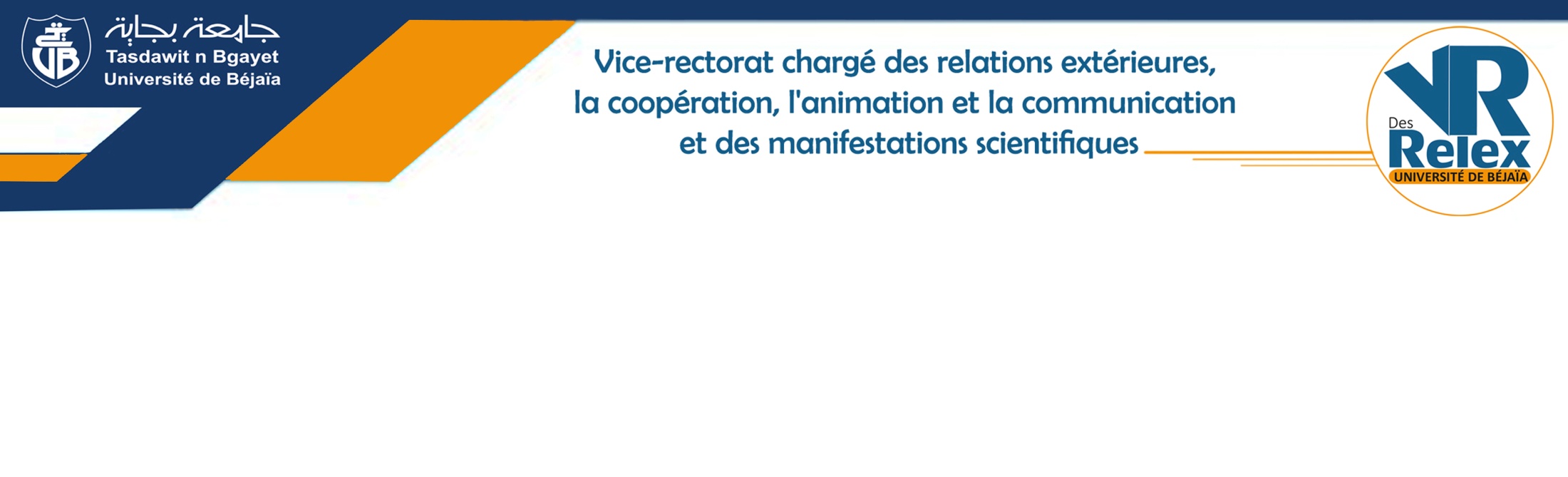 Evénements Marquantsde l’Année 2017
Université Abderrahmane MIRA – Béjaia
Campus Aboudaou, Route nationale n°9 vers Tichy, Béjaia 0600, Algérie
Tél/Fax : 00213 34 81 68 28   Site Web : www.univ-bejaia.dz
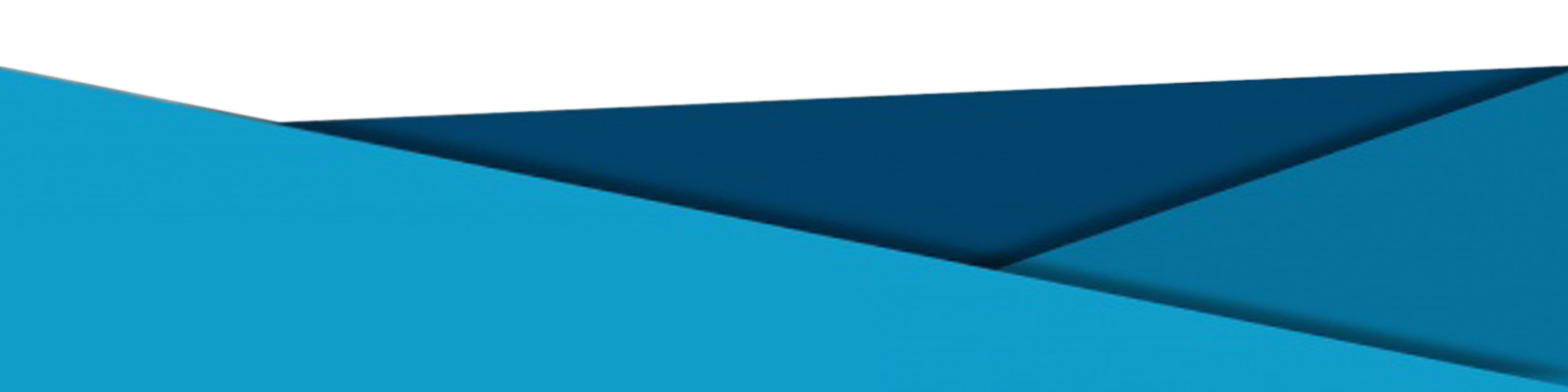 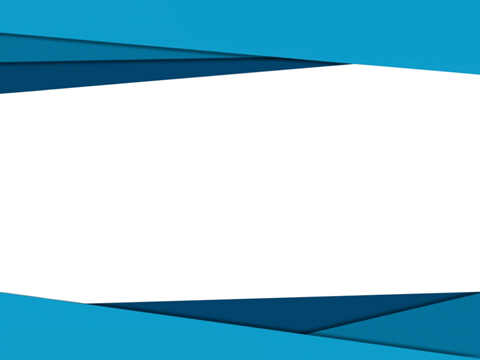 Célébration des journées mondiales 
des forêts et de l’eau
L’Université de Béjaïa au rendez-vous
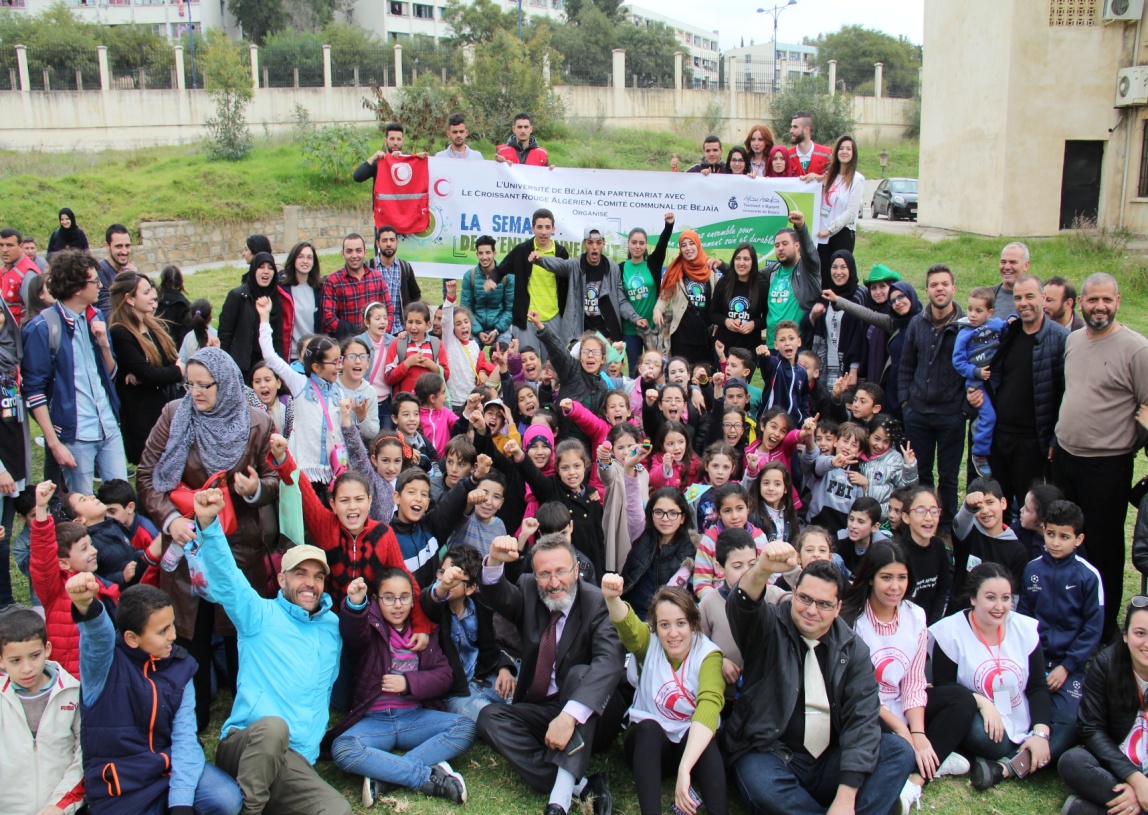 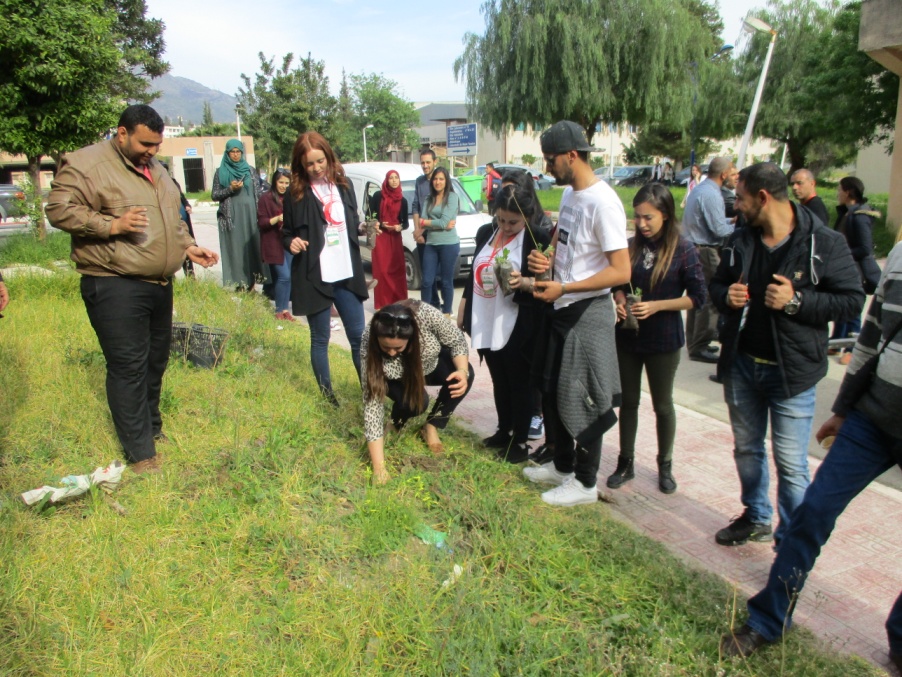 21 et 22 mars sous le slogan « Tous ensemble pour un environnement sain et durable »
Accompagnement pédagogique au profit des enseignants-chercheurs nouvellement recrutés
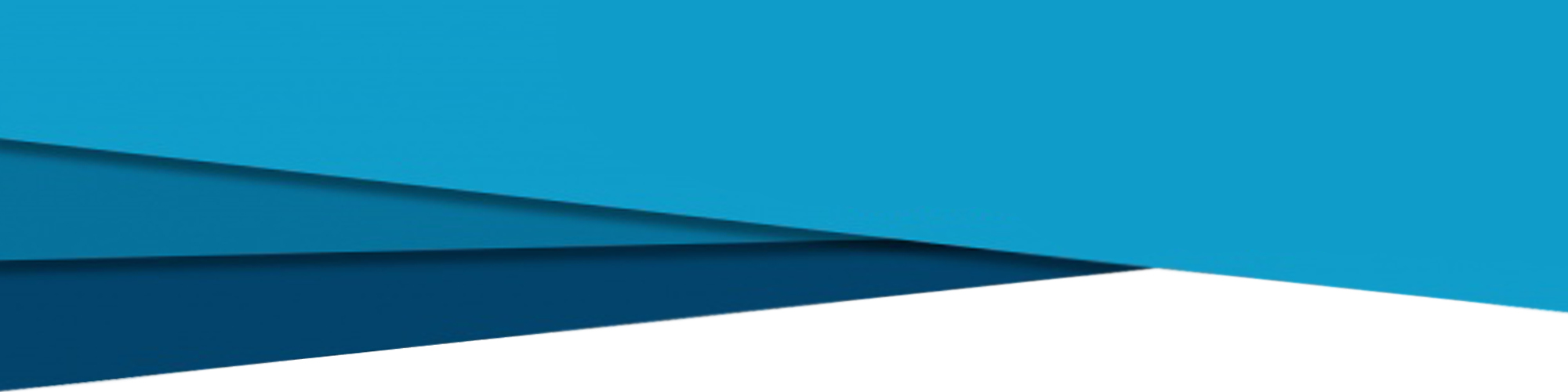 du 31 janvier au 23 février 2017 au niveau de  l’auditorium du campus d’Aboudaou.
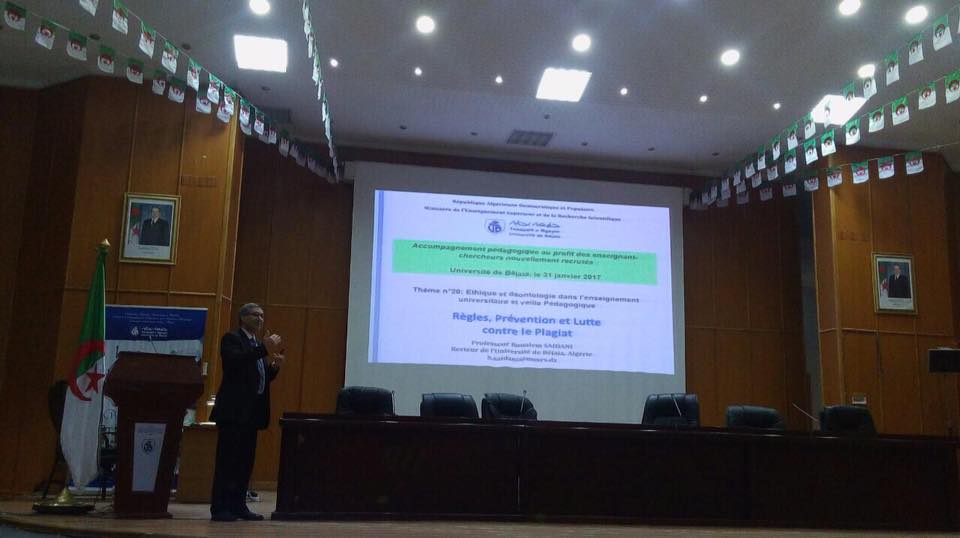 Célébration de yennayar 
Un rituel à l’Université de Béjaïa 
amenzu nYennayer
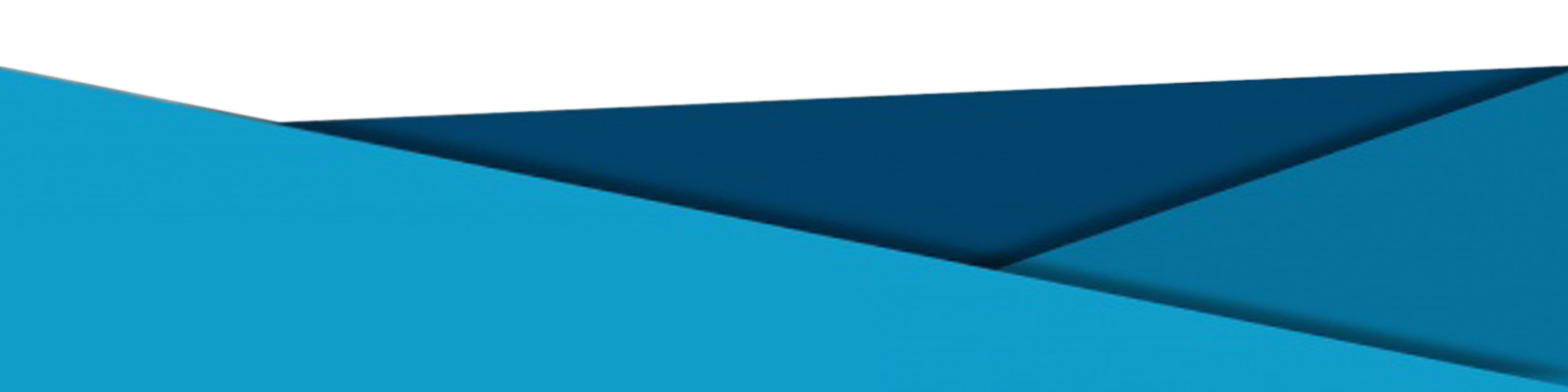 la Faculté des Lettres et des Langues  célèbre amenzu nYennayer, une date qui symbolise dans le calendrier berbère le premier jour du calendrier agraire
7ème édition des Rendez-vous économiques du FCE
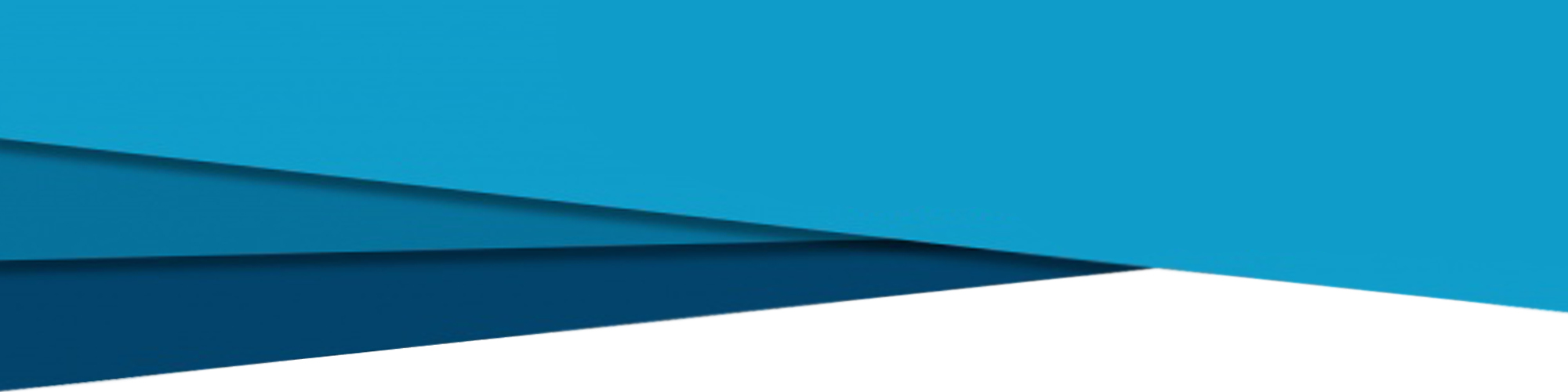 Journée portes ouvertes au profit des élèves de la 3ème année secondaire
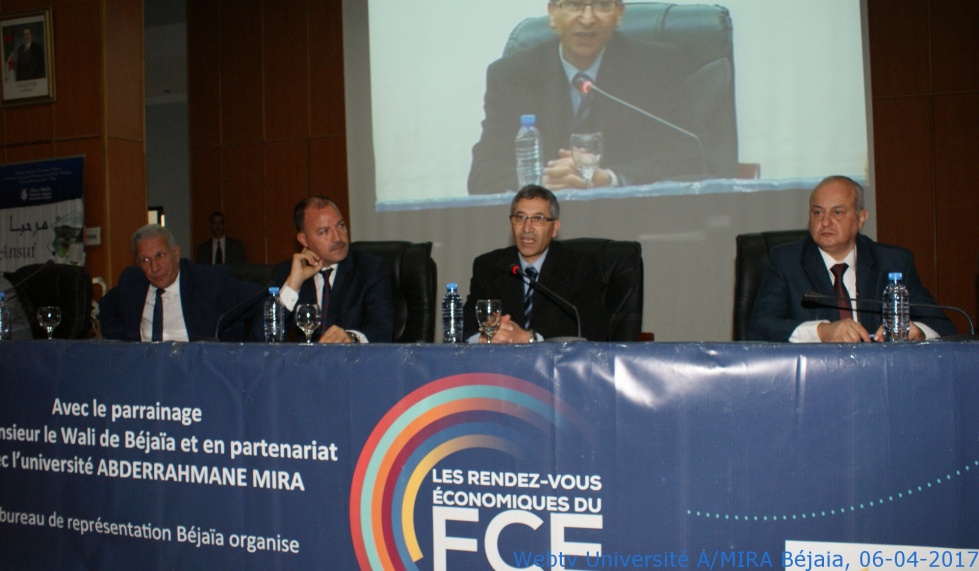 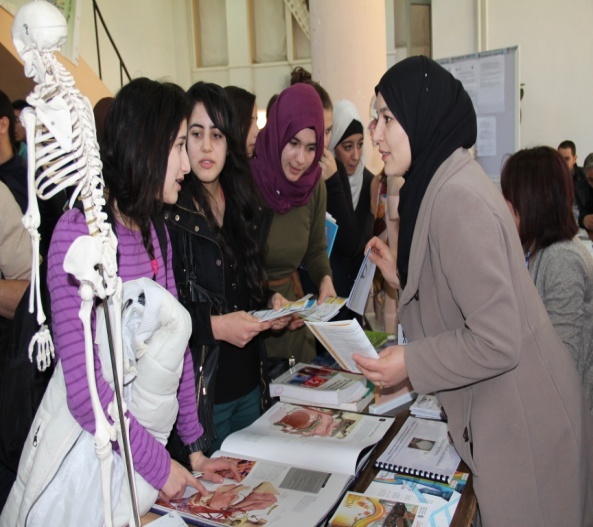 Créer un véritable levier pour le développement économique et social de la Wilaya de Béjaïa
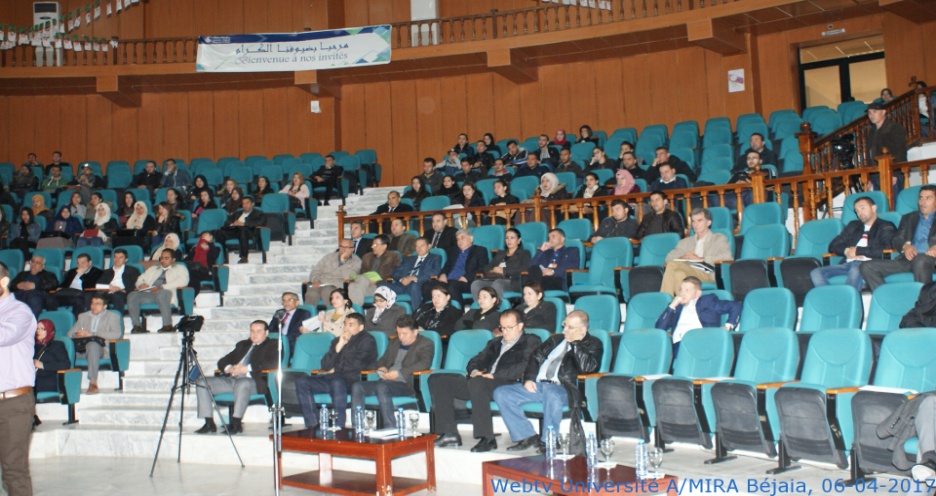 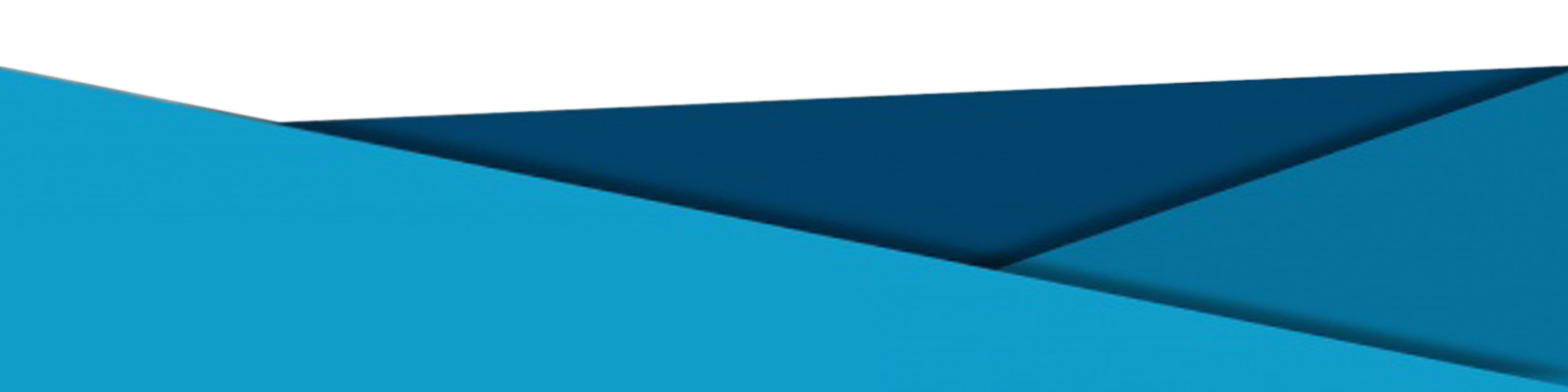 réunion de travail  avec les Conseillers d'Orientation Scolaire de l'Education Nationale, le jeudi 09/02/2017 à l’auditorium du campus Targa Ouzemour, en présence de Messieurs le Recteur de  l'Université de Béjaia et le Directeur de l'Education Nationale
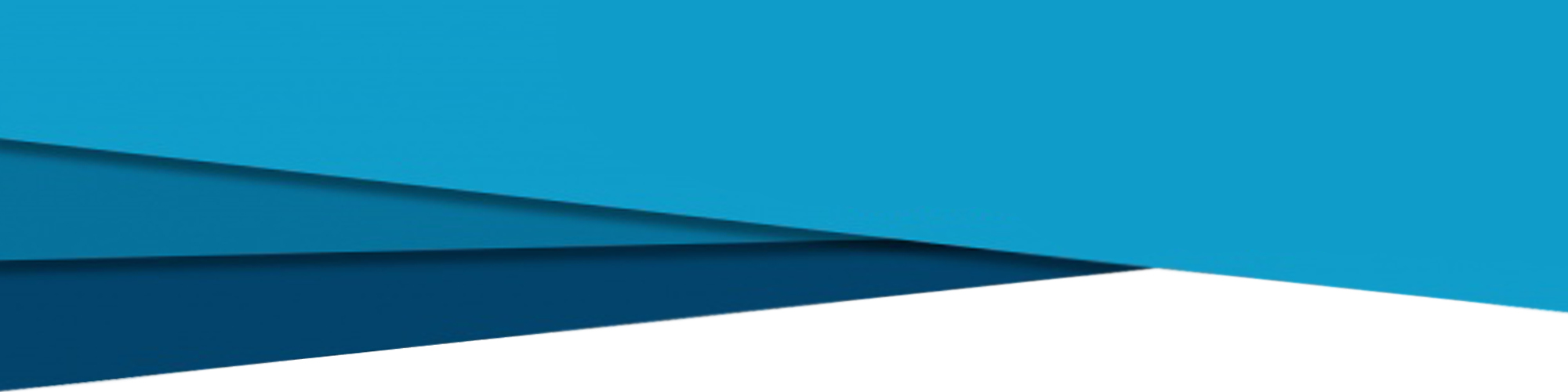 كلية الحقوق و العلوم السياسية تناقش موضوع البلاجيا 17  أفريل 2017
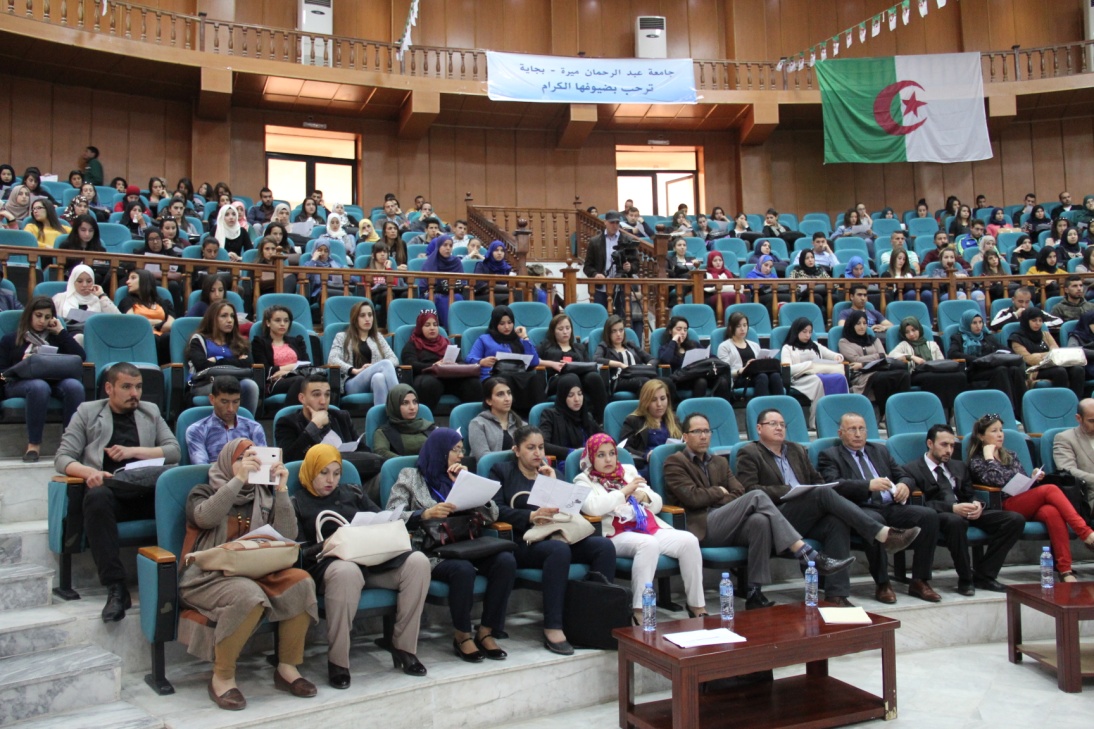 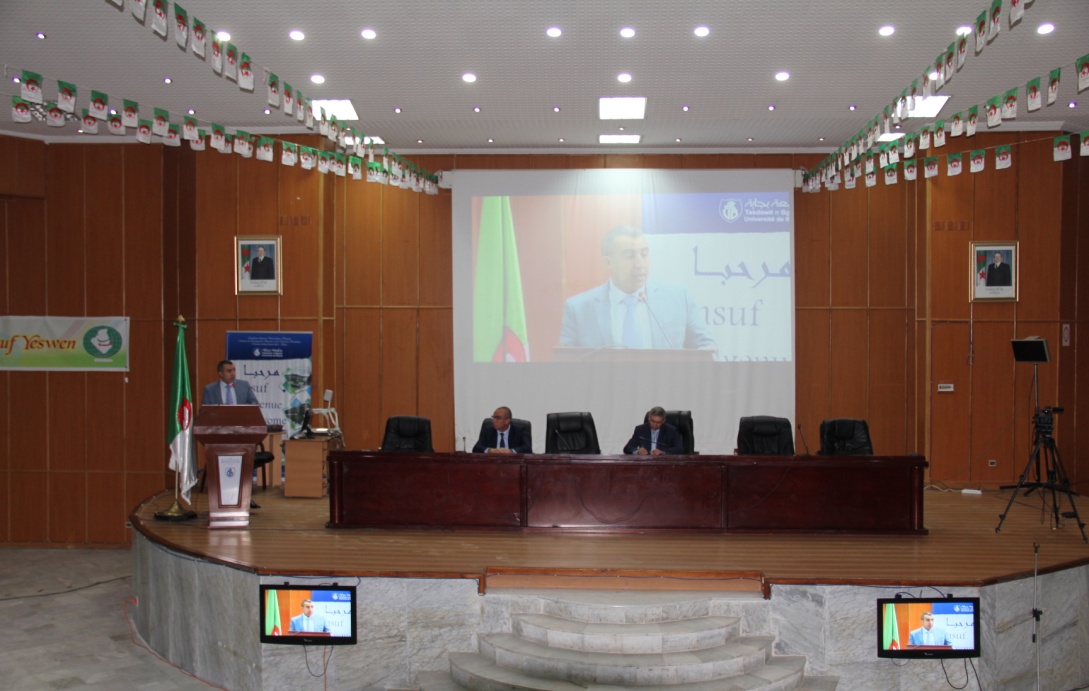 Une journée d’étude sur le Rôle de la Bourse dans le Financement de l’Economie Nationale, au  niveau du campus d’Aboudaou le  
07 mai 2017
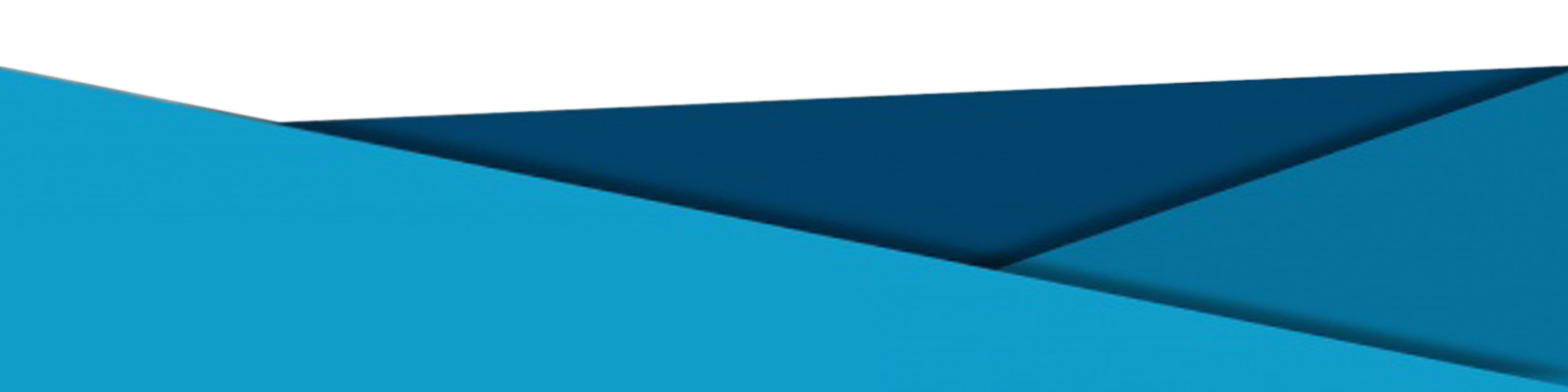 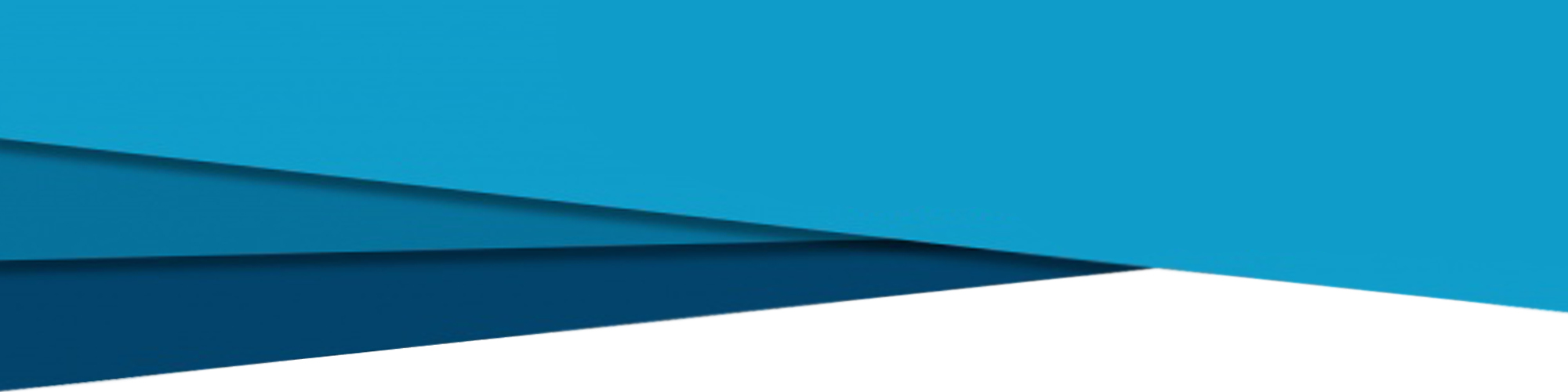 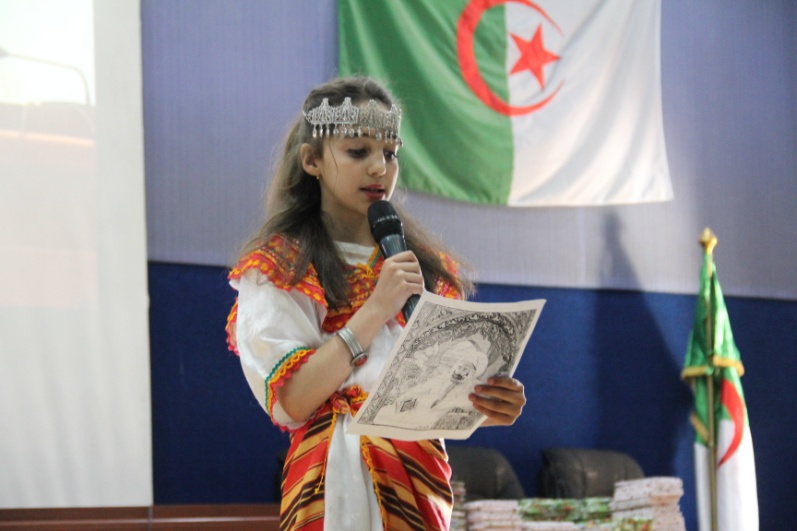 في رحاب جامعة بجايةإحياء الذكرى المزدوجة ليوم العلم و الربيع الأمازيغي
تحت تنظيم وإشراف مديرية التربية لولاية بجاية، وبالتعاون مع مكتب المنبر الوطني لصوت الشباب لولاية بجاية، احتضنت جامعة الشهيد عبد الرحمان ميرة الذكرى السابعة والسبعون ليوم العلم – المصادف لـ 16 افريل – و الذكرى السابعة والثلاثون للربيع الأمازيغي و ذلك يوم 19 أفريل 2017 بقاعة المحاضرات للقطب الجامعي تارقة أوزمور.
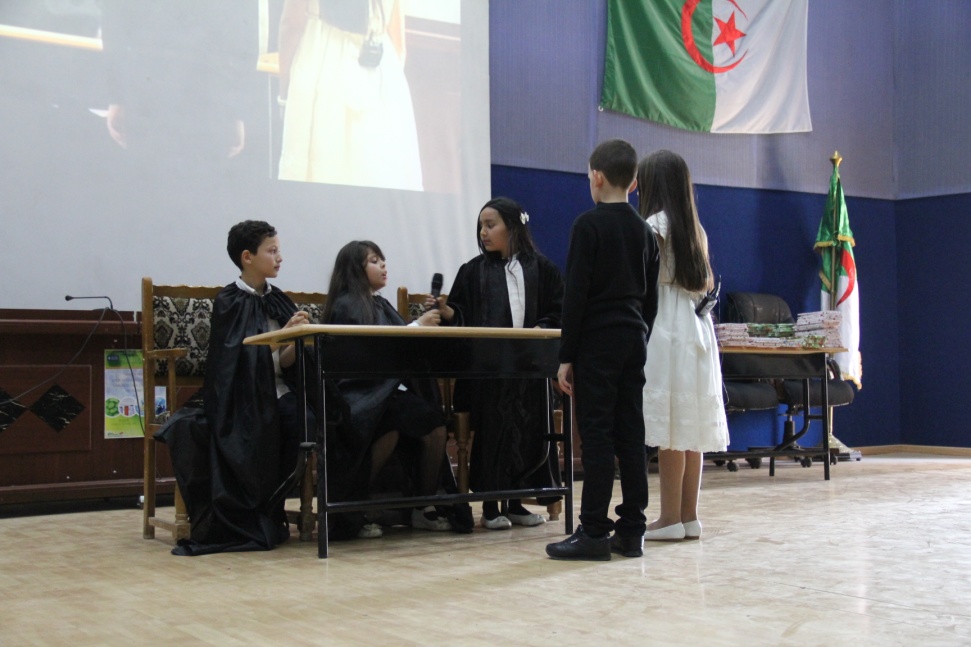 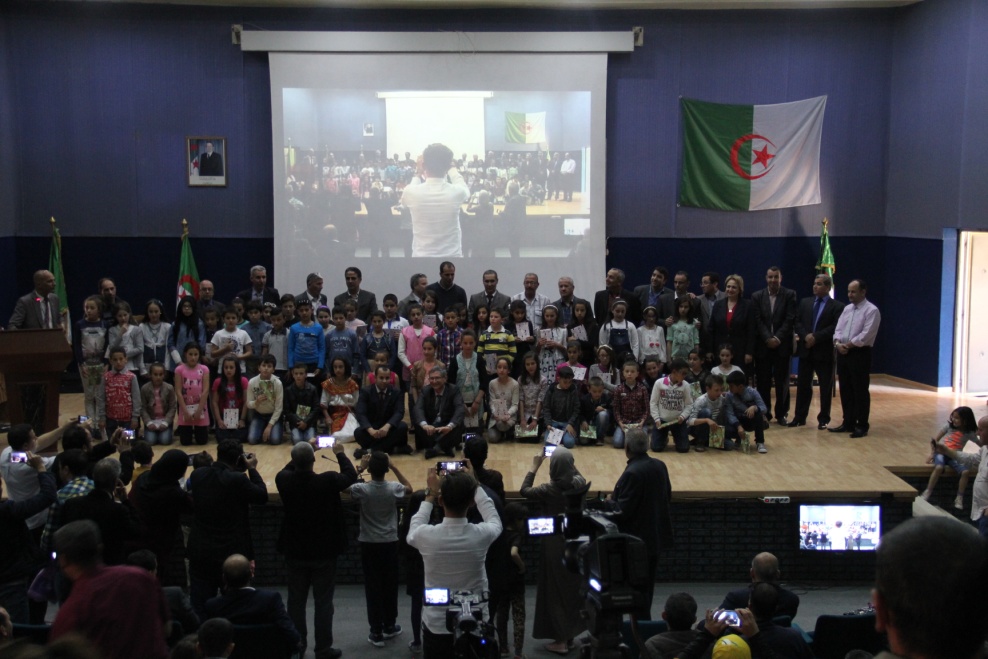 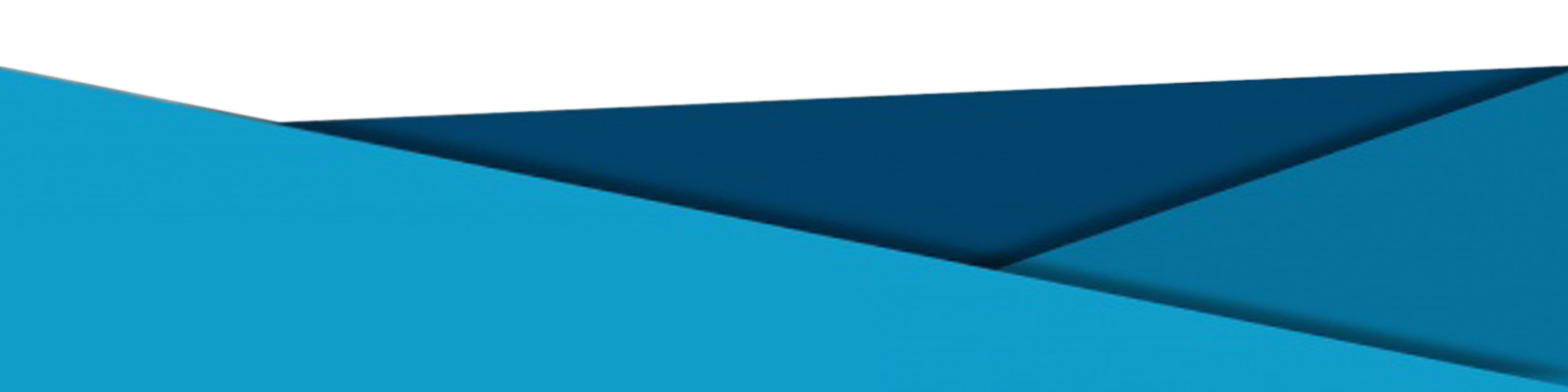 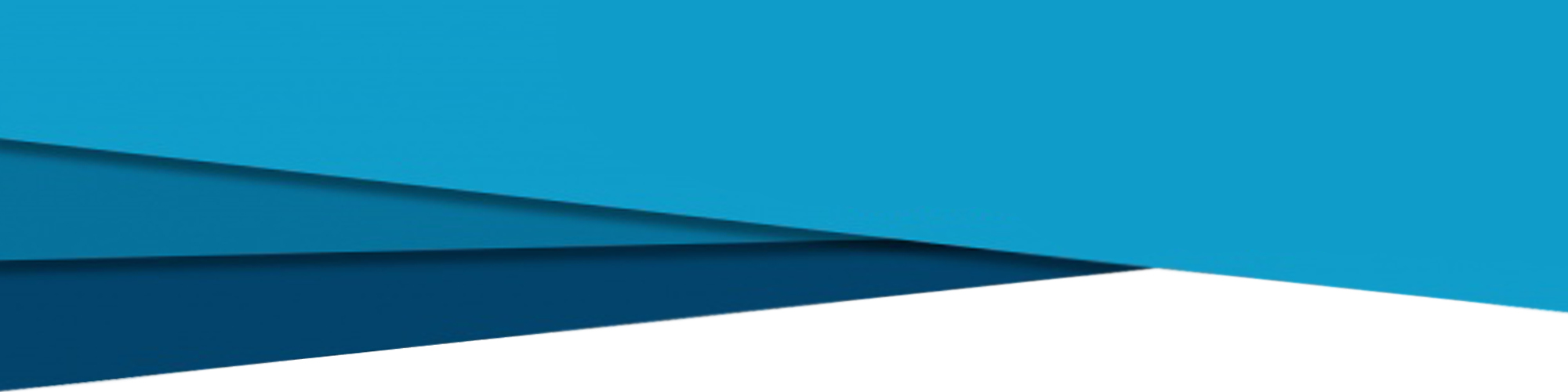 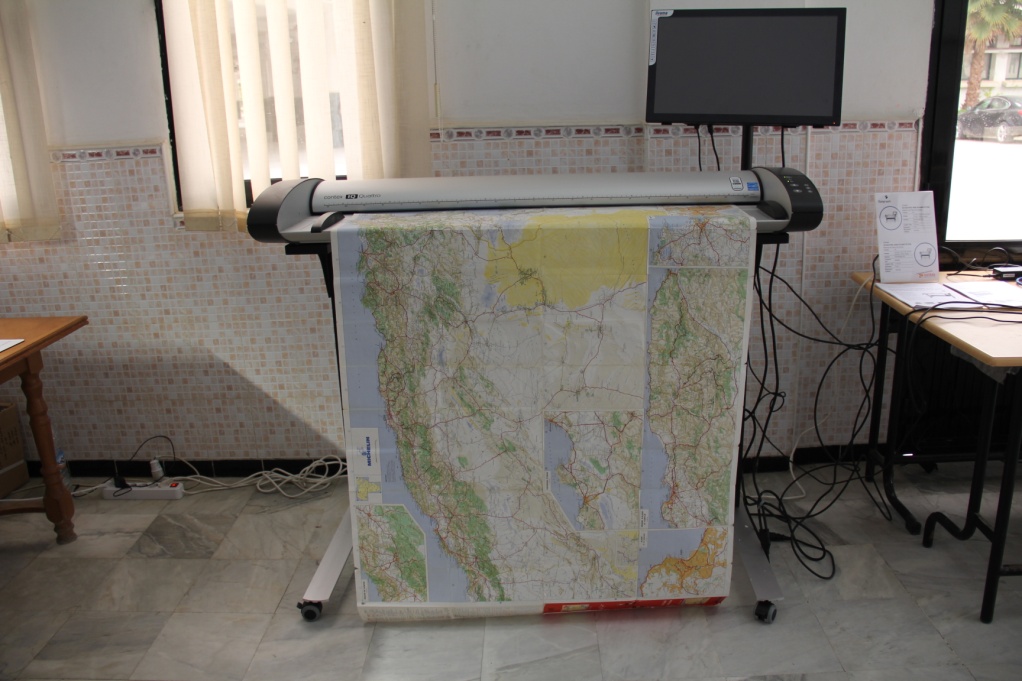 Journée d’études sur l’archivage électronique
organisée à l’occasion  de la célébration de la journée nationale du savoir le 16 avril
Durant cette journée plusieurs communications ont été présentées telles que : 
« Les archives universitaires en Algérie : Une mémoire en construction », animée par M. SELLAL Achour, Maitre de conférence Université Alger 2 ;
« تاريخ التشريع الجزائري في ميدان الأرشيف », animée par Mme DIB Leila, Cadre supérieure à la Direction Générale des Archives Nationales ;
التقنيات الأرشيفية الحديثة في ظل بيئة رقمية حديثة (الأدوار والمهام) », animée par M. CHOUAOU Abdelbasset, Maitre de conférence, Université de Constantine 2 ;
« Présentation de l’agence Spigraph », animée par Mme CHEMLAL Sabeh , Manager de l’Entreprise Spigraph.
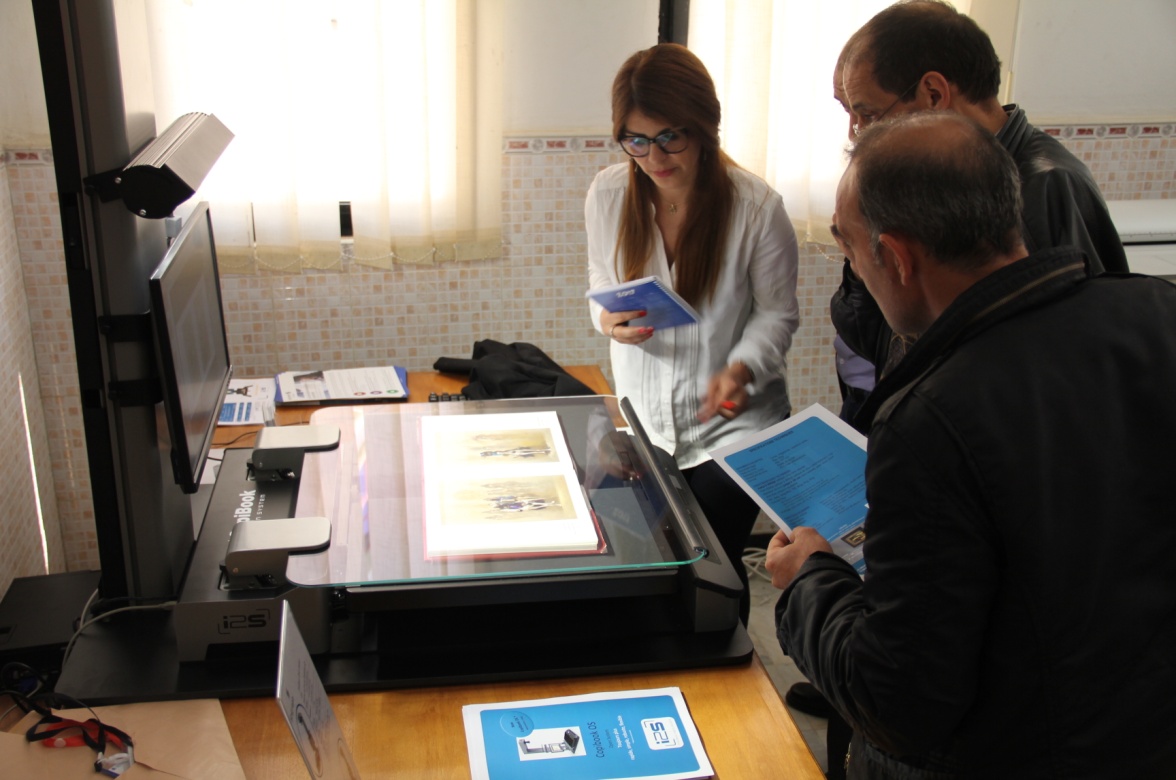 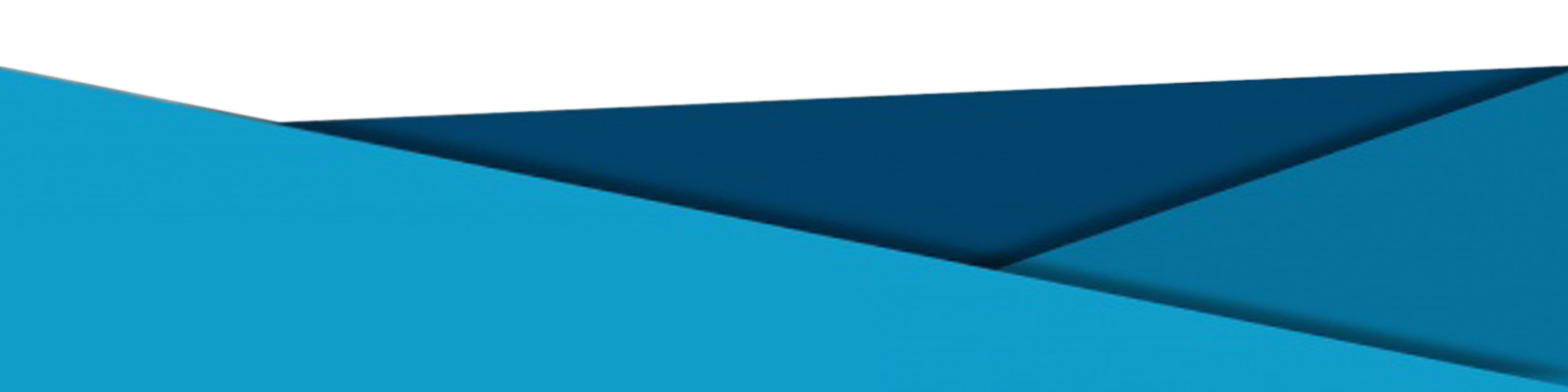 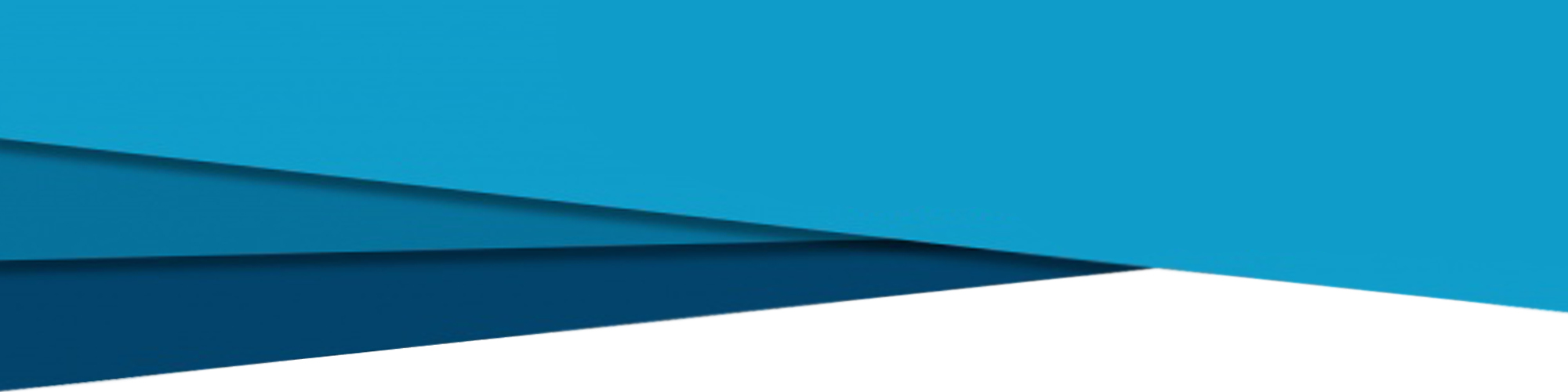 Journée d’étude sur l’Employabilité à l’Université de Béjaïa
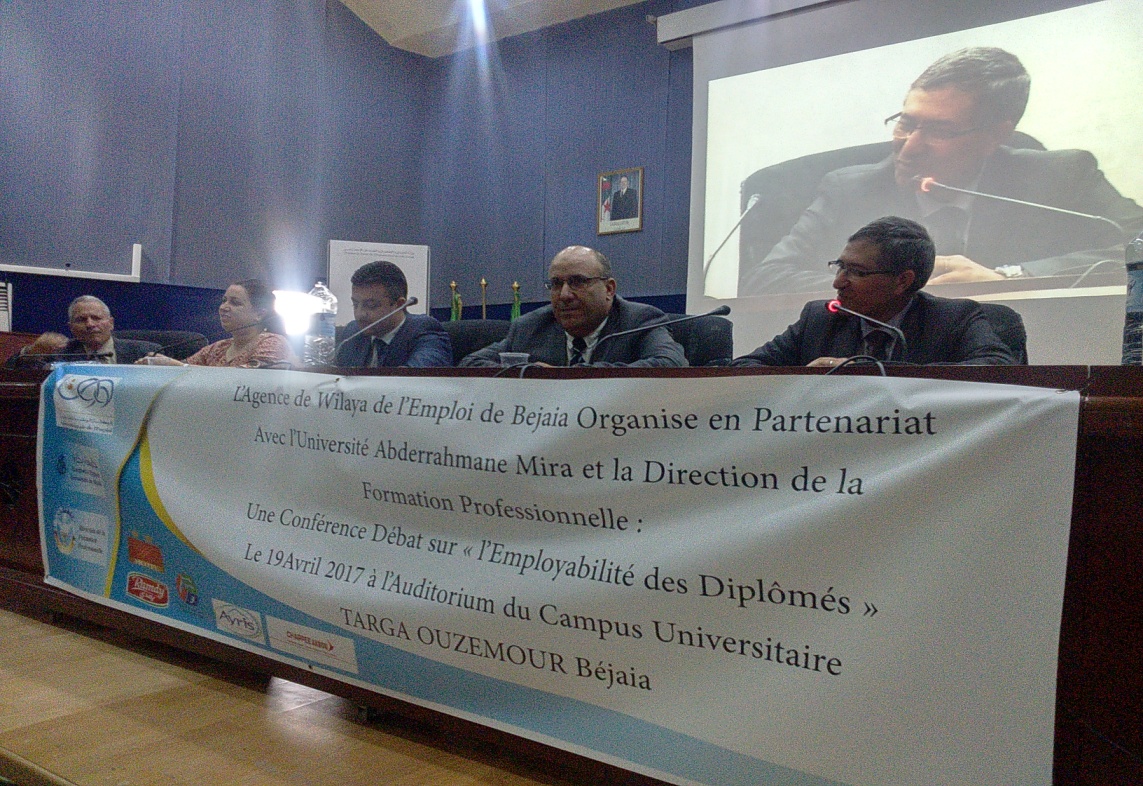 en collaboration avec l’Agence Wilayal de l’Emploi de Béjaïa(AWEM), et la Direction de la Formation Professionnelle.
19 avril 2017
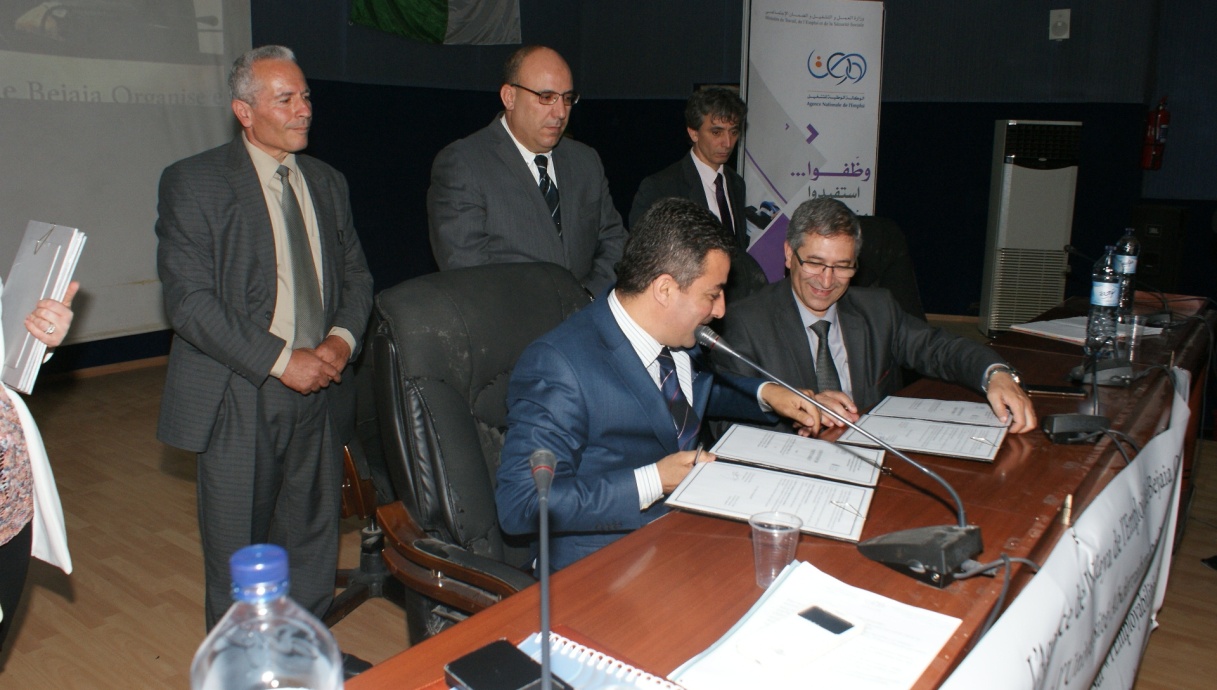 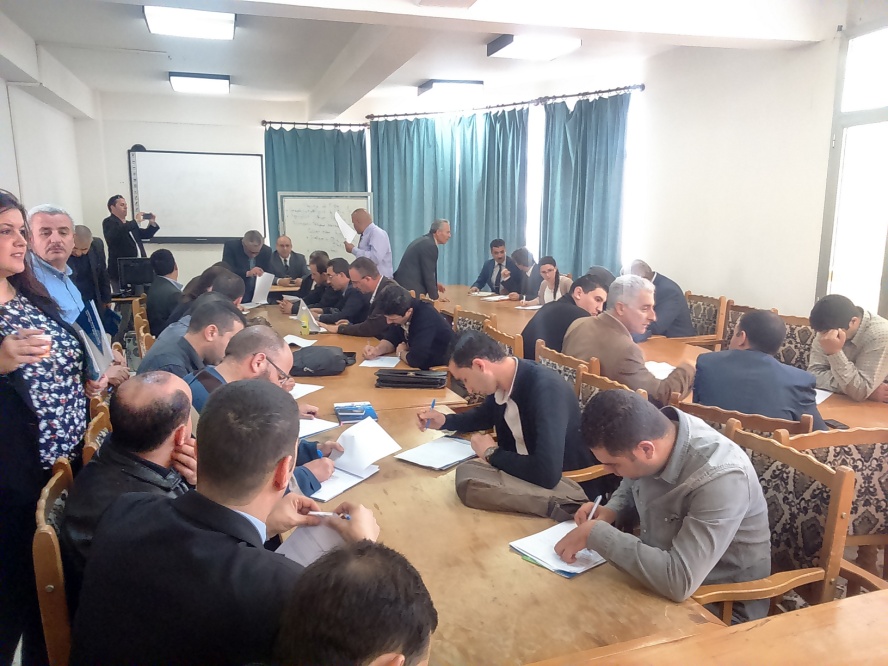 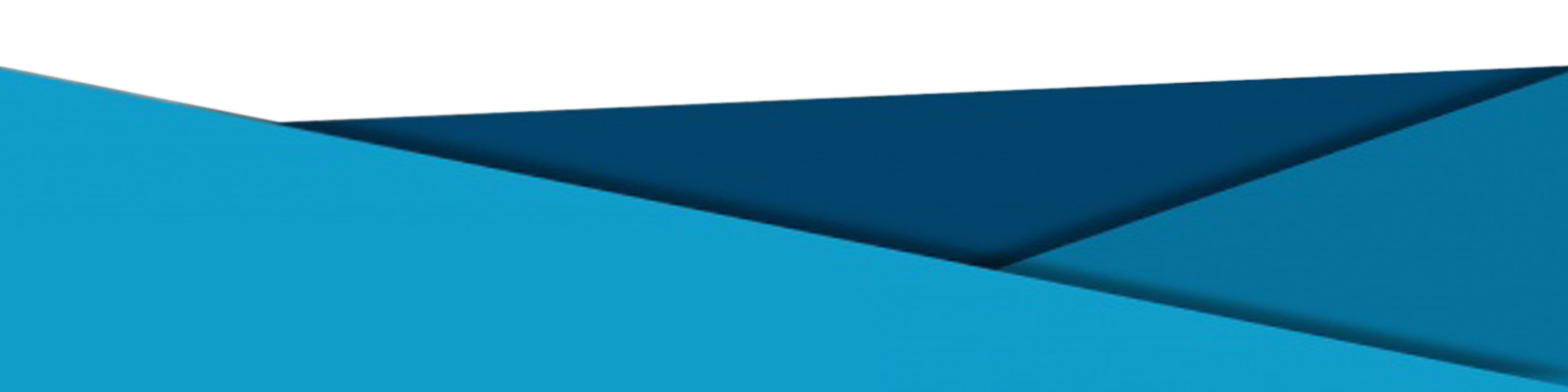 « l’Employabilité des Diplômés »
la 1ère journée sur la toxicomanie sous le thème « Toxicomanie, parlons-en », le 18 mai 2018
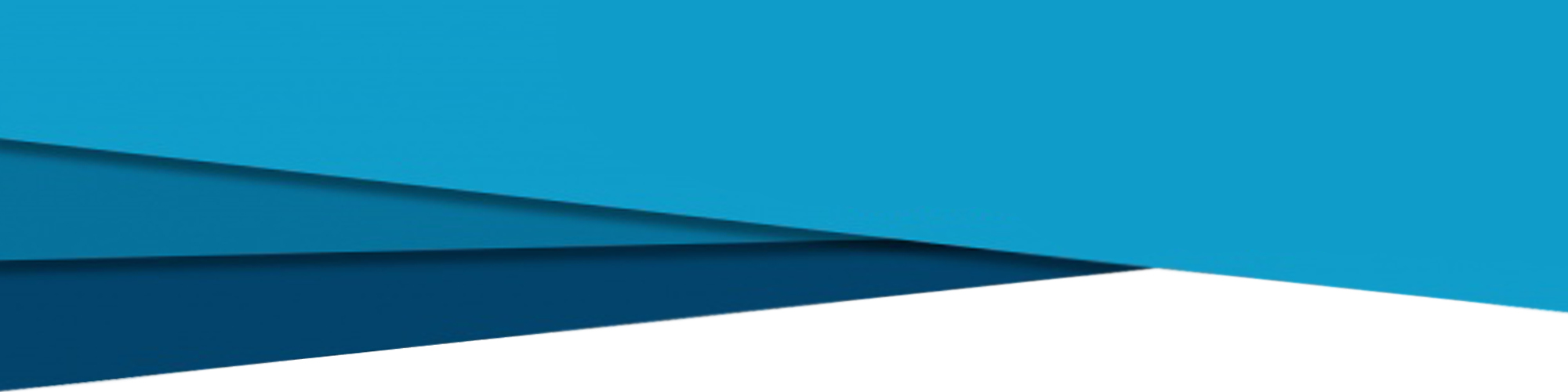 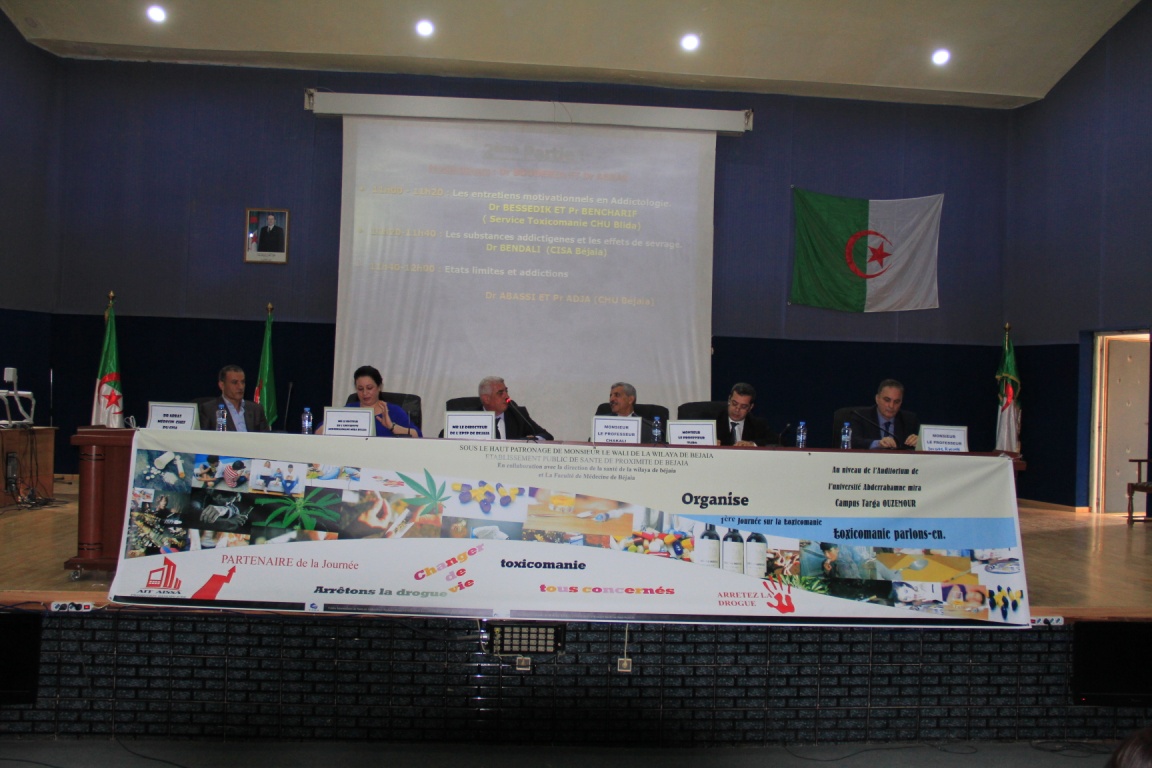 l’Etablissement Public de Santé de Proximité de Béjaïa  (EPSP), en collaboration avec la Direction de Santé et la Faculté de Médecine Université de Béjaïa.
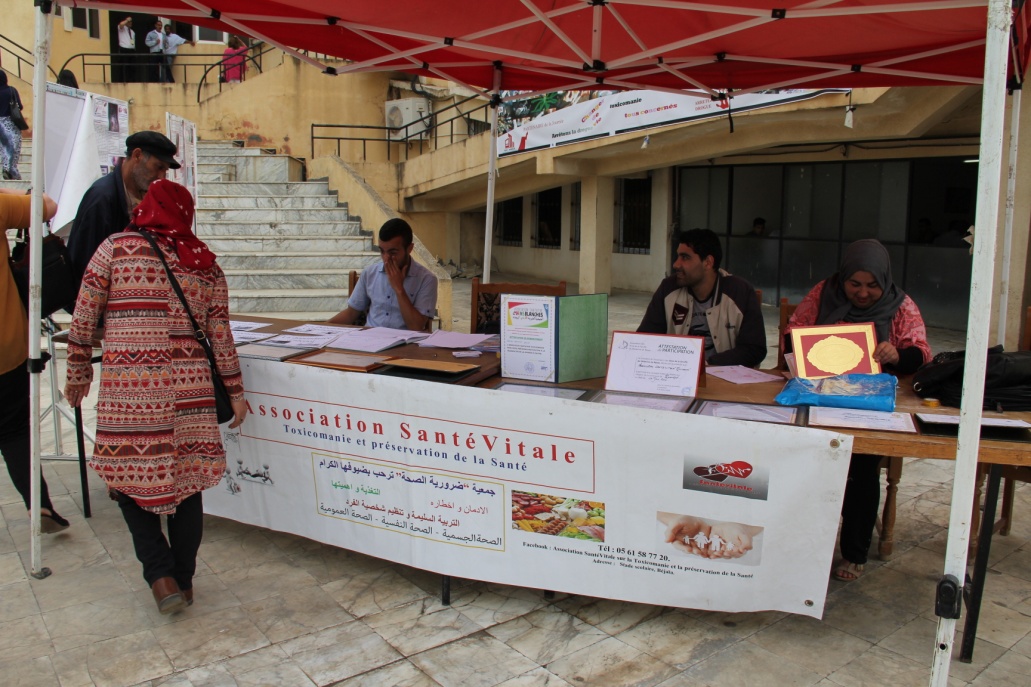 Plusieurs conférences ayant trait, notamment, à la manière de prendre en charge un toxicomane ont été animées par des psychiatres et des psychologues venus du CHU de Béjaïa et de Blida.
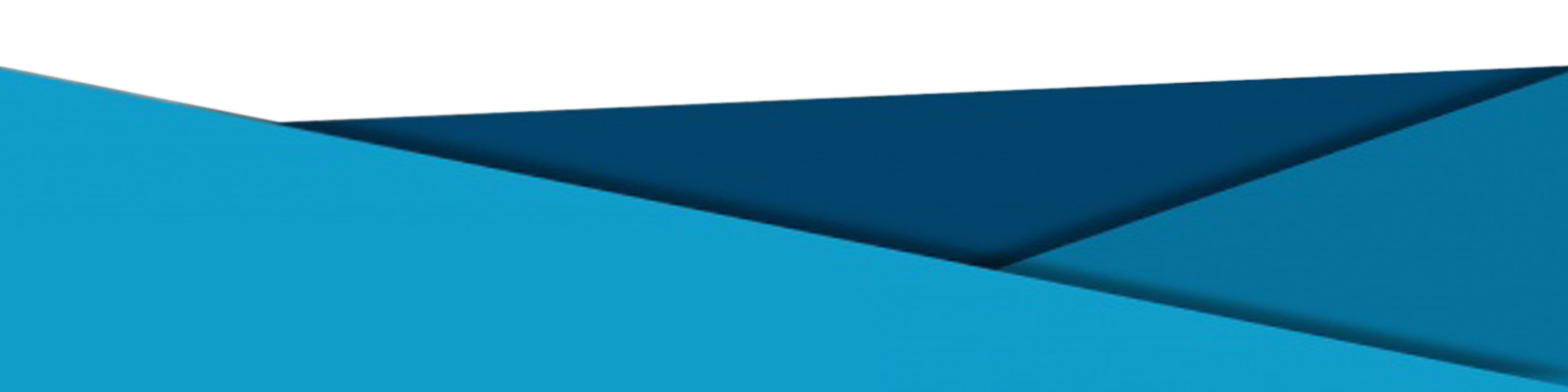 La Caravane de l’entrepreneuriatatterrit à l’Université de Béjaïa
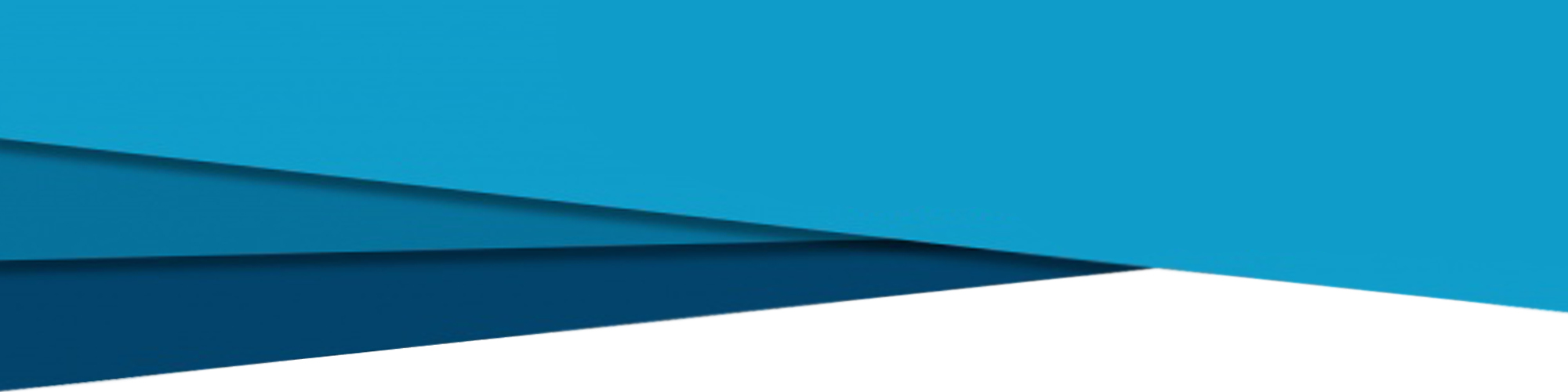 C’est en date des 26 et 27 novembre que cette caravane de l’entrepreneuriat a fait escale à la Wilaya de Béjaïa. 
En cette occasion, un programme très riche a été mis en place en collaboration entre la Direction de la Jeunesse et des Sports de la wilaya de Béjaïa et l’Université de Béjaïa qui attache une grande importance à promouvoir l’esprit
entrepreneurial chez ses étudiants.
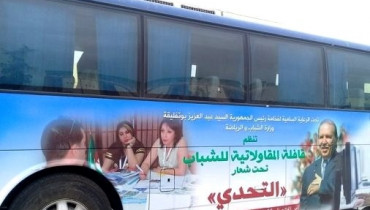 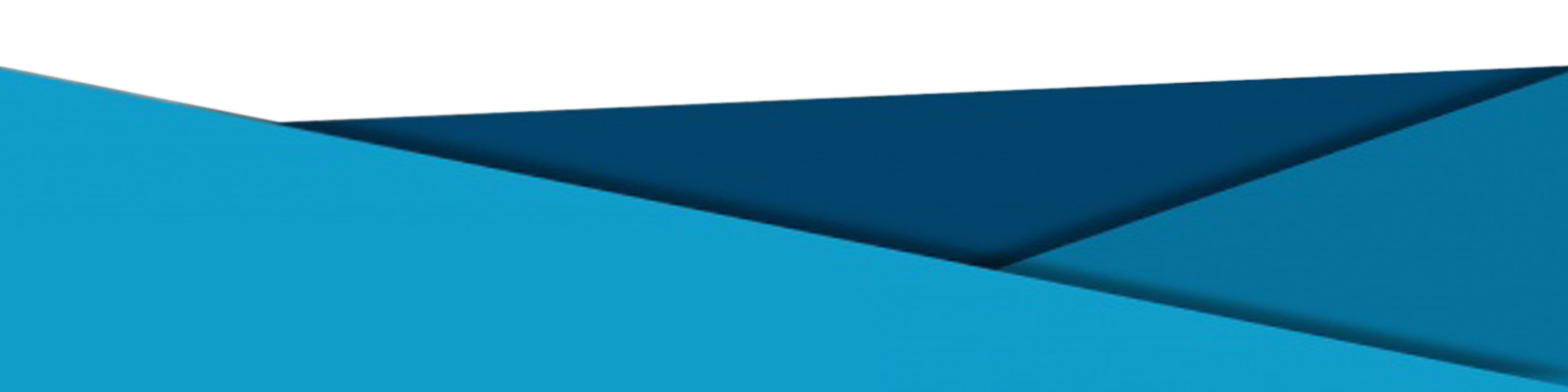 Dans le cadre de la célébration de la semaine mondiale de l’entrepreneuriat, du 14 au 21 novembre
La Conférence Régionale                   des Universités du Centre
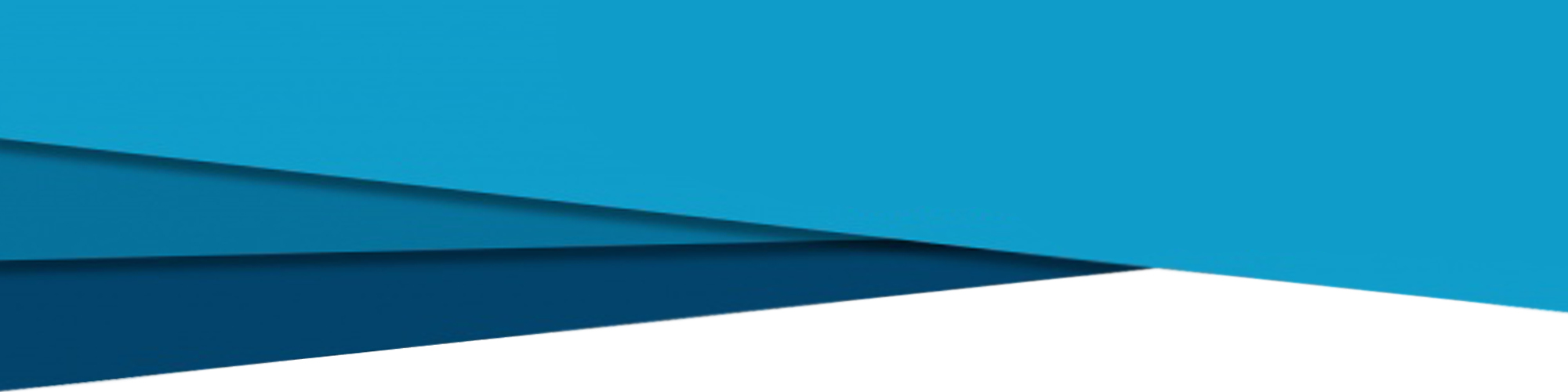 «Le projet d’établissement
universitaire est essentiel;
c’est un outil du management
stratégique qui permet
de gérer en mieux
une université»
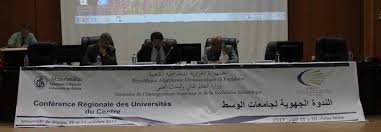 L’Université de Béjaïa était très honoré d’abriter la Conférence Régionale des Universités du Centre (CRUC), qui s’est tenue 
les 10 et 11 octobre 2017 au campus Aboudou.
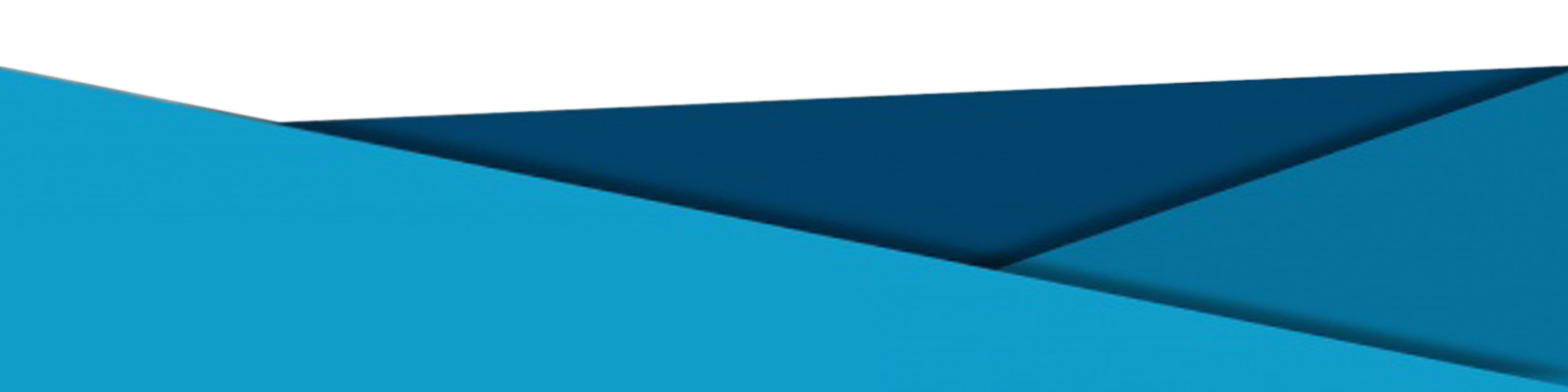 Création d’un Comité de Réflexionet d’Orientation Stratégique (CROS)
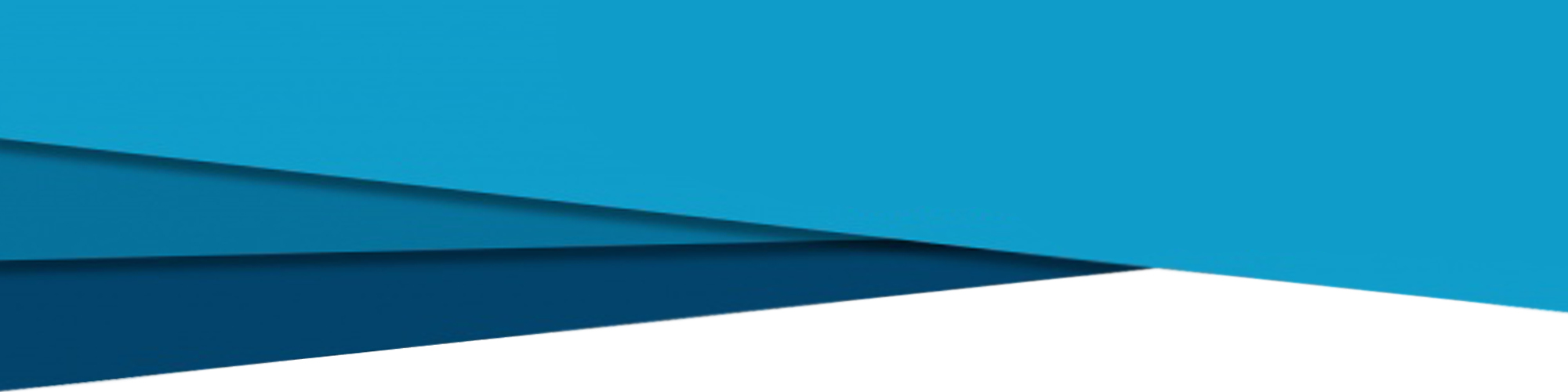 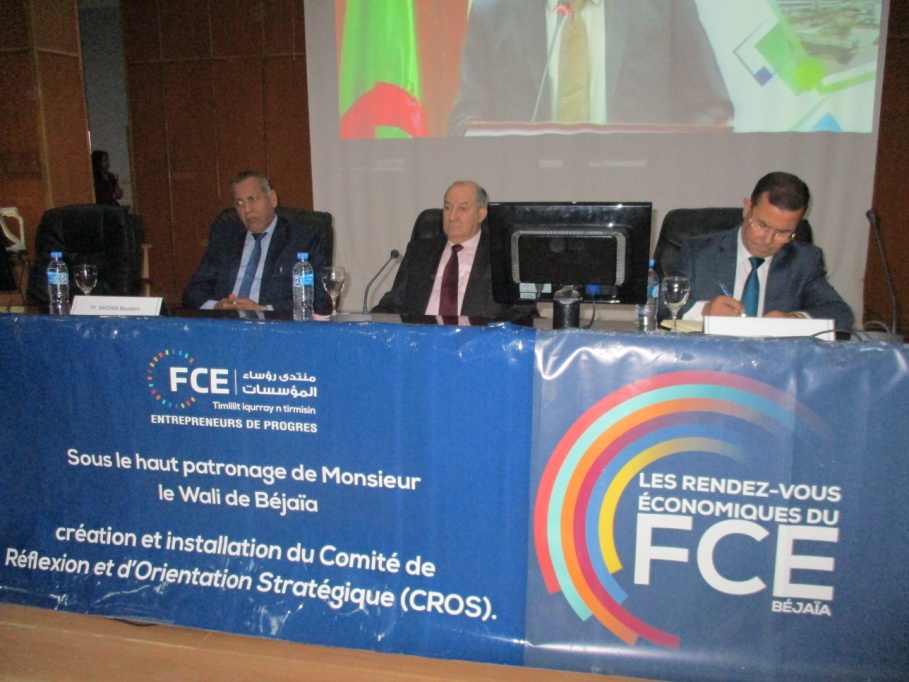 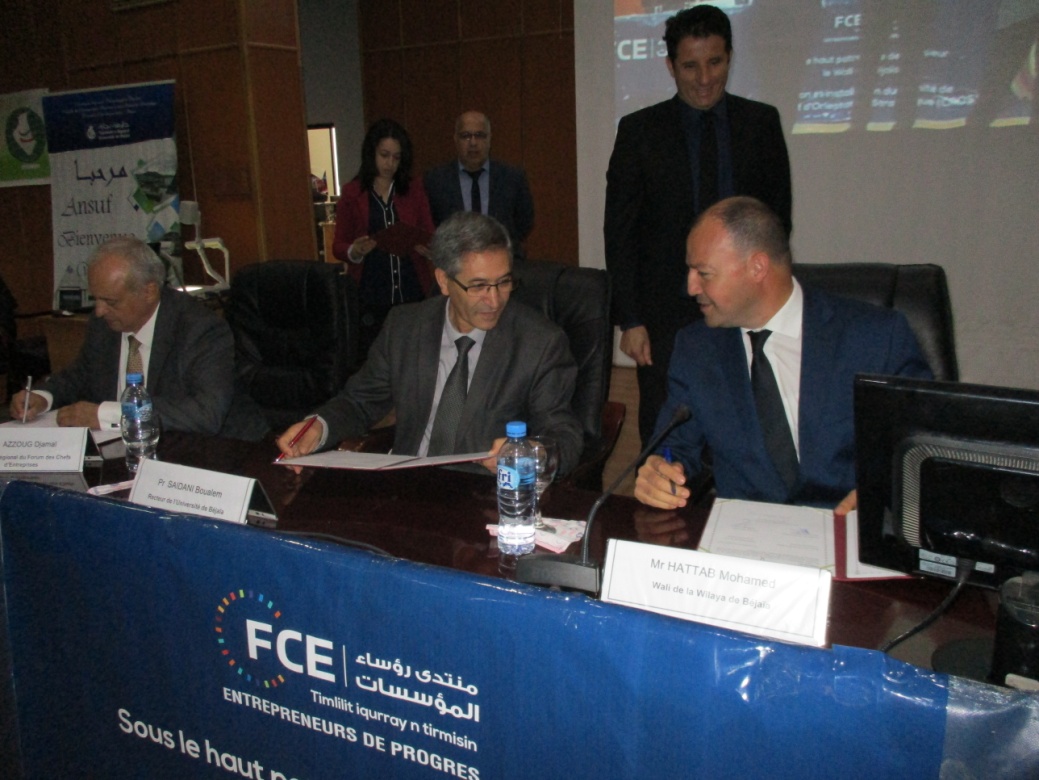 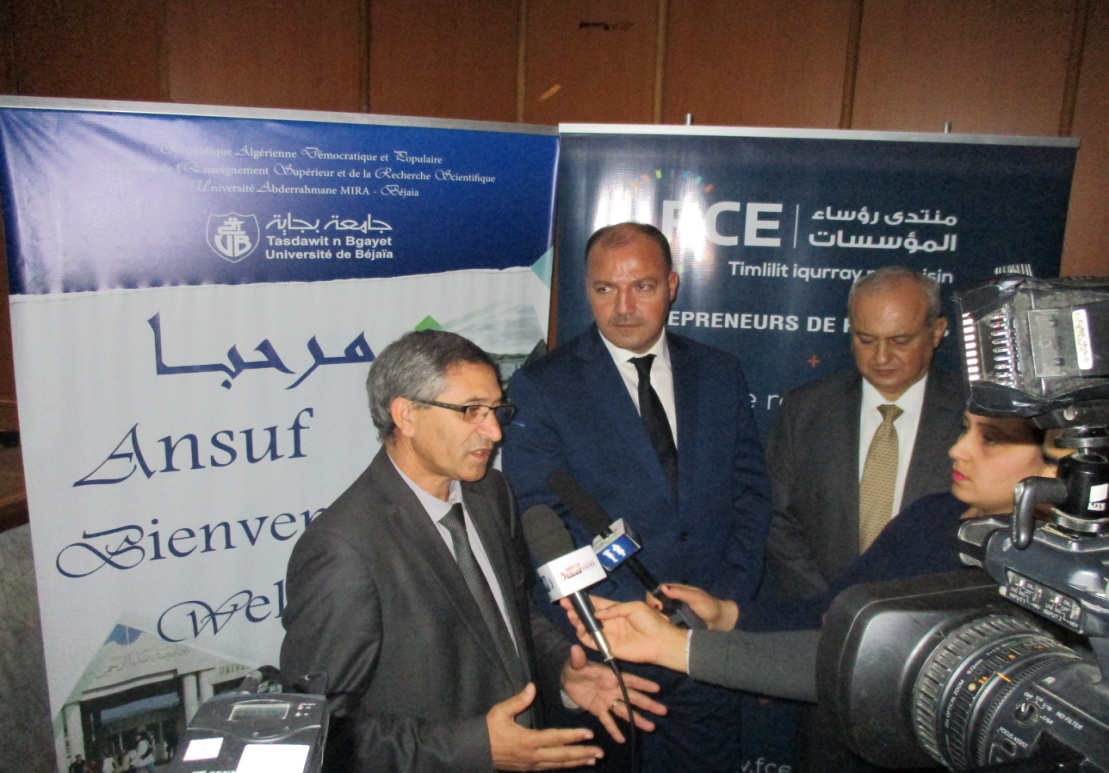 Un Comité de Réflexion et d’Orientation Stratégique a été crée dont la mission principale est de mener des études prospectives sur tous les aspects du développement économique et humain au niveau local
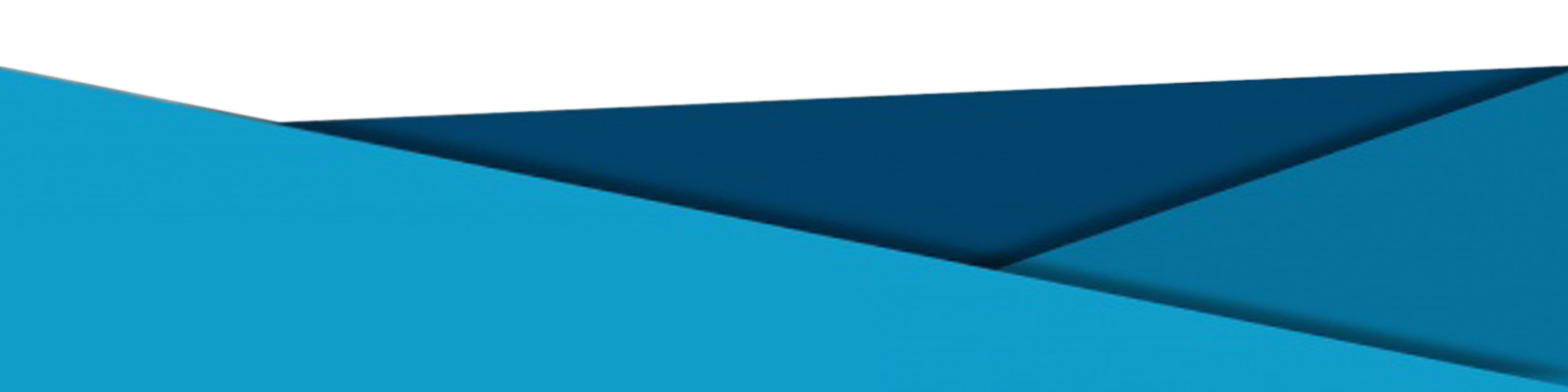 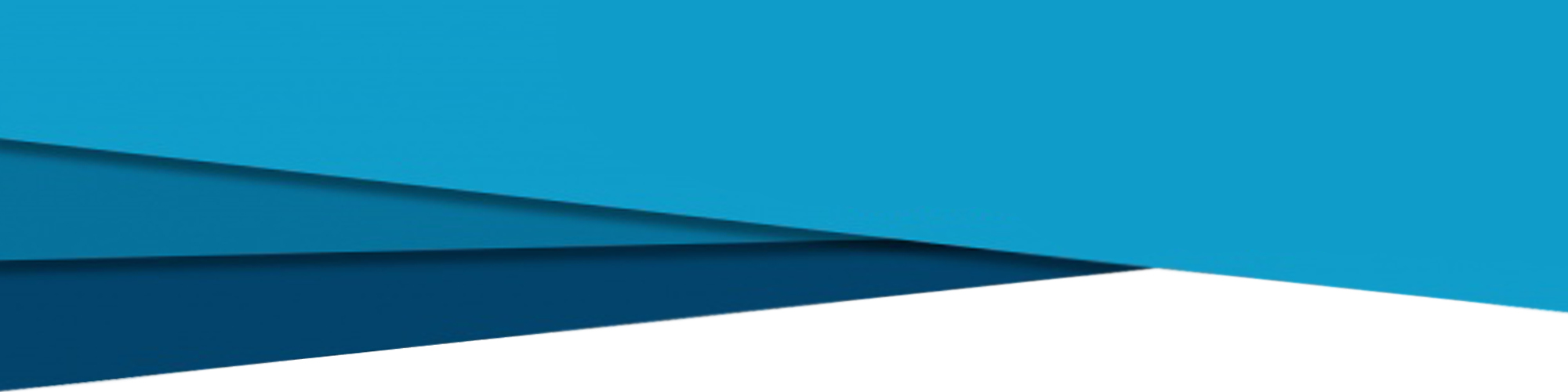 في رحاب جامعة عبد الرحمان ميرةمديرية التربية لولاية بجاية تكرم التلاميذ المتفوقين في الامتحانات المدرسية
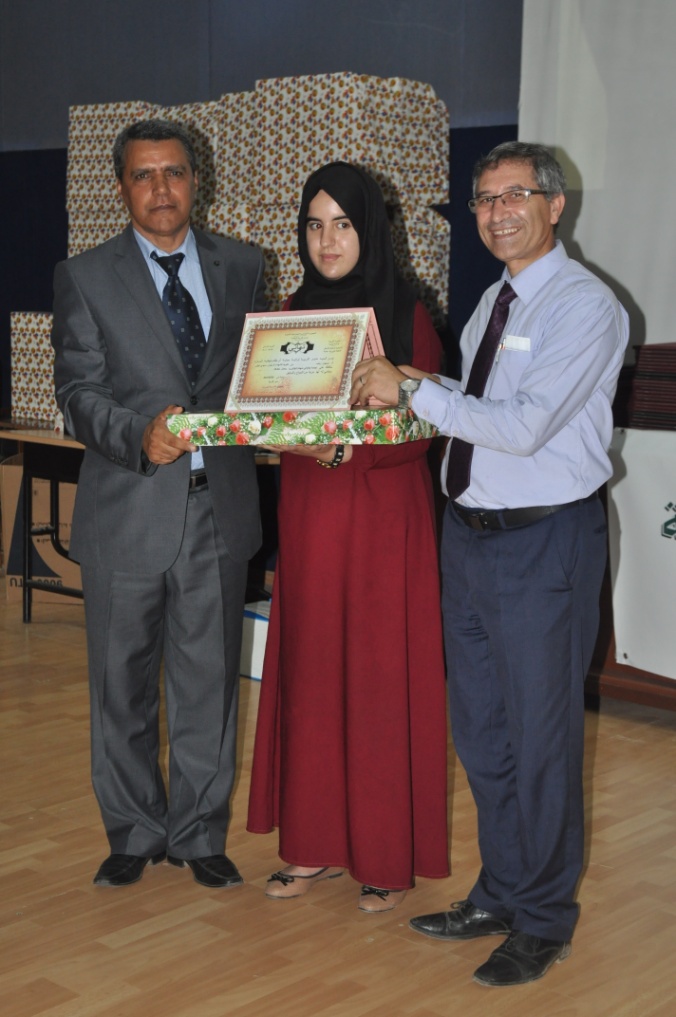 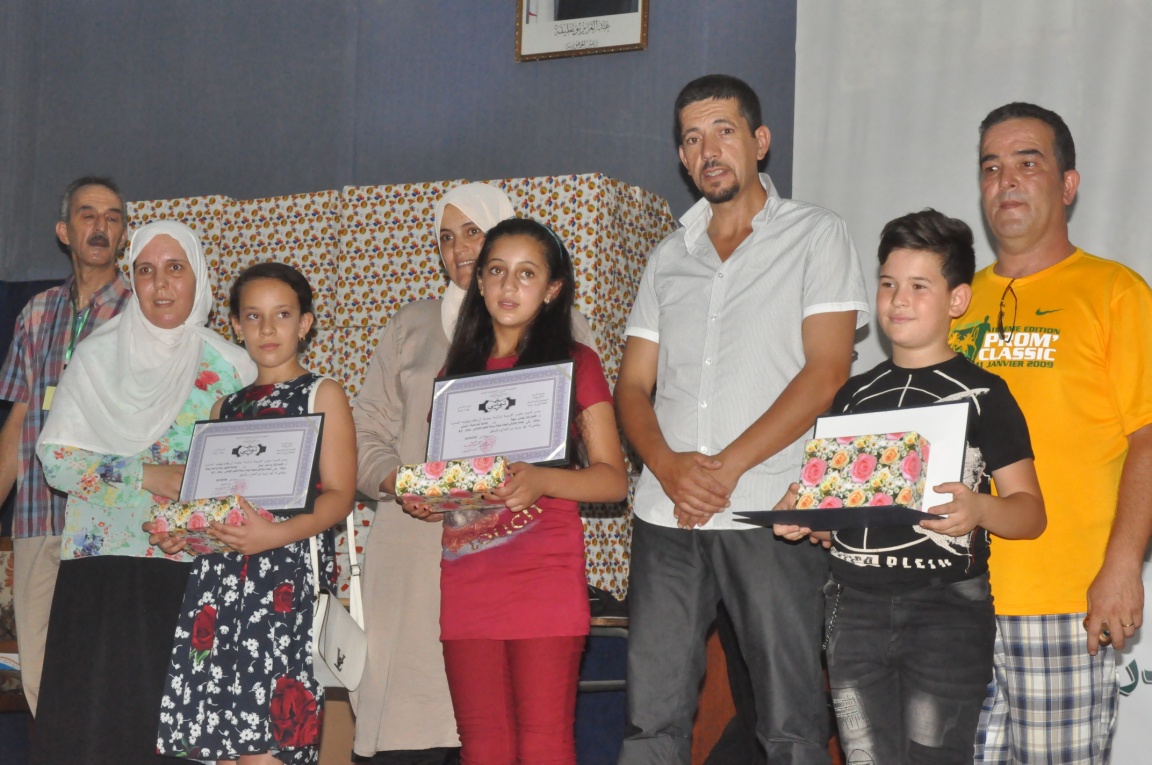 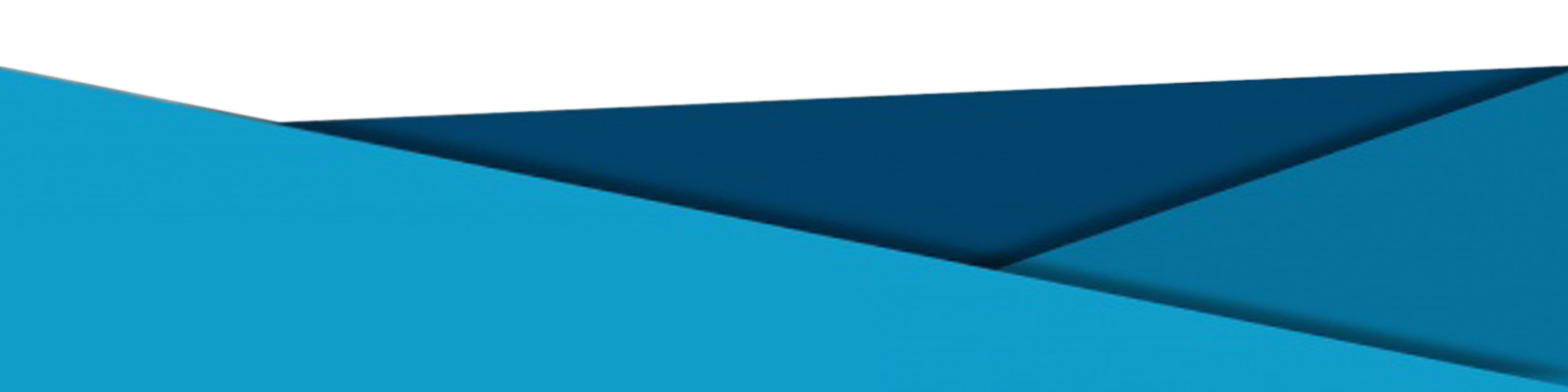 تحت إشراف مديرية التربية لولاية بجاية، احتضنت جامعة عبد الرحمان ميرة بتاريخ 02 اوت 2017 حفلا تكريميا على شرف التلاميذ المتفوقين في  مختلف  ٳمتحانات نهاية السنة الدراسية، وذلك بحضور السيد رئيس الجامعة سعيداني بوعلام، ممثلي السلطات الولائية وإطارات التربية إلى جانب أولياء التلاميذ الناجحين.
Encourager le principe de l’excellence à l’Université de Béjaïa
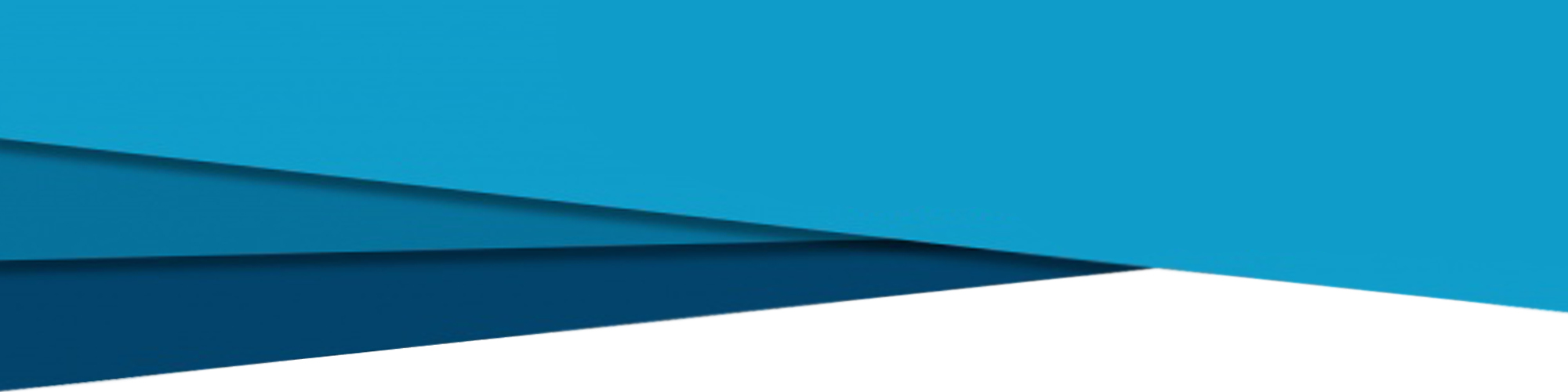 Plus de 30 étudiants dont deux
étudiants aux besoins spécifiques et un étudiant étranger
ont été récompensés, et ce en présence de Monsieur le
Wali, des responsables de la wilaya, des partenaires socio-
économiques, ainsi que toute la communauté universitaire.
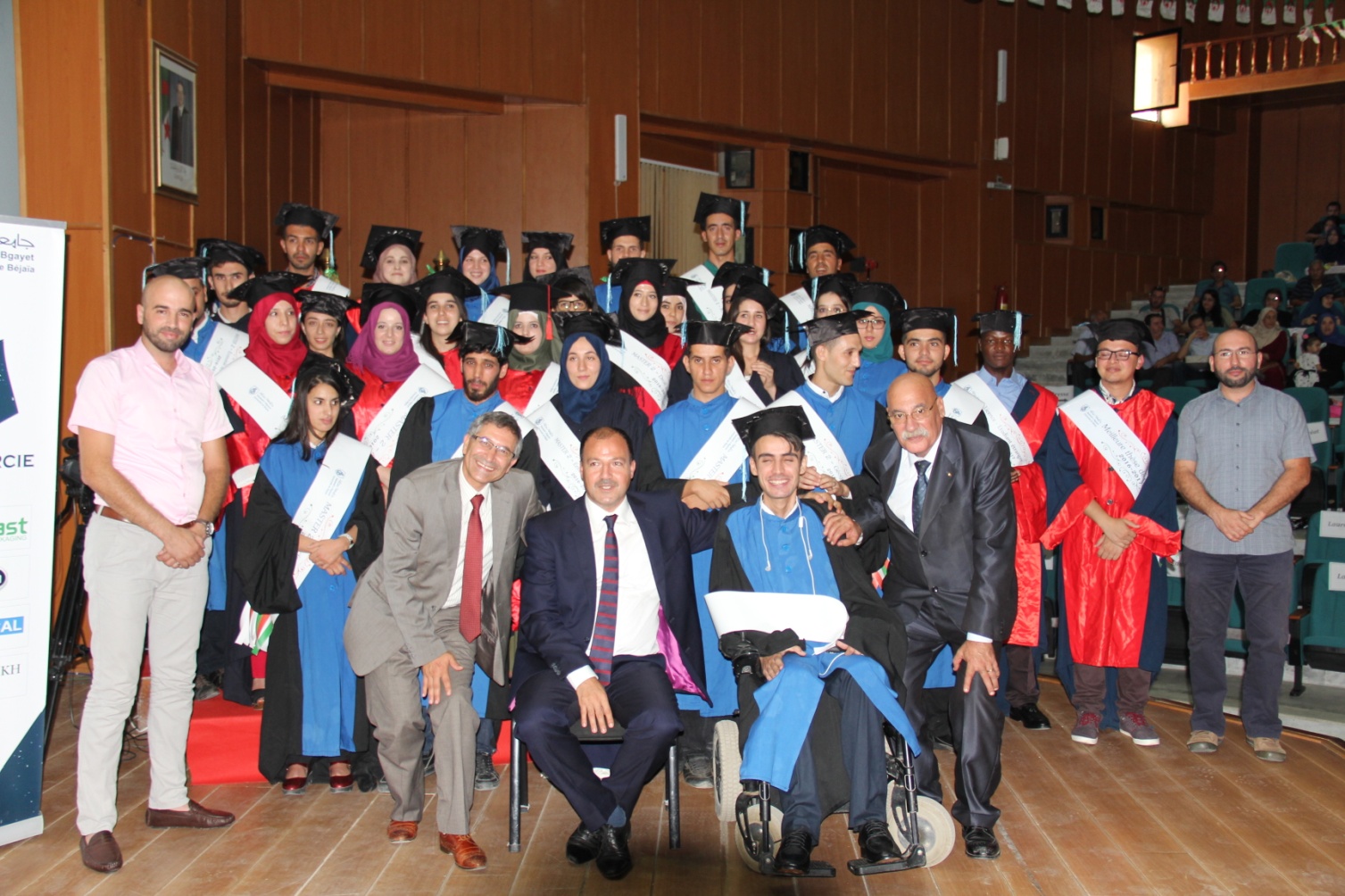 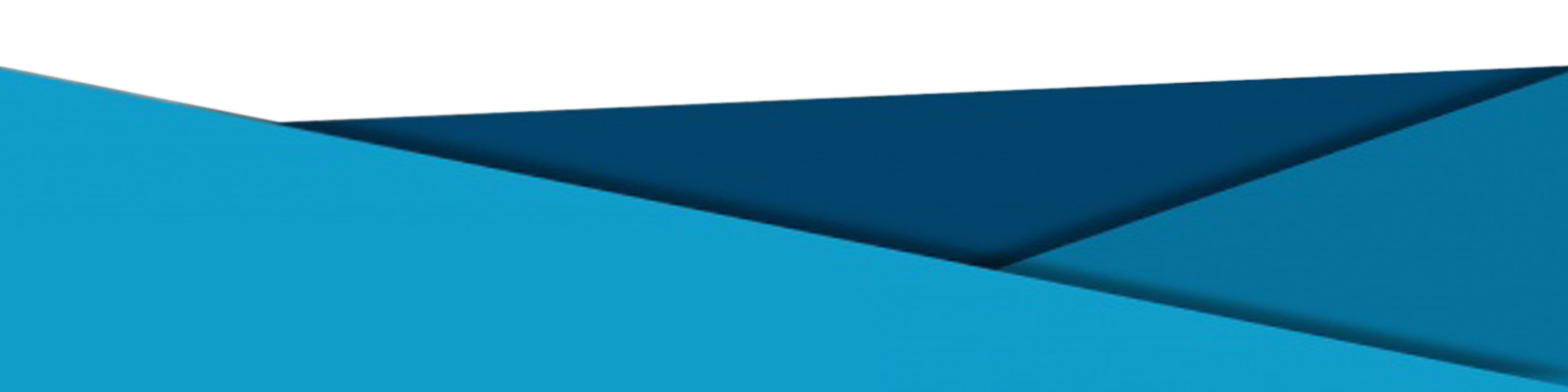 l’Université de Béjaïa a organisé une cérémonie de remise des prix aux lauréats des promotions sortantes 2016/2017 de tous ses départements, le 21 septembre 2017.
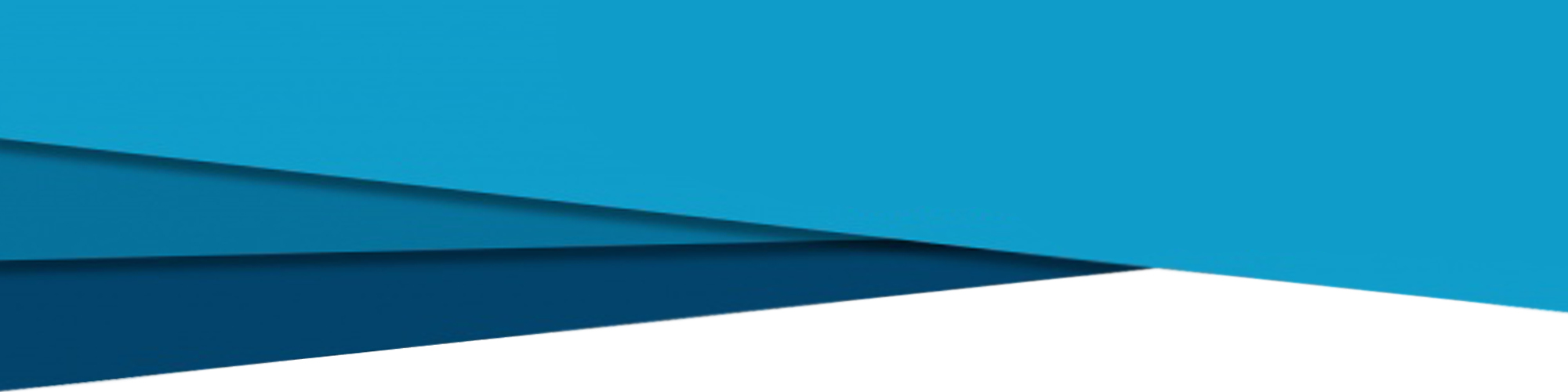 جامعة عبد الرحمان ميرة ثمرة الاستقلال تحتفلبالذكرى 63 لاندلاع الثورة التحريرية المجيدة 01 نوفمبر 1954
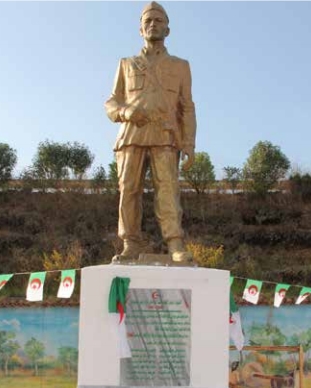 نصب تذكاري المخلد للشهيد البطل عبد الرحمان ميرة
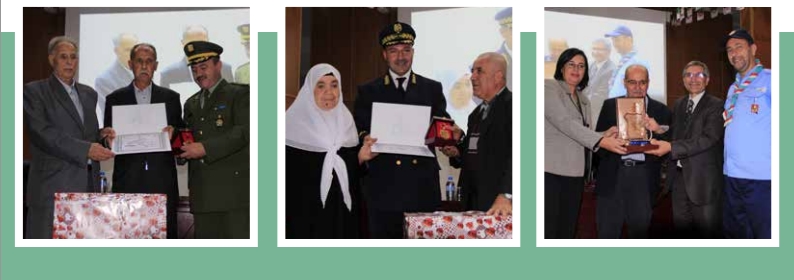 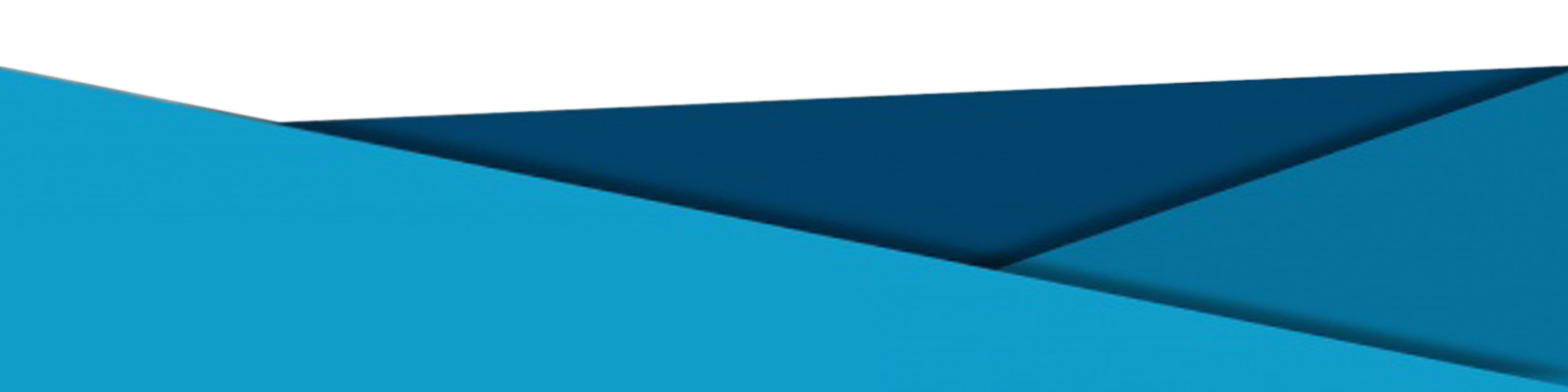 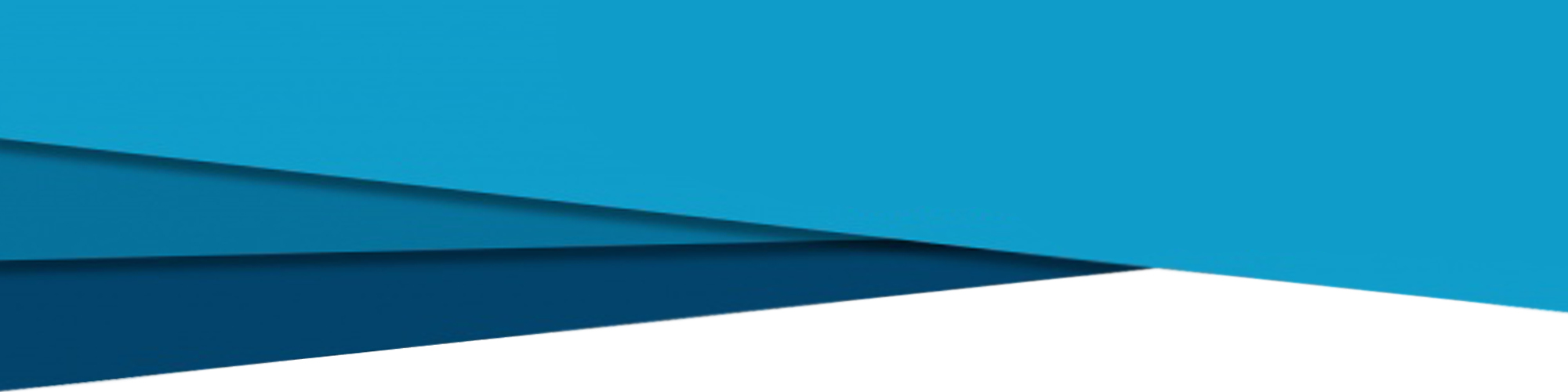 جامعة عبد الرحمان ميرة ثمرة الاستقلال تحتفلبالذكرى 63 لاندلاع الثورة التحريرية المجيدة 01 نوفمبر 1954
" بمشيئة الله و عزيمة رجاله أثمر نوفمبر بلإستقلال بعد سنين من الجهاد، فأصبحنا جميعا ننعم بالحرية والأمان في هذا الوطن الآمن"
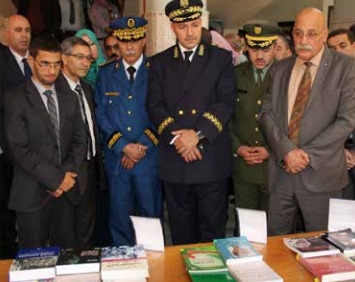 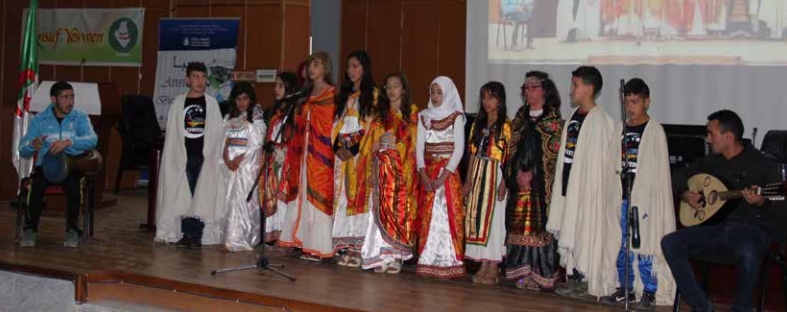 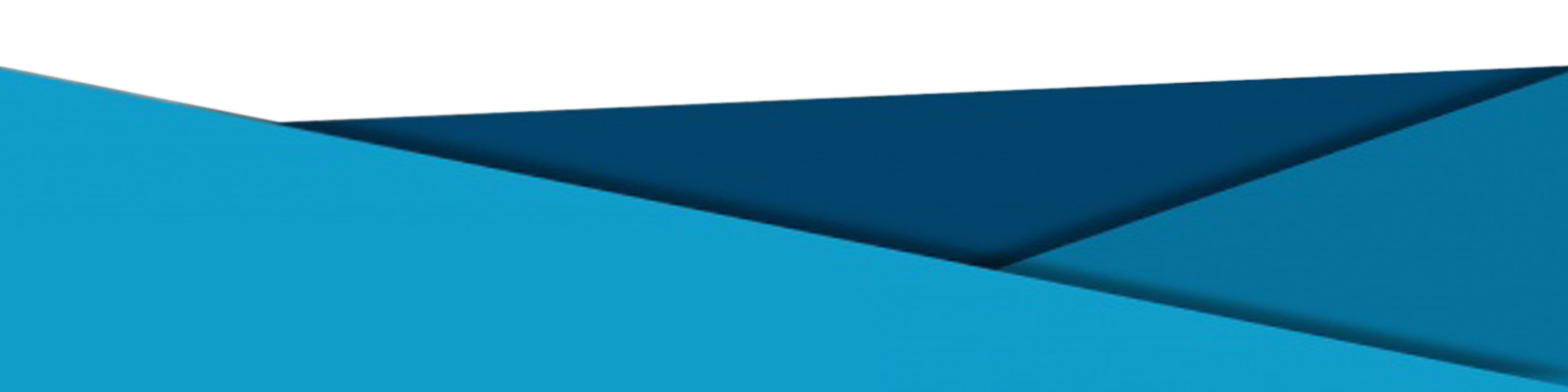 Honneur aux étudiants étrangers
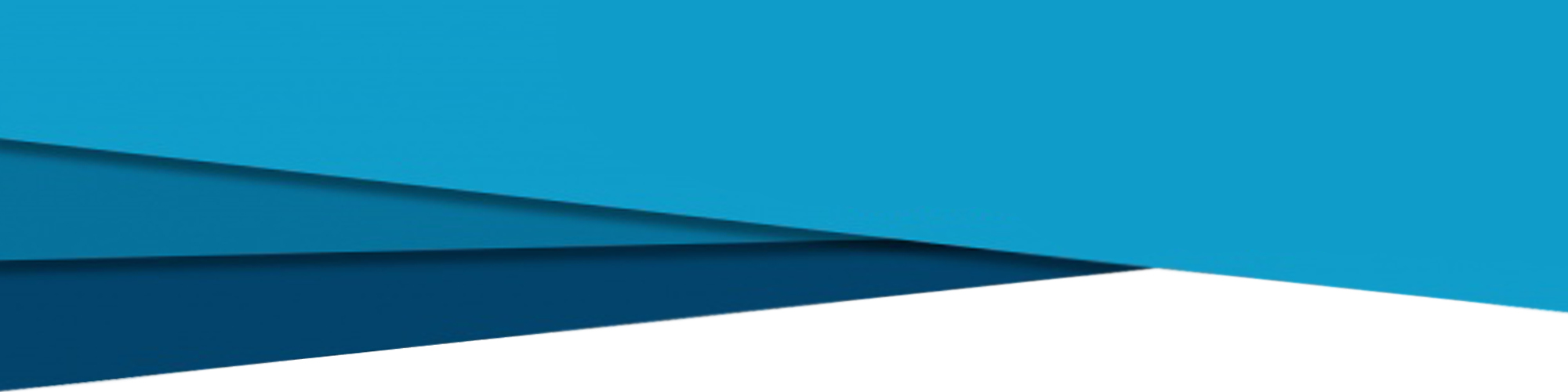 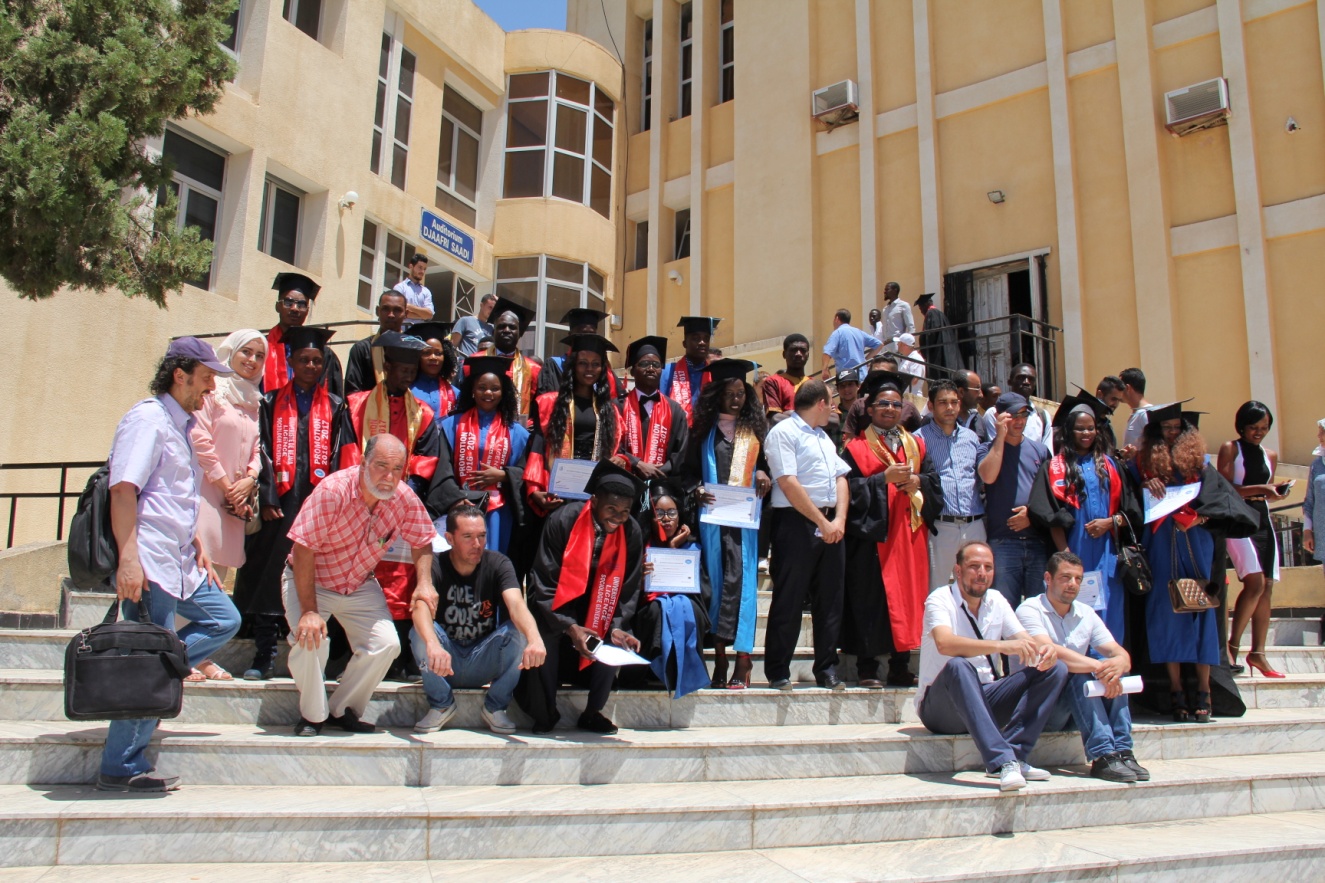 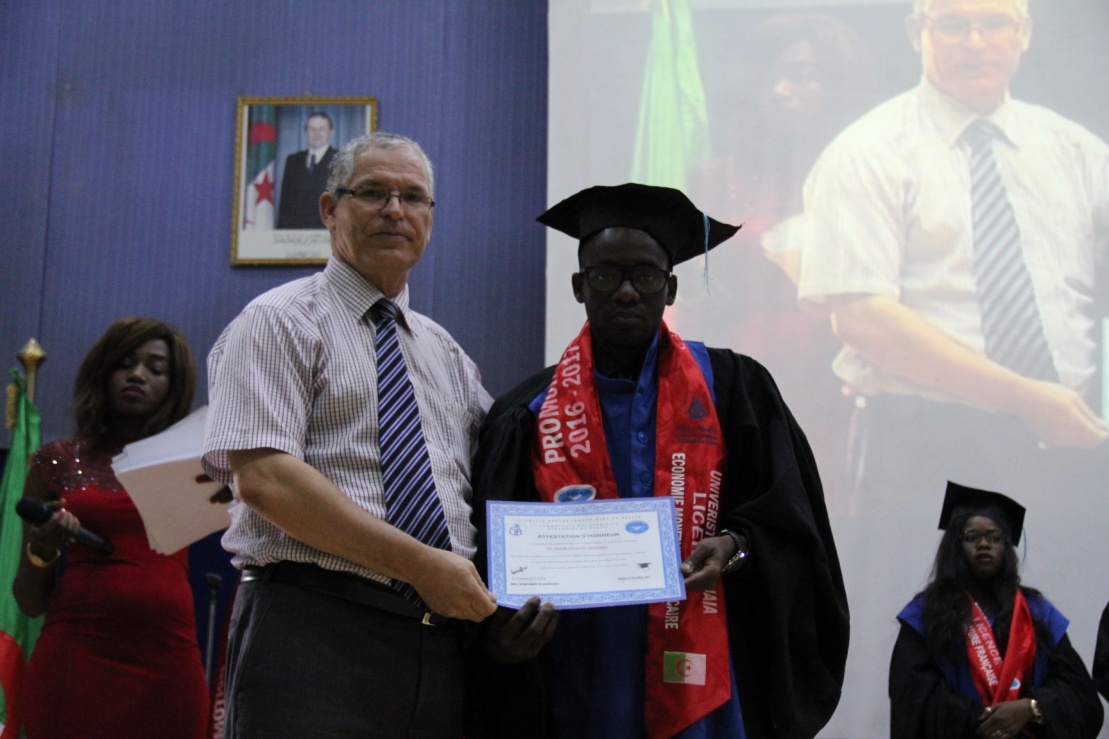 pour cette année l’UAMB a formé environ 79 étudiants en provenance de 13 pays dont : Angola, Gainée Bissau, Mozambique, Tanzanie, Mali, Niger, Zimbabwe, Ouganda, Tchad, Namibie, Côte d’Ivoire, Guinée et Burkina Faso.
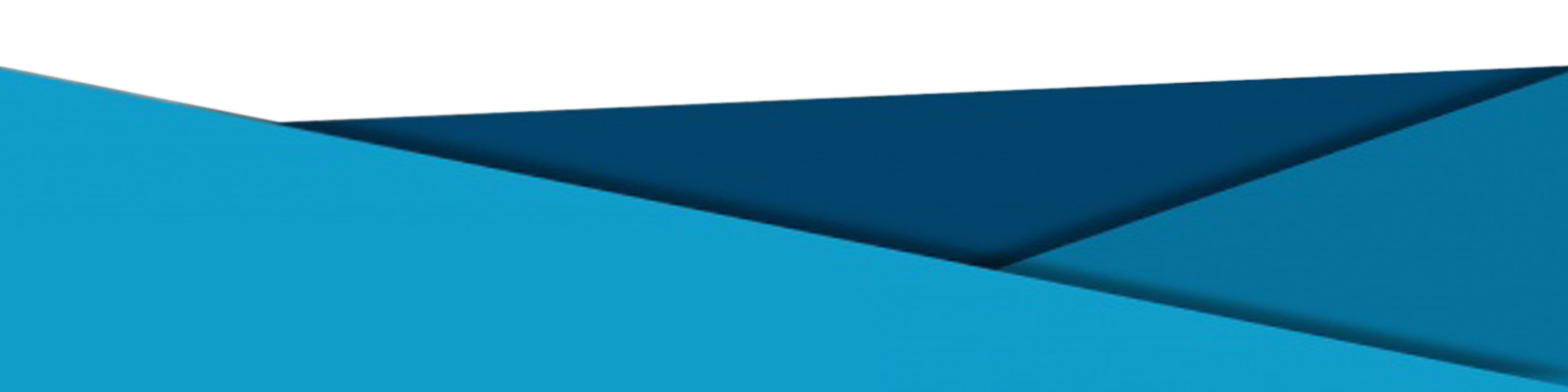 Cérémonie en l’honneur des lauréats de la Faculté SNV
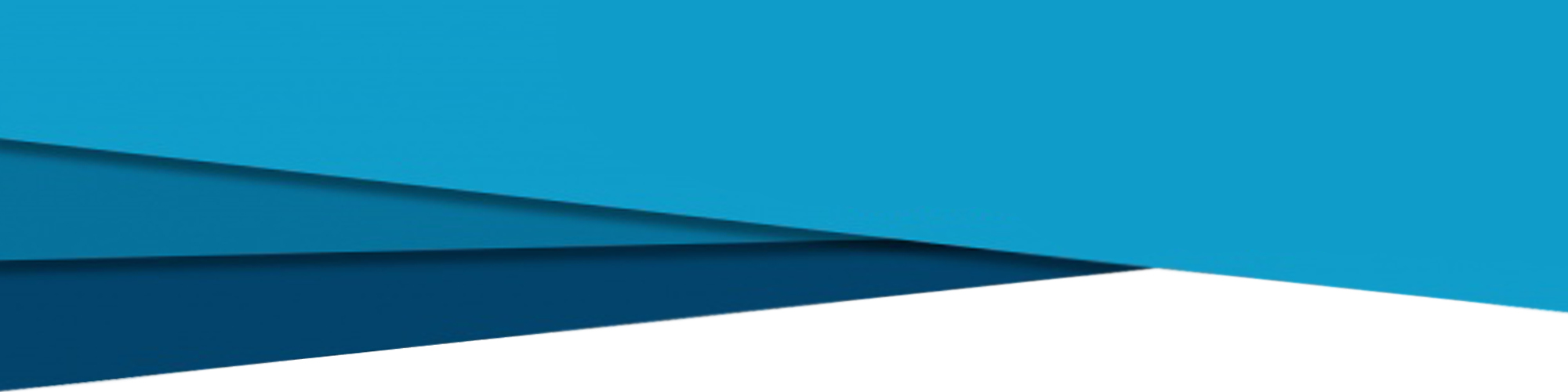 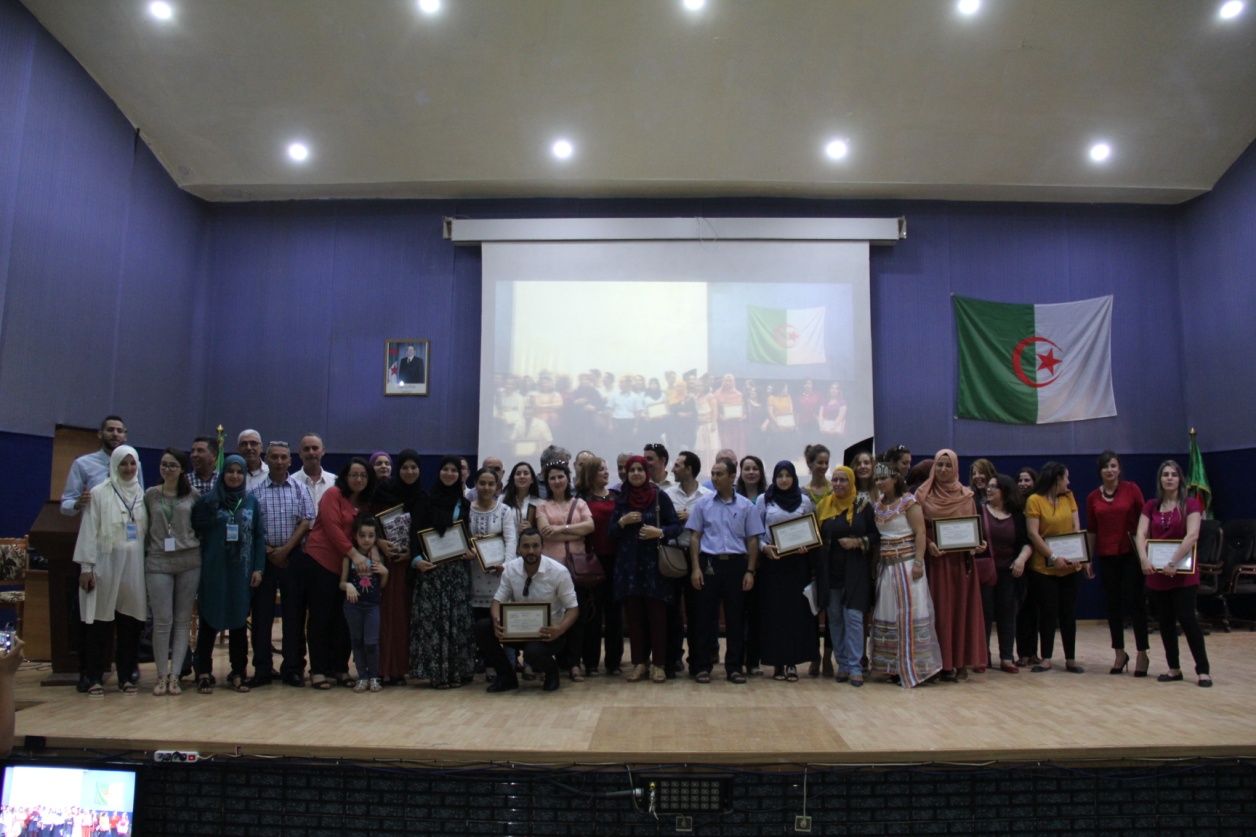 03 juillet 2017, la Faculté des Sciences de la Nature et de la Vie et avec la participation du Club SNV de l’université de bajaia, a organisé une cérémonie de remise de prix, aux majors de promotion de l’année 2016/2017 de différentes spécialités
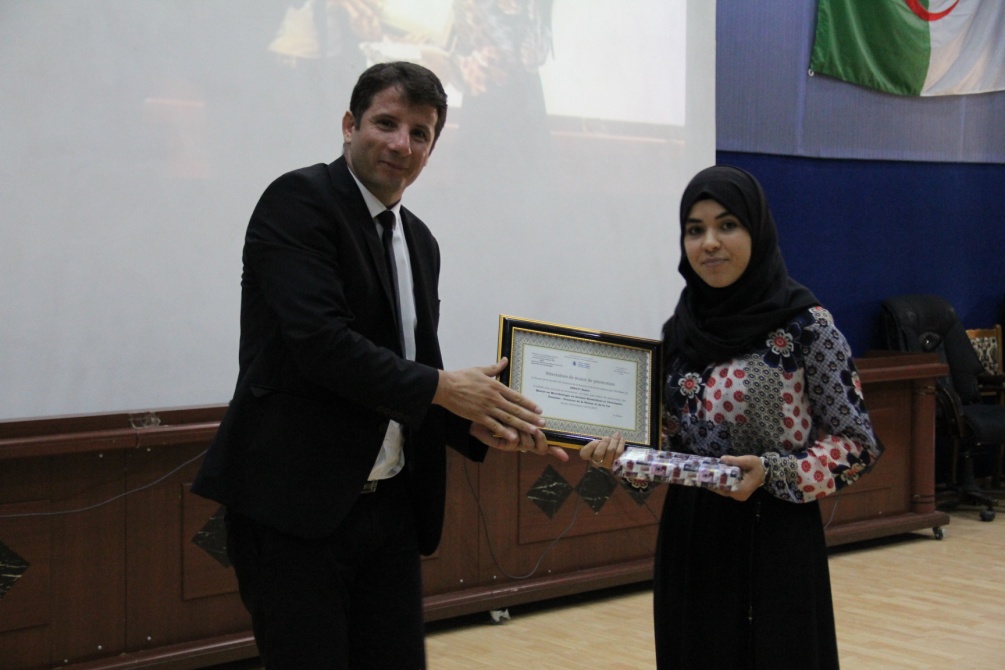 L’objectif visé à travers cette cérémonie est de rendre hommage aux étudiants qui ont travaillé durement pour se hisser au premier rang et par la même occasion partager leur joie avec leurs parents et
leurs enseignants
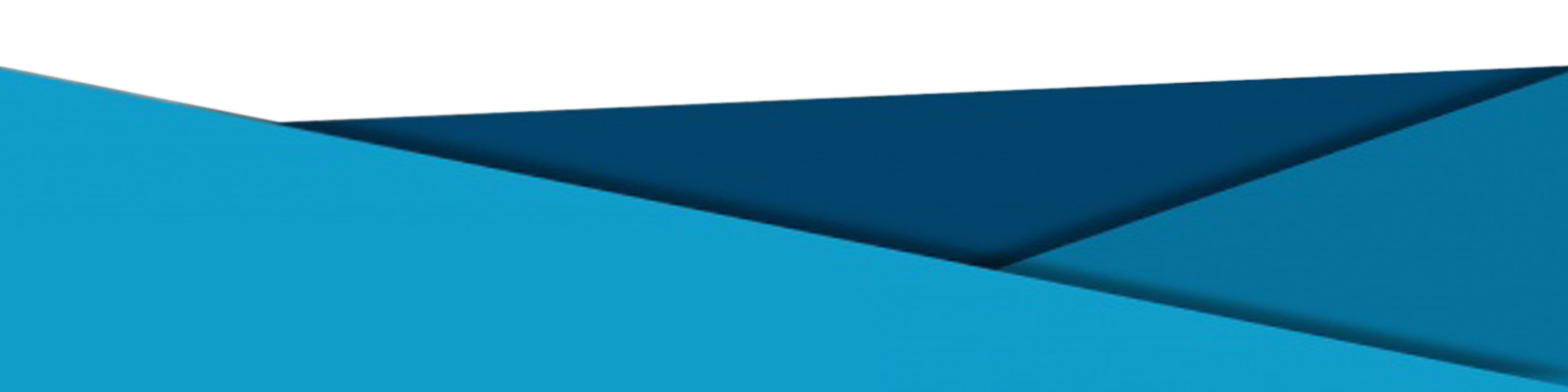 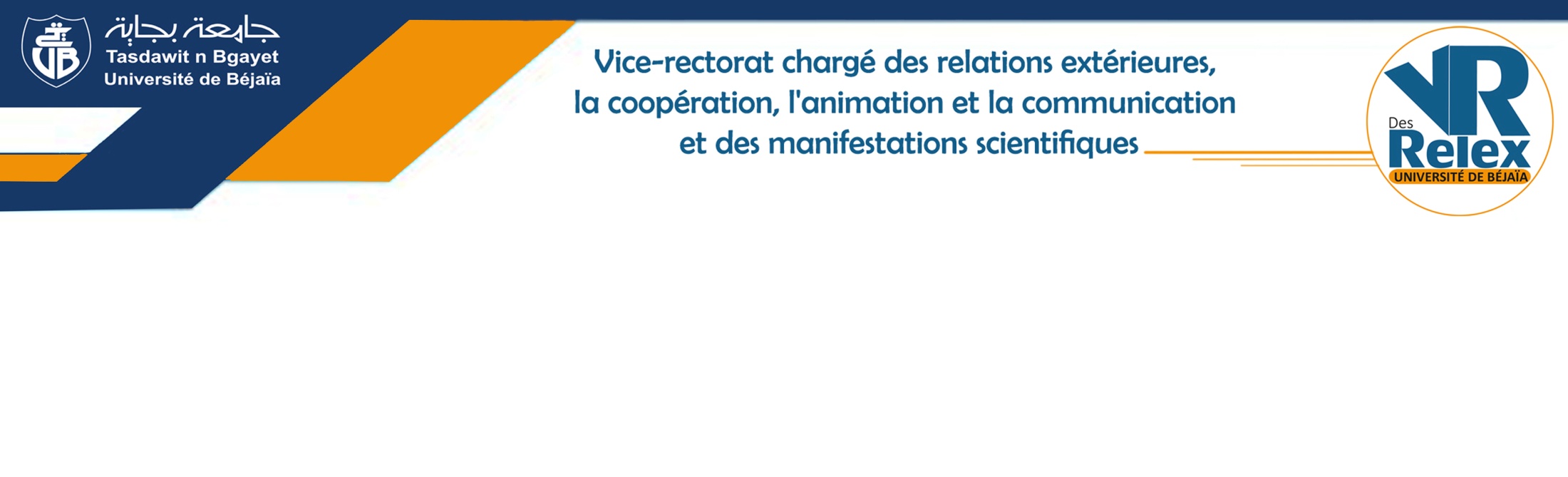 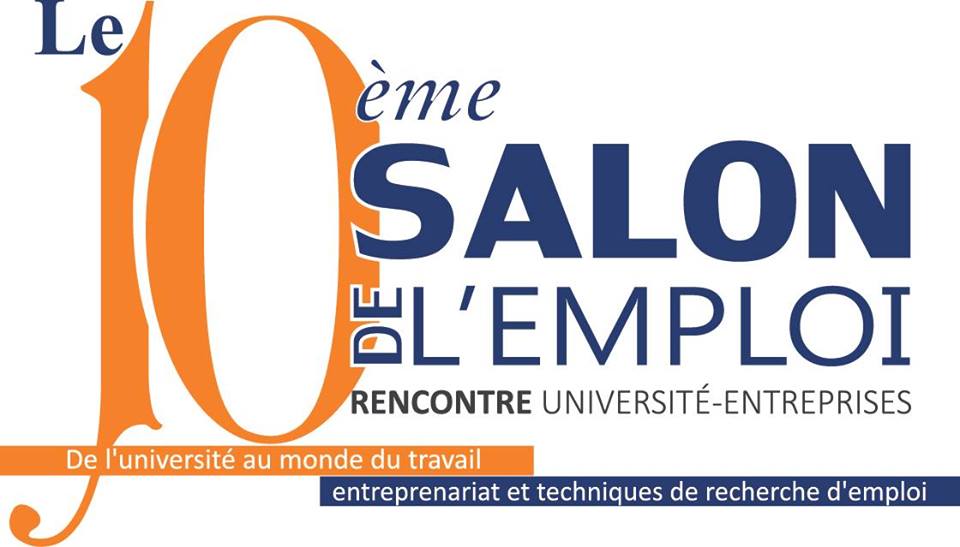 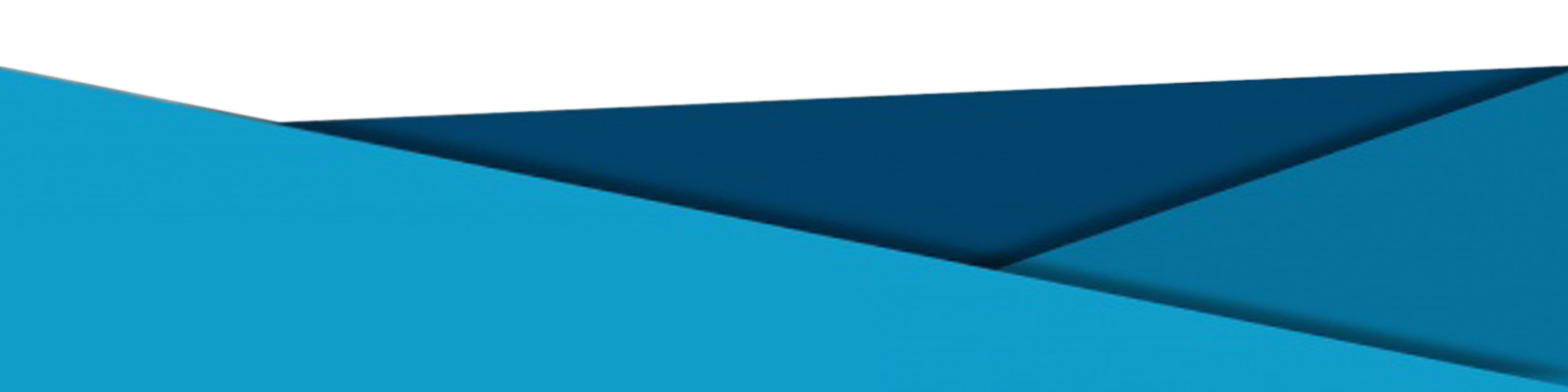 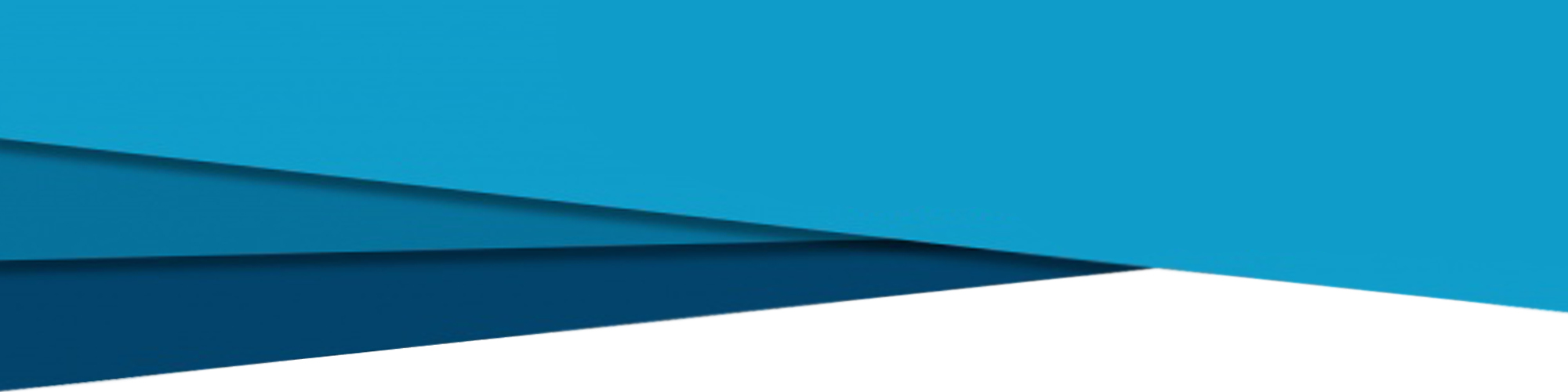 L’Université de Béjaïa fête le 10ème anniversaire de son habituel Salon de l’Emploi
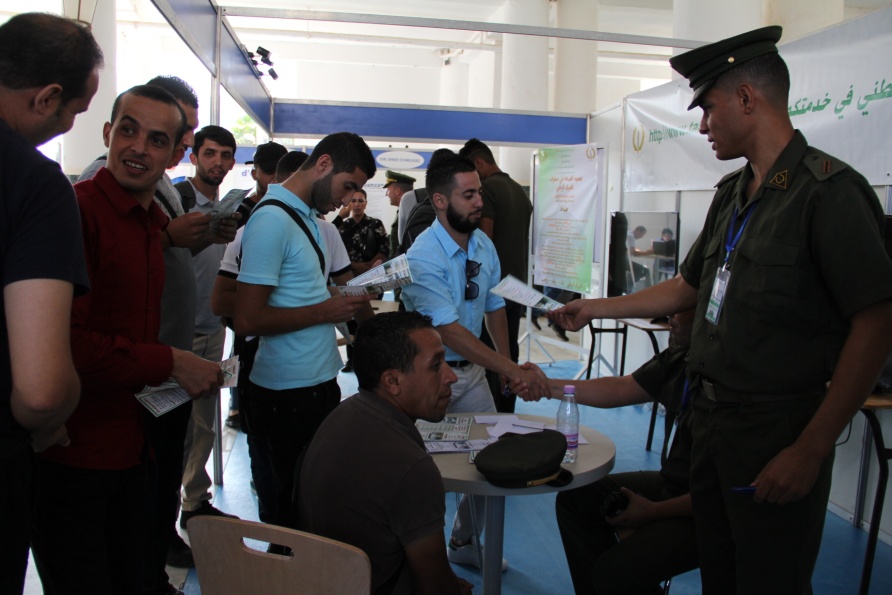 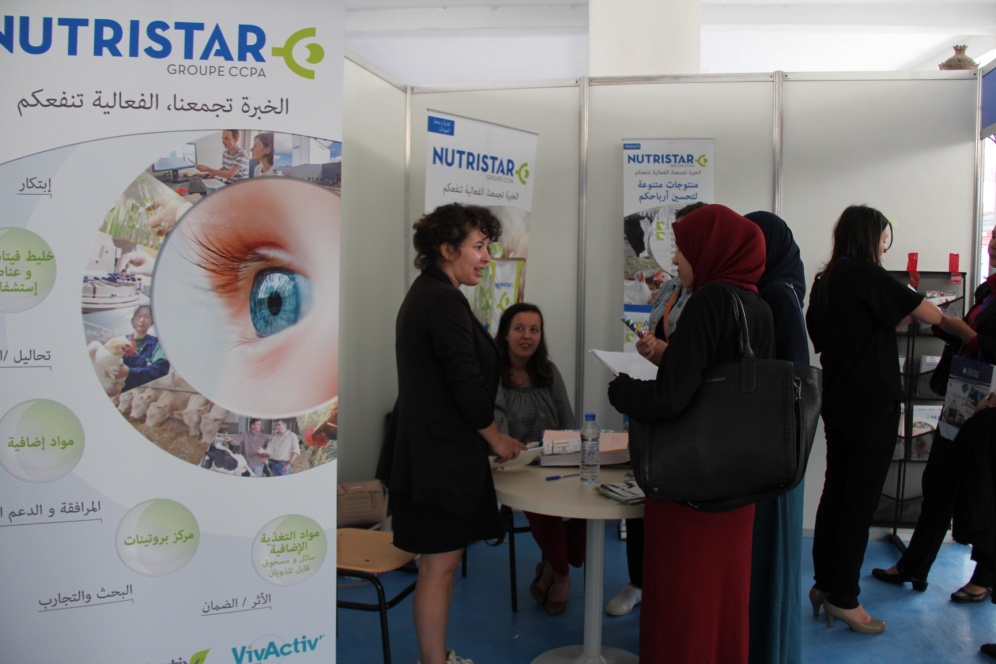 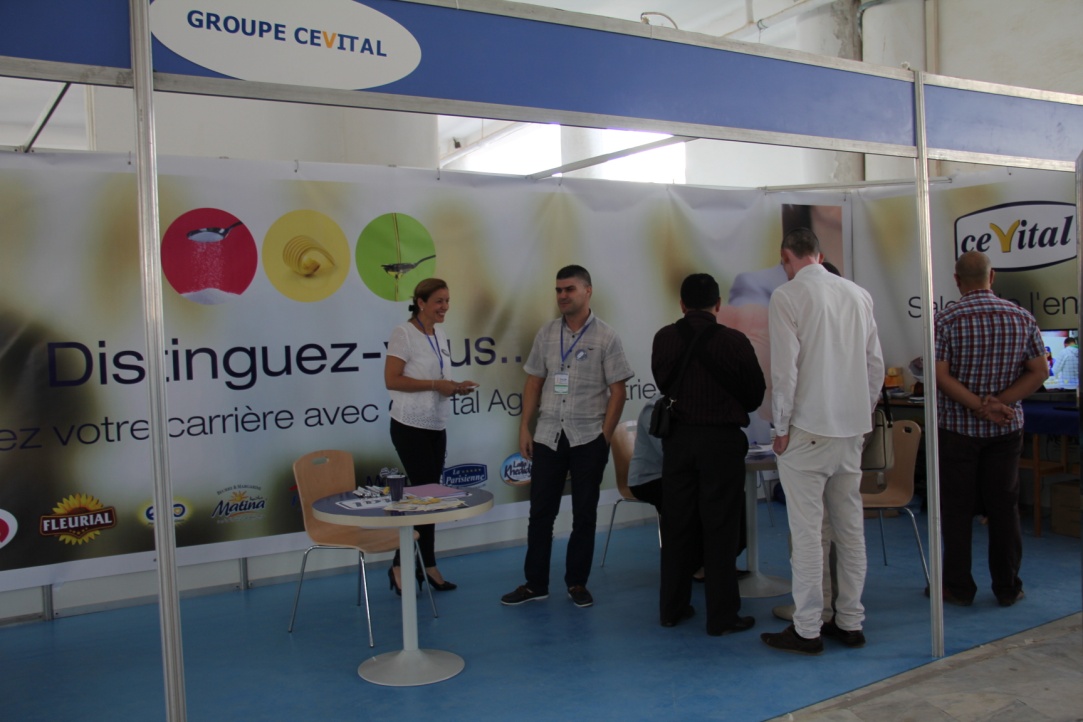 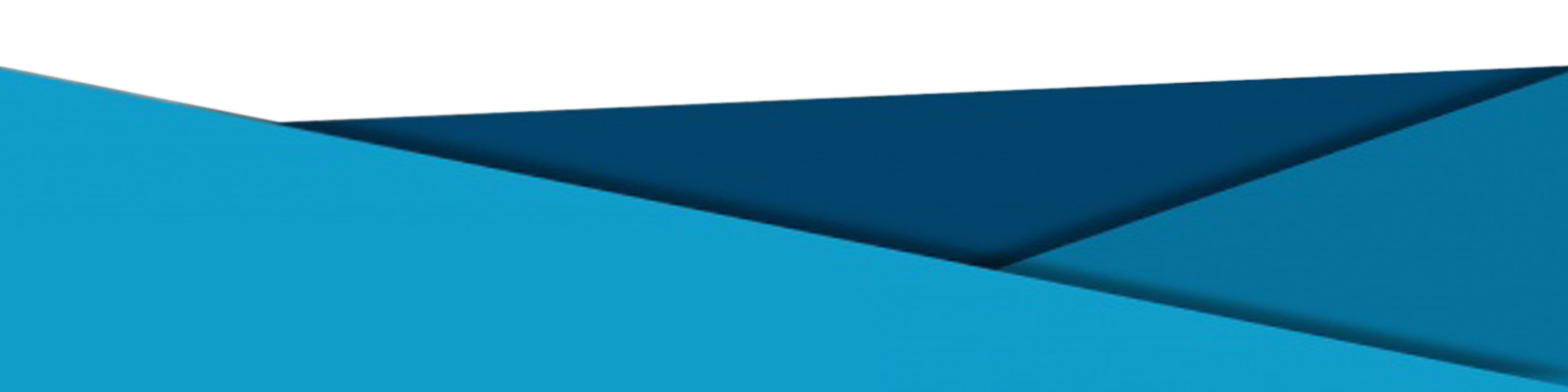 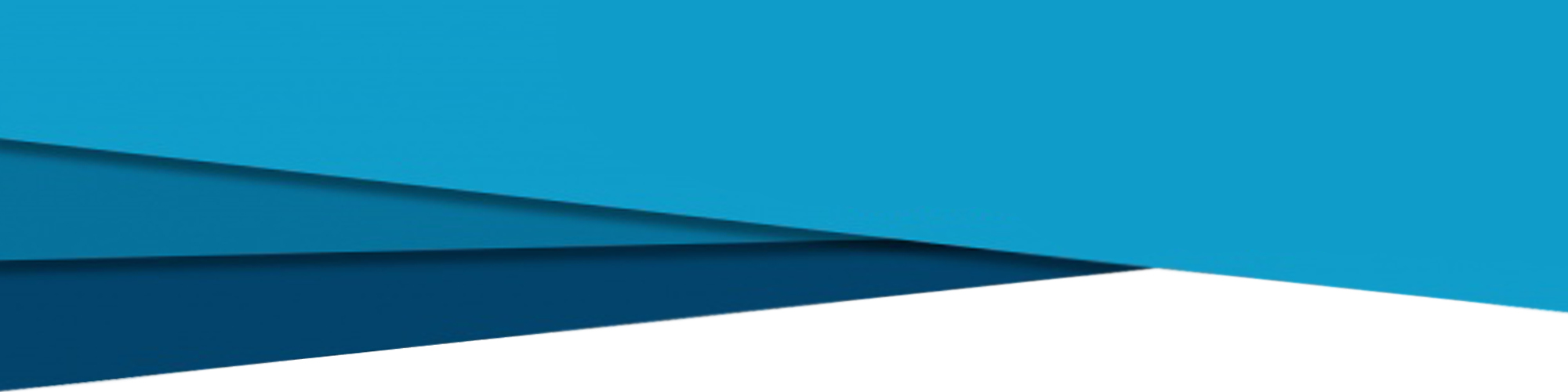 Pour la 10ème édition de cet important événement, l’Université de Béjaïa tient à marquer la célébration de ce long et fructueux parcours de rencontre université- entreprises, en associant des acteurs très influents dans le monde de l’emploi en l’occurrence l’Organisation Internationale du Travail via son bureau implanté enAlgérie (le BIT) et l’Agence Nationale du Travail
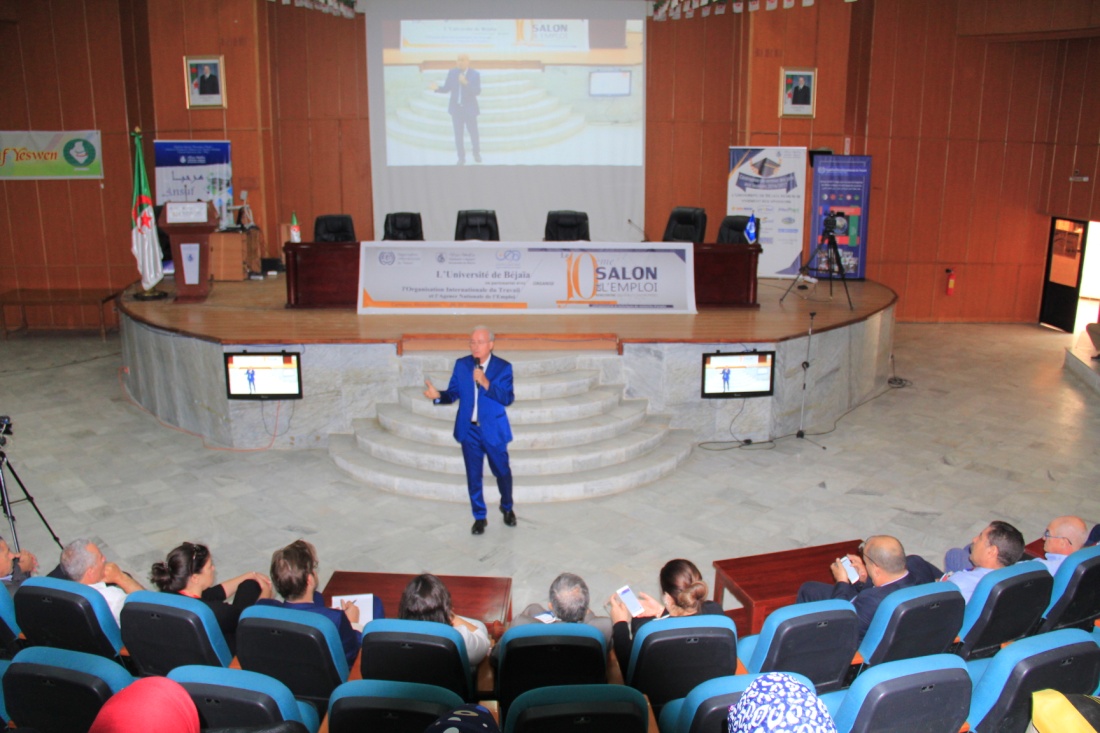 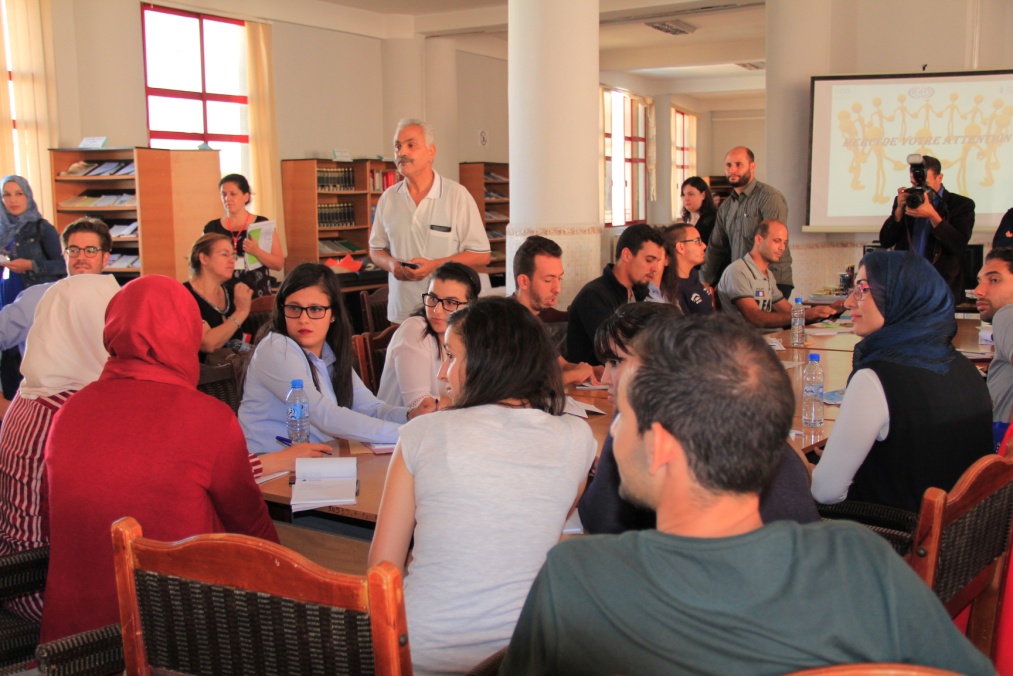 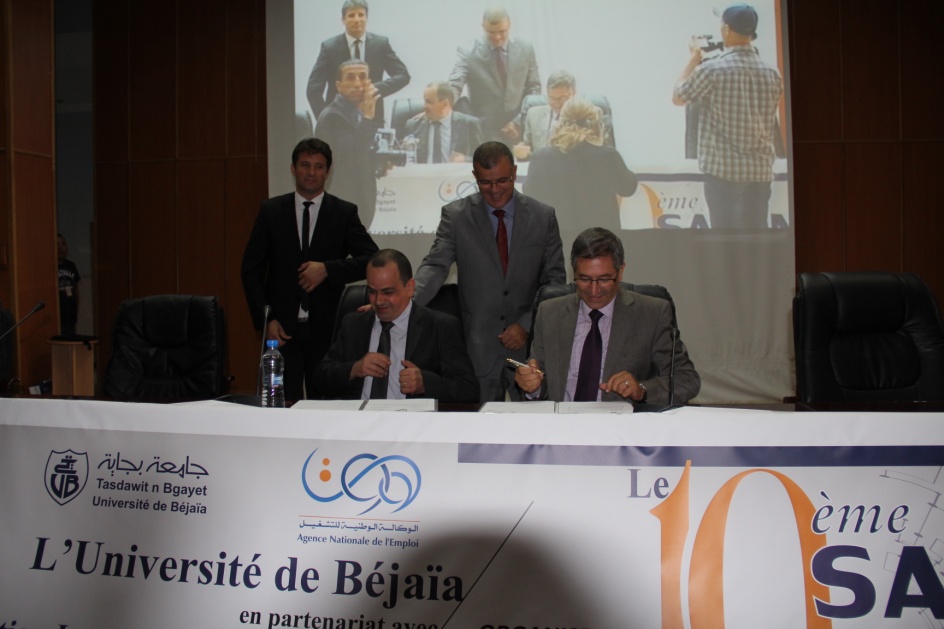 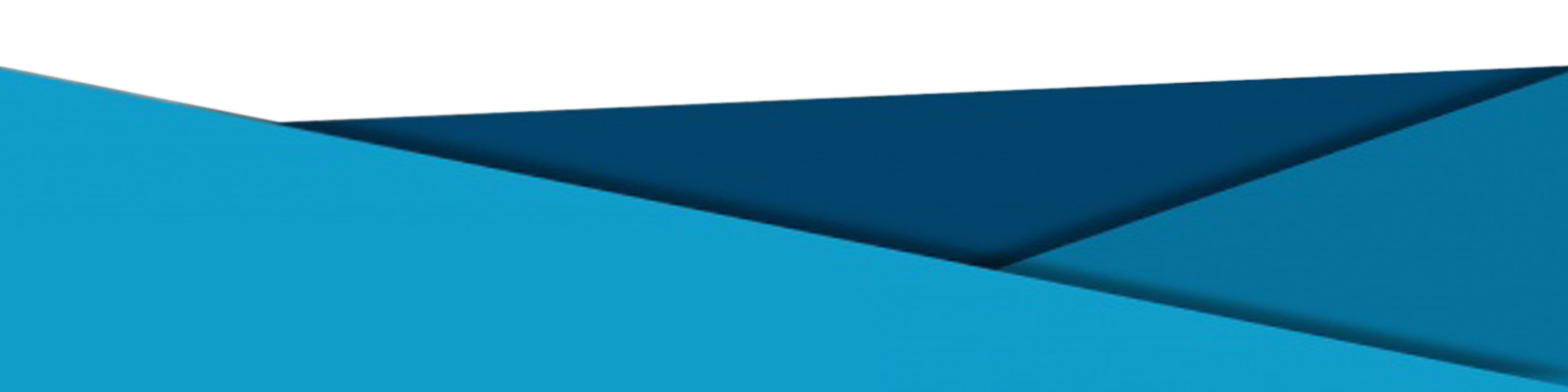 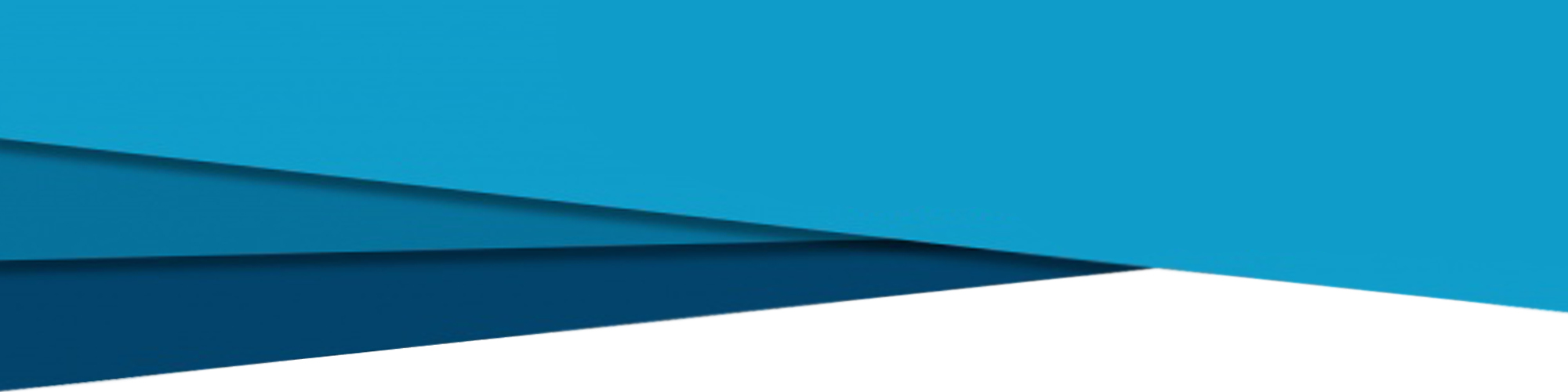 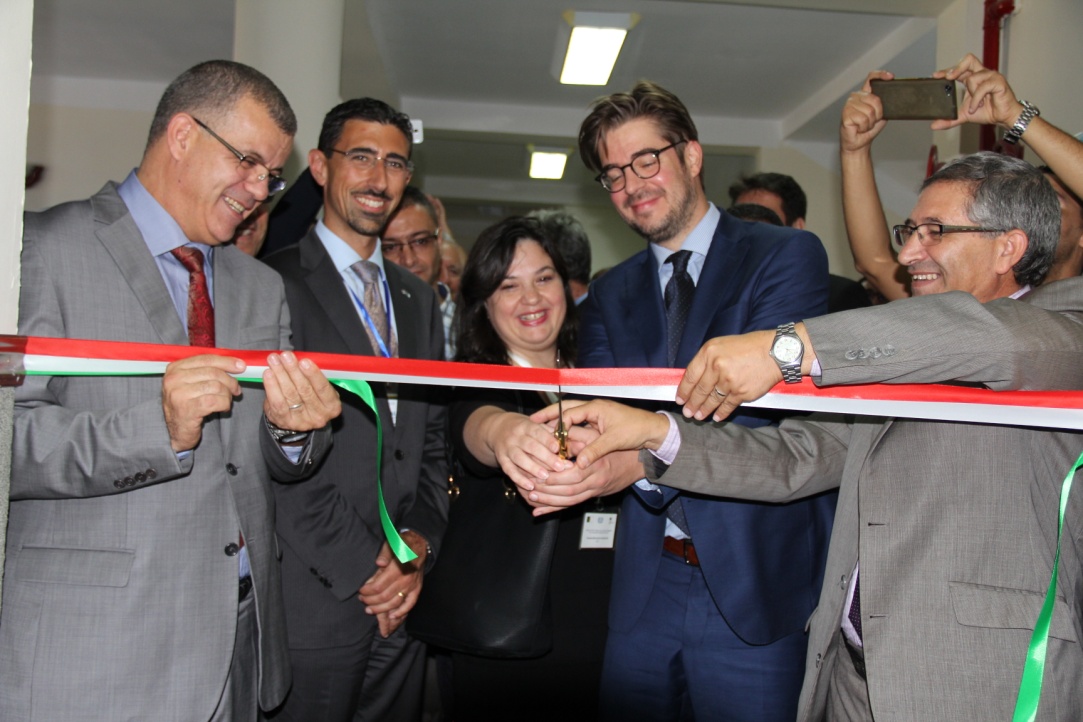 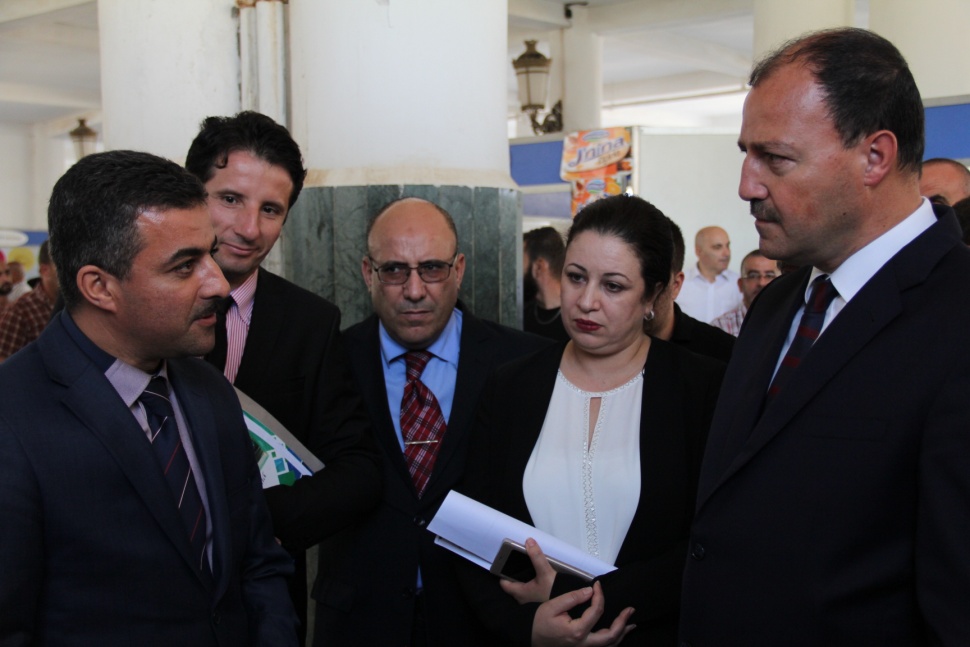 Le Salon de l’Emploi 2017 a été marqué par l’inauguration du Club de recherche d’emploi (CRE) au profit des étudiants,
crée dans le cadre du projet «De l’université au monde du travail » piloté par le BIT et avec l’appui financier du RoyaumeUni.
Œuvrant pour l’employabilité et ayant pour mission d’aider les jeunes diplômés souhaitant s’investir dans une
démarche active pour l’obtention d’un travail correspondant à leurs attentes.
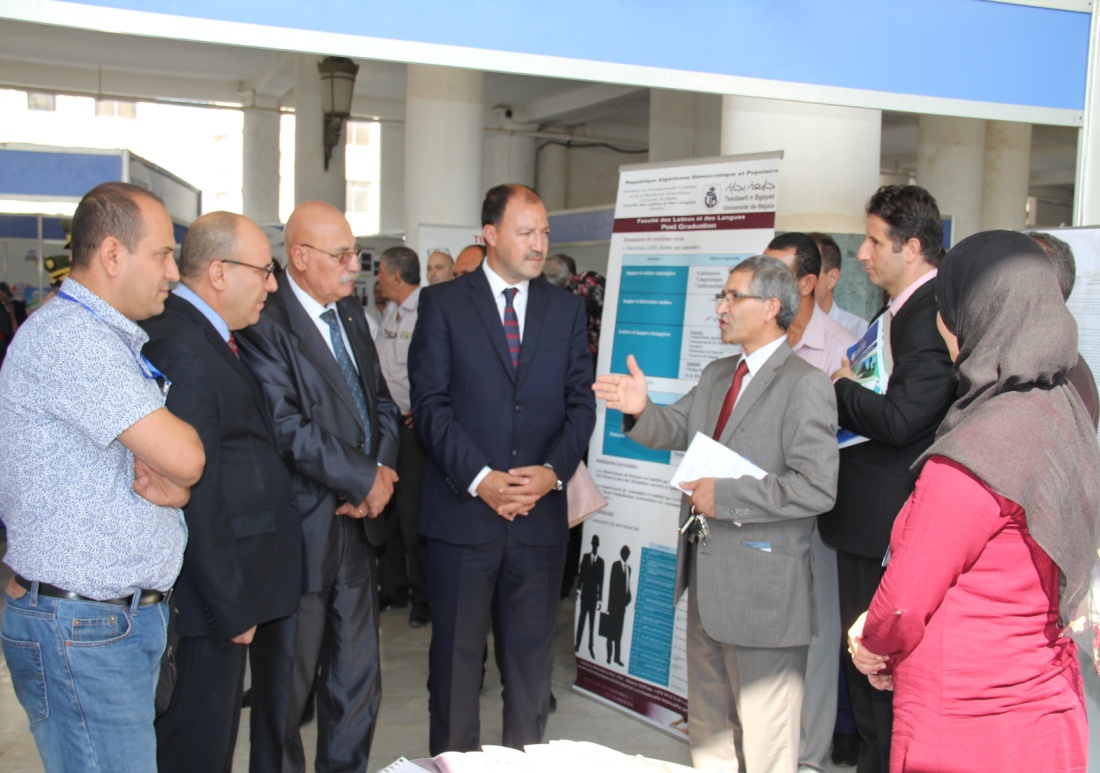 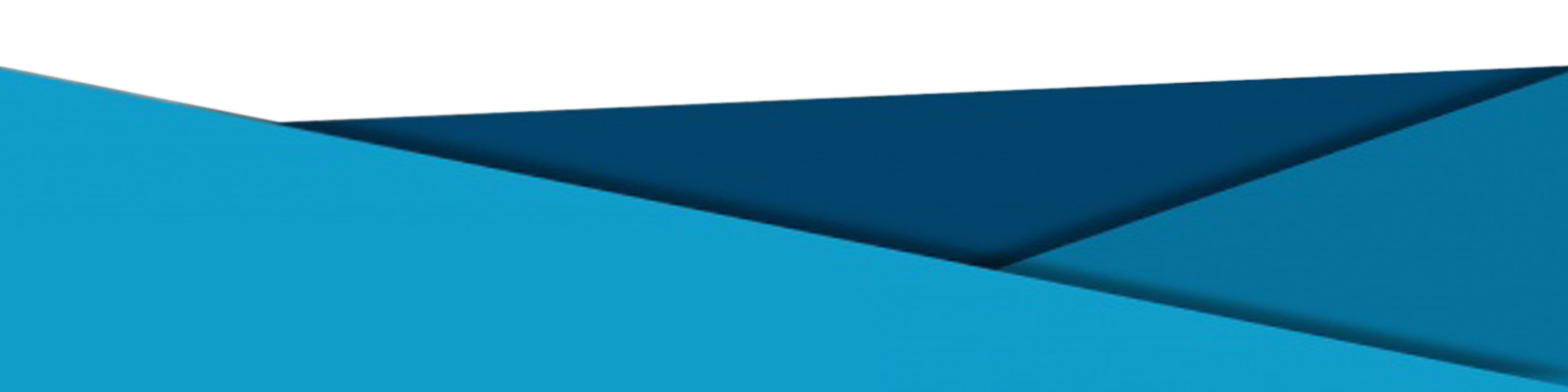 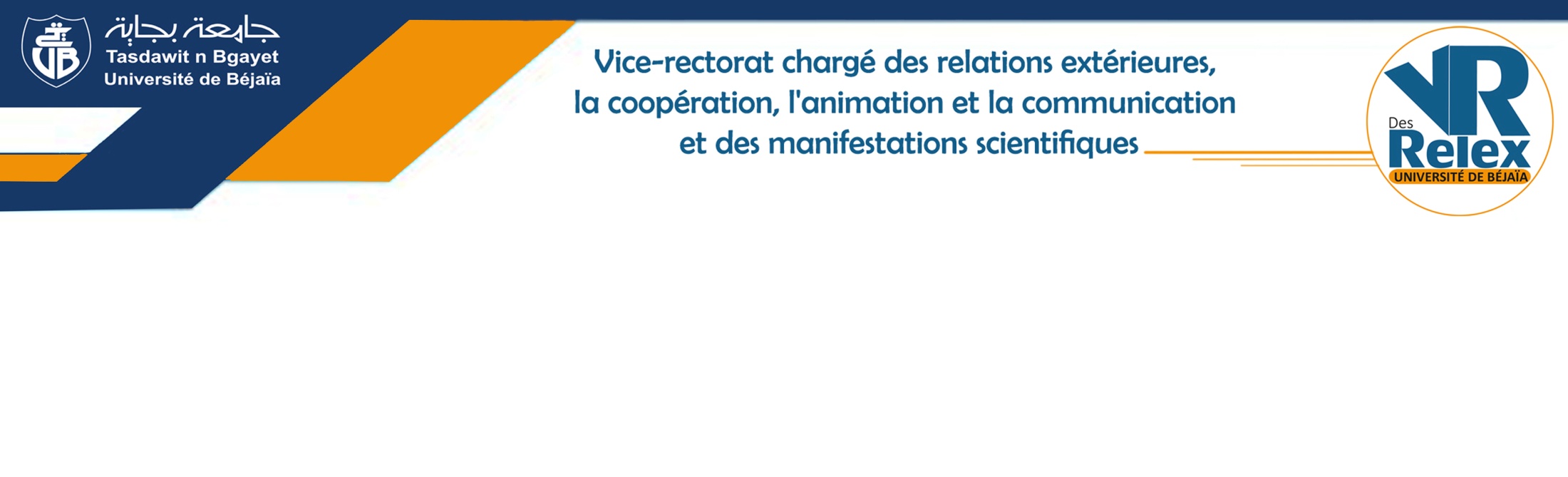 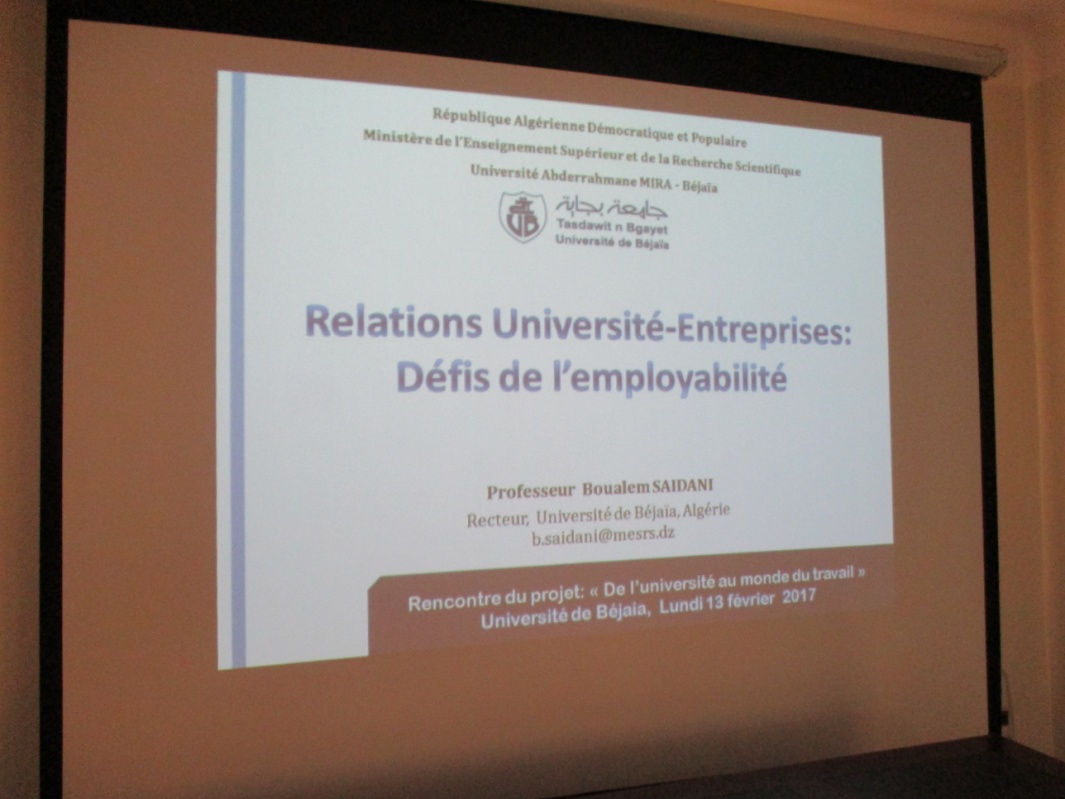 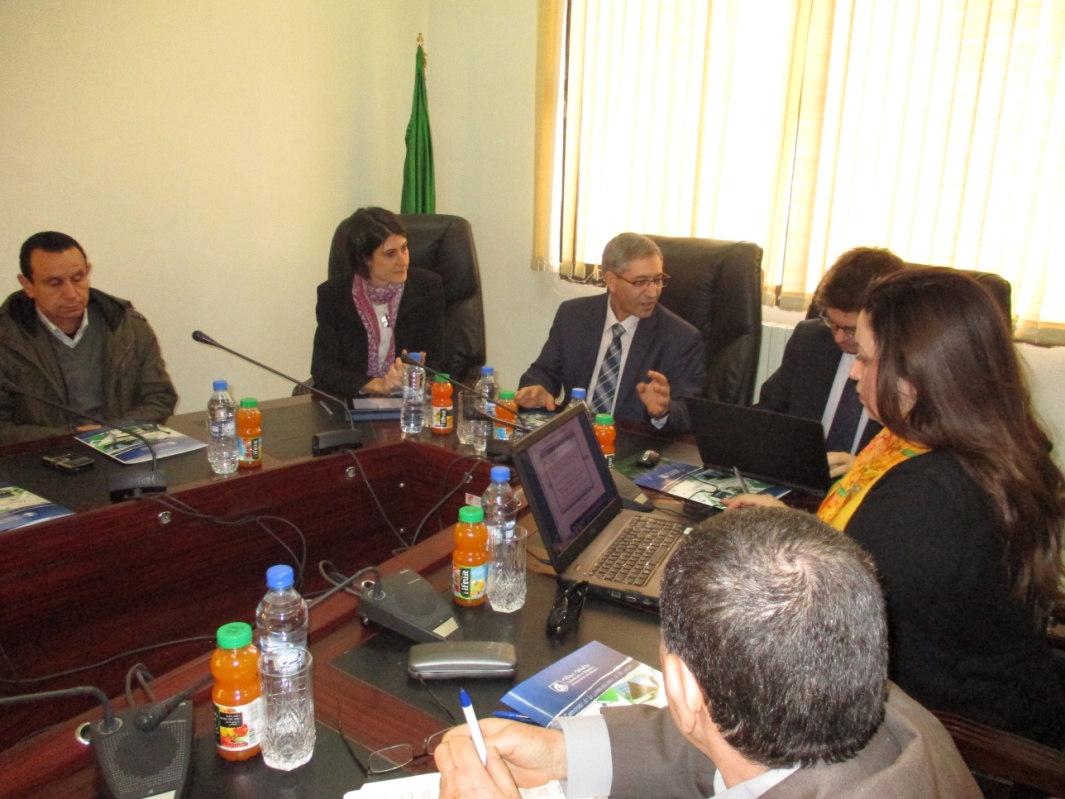 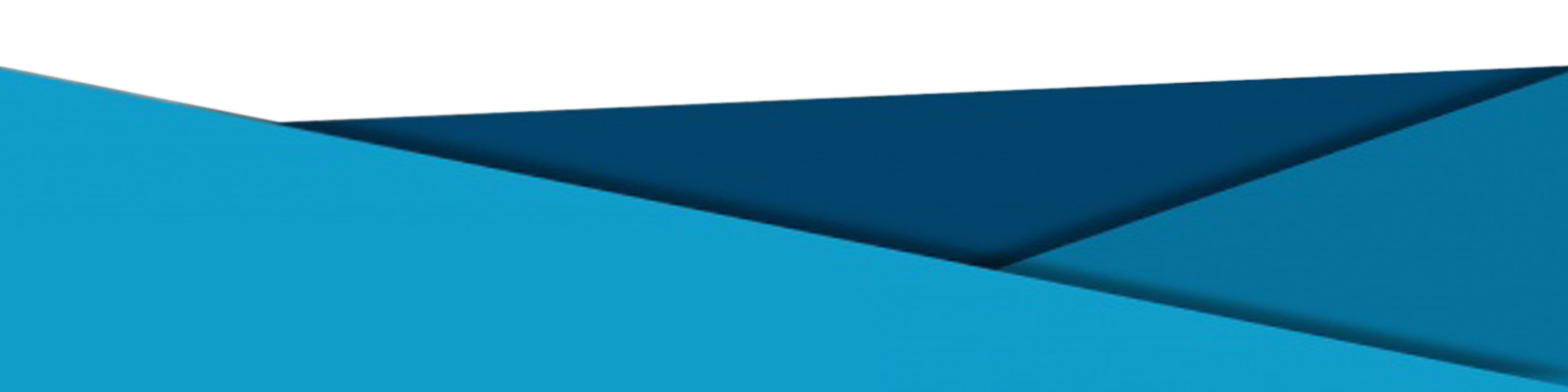 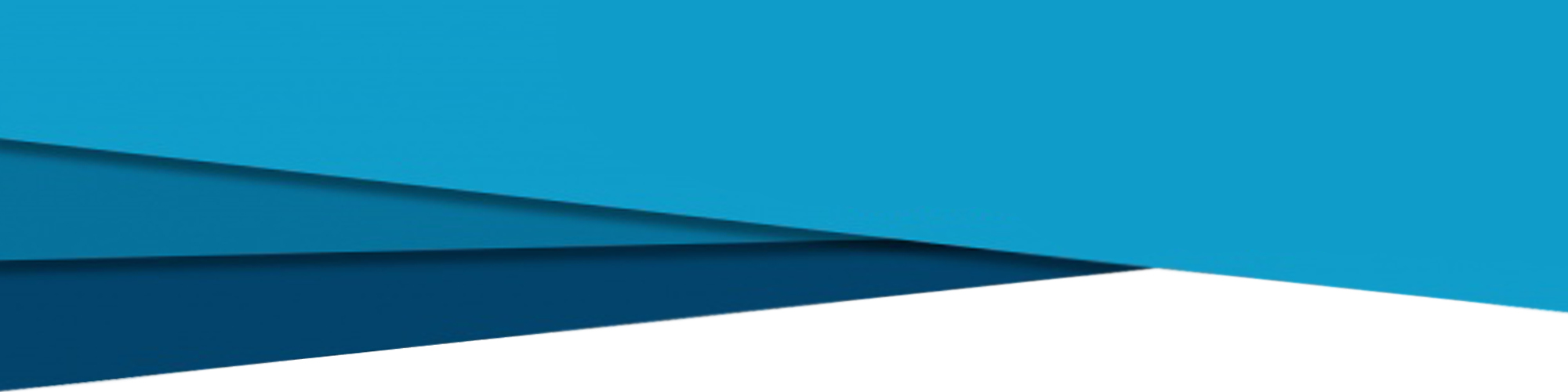 Partenariat université de Béjaïa & le Bureau International du Travail
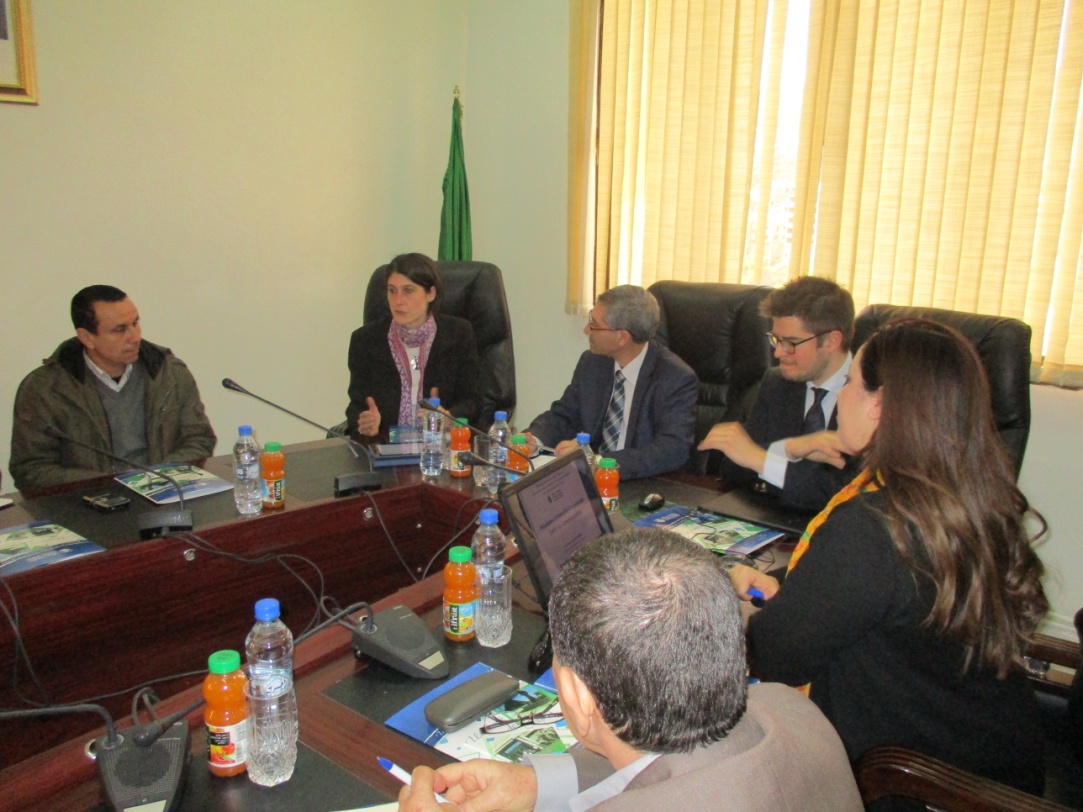 L’objectif principal du BIT est axé sur l’amélioration de la protection sociale, le renforcement du dialogue sur les questions liées au travail et la préparation des documents et des rapports présentés dans les conférences et les réunions de l’OIT.
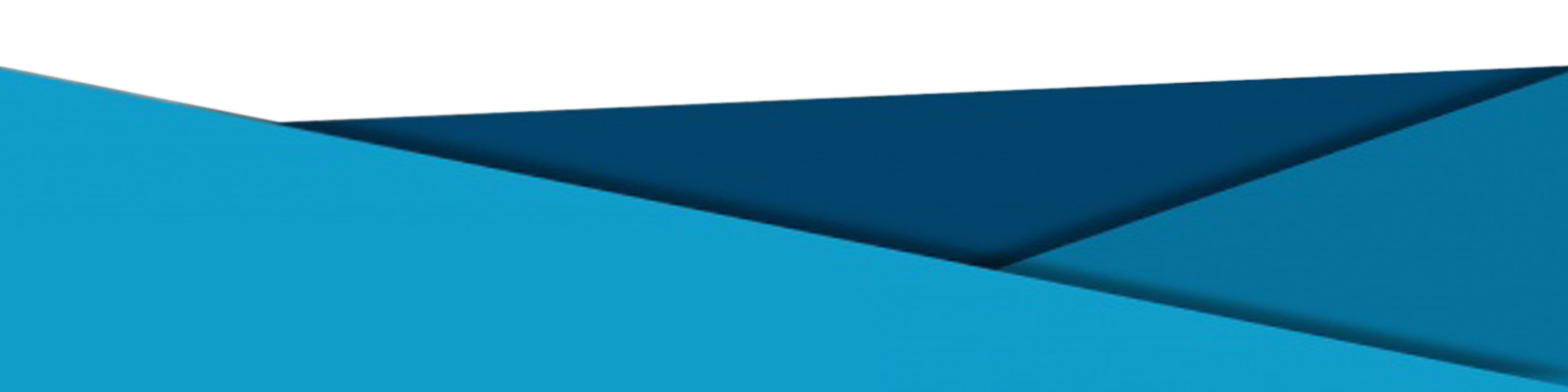 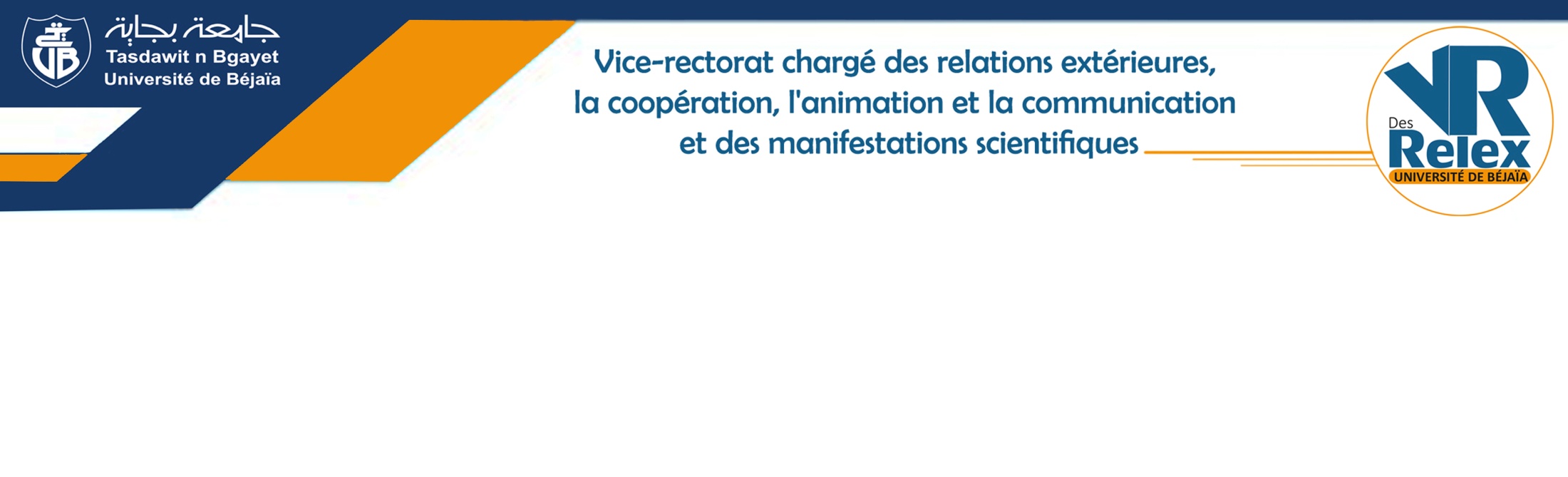 Groupe de travailAlgéro/Français
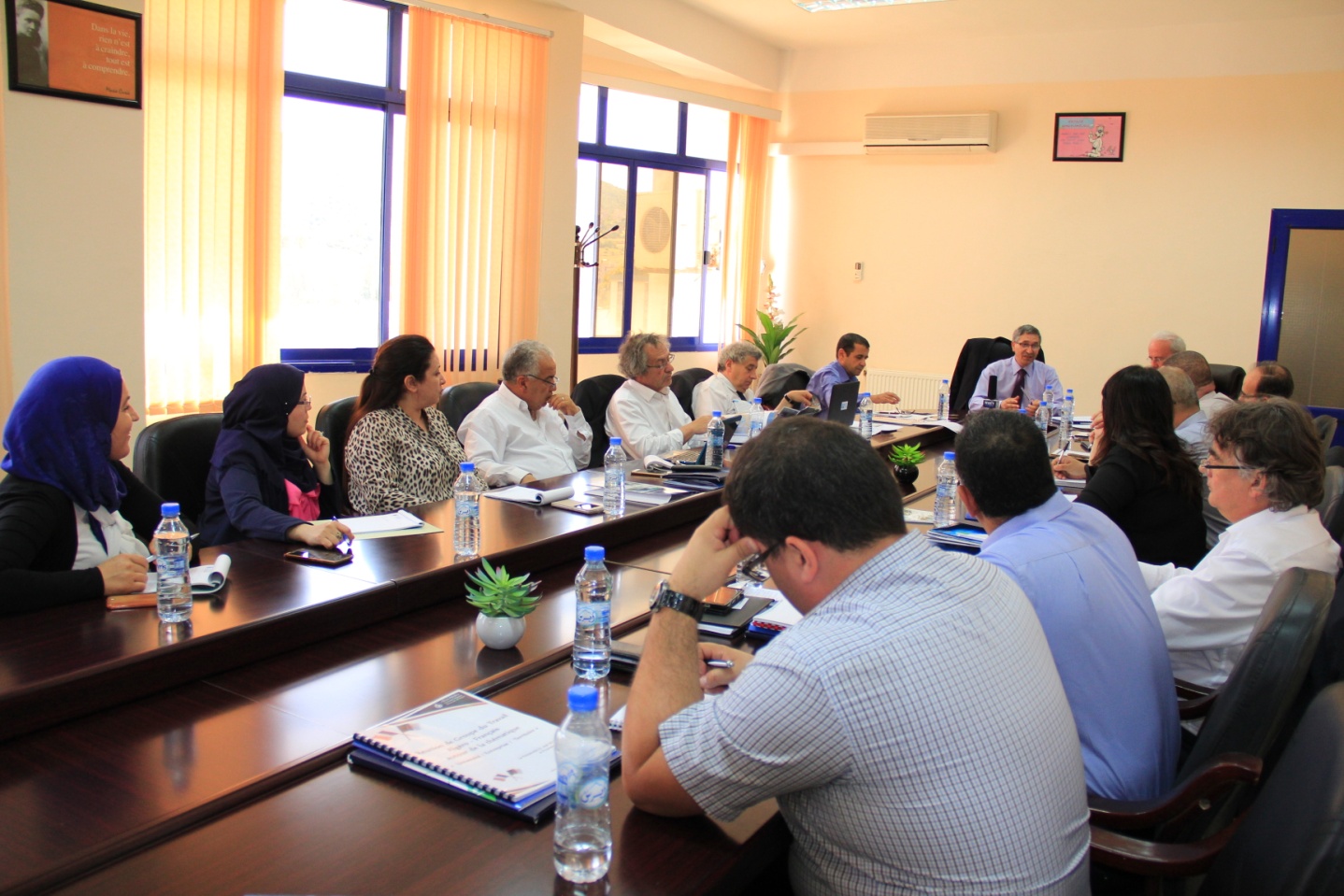 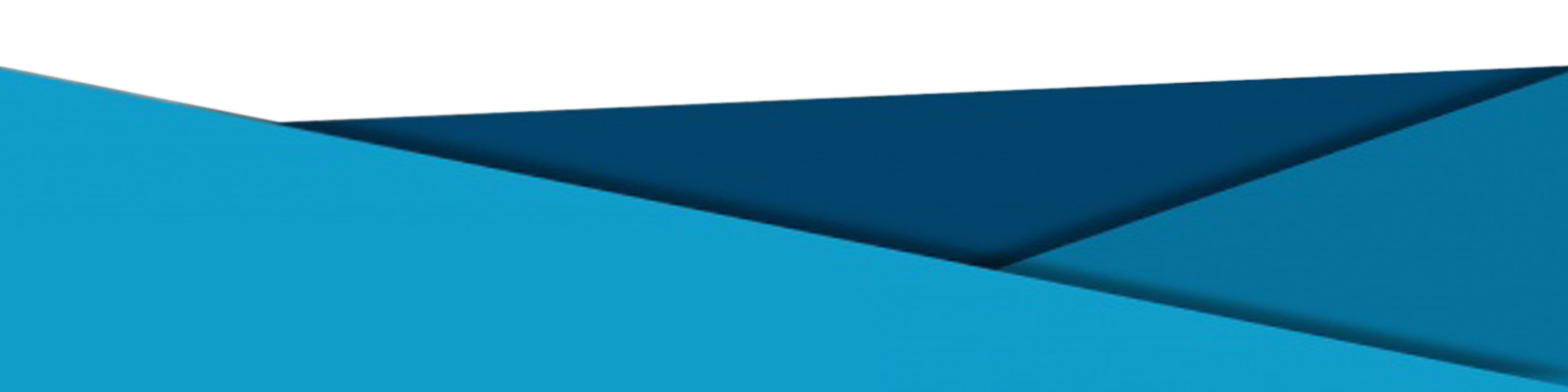 L’Université de Béjaïa a abrité le quatrième séminaire du Groupe de travail Algéro-Français sur la thématique « Université/Entreprise/Territoire »,  organisé le 21 mai 2017
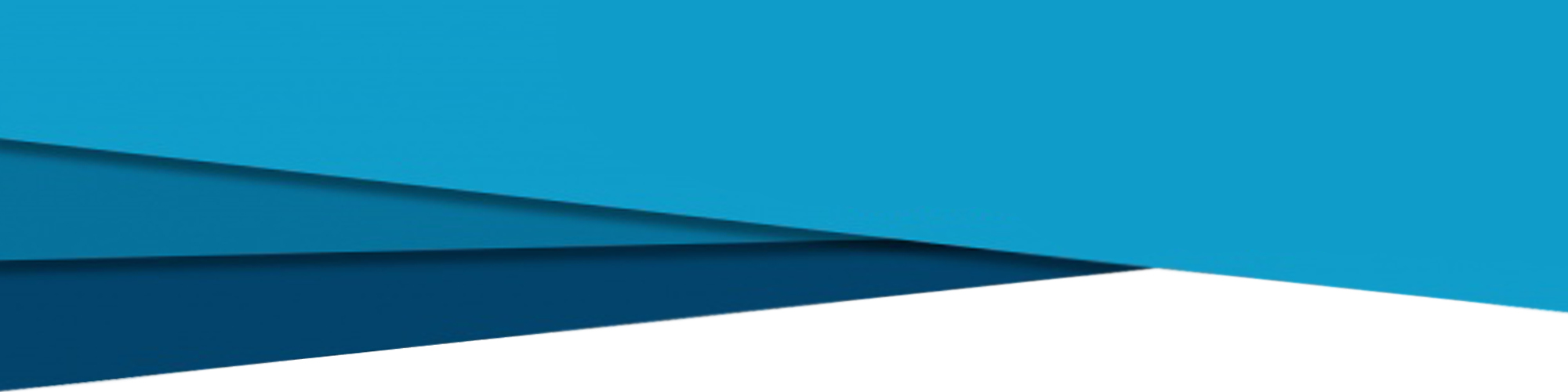 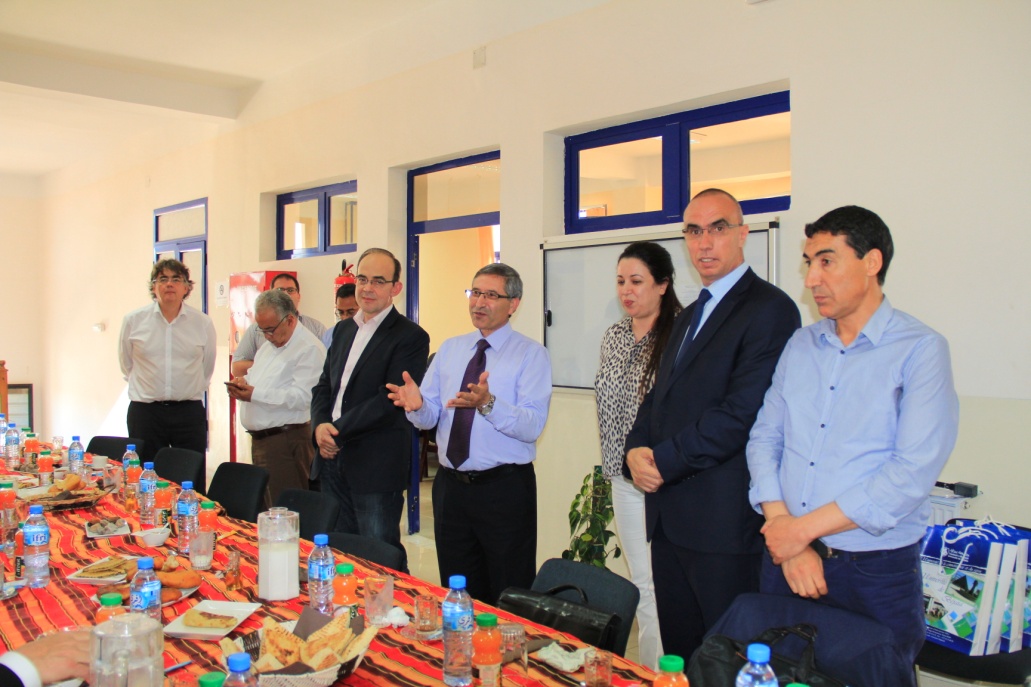 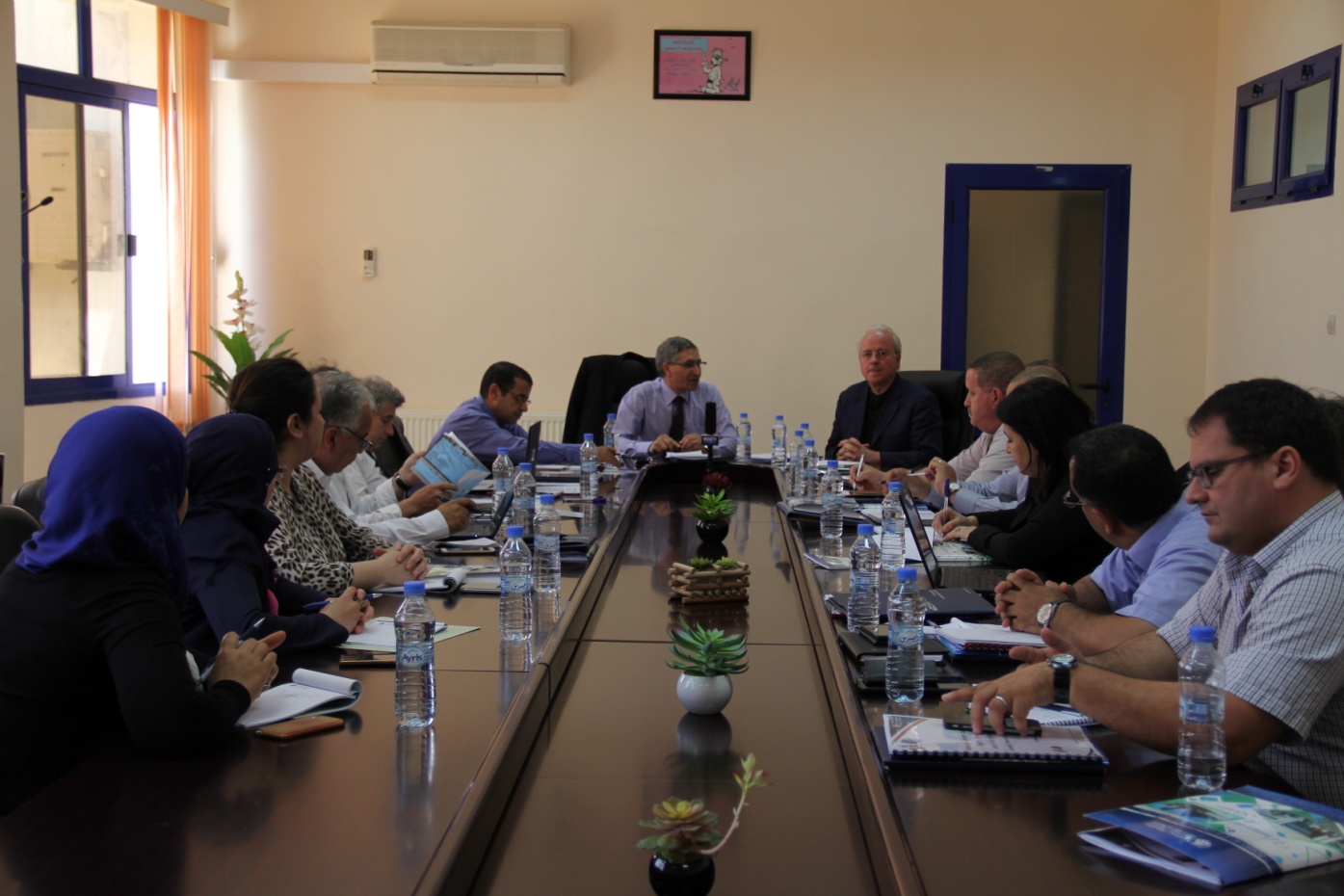 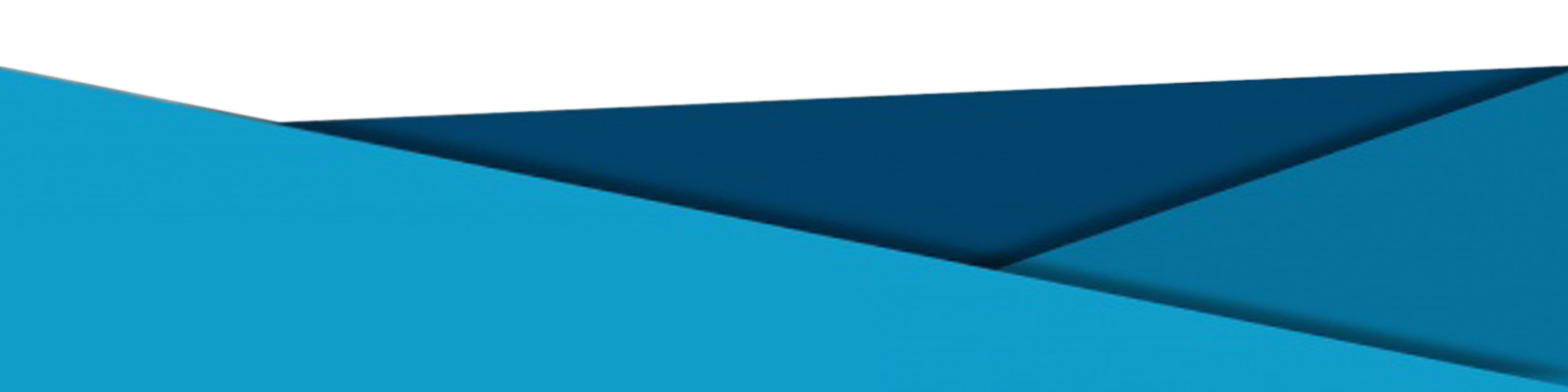 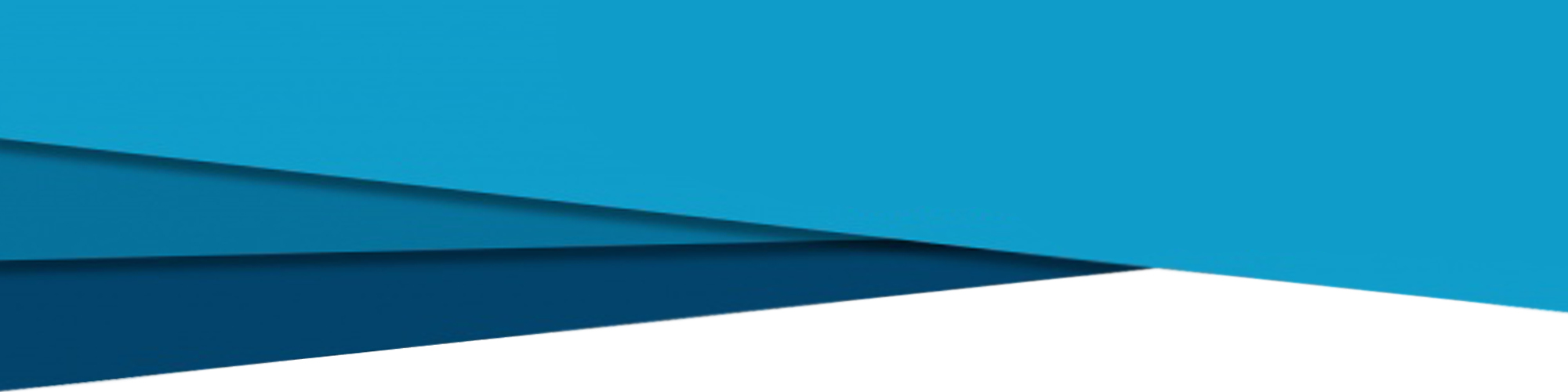 Groupe de travailAlgéro/Français
Objectifs du Groupe de Travail Algéro-Français 
L’objectif visé à travers la mise en place d’un groupe de travail algéro-français «Université/Entreprise/Territoire» est de permettre, d’une part, de donner plus de cohérence à l’ensemble des actions se développant dans
ce domaine et d’autre part, d’exercer dans une logique de projets. Permettant ainsi de disposer d’un puissant effet d’entraînement des relations entre les universités et les autres acteurs de leurs territoires d’implantation, en particulier les entreprises avec le soutien des collectivités territoriales. Sept domaines ont été retenus par le Groupe : agriculture/agroalimentaire, logistique/transport, numérique, énergies renouvelables, ville durable/environnement, économie
maritime et santé.
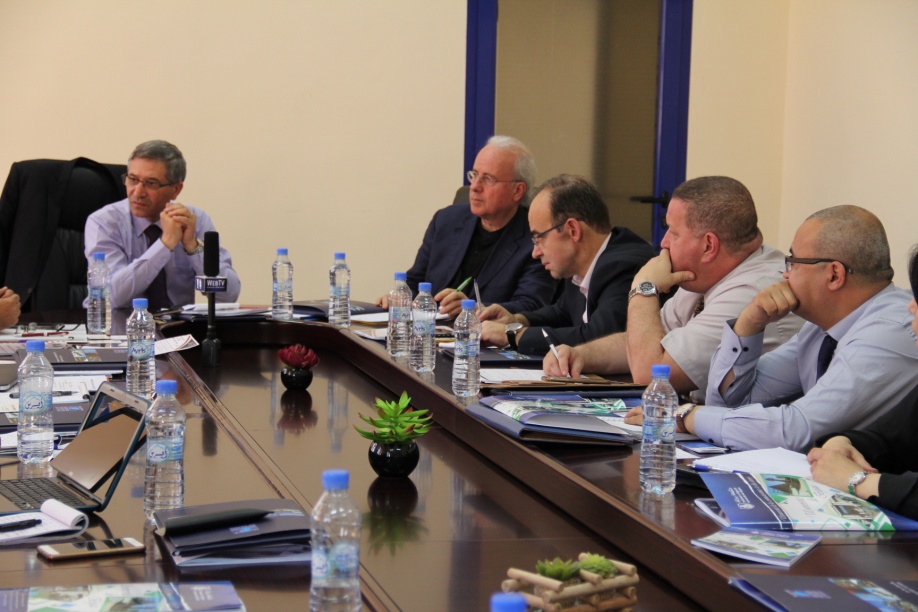 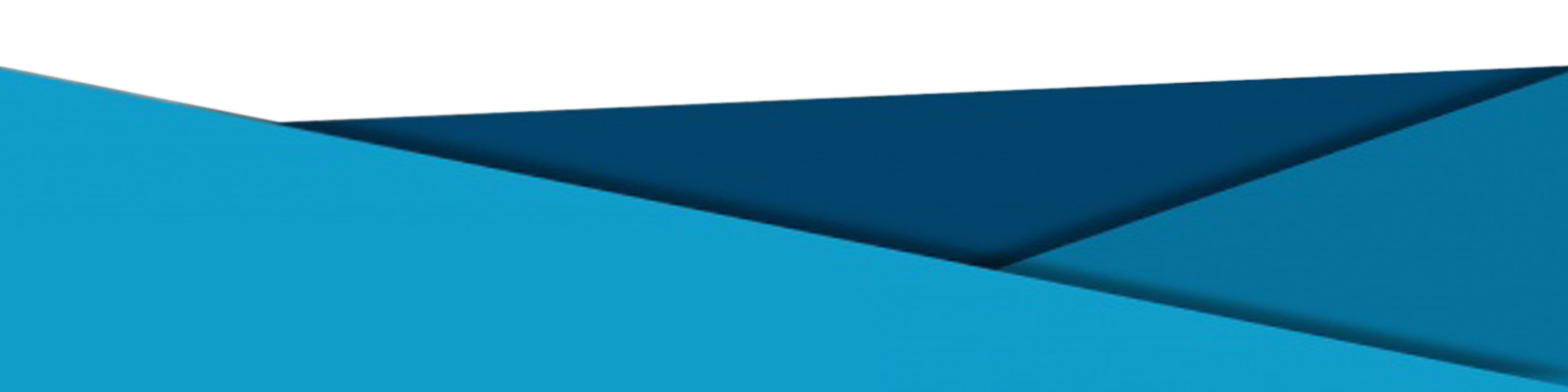 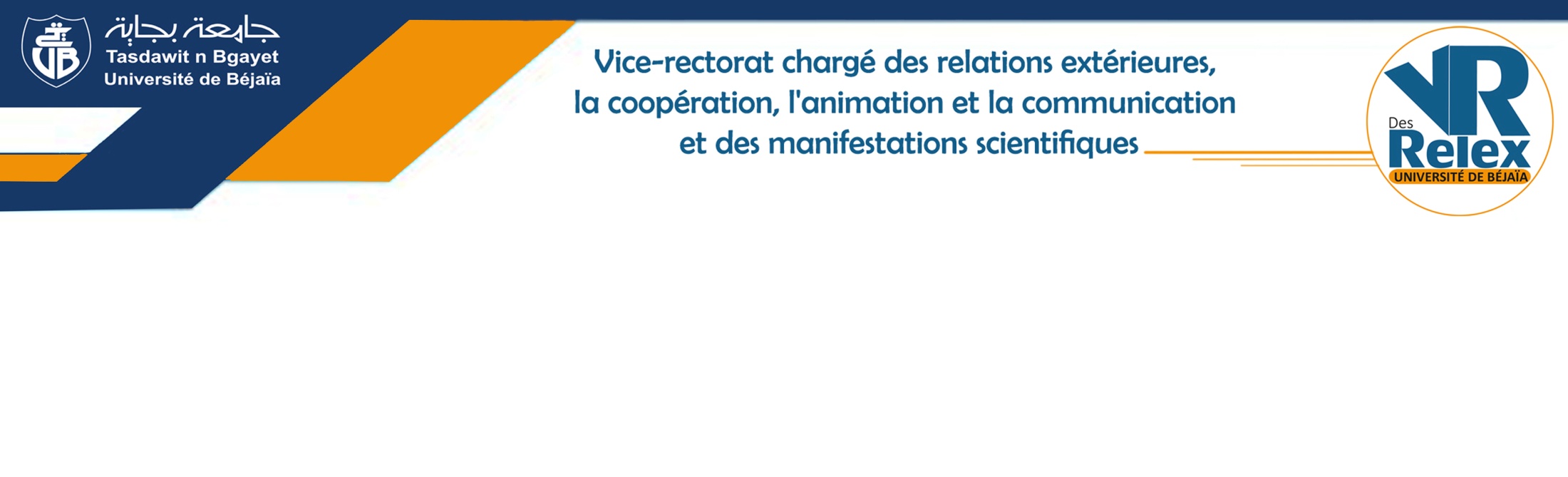 Rentrée Universitaire 2017/2018
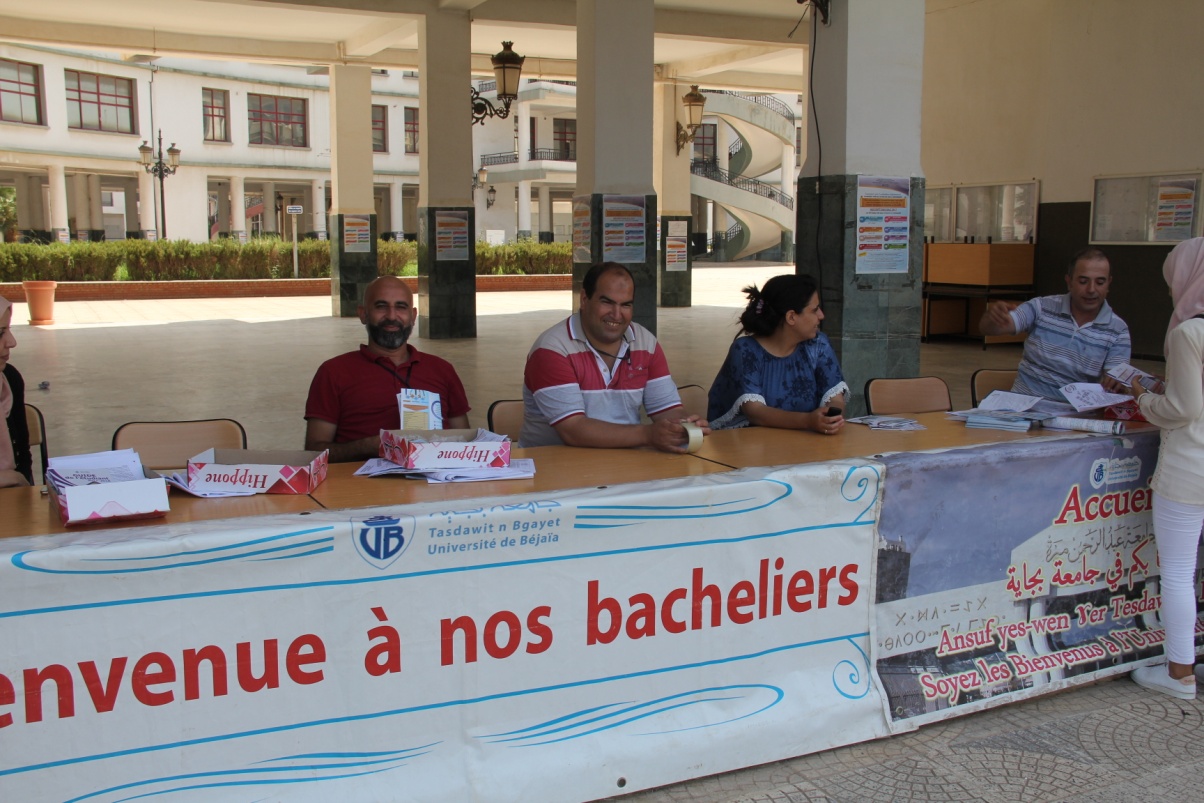 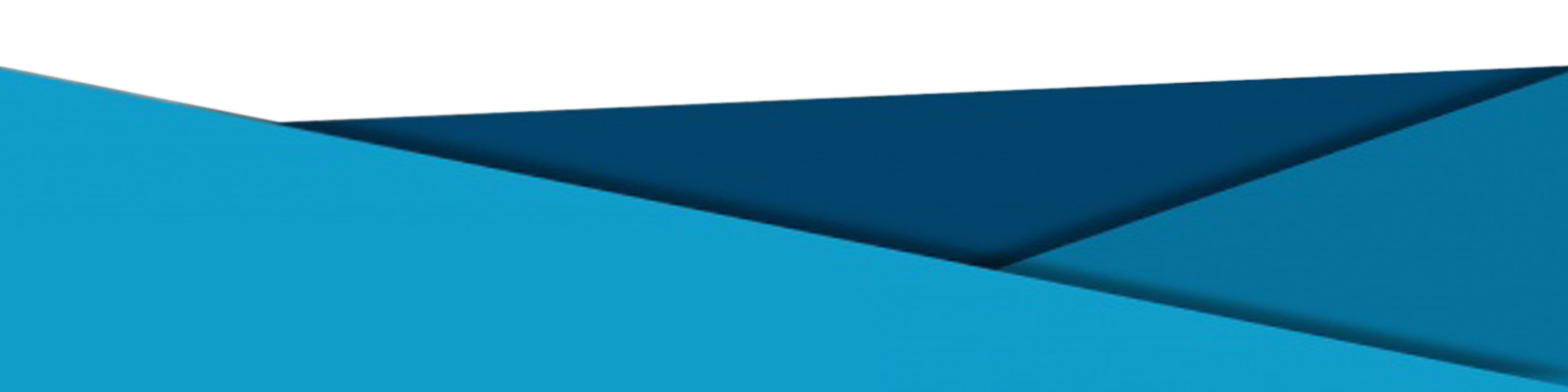 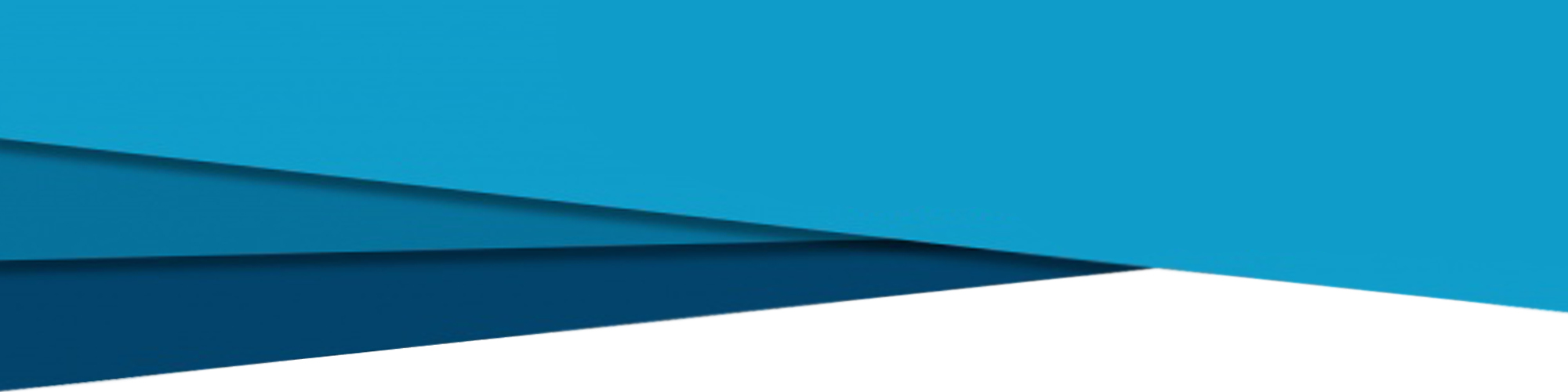 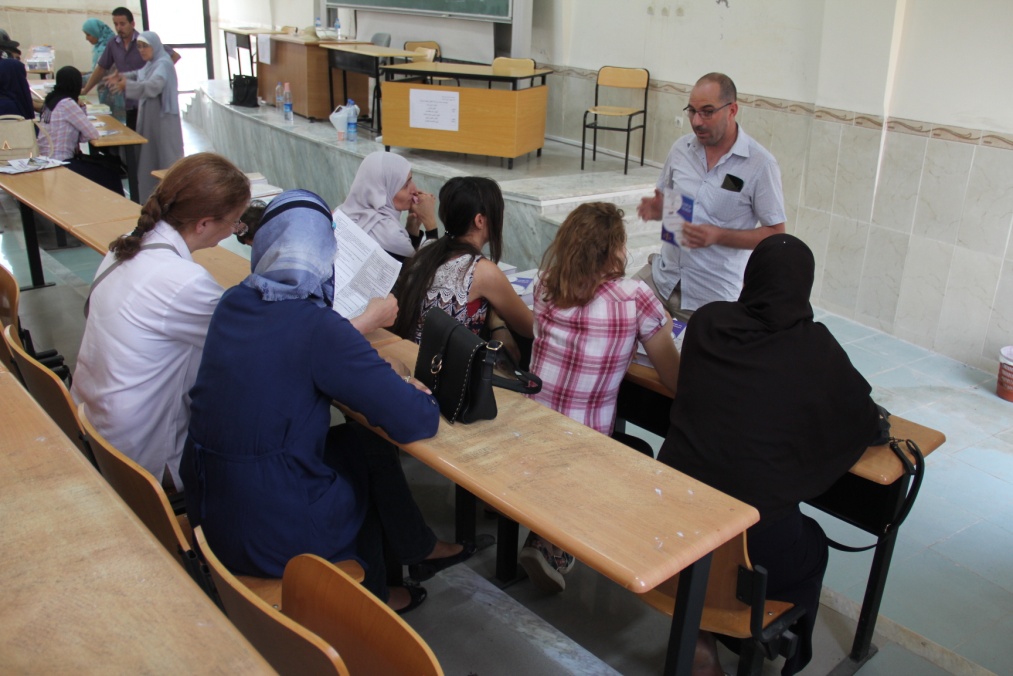 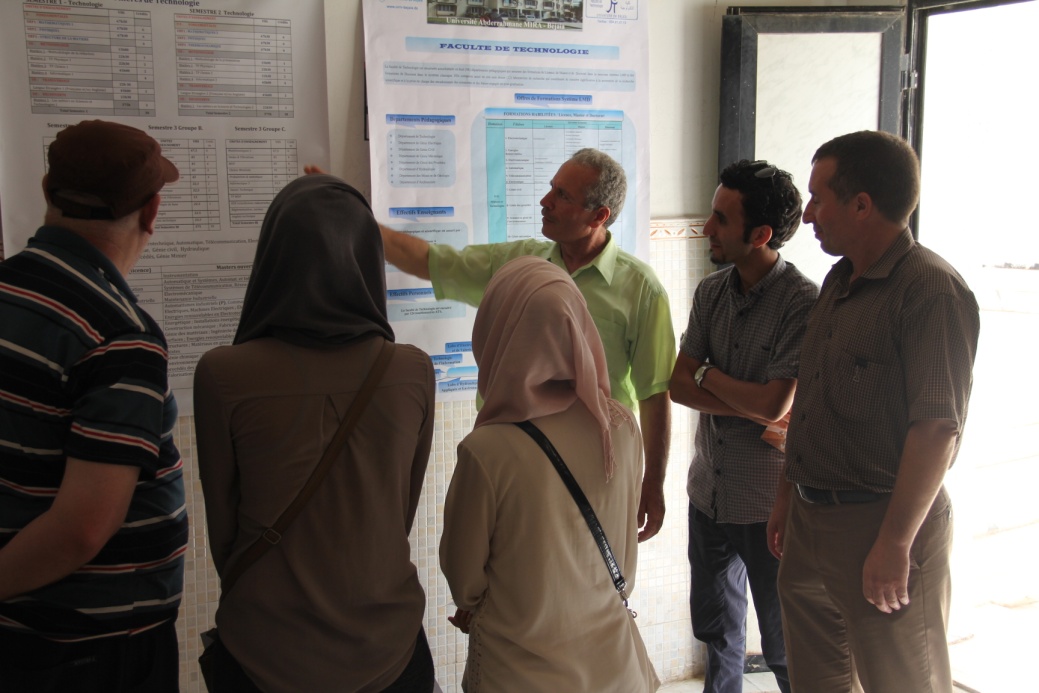 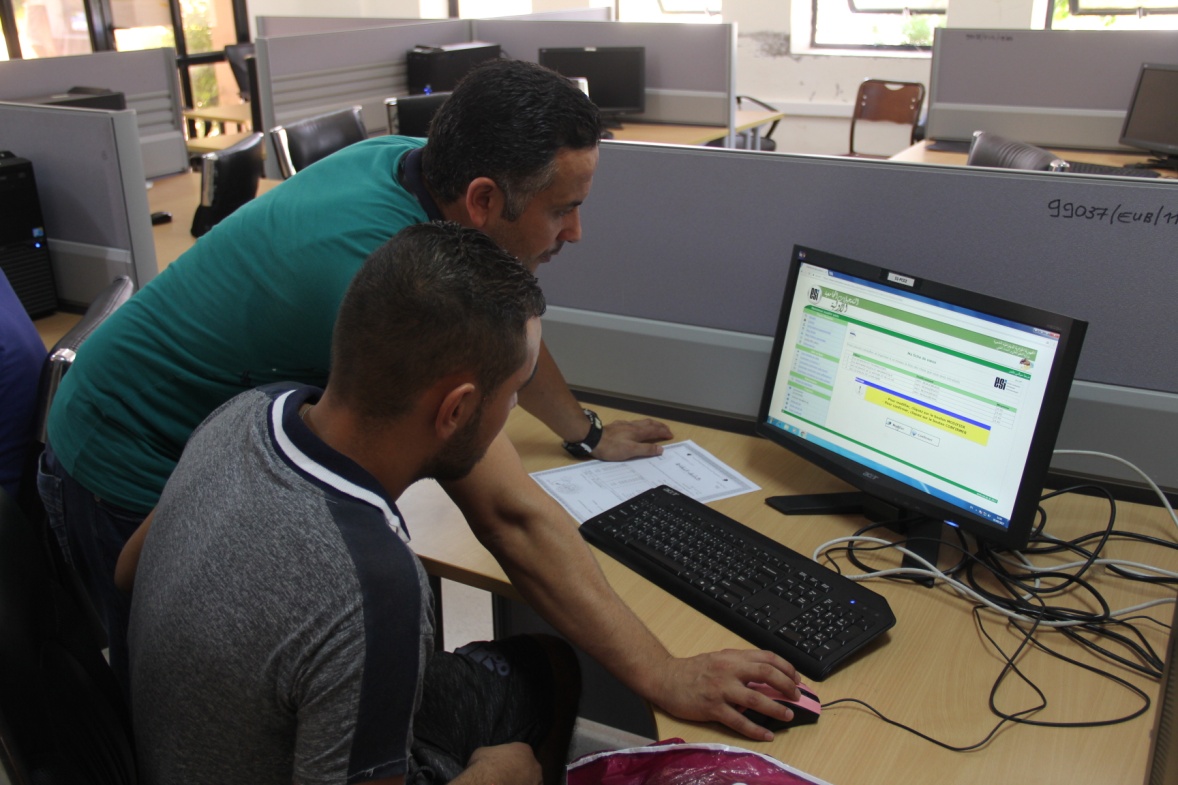 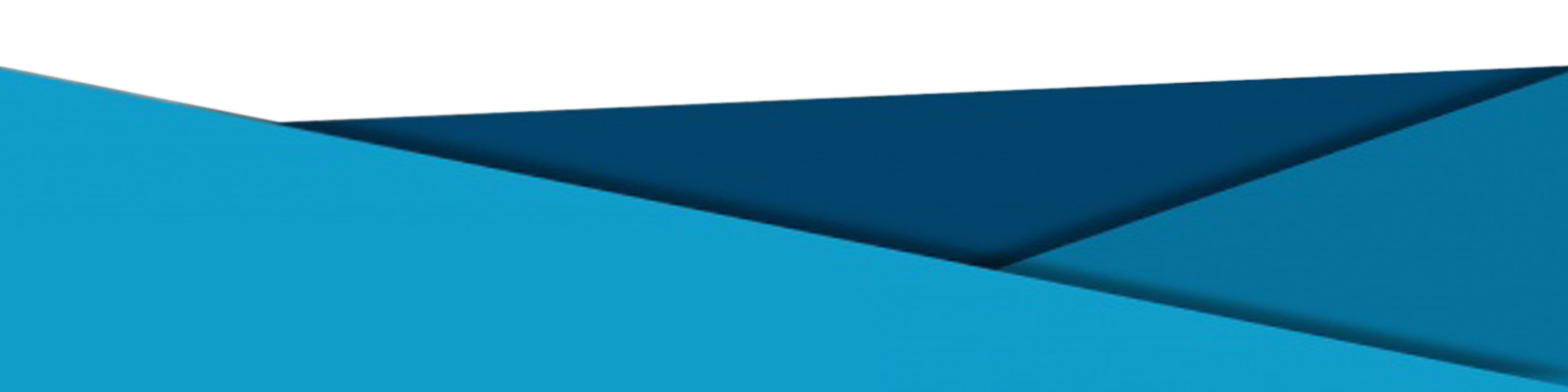 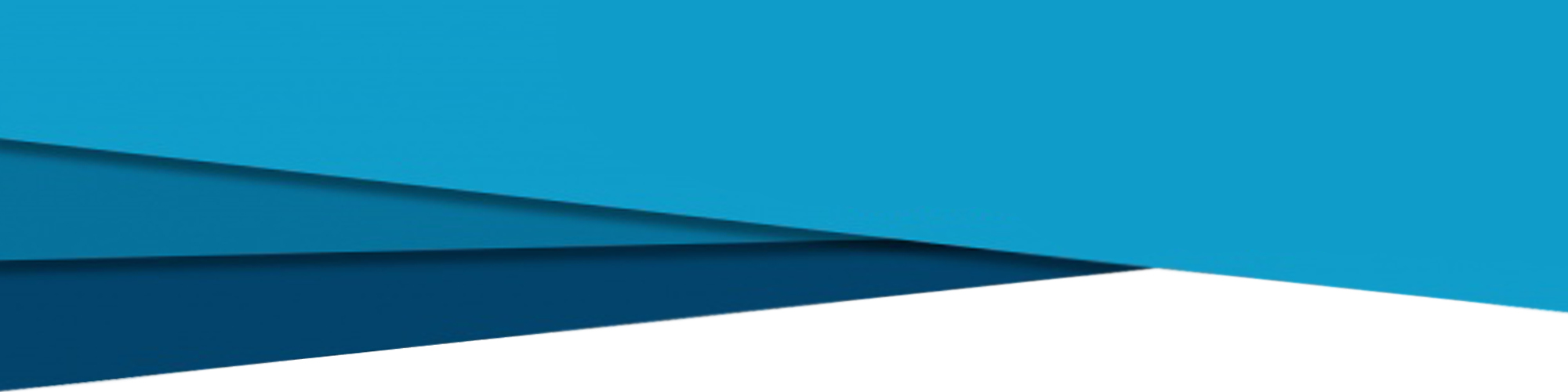 Pour la rentrée universitaire 2017/2018, l’Université de Béjaïa a inscrit 8628 nouveaux bacheliers (Bac 2017) ; ce qui amène ses effectifs de graduation à 41 292 étudiants inscrits et réinscrits.
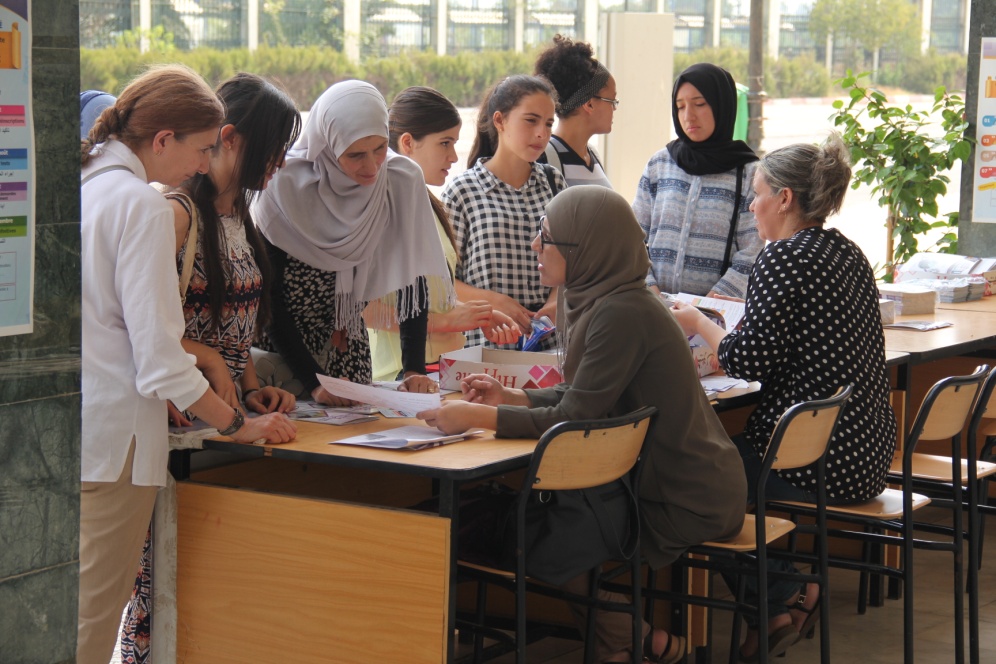 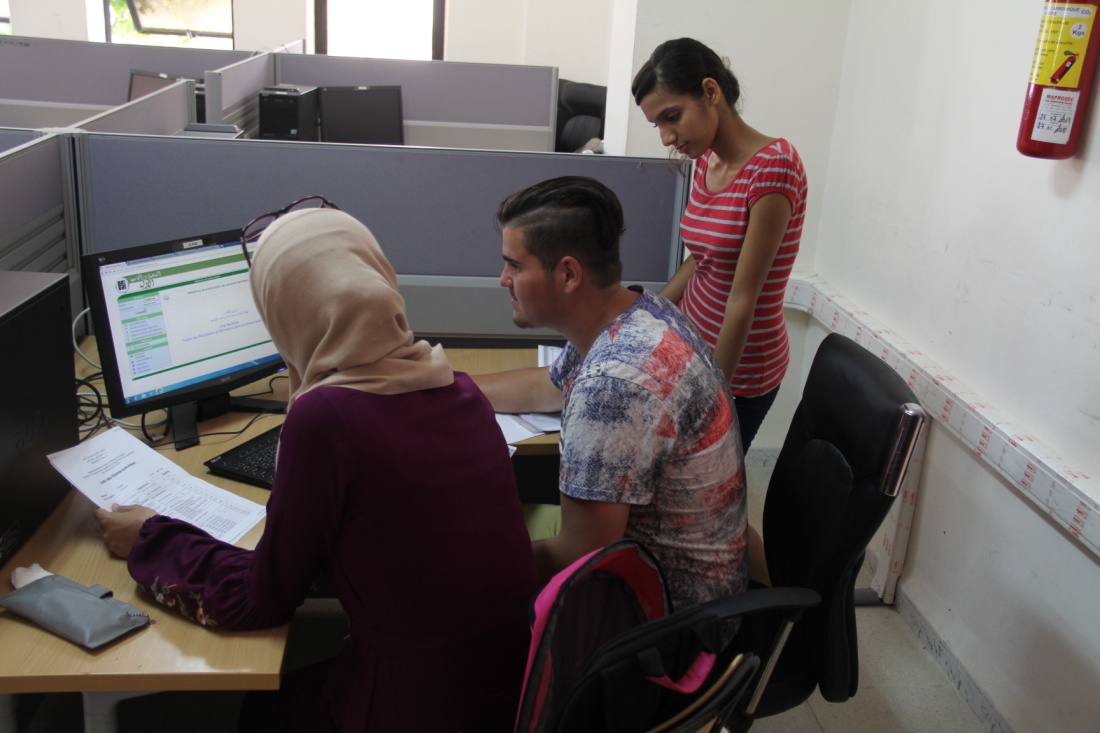 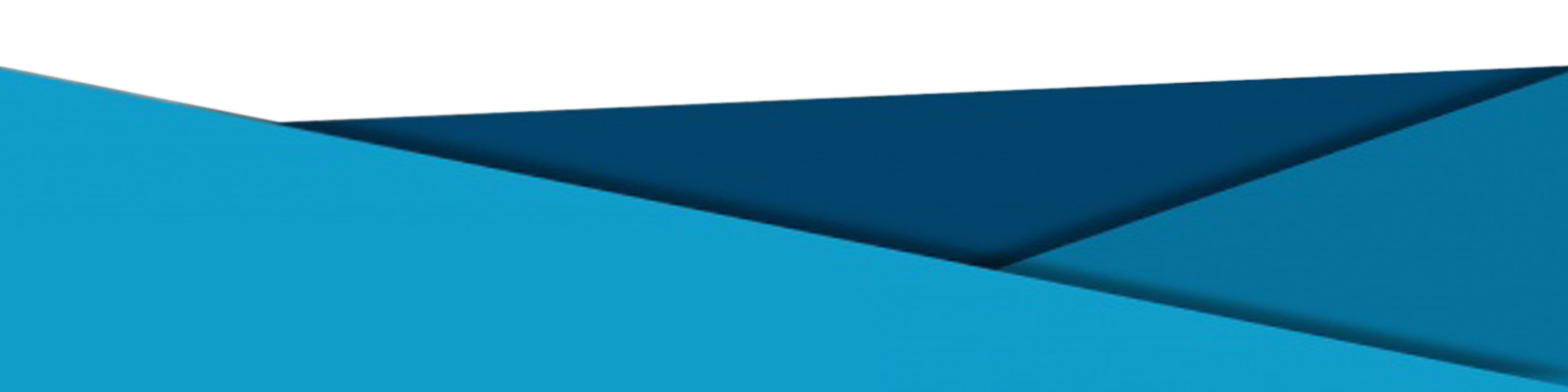 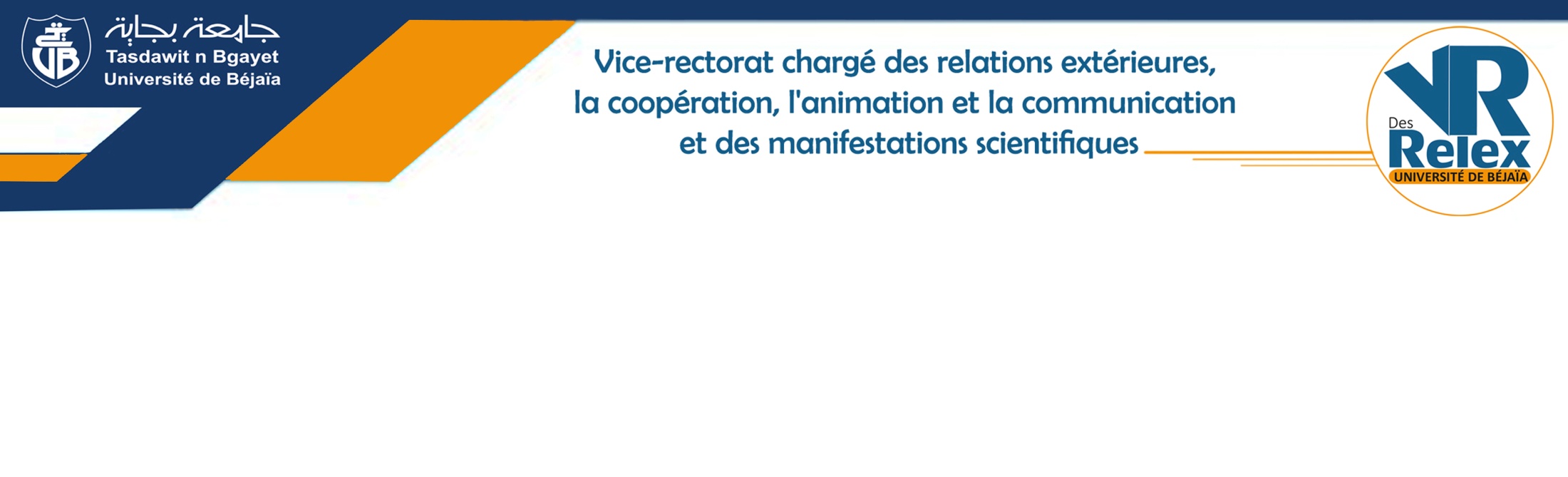 Recherche & Formation
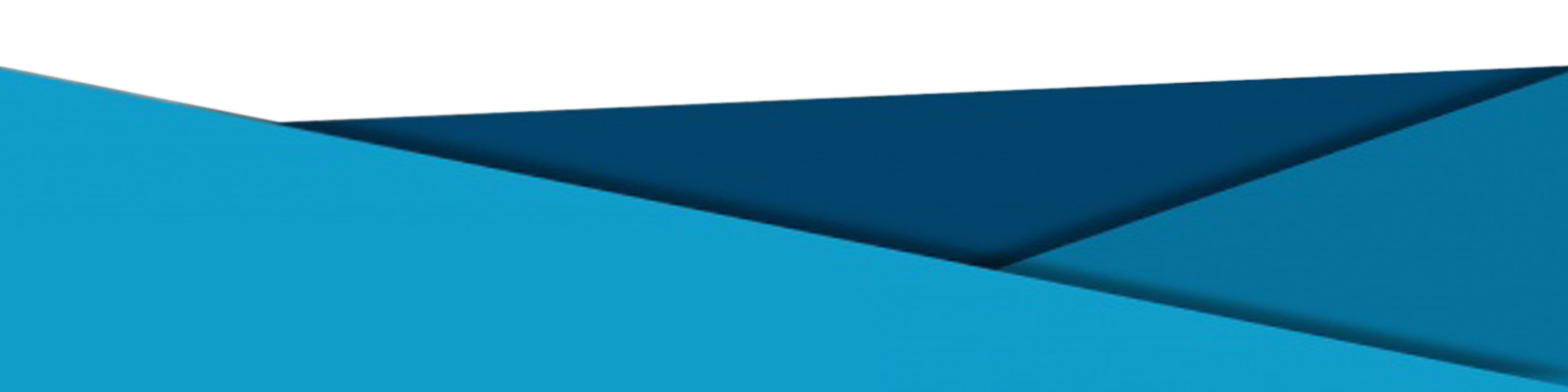 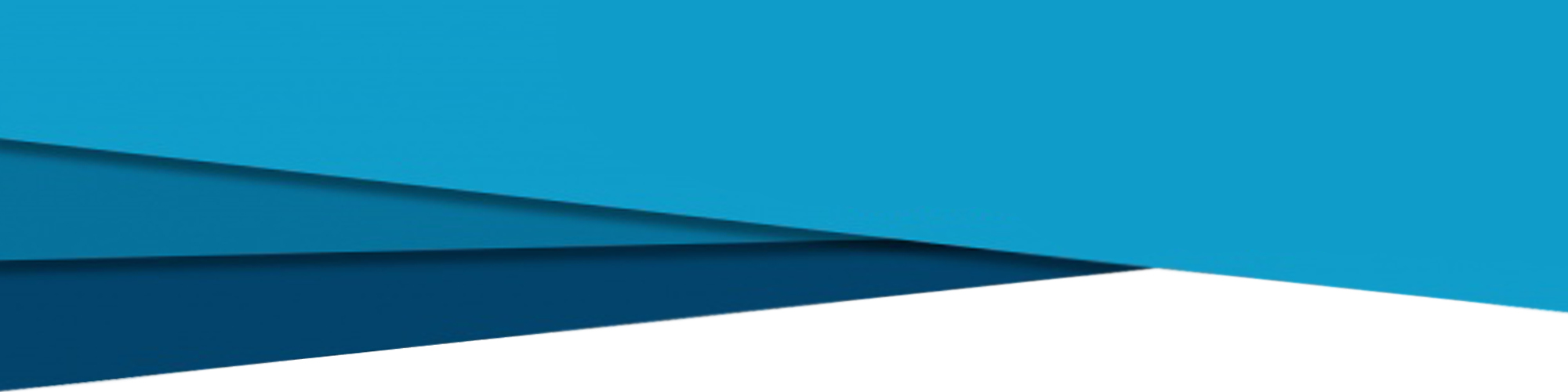 1er atelier national sur les perspectives de développement de la culture du figuier de barbarie en zone de montagnes, le 04 avril 2017, en collaboration avec l’Association Nationale pour le Développement du
Cactus.
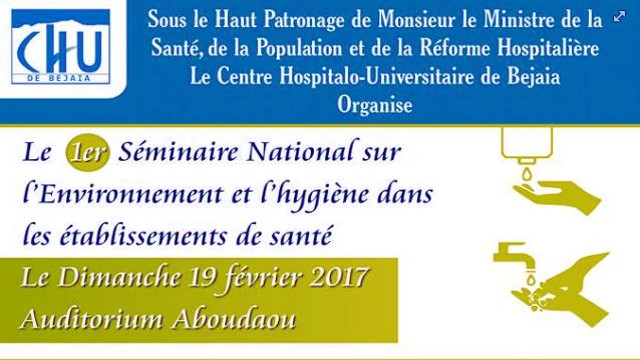 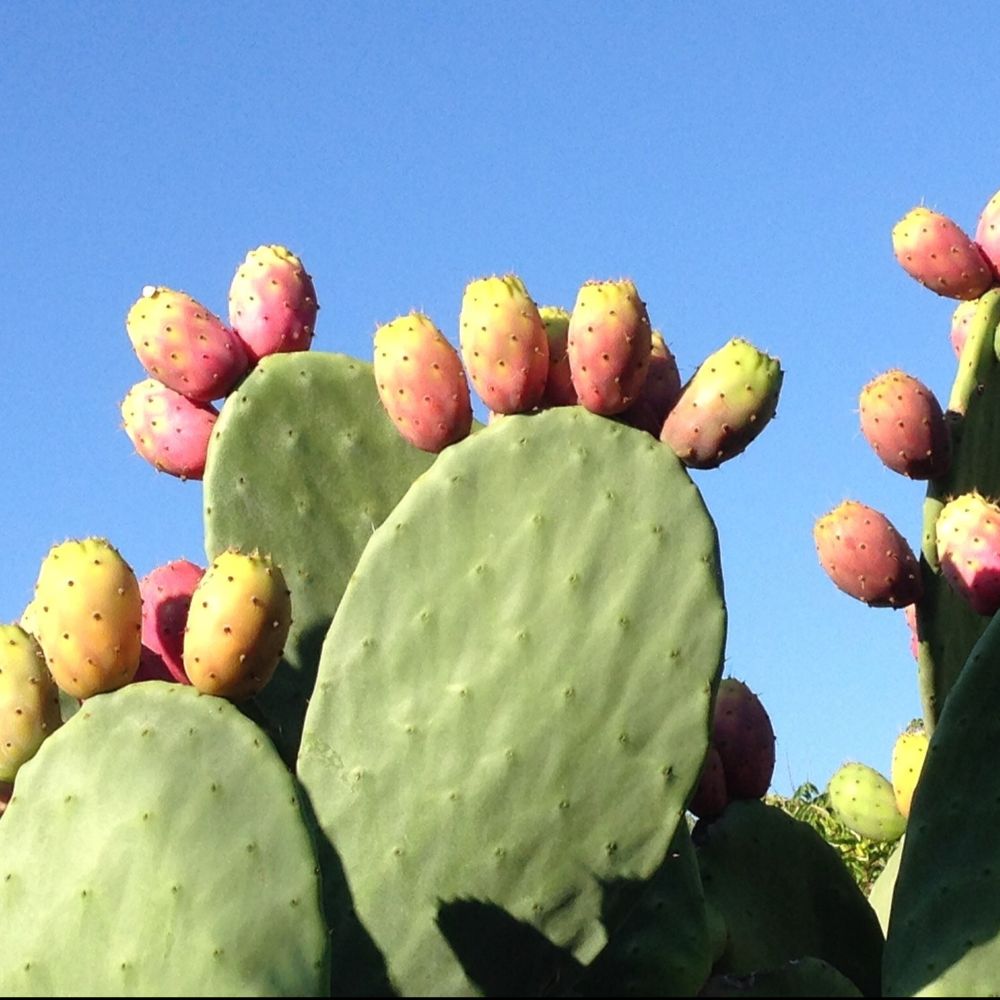 Débattre de l’environnement et l’hygiène dans les établissements de santé
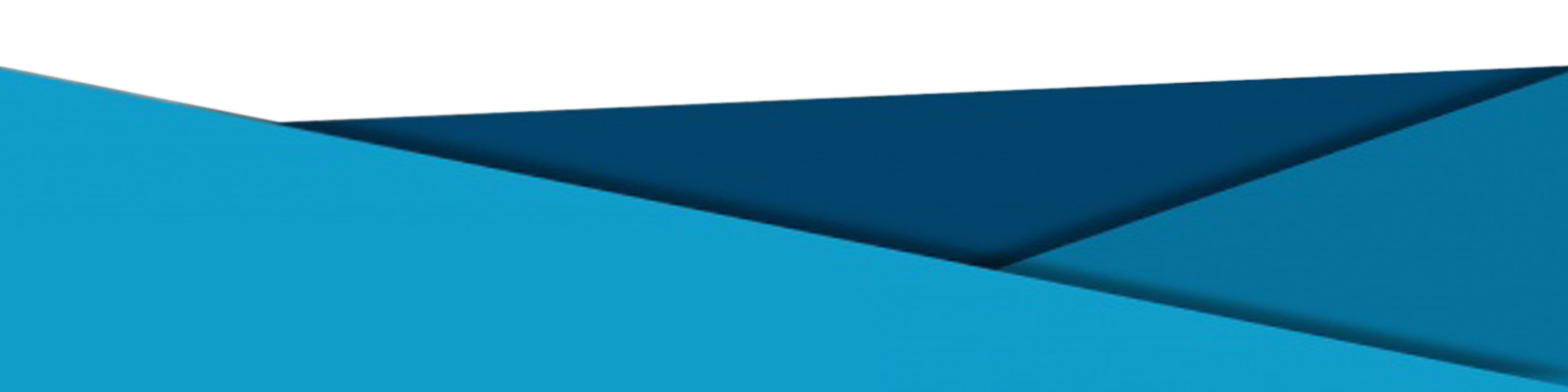 Doctoriales 2017
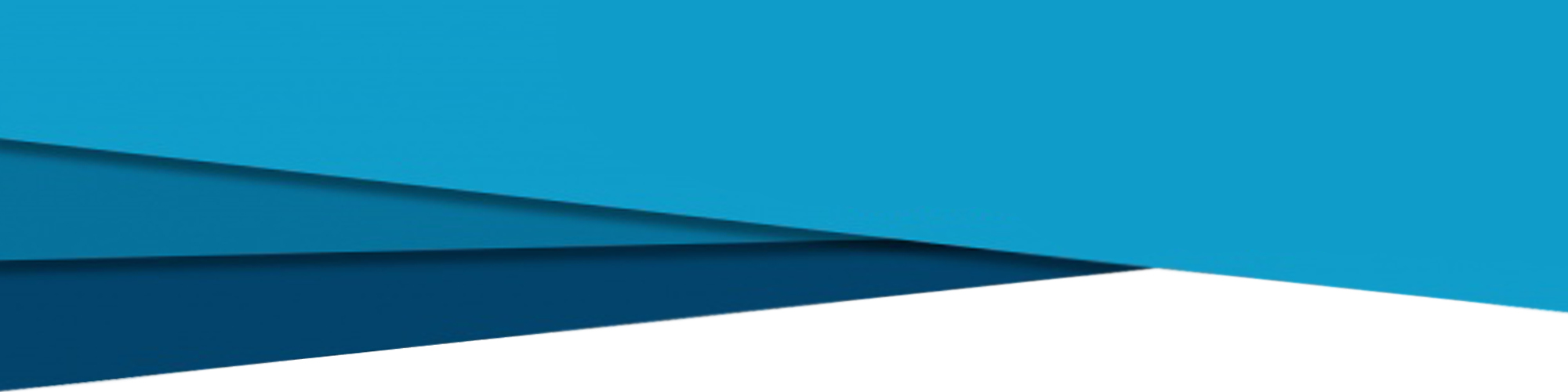 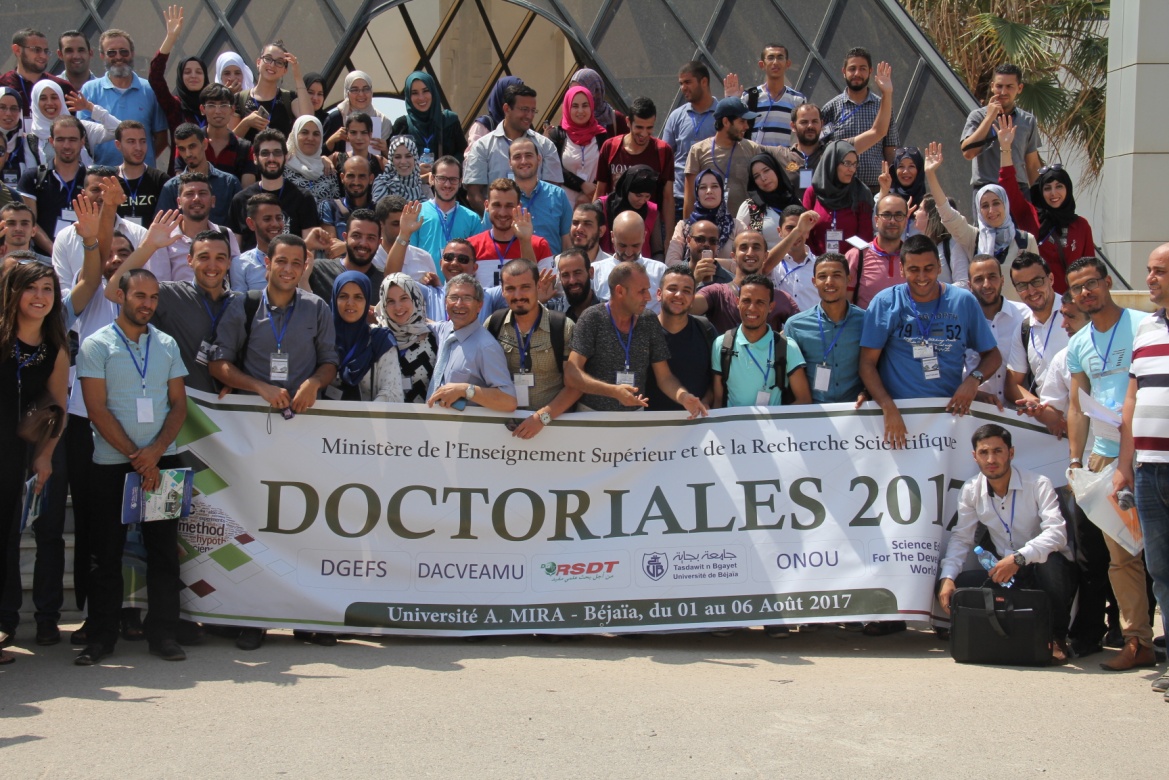 Du 01 au 06 août 2017 au niveau du campus Aboudaou
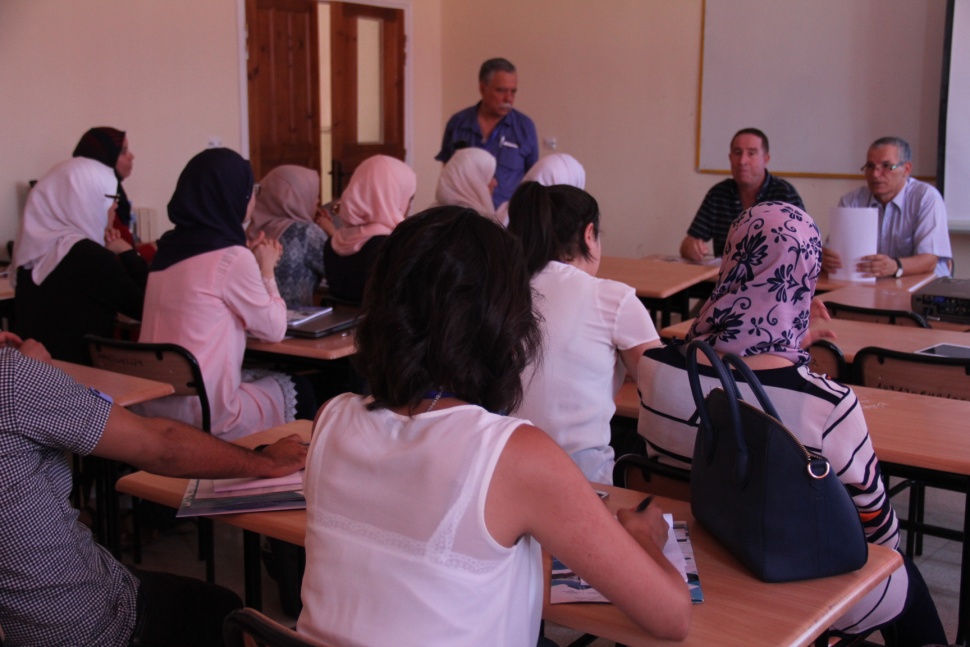 Cette importante rencontre nationale a regroupé prés de 300 étudiants doctorants inscrits dans différentes disciplines et issus des plusieurs établissements universitaires du pays.
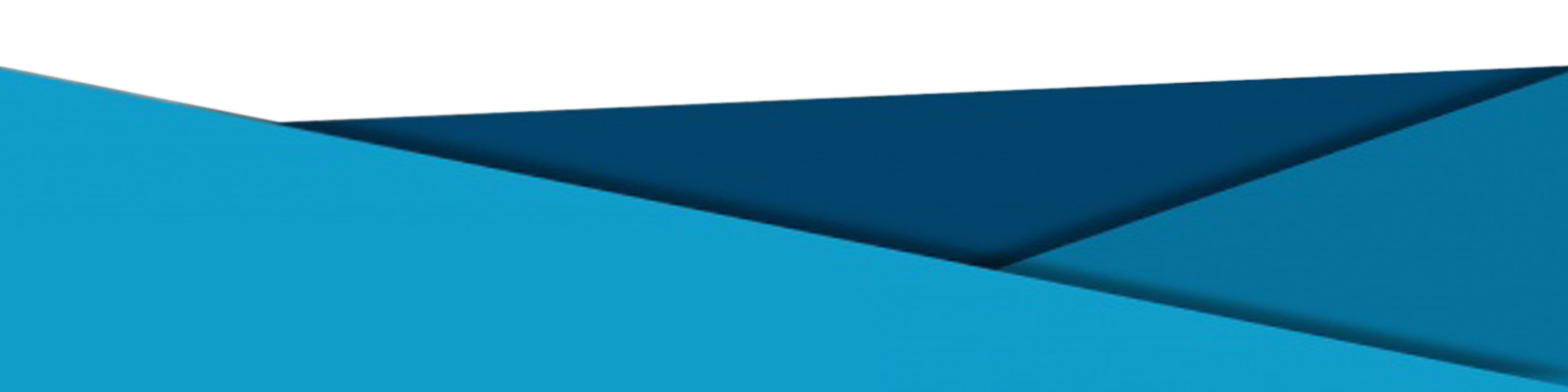 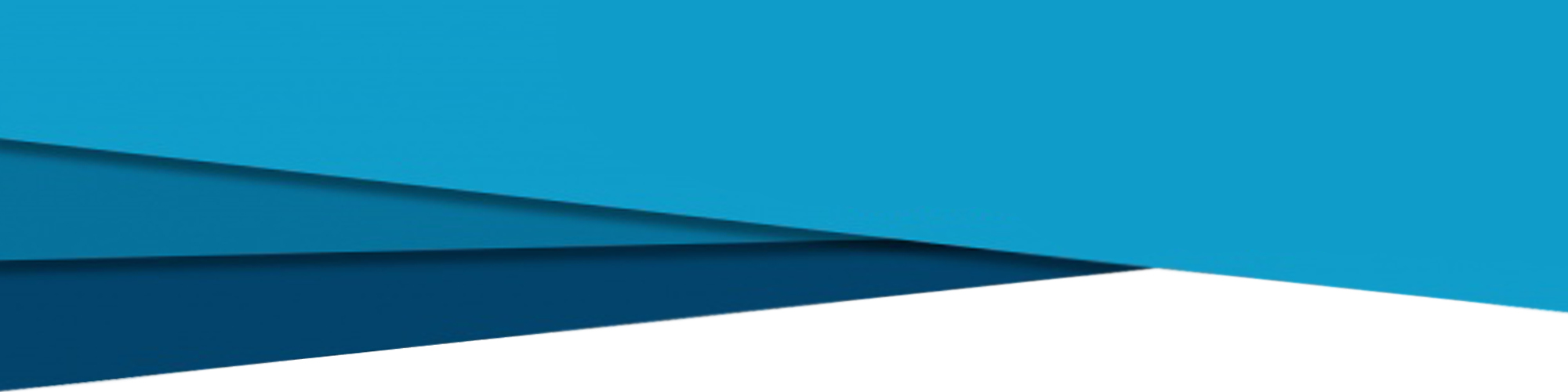 Doctoriales 2017
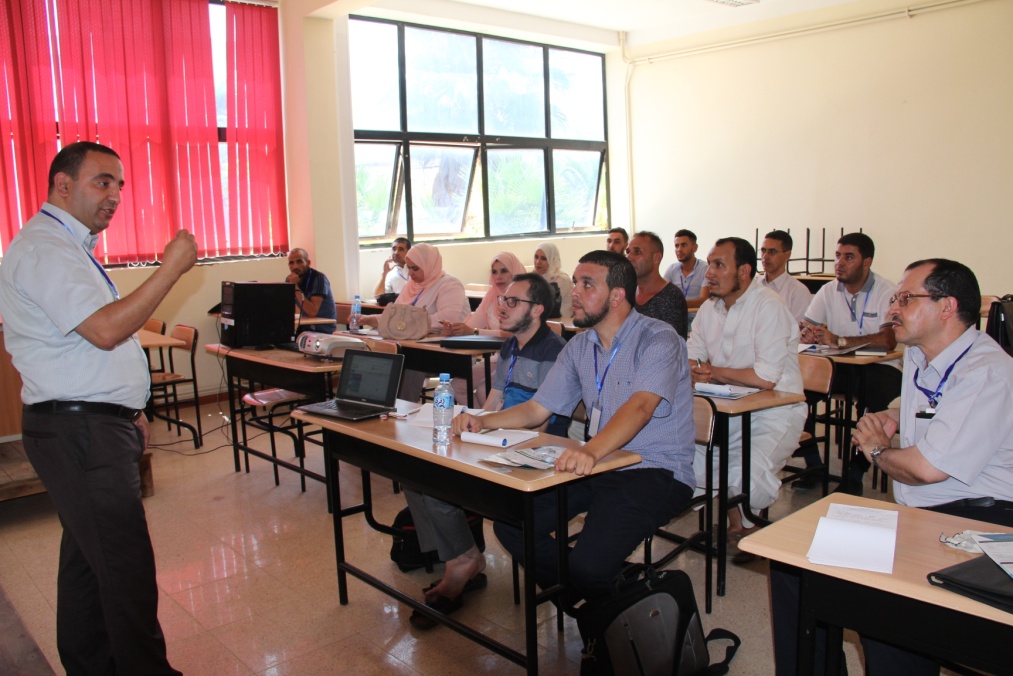 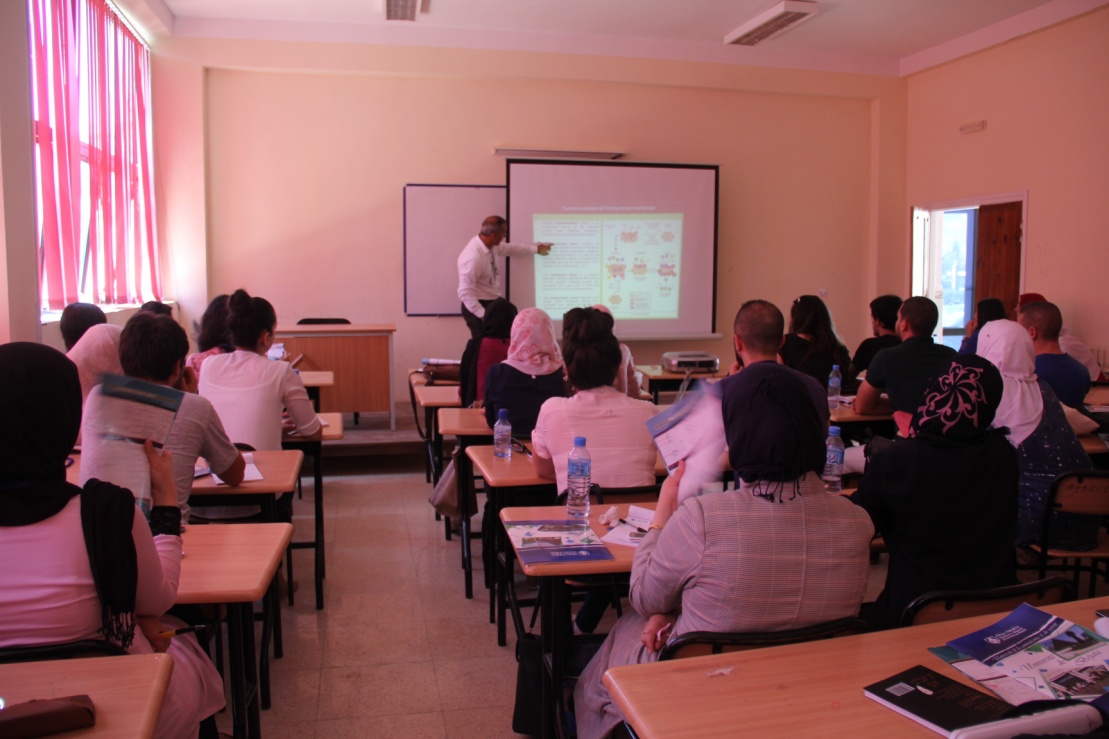 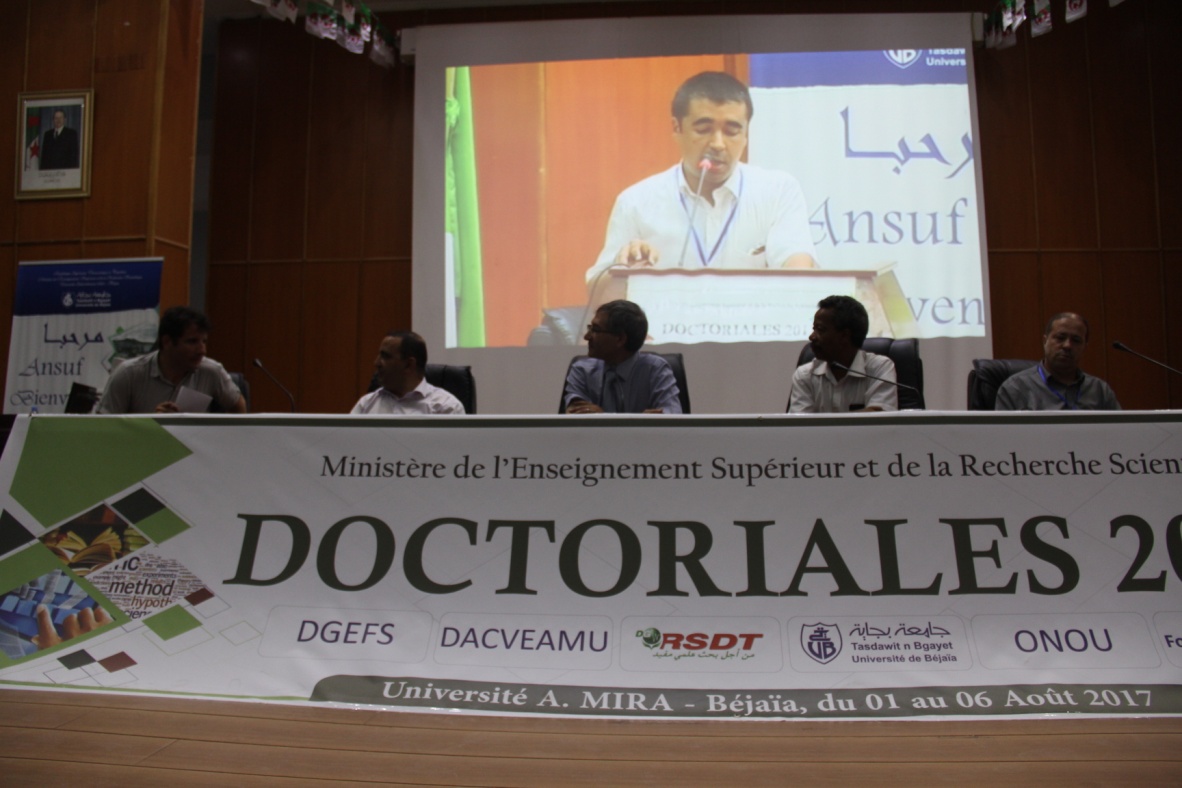 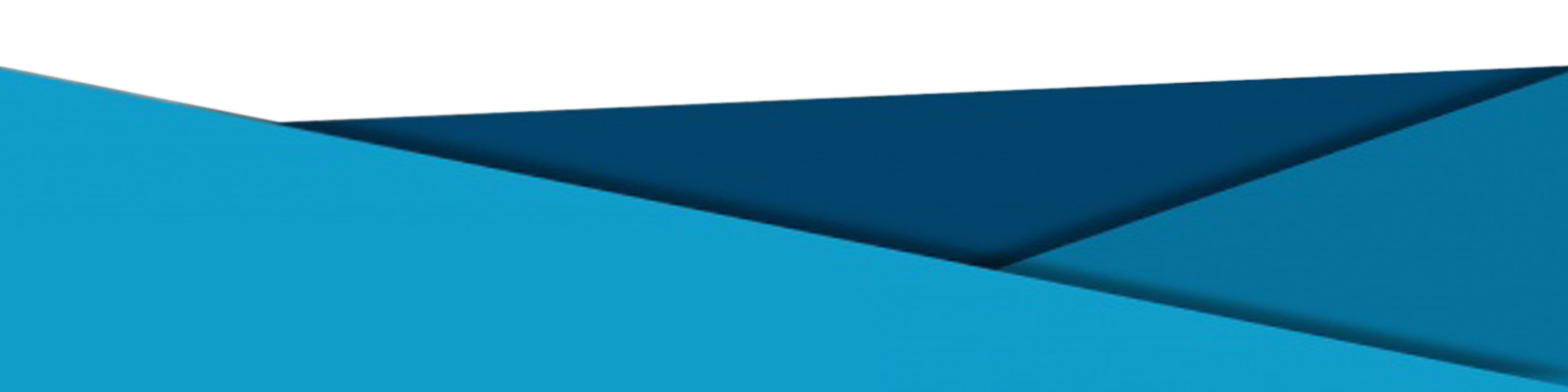 En hommage au sociologue M. Madoui, l’Université de Béjaïa organise un colloque international sur l’immigration qualifiée
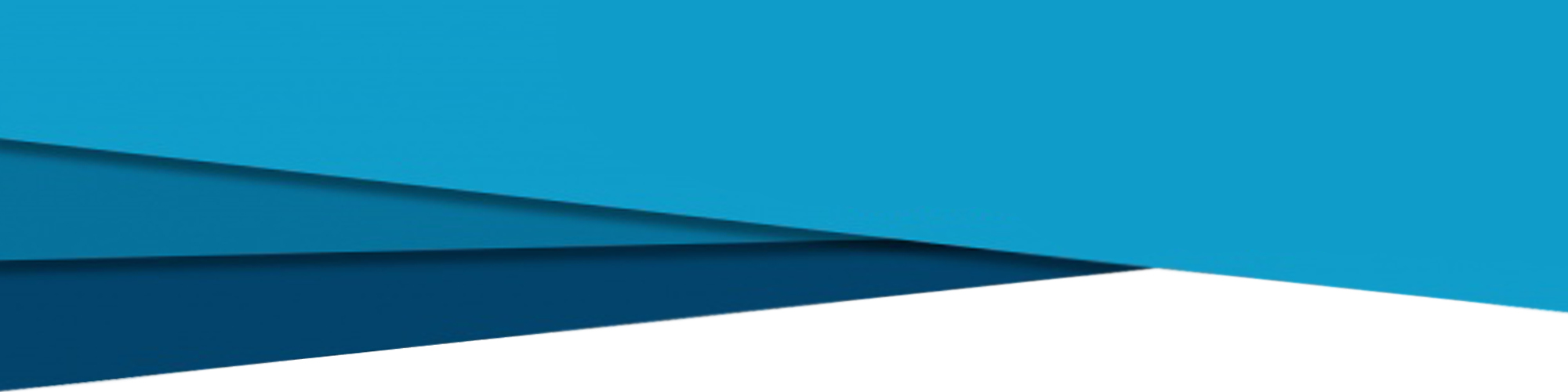 2ème congrès de Médecine Générale
13 et 14 avril 2017, l’auditorium du campus d’Aboudaou a abrité la 2ème édition du congrès
de médecine générale sous le thème « Du symptôme au
diagnostic », organisée par l’Association des Médecins
Généralistes Libéraux de Béjaïa.
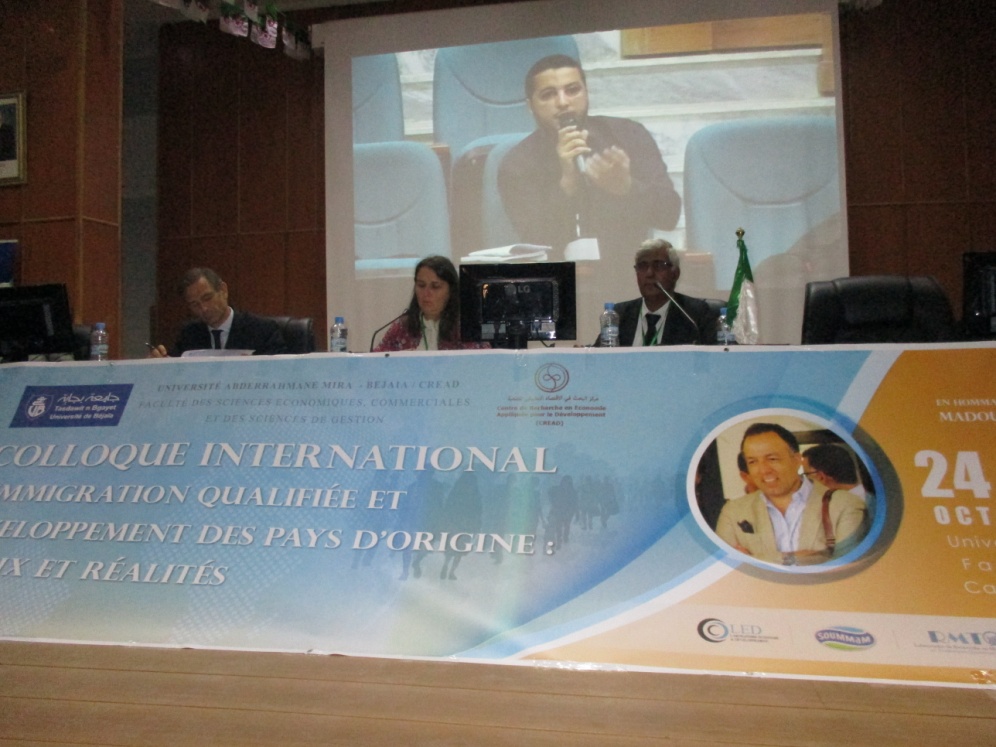 1er workshop sur les langues dans l’économie algérienne 
Les langues, un moteur de développement de l’économie Algérienne, 17 janvier 2017
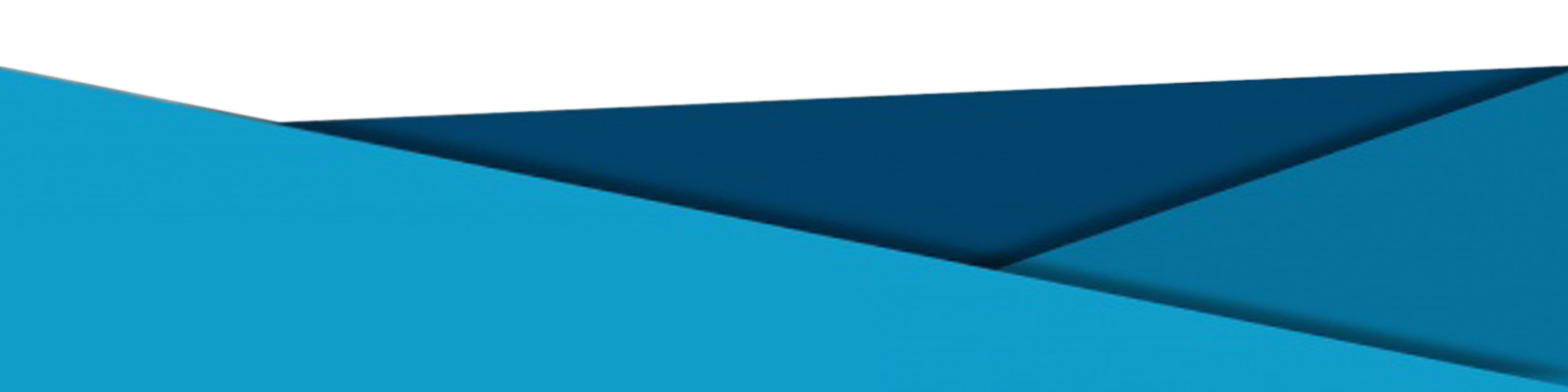 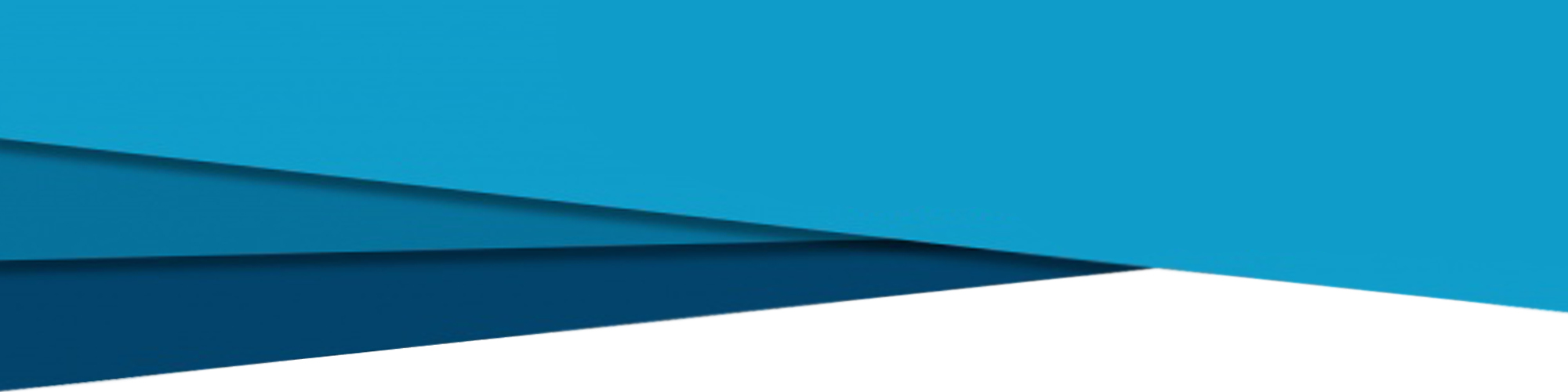 Promouvoir la Faculté des Sciences de la Nature et de la Vie
Les 3èmes entretiens médico-psychiatriques
En date du 17 février 2017, l’Amicale des Psychiatres de Béjaïa en collaboration avec la Faculté de Médecine de l’UAMB a organisé les 3èmes entretiens médico-psychiatriques au niveau du campus d’Aboudaou. Cette journée a été axée sur une thématique très pertinente qui est « les Troubles de Comportement Alimentaire (TCA), obésité et chirurgie » et qui a suscité l’intérêt de plusieurs professionnels du métier venus des Centres Hospitalo-universitaires de Rouen, Montpellier, Vernon et Evreux de France
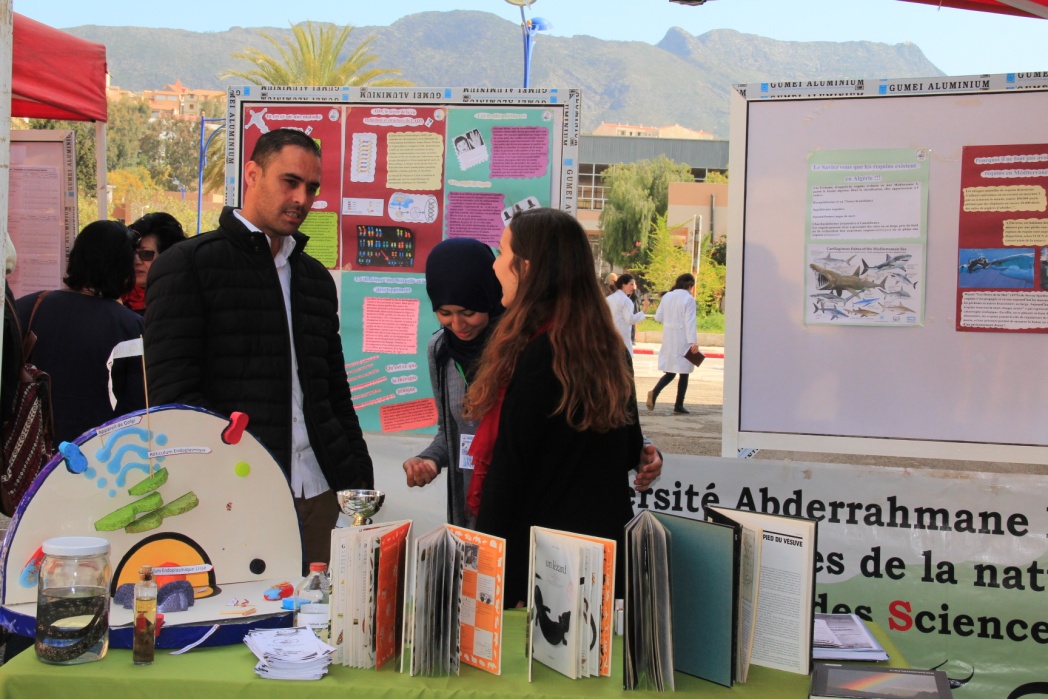 Une journée porte ouverte sur la Faculté des Sciences de la Nature et de la Vie a été organisée en date du 4 avril 2017 au niveau du campus Targa Ouzemour. D’après le Pr DJEBAR Atmani, Doyen de la dite Faculté, l’objectif visé à travers cette rencontre était de promouvoir et faire connaitre les différentes spécialités existantes au sein de la faculté afin d’orienter et de guider l’étudiant dans son parcours pédagogique.
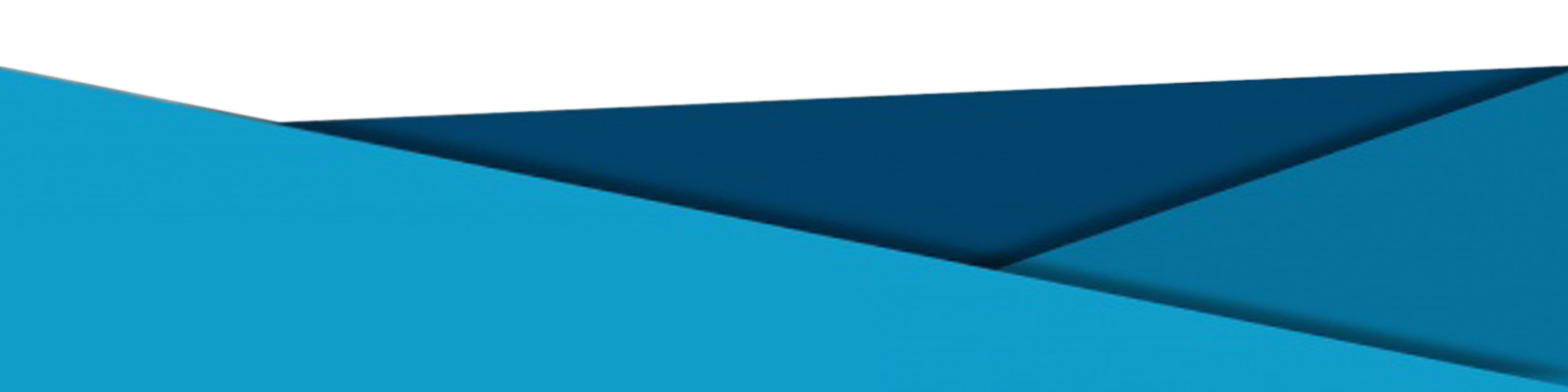 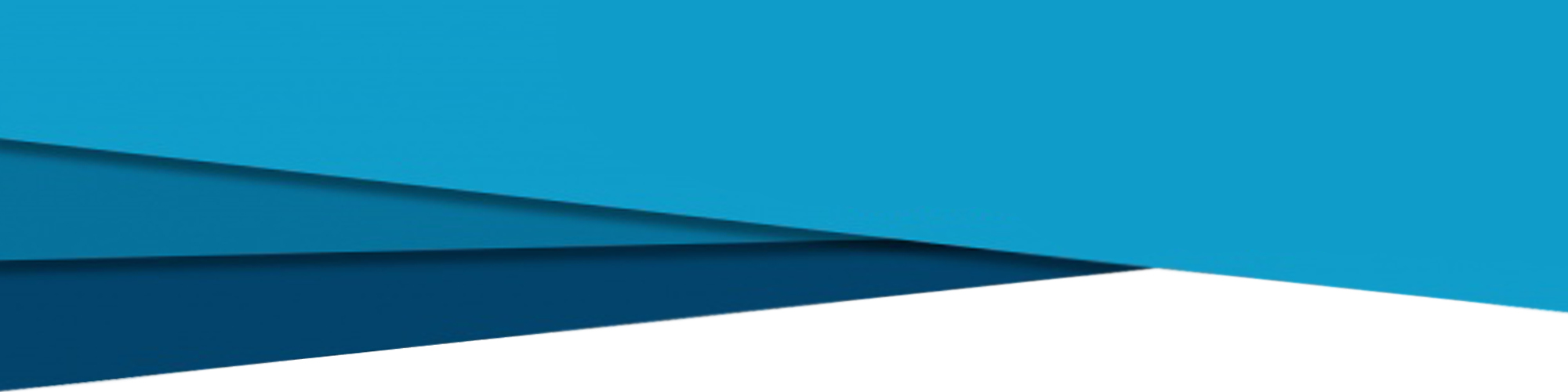 Formation sur les Techniques de
Recherche d’Emploi
إشكالية  تهريب الأشخاص العابرة للحدود  محل جدال في جامعة بجاية
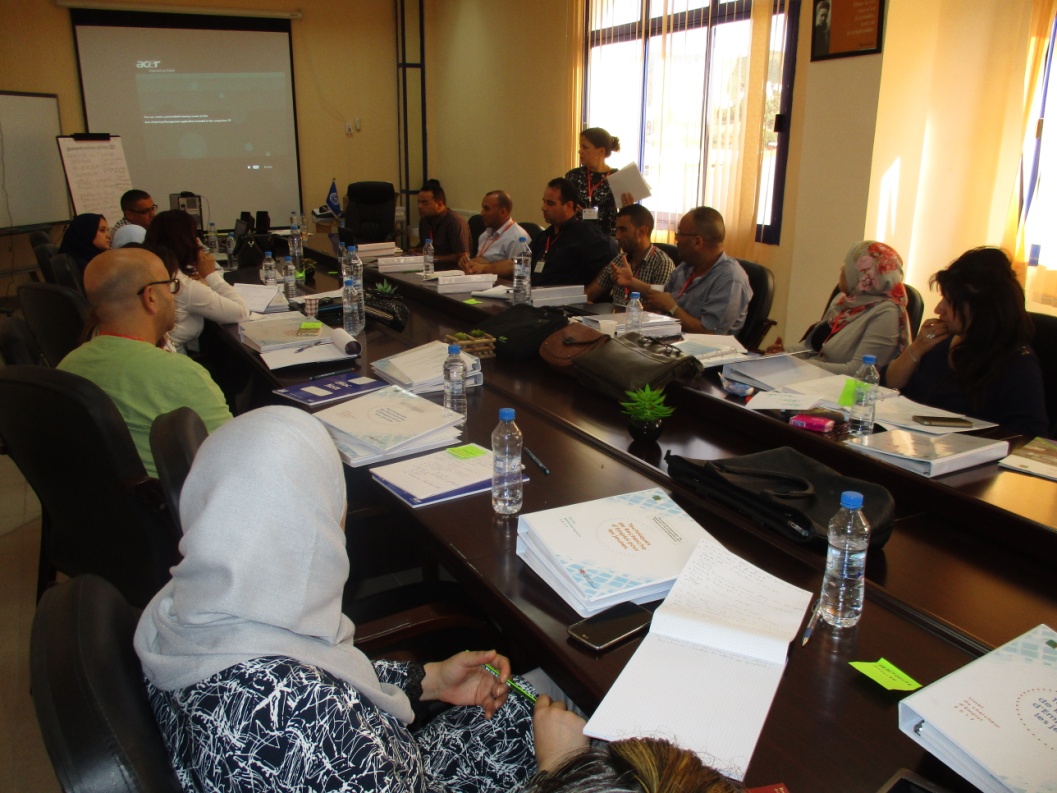 بالتنسيق مع جامعة عبد الرحمان ميرة وكلية الحقوق         و العلوم السياسية، نظم مخبر فعالية القاعدة القانونية ملتقى وطني حول  تهريب الأشخاص : بين استفحال الظاهرة      و سبل التصدي، وذلك يوم 17 اكتوبر 2017 بقاعة المحاضرات بالقطب الجامعي ابوداوو. بحضور أساتذة و طلبة الكلية، وأساتذة وباحثين من  جل جامعات الوطن (بجاية، الجزائر1، تيزي وزو، جيجل، سطيف، عنابة، المسيلة، تمنراست، غرداية، الطارف، أم البواقي، البليدة، غليزان و سيدي بلعباس).
Dans le cadre du projet « De l’université au monde du travail », piloté par le BIT avec l’appui financier du Royaume-Uni, une formation sur les Techniques de Recherche d’Emploi (TRE) a été programmée au niveau de l’Université de Béjaïa
du 17 au 21 septembre 2017. Organisée au profit des enseignants-chercheur et des conseillers à l’emploi ANEM, cette formation a été assurée par Madame Christine LEVESQUE, experte auprès du BIT spécialisée en animation et coaching en TRE.
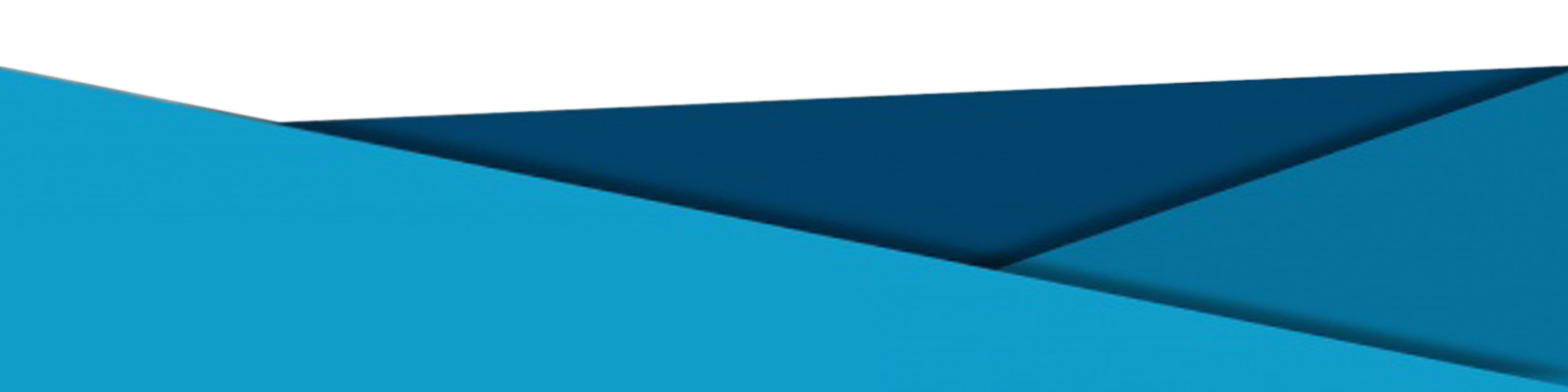 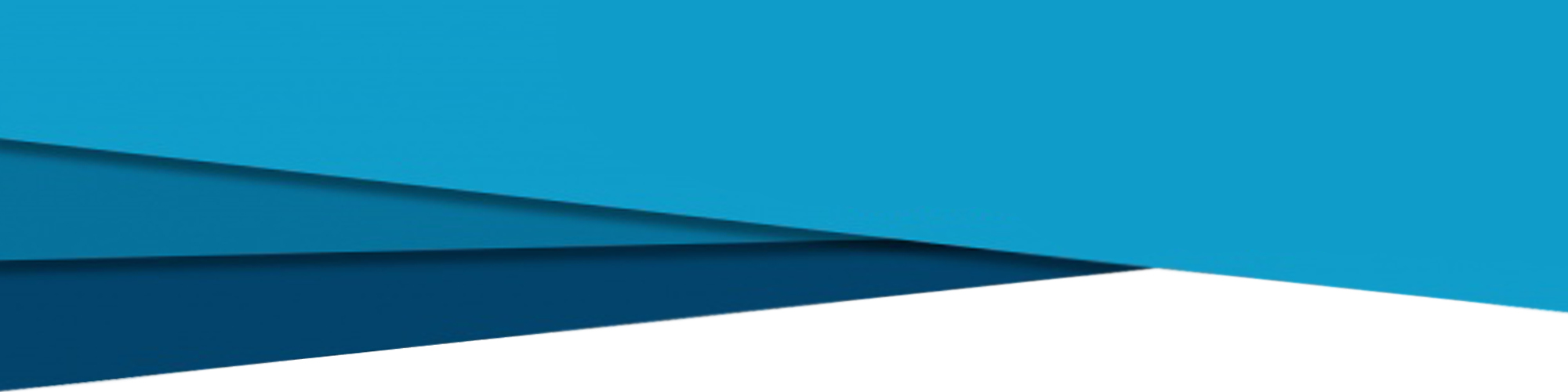 «les Oiseaux de l’Afrique du nordface aux changements globaux ».
Rencontre nationale
Scientifique sur les applications des sciences
de la nature et de la vie
Un séminaire national sur les applications des sciences de la nature et de la vie : relation avec le monde productif, s’est tenu le 27 et 28 septembre 2017 à l’auditorium du campus de Targa Ouzemour. Cette rencontre scientifique pluridisciplinaire a
été organisée par la Faculté des Sciences de la Nature et de la Vie
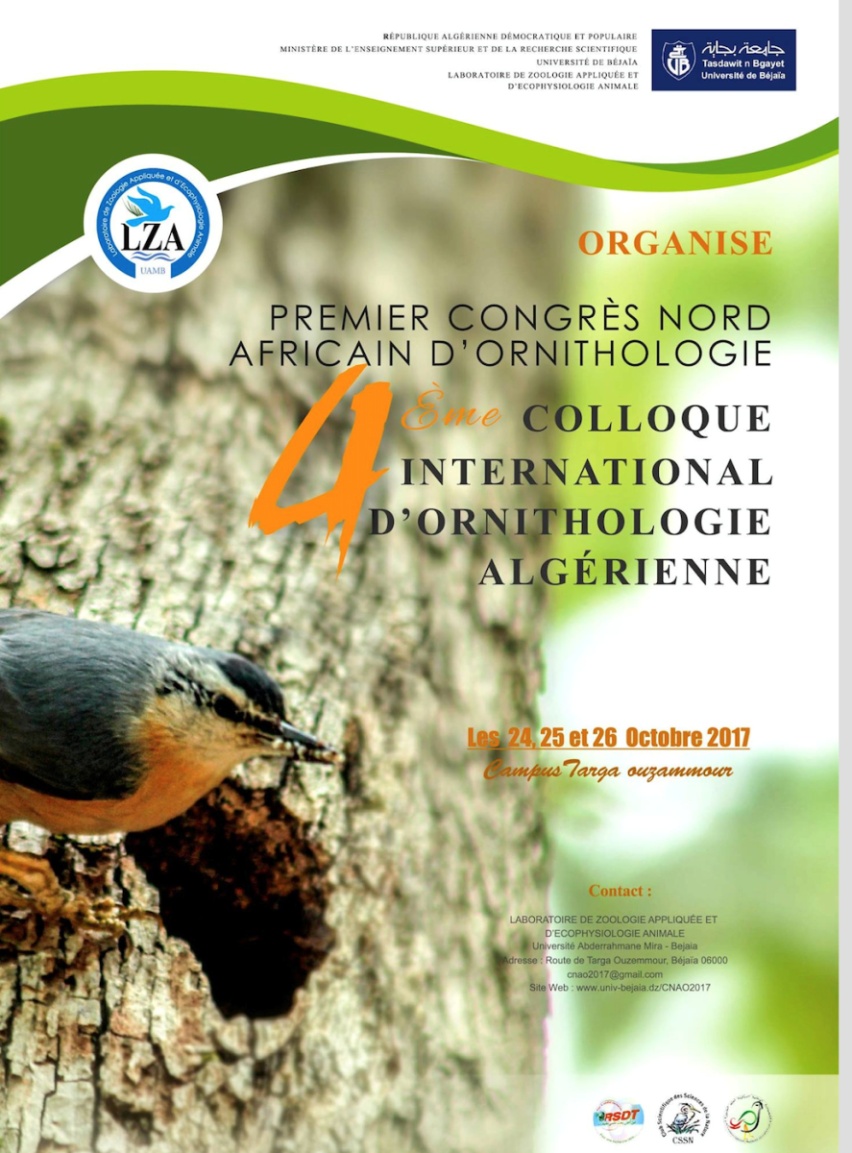 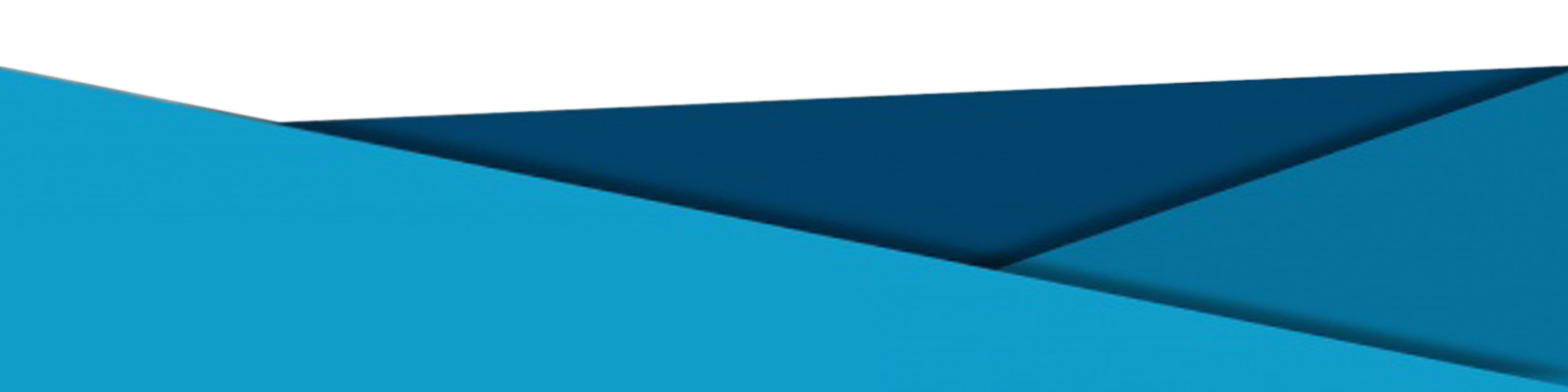 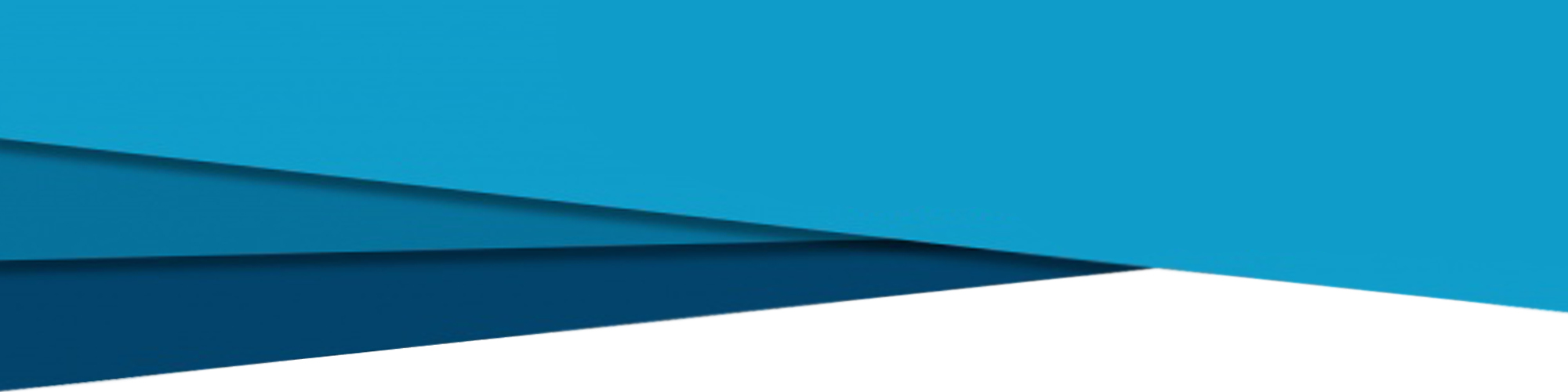 Formation en entreprenariat avec Injaz El Djazair
Colloque national sur Tamazight dans les médias : limites et défis
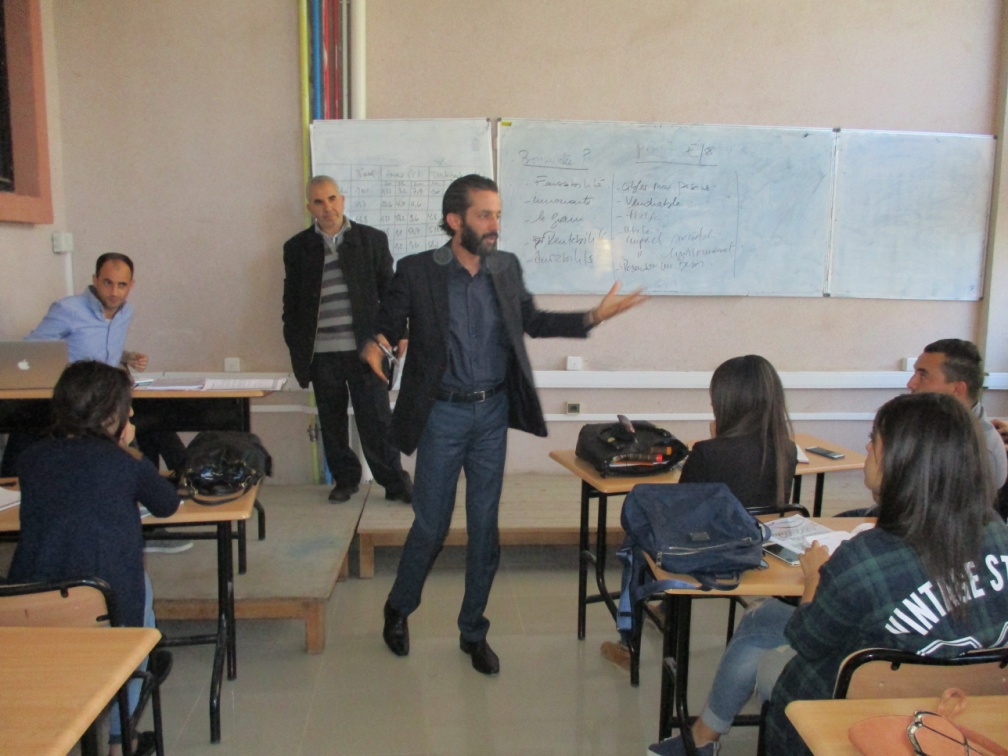 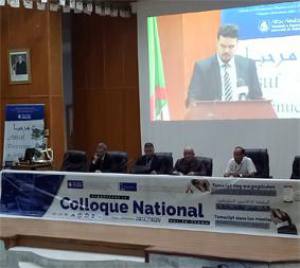 Le démarrage officiel a été effectué le 02 mars 2017 en présence de Mr abdenour BELKAID, représentant d’Injaz El Djazair à Alger.
Organisé le 17 mai 2017, par l’Union Nationale des Journalistes Professionnel de l’Information Algériens (UNJPIA) en collaboration avec le Haut Commissariat de l’Amazighité (HCA) et le Département des Sciences Sociales de l’Université de Béjaïa.
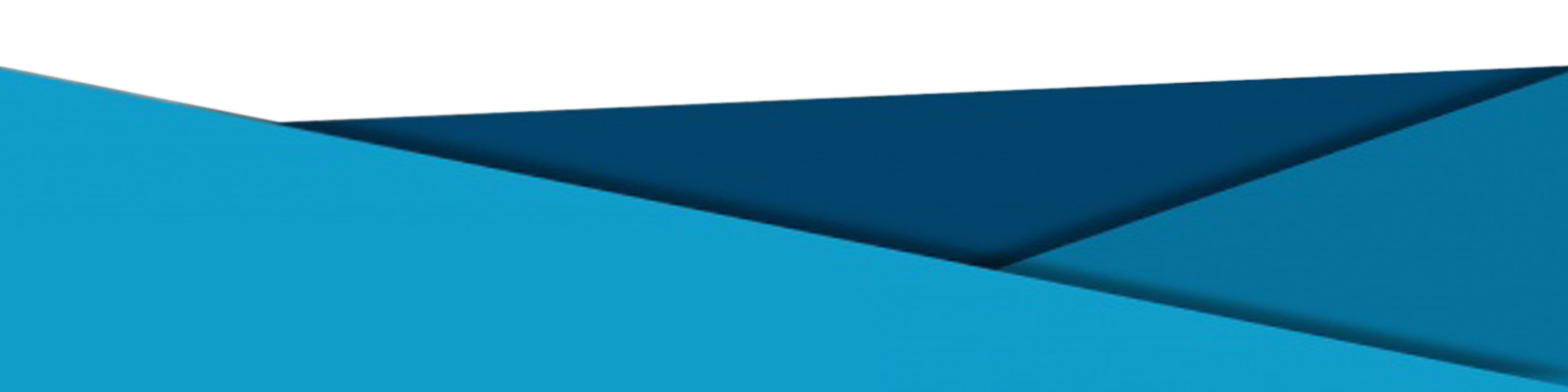 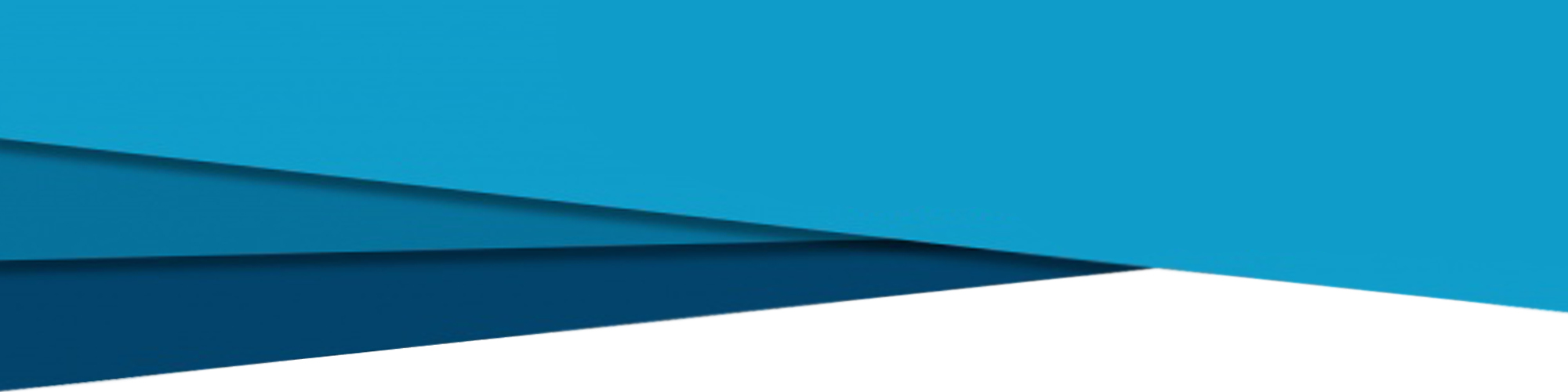 La déconstruction de la métaphysique chez Jacques Derrida au cœur d’un colloque national 07novembre 2017
Journée Mondiale de la Santé sous le slogan «Dépression: parlons-en »
Chaque année, le 7 avril, des centaines d’organisations célèbrent la Journée Mondiale de la Santé qui constitue une
journée internationale consacrée à la promotion de la santé et à la commémoration de la création de l’Organisation
Mondiale de la Santé (OMS).
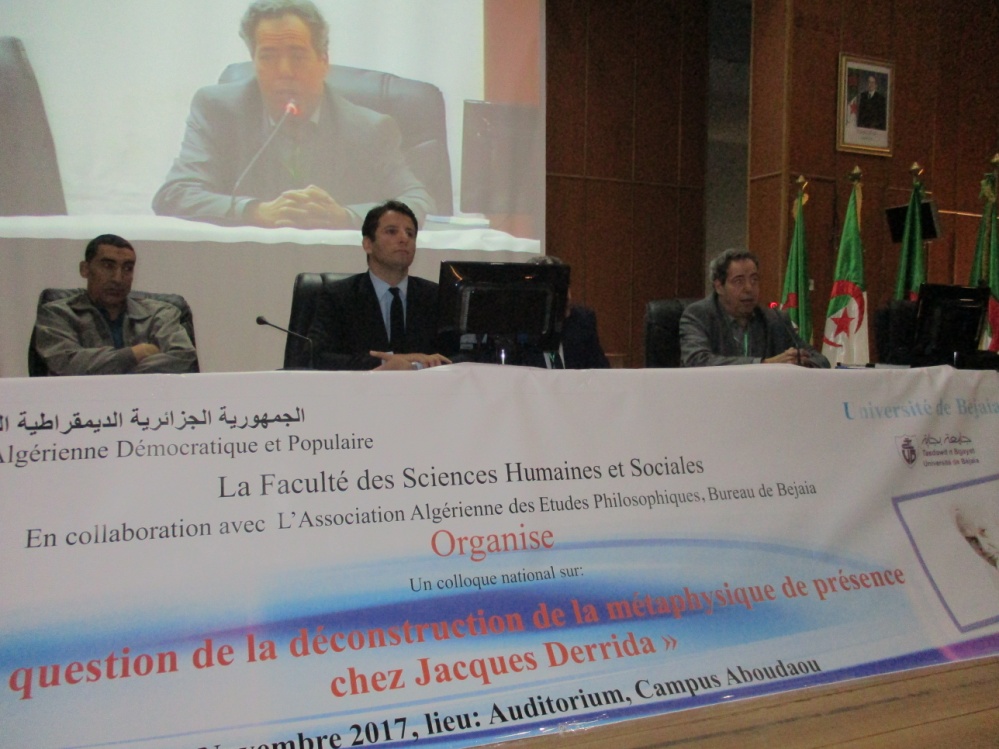 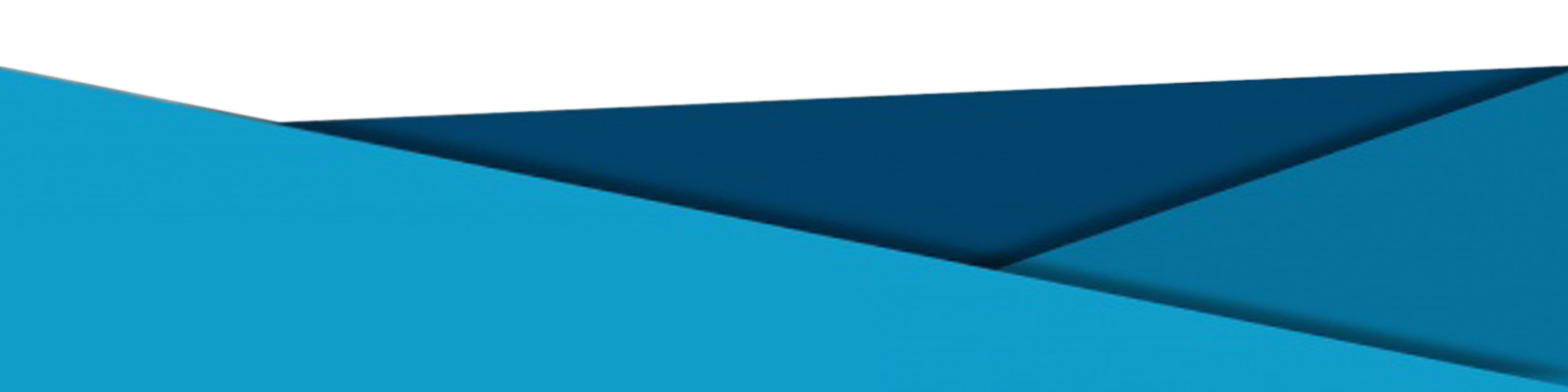 Un clin d’œil aux bandits d’honneur de la révolution algérienne
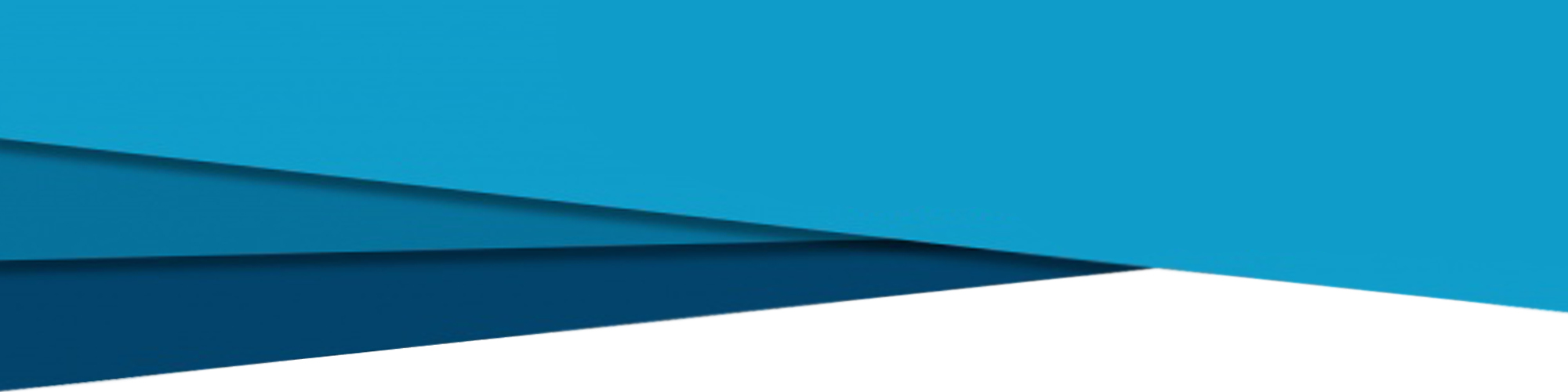 ملتقى وطني حول المجلس الدستوري في ضوء تعديل 6 مارس 2016
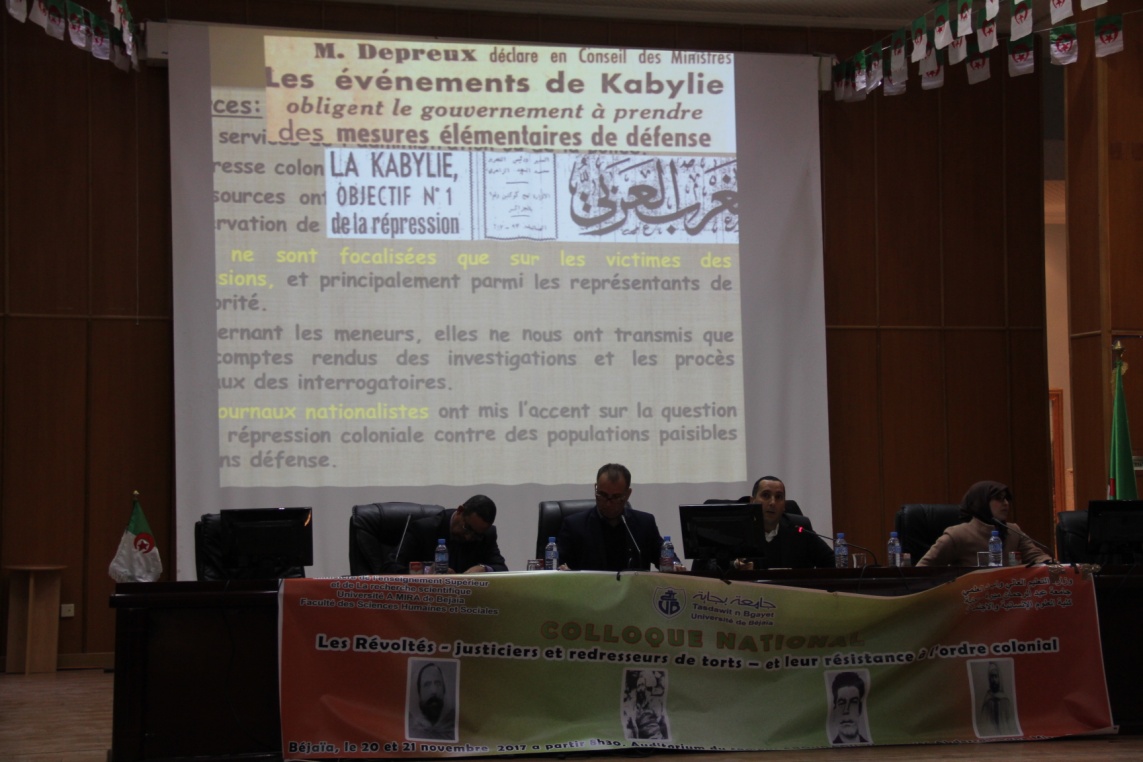 بهدف إثراء النقاش حول جملة ما جاء في الإصلاحات الأخيرة التي مست المجلس الدستوري، نظمت كلية الحقوق والعلوم السياسية الملتقى الوطني الموسوم "المجلس الدستوري في ضوء تعديل 6 مارس 2017 – إصلاحات مقررة في انتظار الممارسة" و ذلك بيوم 27 ٲفريل 2017 بقاعة المحاضرات بالقطب الجامعي ٲبوداو.
Objectifs
• Initier les étudiants à la connaissance de l’histoire d’Algérie et particulièrement le combat des révoltés, justiciers et redresseurs de torts ;
• Éditer un ouvrage pour faire connaître au grand public l’existence et l’action des « bandits ’honneur » et les conditions de leur émergence et enfin accumuler des documents en rapport avec la thématique du colloque.
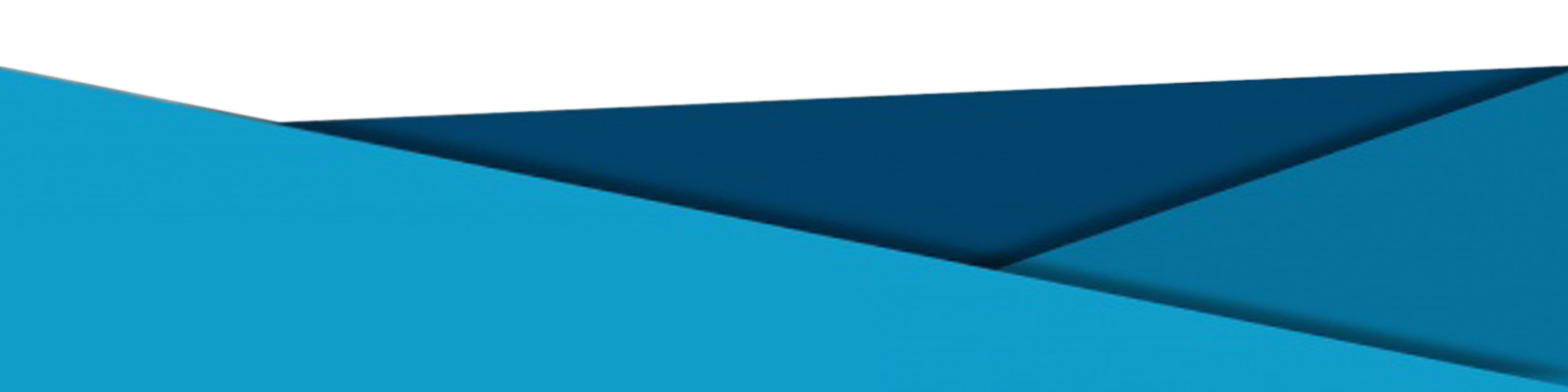 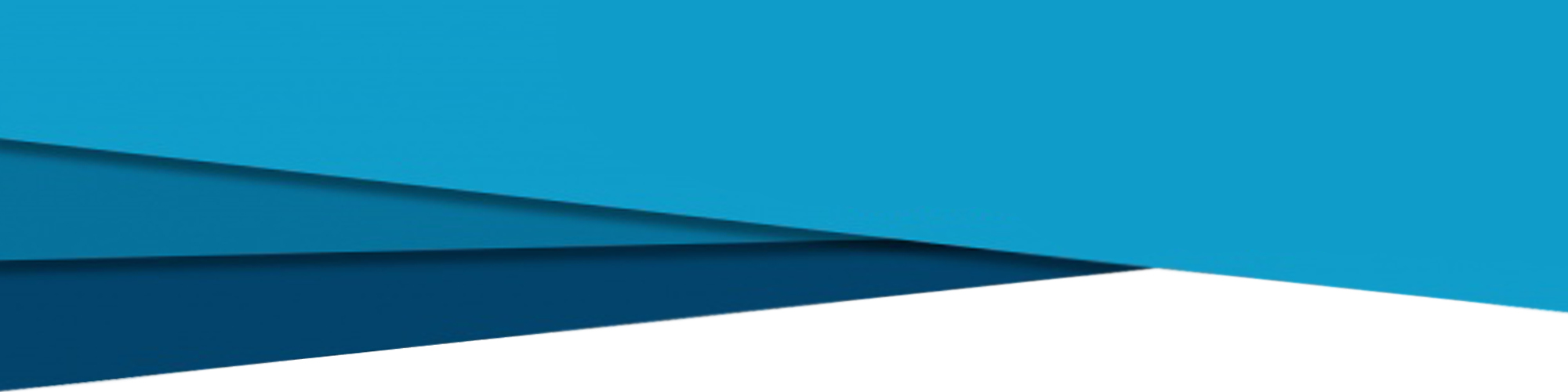 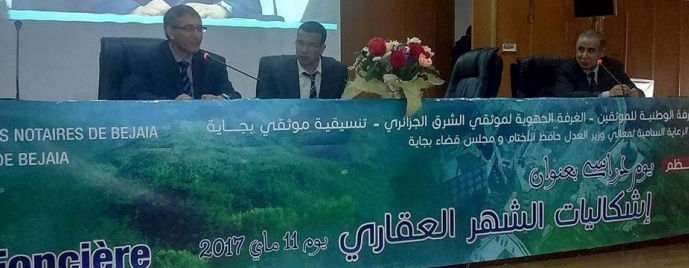 يوم دراسي حول اشكالات الشهر العقاري 11 ماي 2017
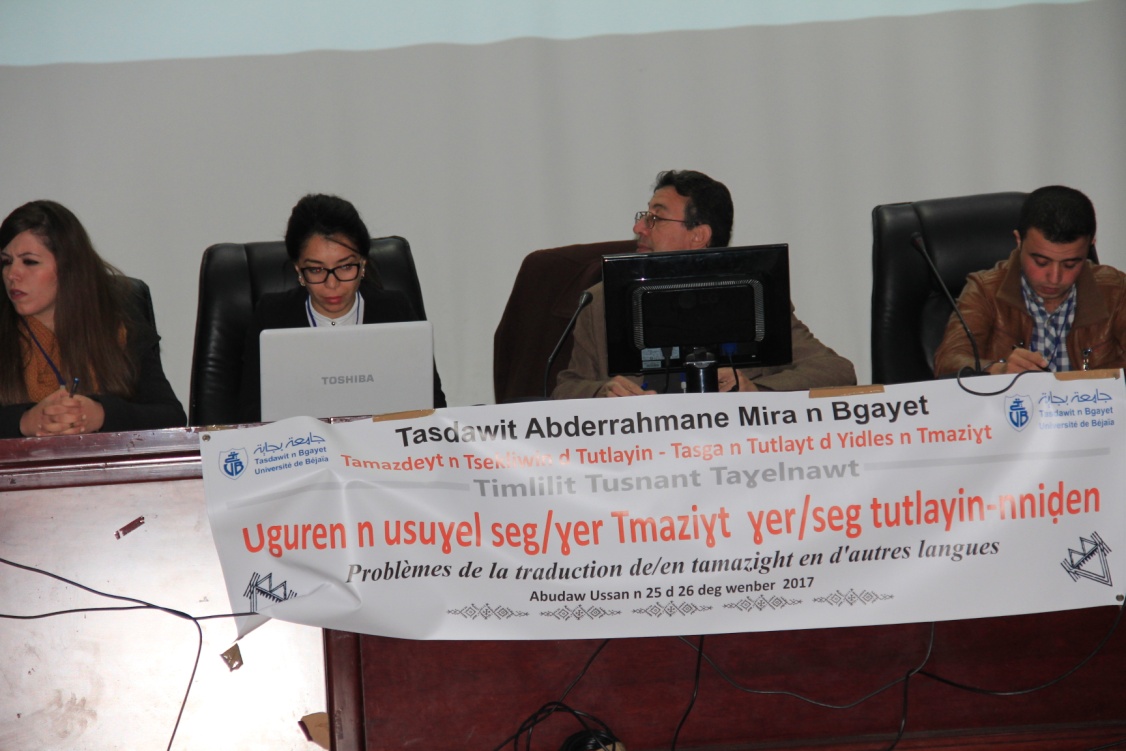 La langue Amazighe
et la problématique de la traduction
25 et 26 novembre 2017
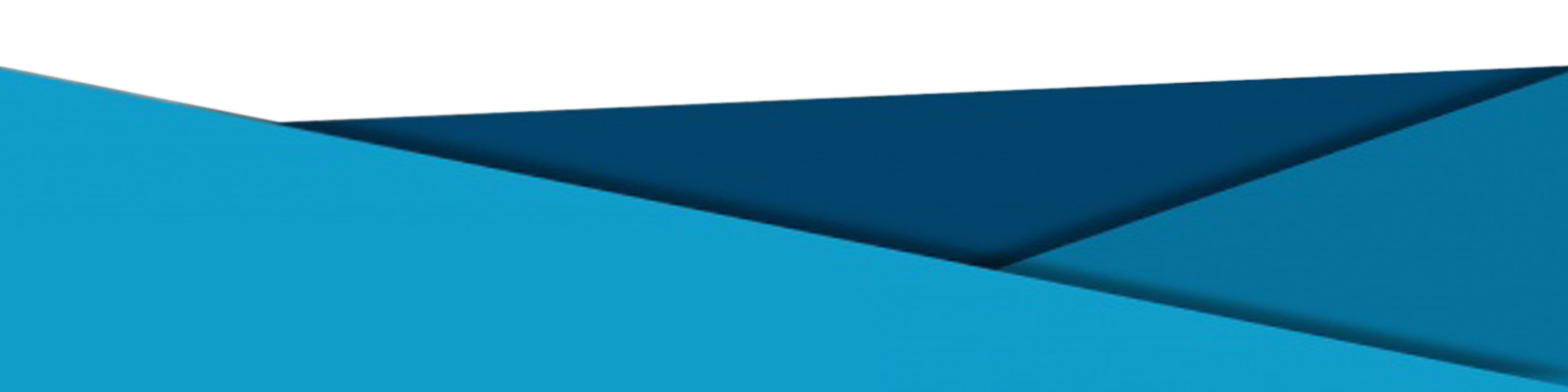 مخبر الفعلية القانونية يناقش دور المشرّع  الجزائري  في حماية الساحل
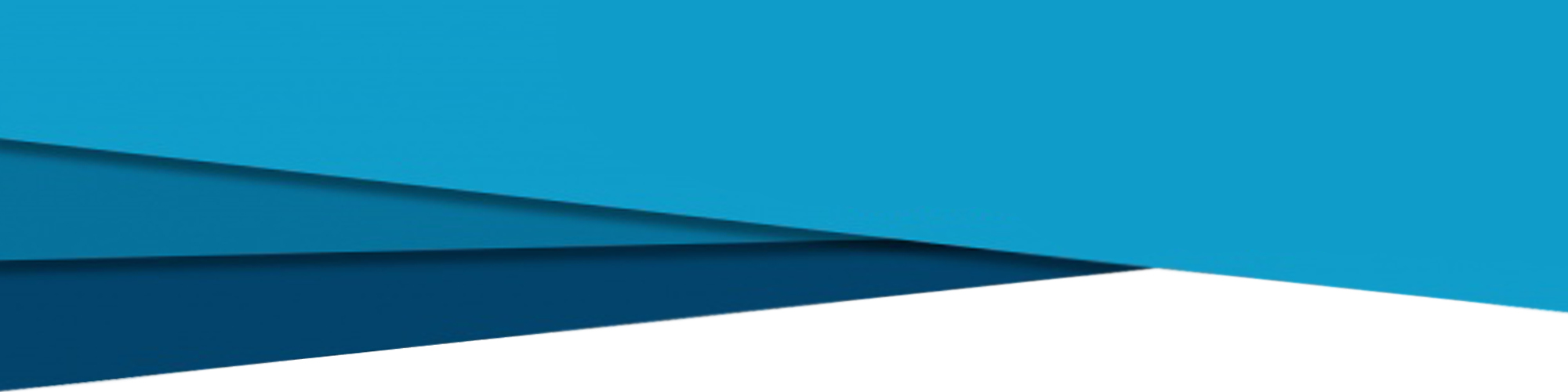 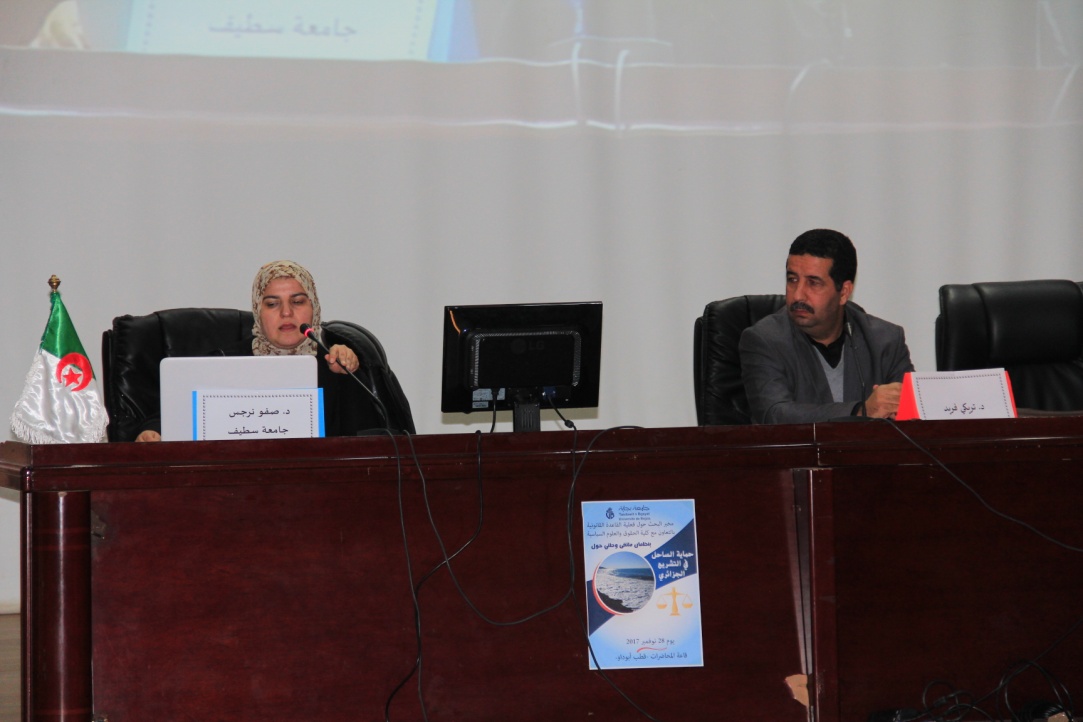 Journée d’étude sur les coopératives agricoles
Structures primordiales pour l’accroissement du secteur agricole
Une journée d’étude sur les coopératives agricoles a été organisée, le 23 mars 2017,
par le Laboratoire de Recherches en Management et Techniques Quantitatives (LRMTQ) de la Faculté des Sciences Economiques, de Gestion et des Sciences Commerciales, en collaboration avec la Direction des Services Agricoles de la Wilaya et de l’Association des Eleveurs de la Wilaya de Béjaïa.
" حماية الساحل في التشريع الجزائري " وذلك يوم
 28 نوفمبر 2017
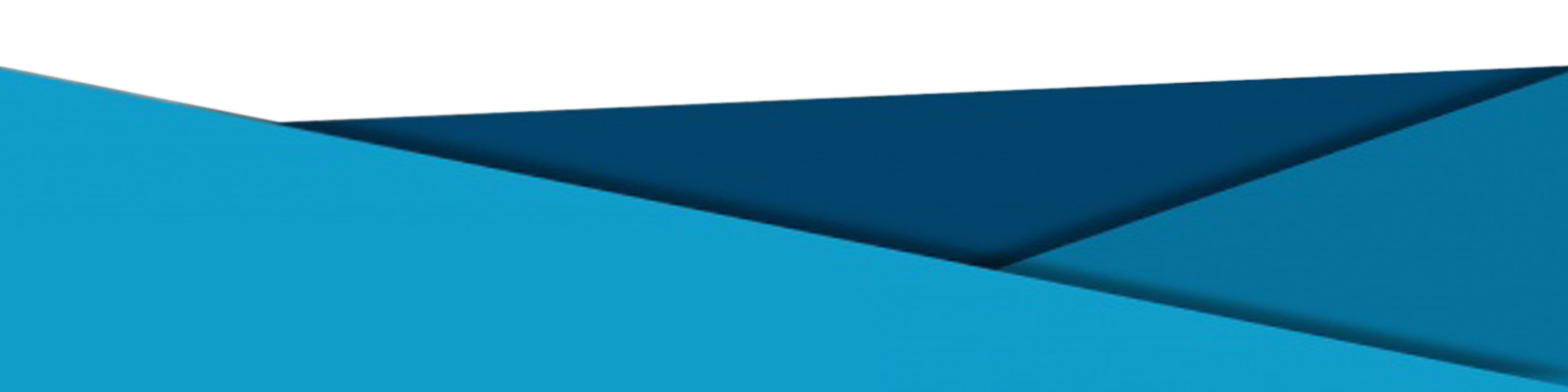 Colloque internationalsur la valorisation territoriale
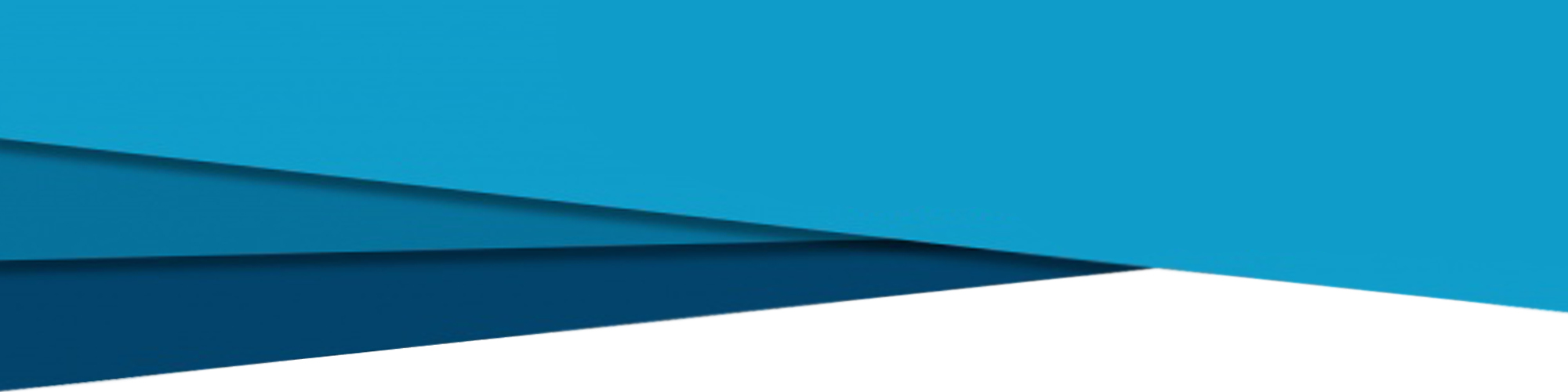 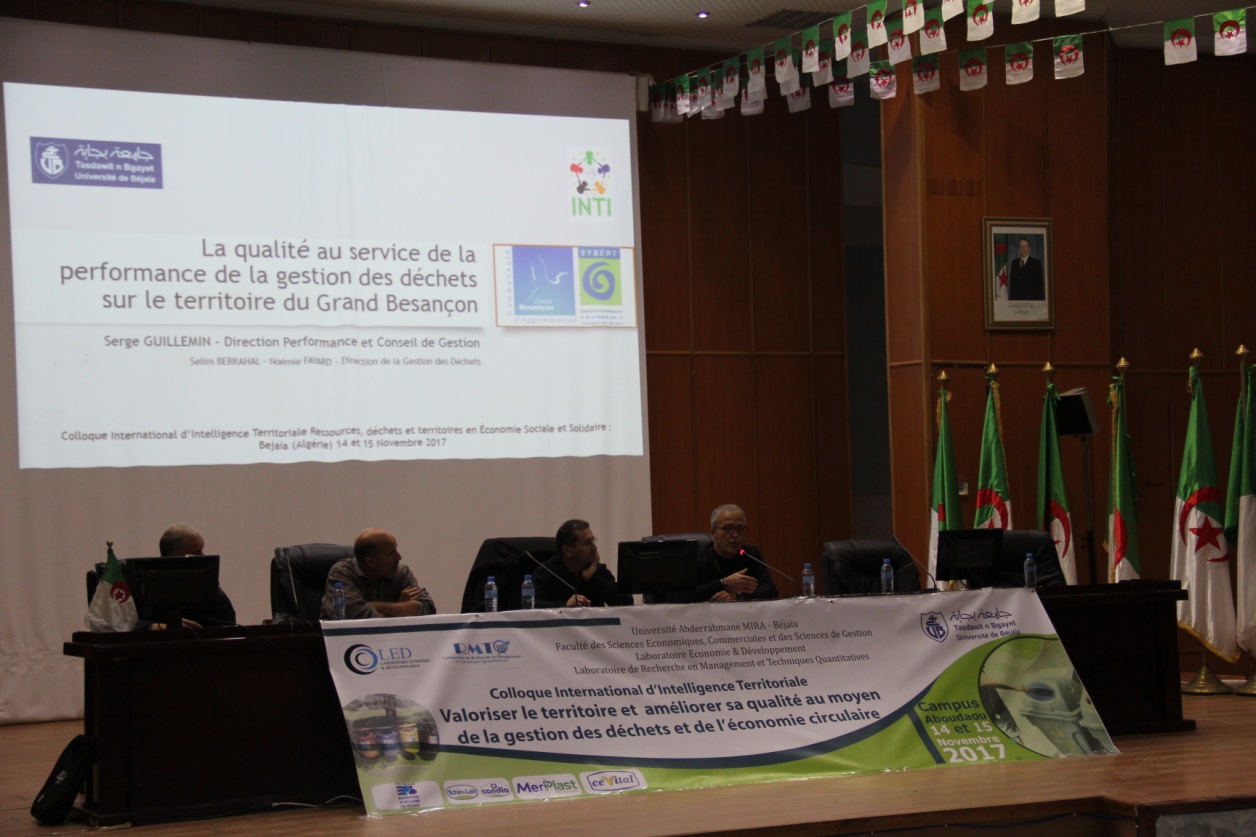 Le Laboratoire Economie& Développement rattaché à la Faculté des Sciences Economiques, Commerciales et des Sciences de Gestion a débattu sur la question de la gestion des déchets.
14 et 15 novembre 2017
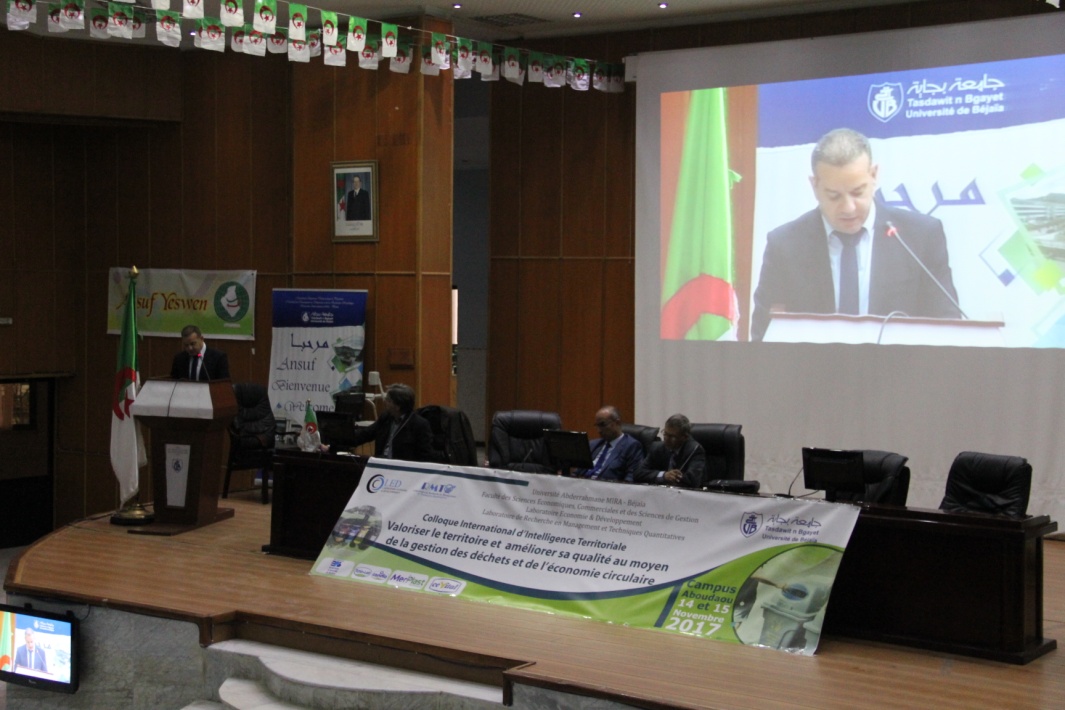 « Pour une valorisation territoriale et une gestion plus pragmatique des déchets »
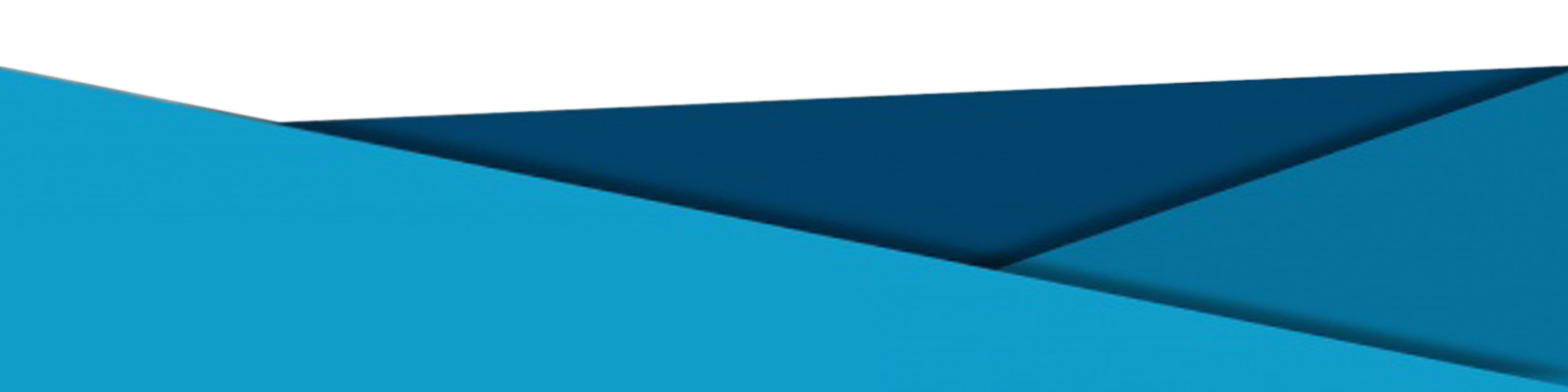 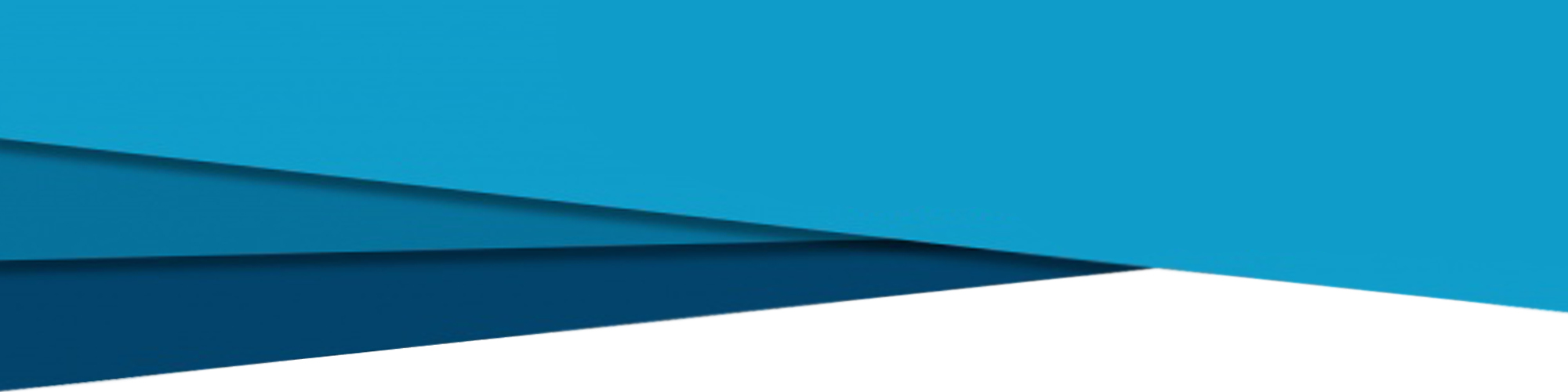 Le Centre de Développement des Technologies Avancées (CDTA) en collaboration avec le Département Génie Electrique de la Faculté de Technologie
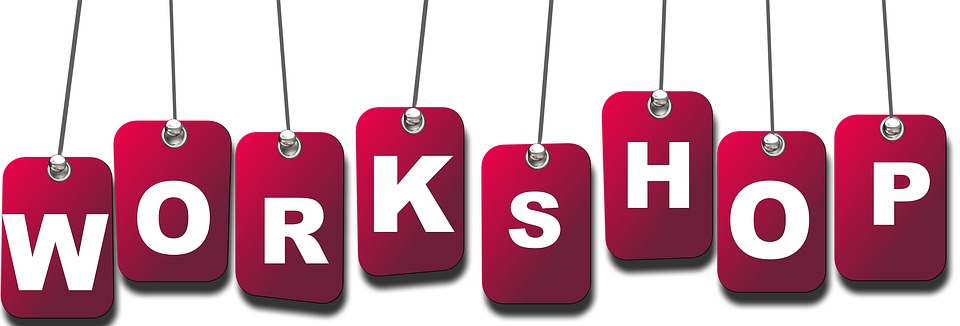 « L’Université de Béjaïa a été choisie pour piloter et démarrer le projet de déploiement des outils de conception pour la microélectronique, VLSI et MEMS à travers les écoles d’ingénieurs et les universités algériennes »
07 mai 2017
le déploiement des outils de conception pour la microélectronique, VLSI et MEMS
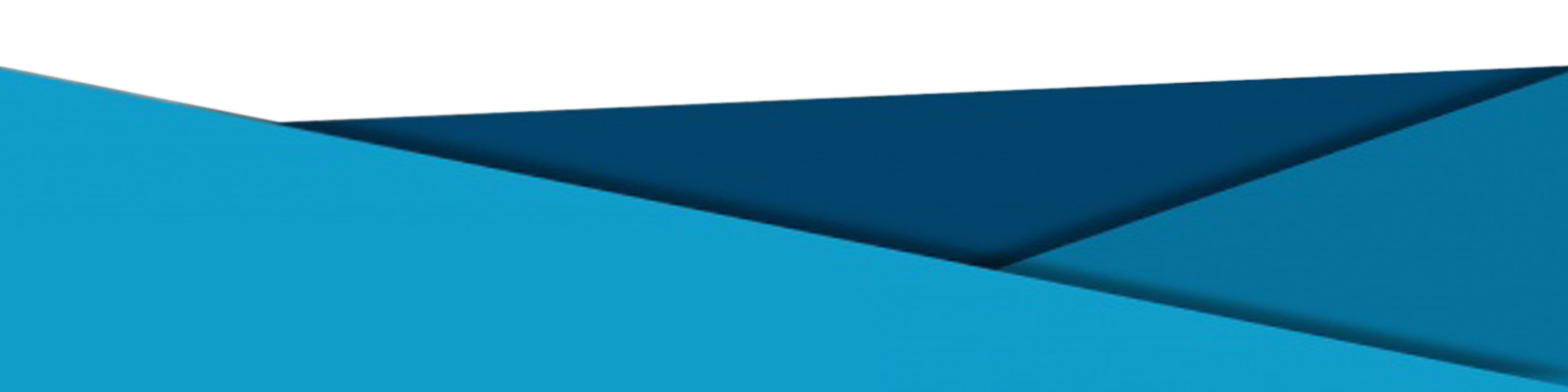 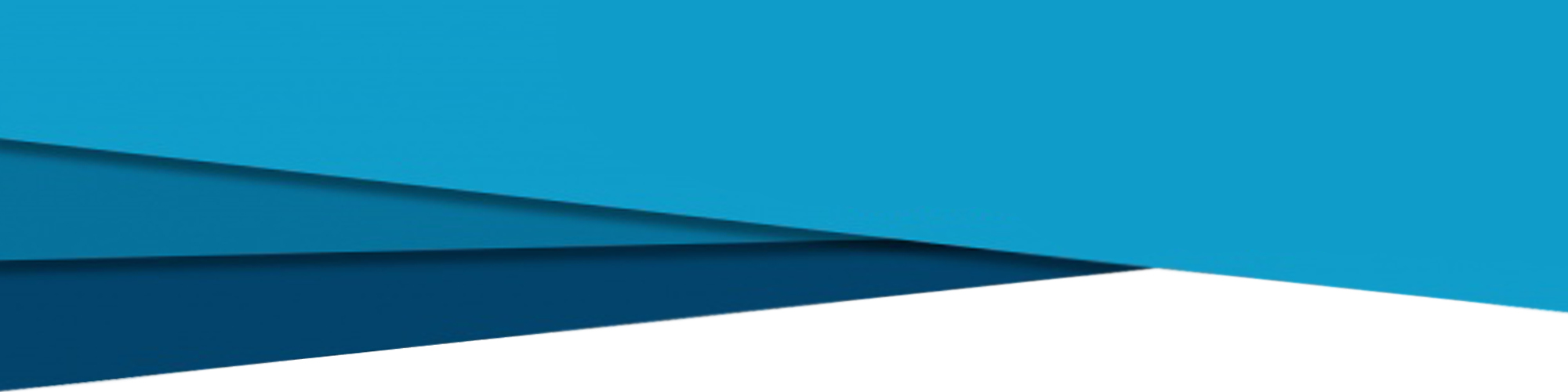 «Tamazight entre aménagement et survie sociolinguistique» en débat à l’Université de Béjaïa
الموثق : قاضي العقود
موضوع نقاش يوم دراسي من تنظيم قسم الحقوق بالتعاون مع الغرفة الجهوية لموثقي الشرق
Le double déclassement diglossique de tamazight entre l’impératif de son aménagement et les exigences de sa survie sociolinguistique était au centre d’un colloque international organisé les 18 et 19 novembre
2017
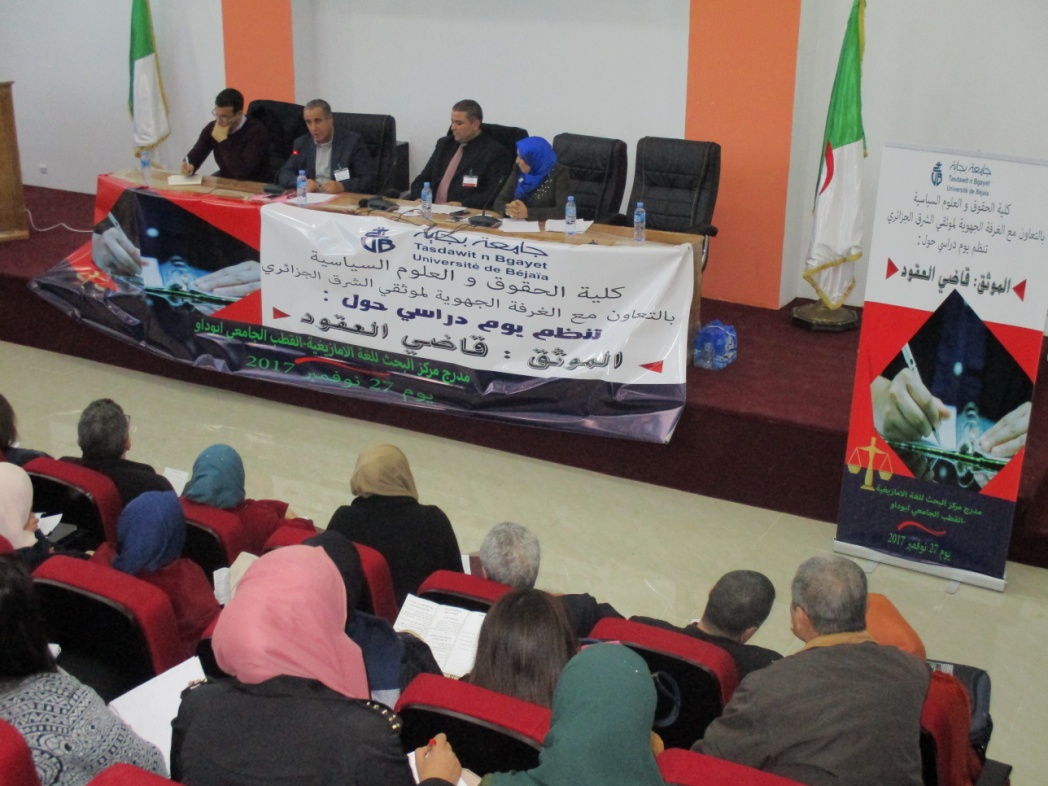 Initié par le Centre national pédagogique et linguistique pour l’enseignement de tamazight (Ministère de l’Education Nationale) en partenariat avec le laboratoire Paragraphe (Université Paris 8 et Cergy-Pontoise), l’Université de Béjaïa et le journal Liberté en sa qualité de partenaire média, ce colloque visait principalement à mettre en lumière les défis des langues de moindre diffusion en particulier Tamazight à l’ère des numériques.
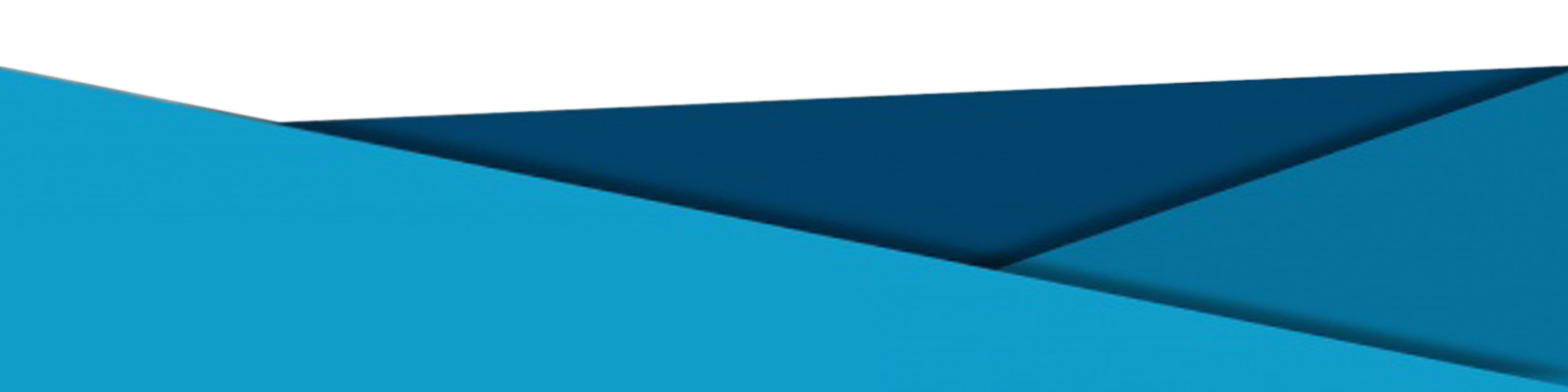 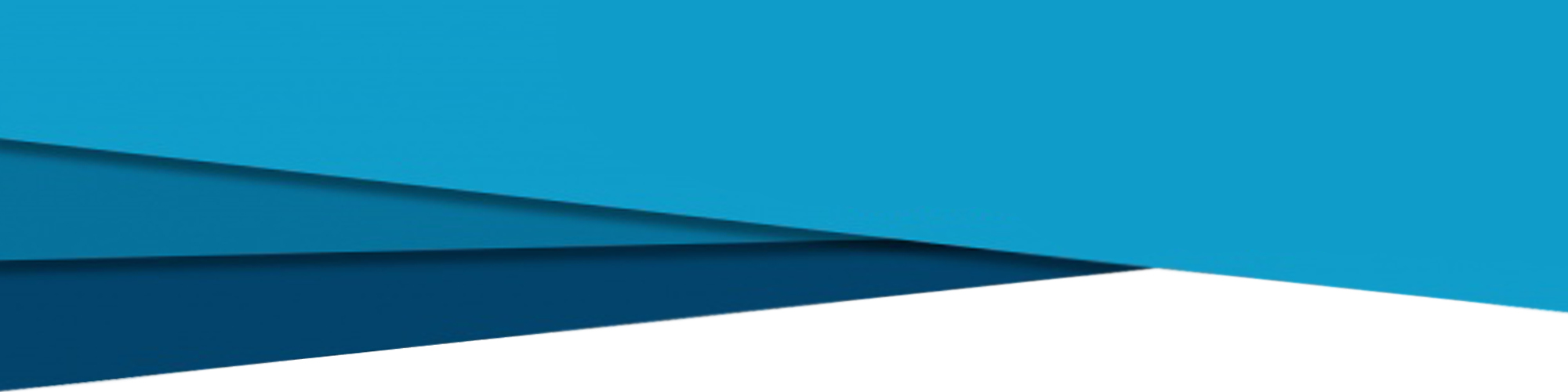 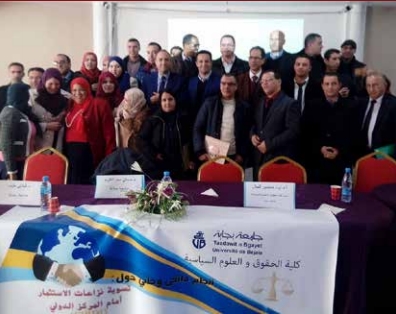 كلية الحقوق والعلوم السياسية تسلط الضوء على التحكيم في إطار المركز الدولي لتسوية نزاعات الاستثمار في ظل الاتفاقيات الخارجية
نظمت كلية الحقوق والعلوم السياسية بجامعة عبد الرحمان ميرة ملتقا وطنيا تحت عنوان  " تسوية نزاعات الاستثمار أمام المركز الدولي (CIRDI): 50 سنة من الاجتهاد التحكيمي"، وذلك يومي 13 و 14 ديسمبر 2017 بقاعة المحاضرات للقطب الجامعي أبوداو، بحضور أساتذة و طلبة الكلية، و كذا أساتذة و باحثين من الجزائر، تيزي وزو، جيجل، البويرة، عين تيموشنت و بومرداس.
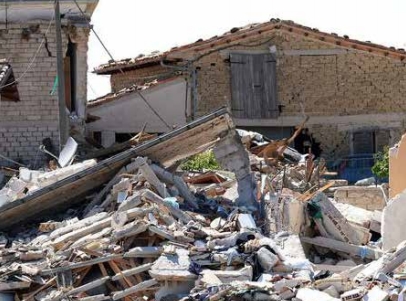 Une compagne de sensibilisation
sur les catastrophes naturelles à l’UAMB
Sous le haut patronage de Monsieur le wali de la Wilaya de Béjaïa, l’auditorium du campus de Targa Ouzemour  de l’Université de Béjaïa a abrité, les 27 et 28 octobre 2017, les journées d’études sur la gestion des catastrophes naturelles .
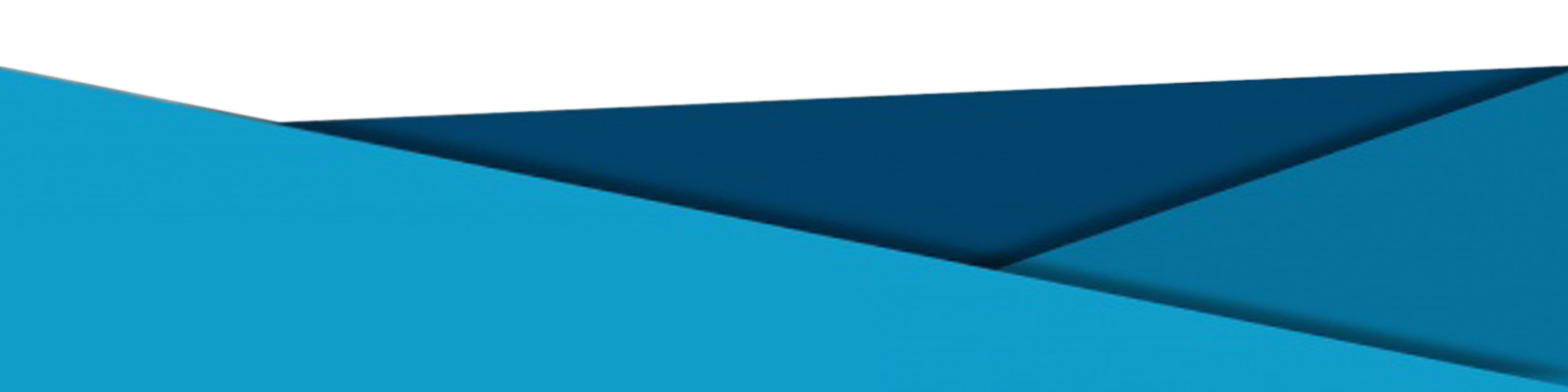 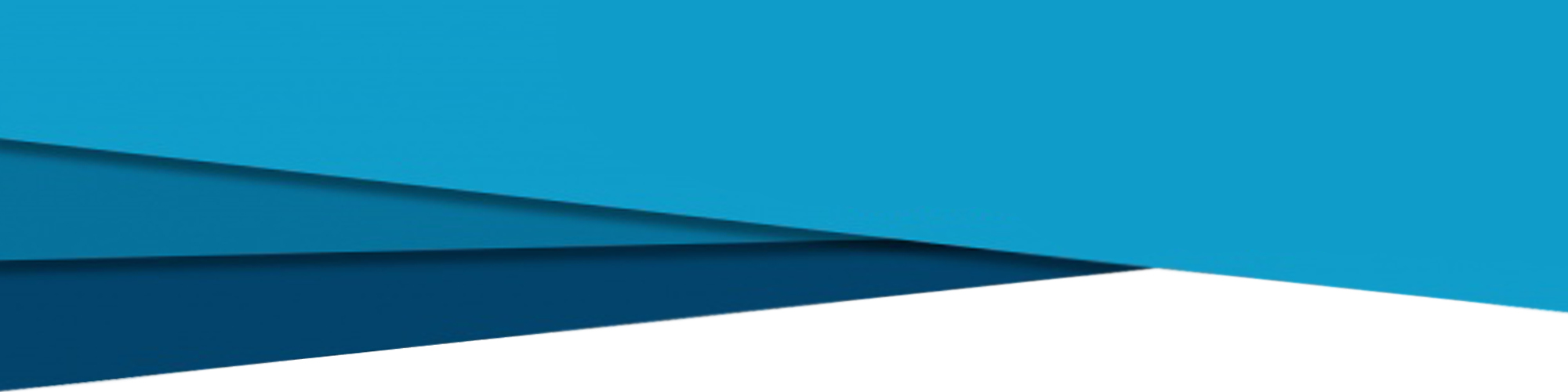 Le 3ème Colloque international sur«Les jeunes entre réussite sociale et mal-être»
La tenue de ce colloque avait également comme objectifs :
• La détermination des besoins de recherche et explorer les pistes d’actions possibles dans la prise de décision au niveau
des décideurs et des différents acteurs de ce domaine ;
• La création une dynamique d’échanges sur la question de la jeunesse entre les scientifiques et les professionnels à
l’échelle maghrébine et internationale.
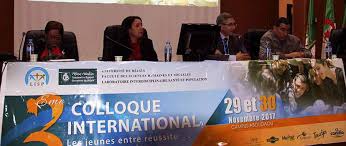 La question de la jeunesse entre réussite social et mal-être a fait l’objet d’un colloque international, organisé par le Laboratoire Interdisciplinaire Santé et Population en collaboration avec la Faculté des Sciences Humaines et Sociales les29 et 30 novembre2017.
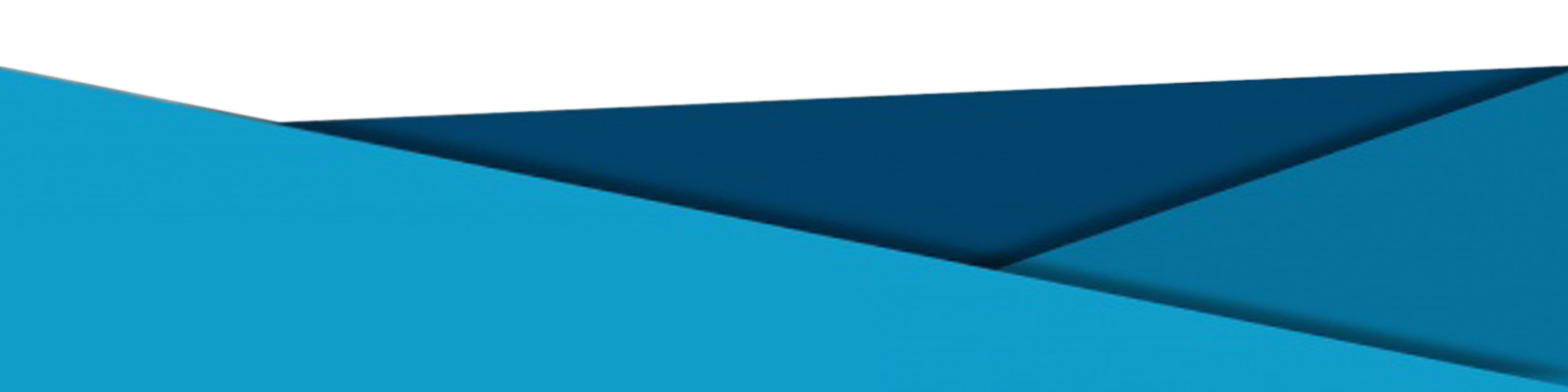 Célébration du 37éme anniversaire du printempsamazigh 20 avril 1980
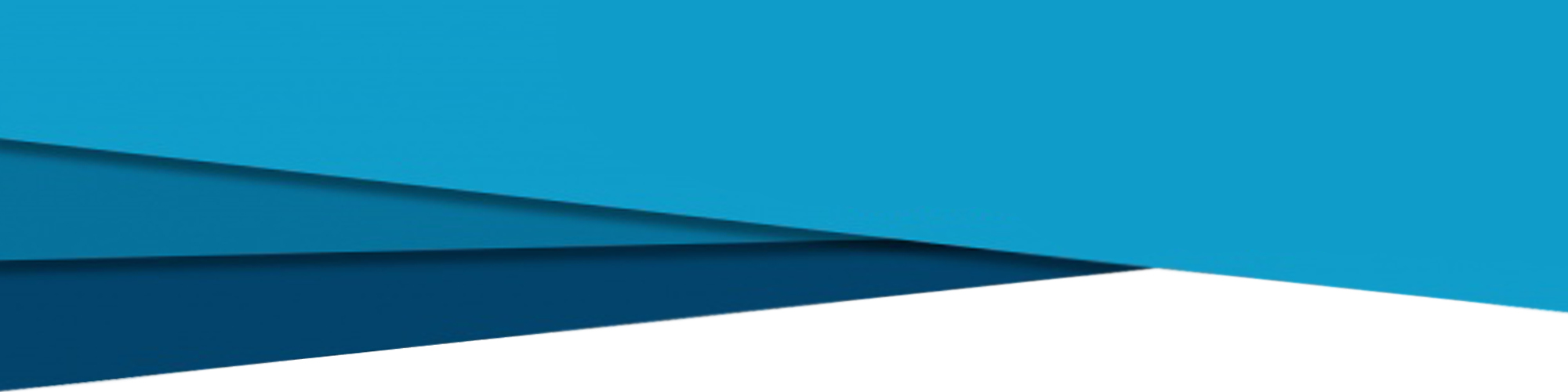 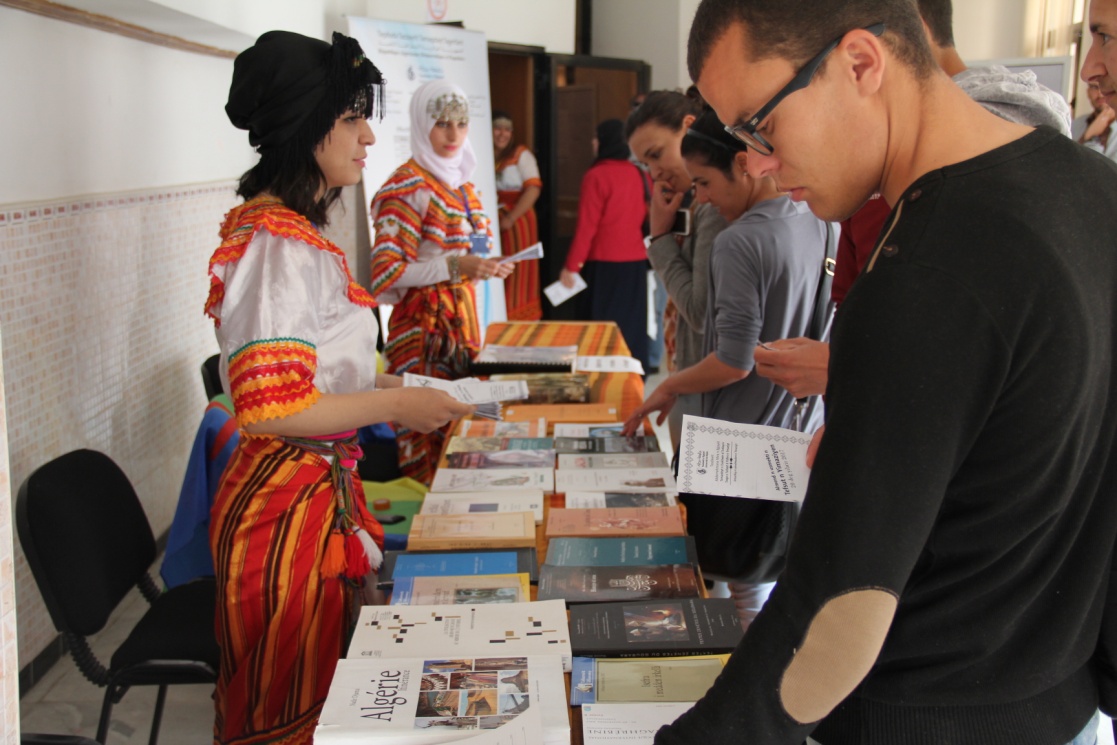 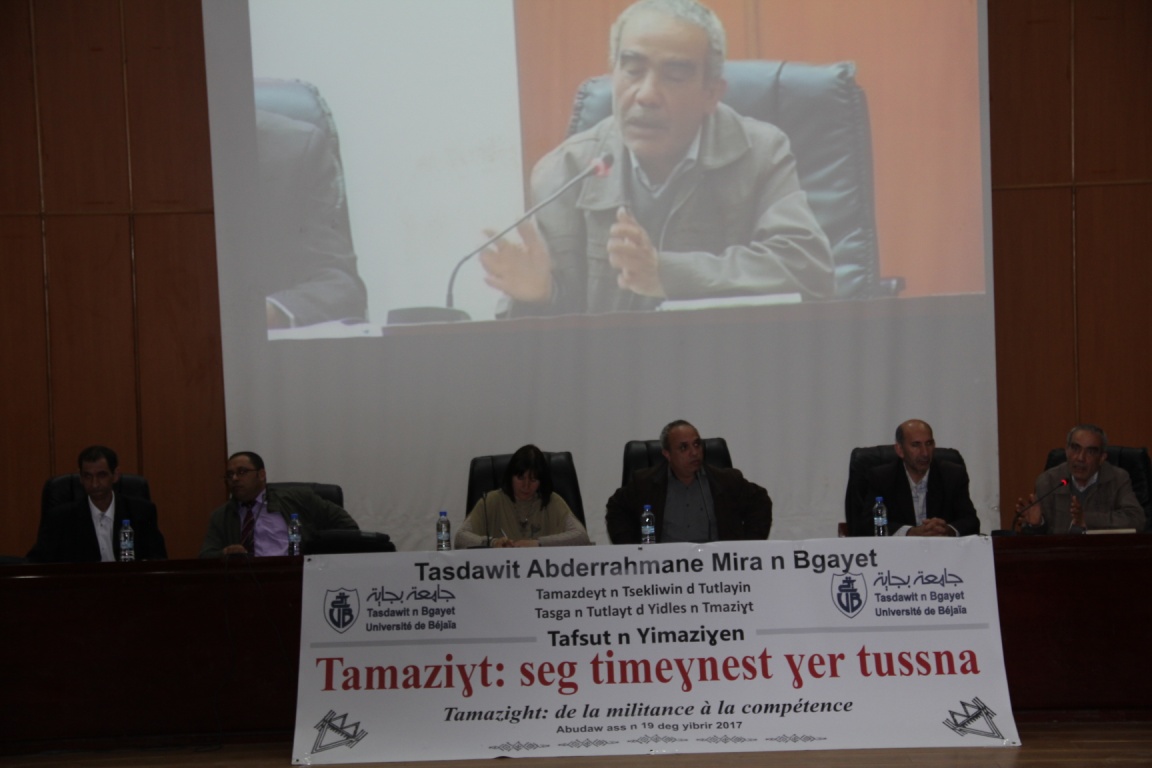 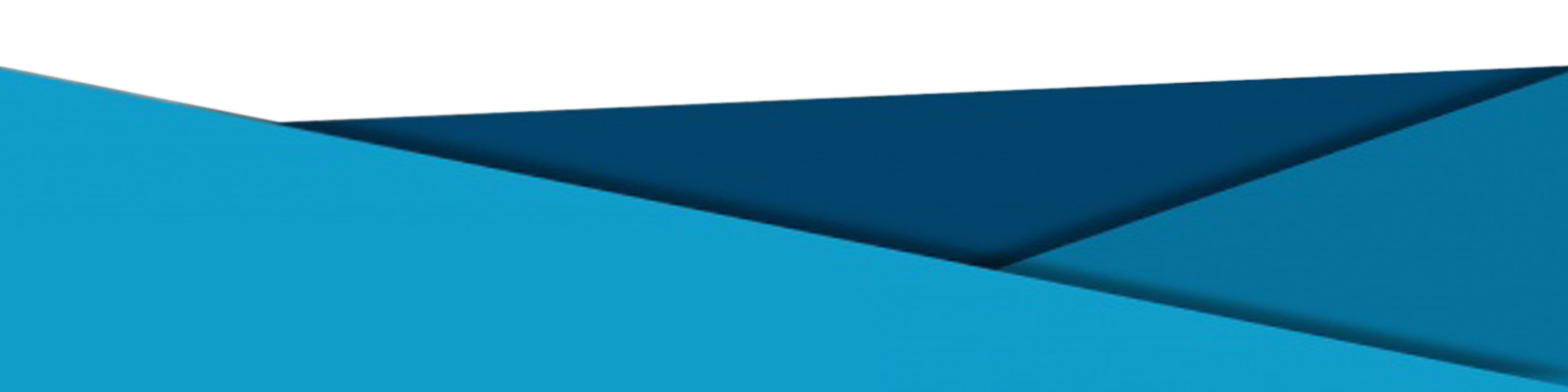 Célébration du 37éme anniversaire du printempsamazigh 20 avril 1980
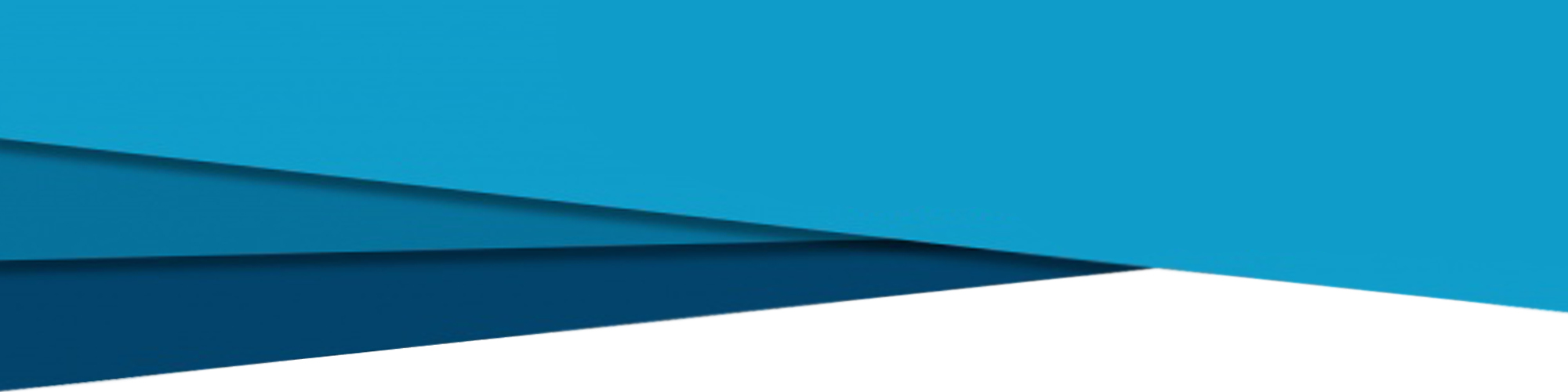 La Faculté des lettres et des langues a organisé, le 19 avril 2017, une journée culturelle, dédiée a la célébration de la 37ème anniversaire du printemps Amazigh, sous le slogan « Tamazight de la Militance à la Compétence », au niveau du campus d’Aboudaou.
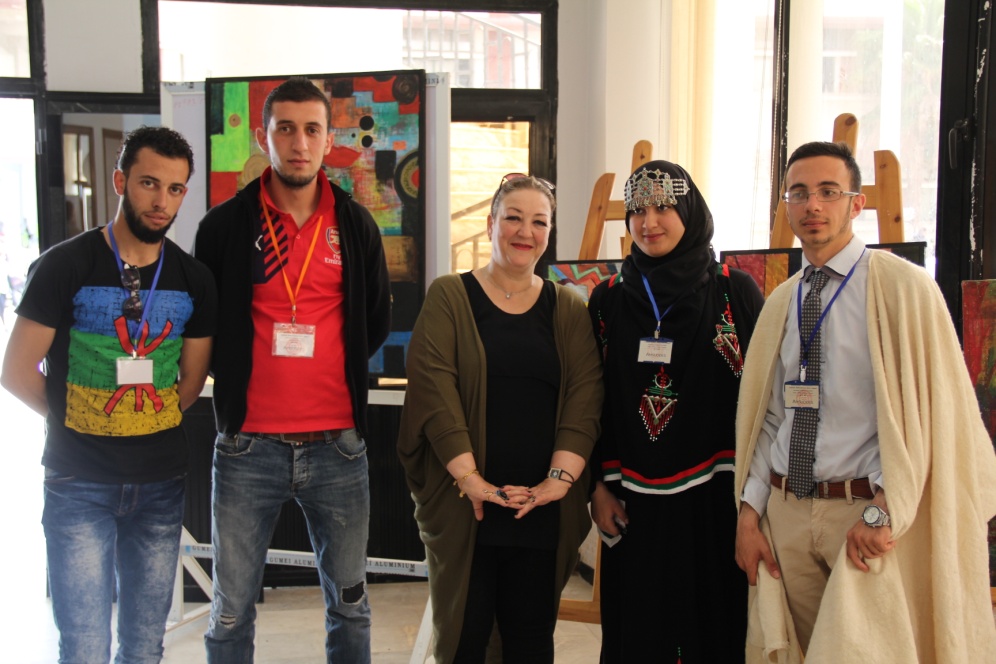 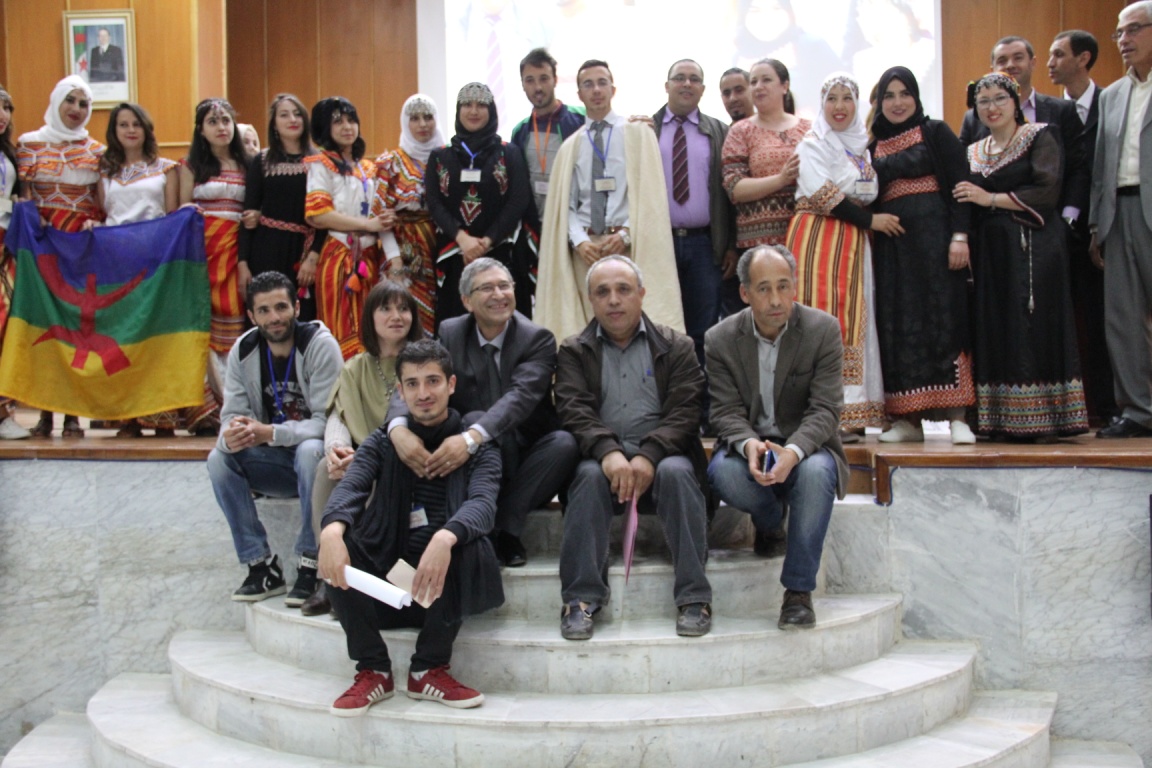 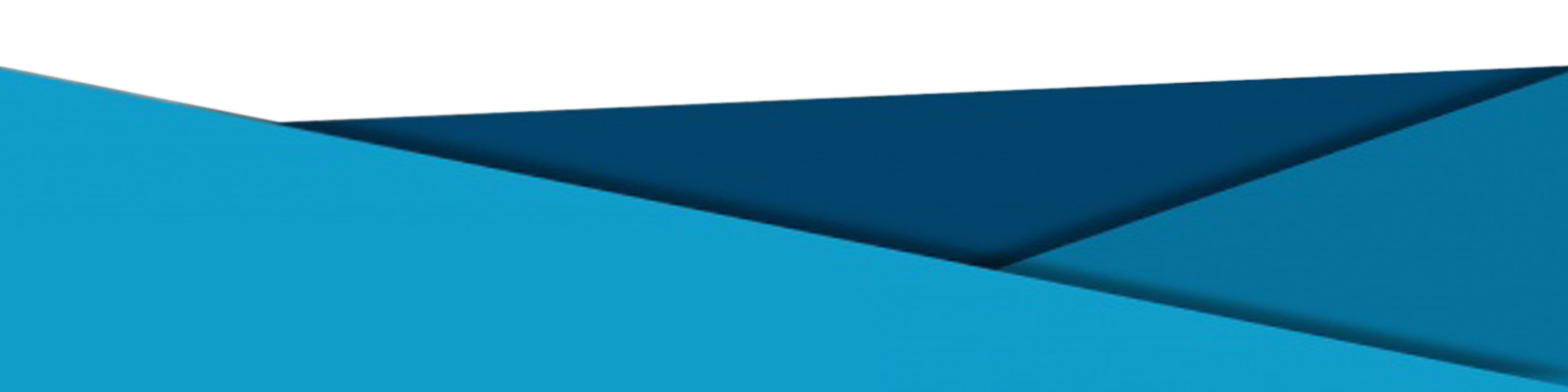 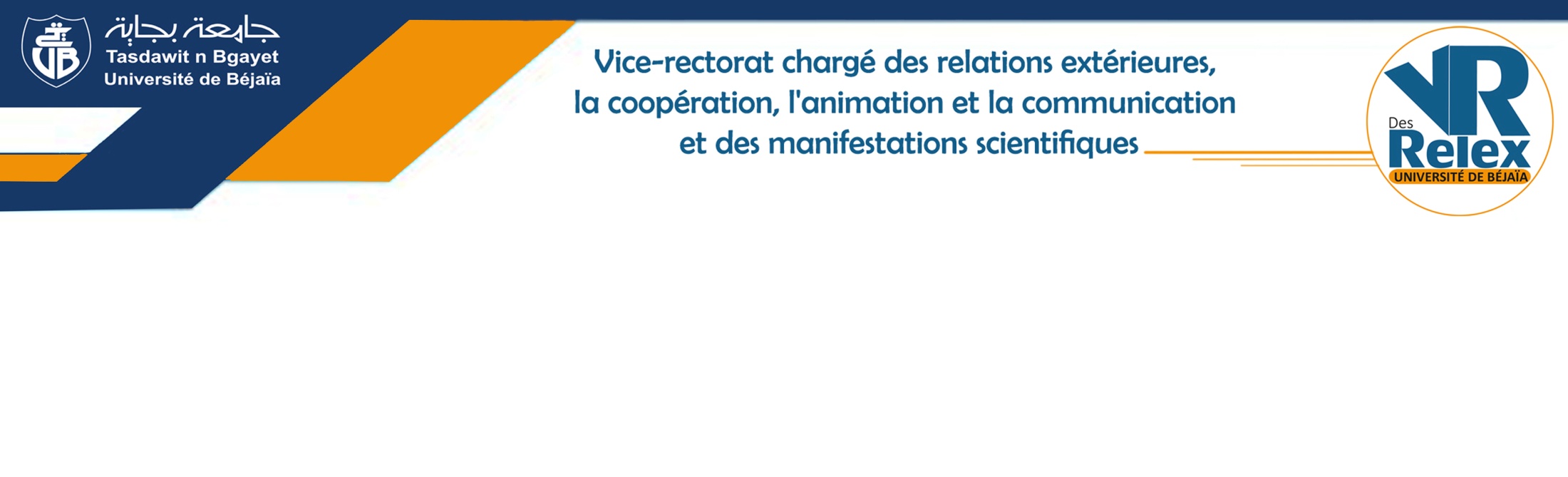 Coopération et relations internationales
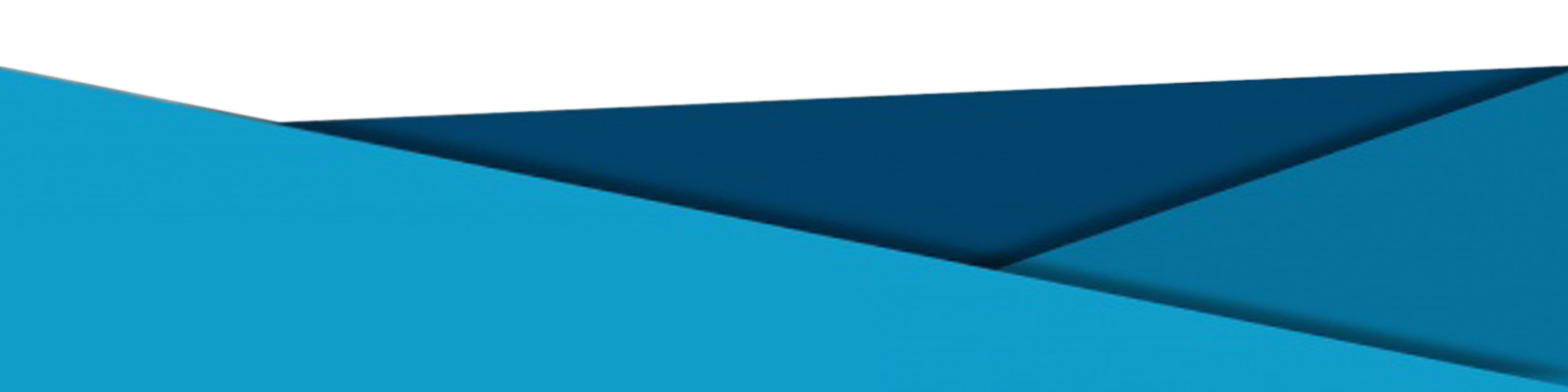 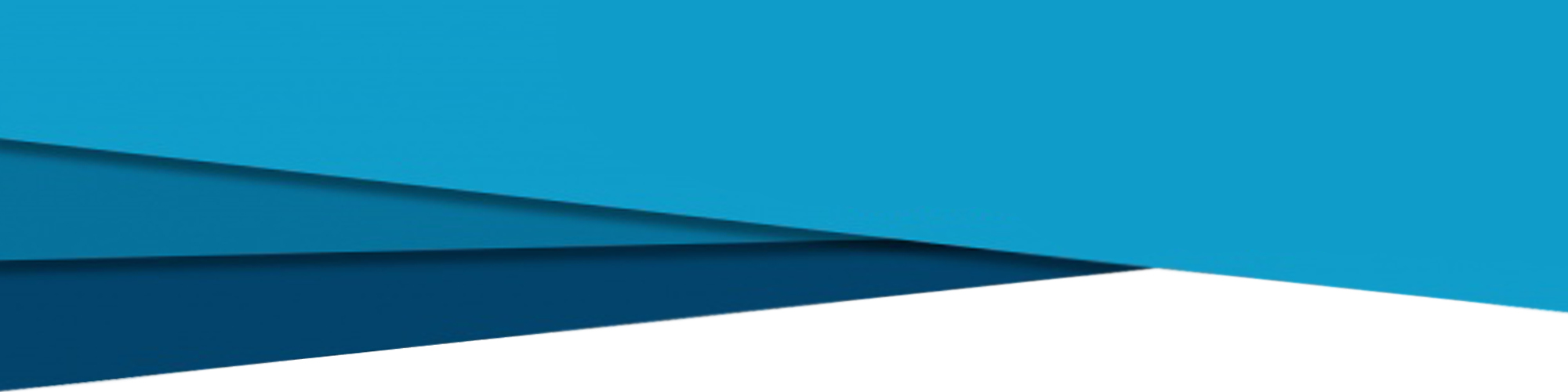 Le Recteur de l’UAMB signe une convention de partenariat avecl’Université de Lyon 3
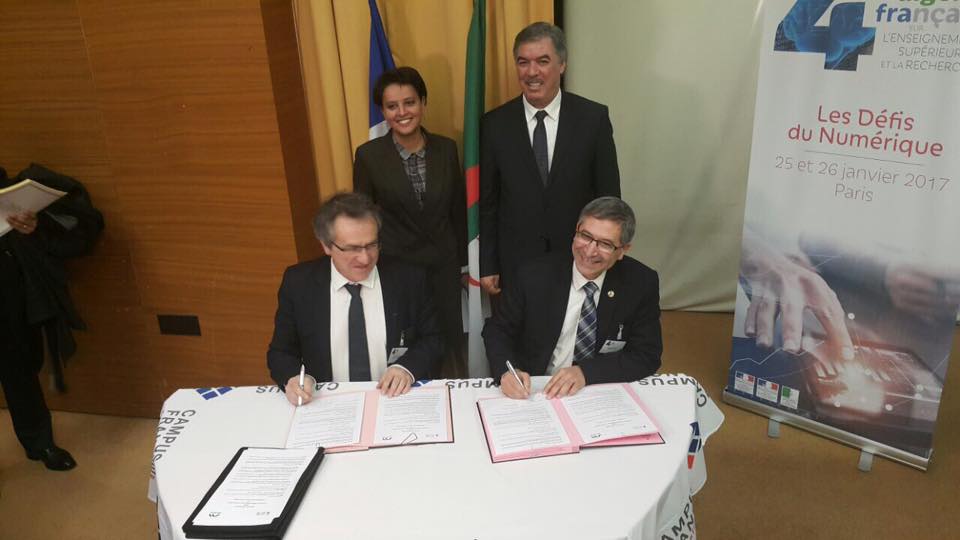 l’Université de Béjaïa, représentée par son Recteur, Pr Boualem SAIDANI, a signé une convention cadre de partenariat avec l’Université de Lyon 3 d’une durée de 5 ans renouvelable.
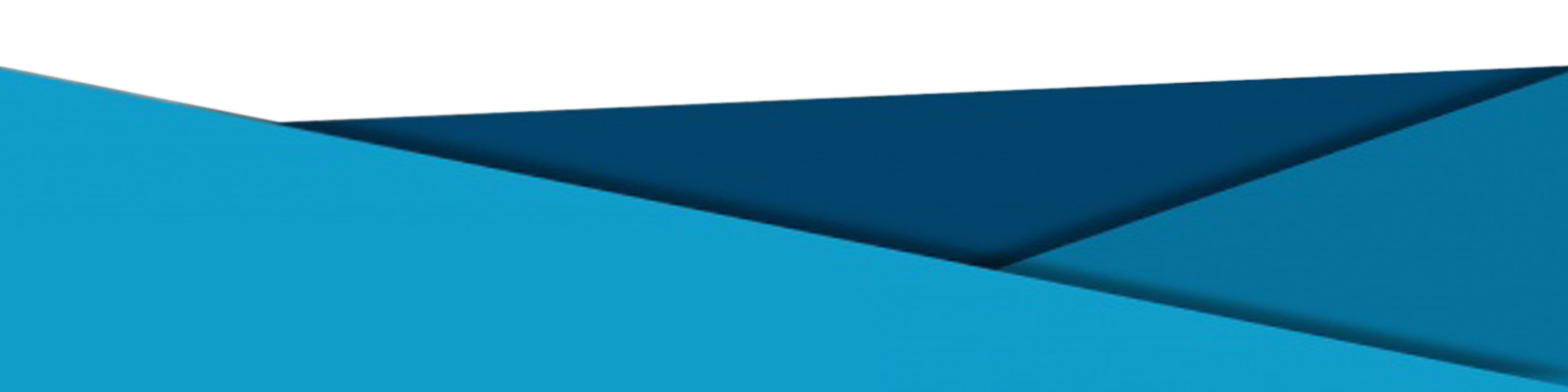 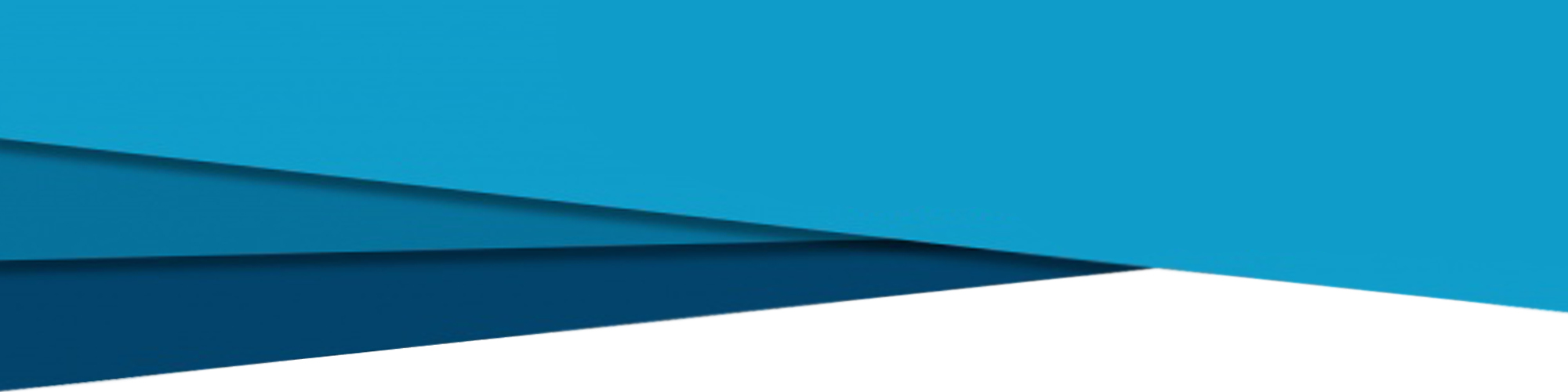 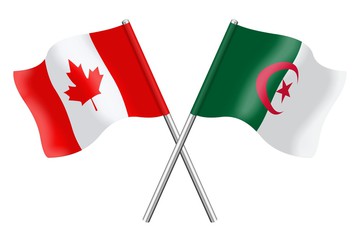 Consolider les relations avecl’Université de Ryson - Canada
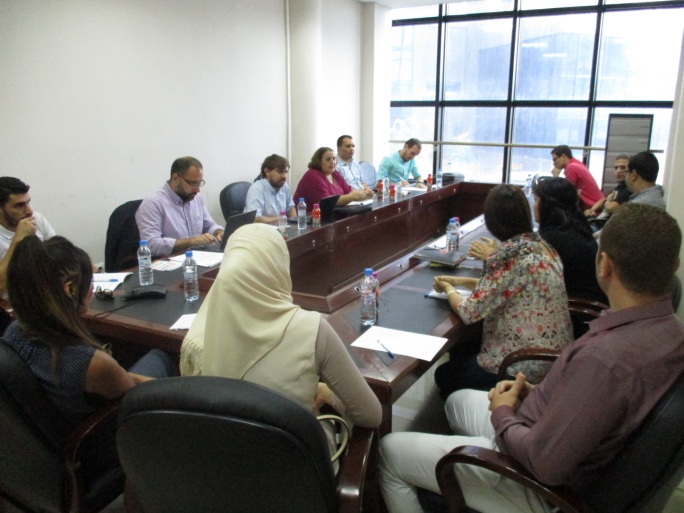 Le Céreq à l’Université de Béjaïa
Dans le cadre des activités du projet Européen Erasmus + SATELIT, dont lequel notre université est partenaire,
l’université de Béjaïa a accueilli les 18 et 19 septembre 2017, deux experts du Céreq (centre d’étude et de recherche sur les
qualifications) – institution également partenaire dans le projet.
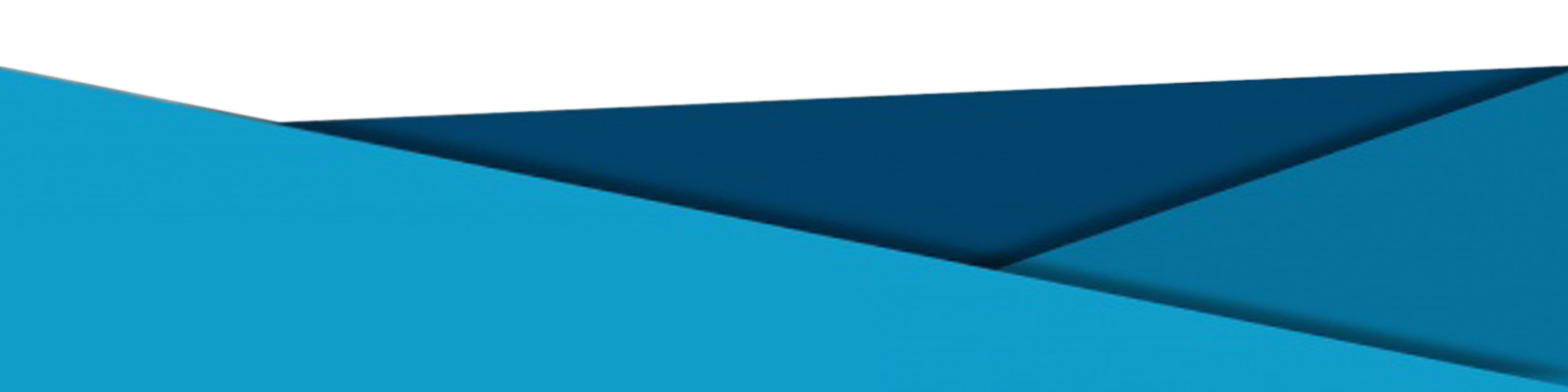 Signature de 14 nouvelles Conventionsde Partenariat National
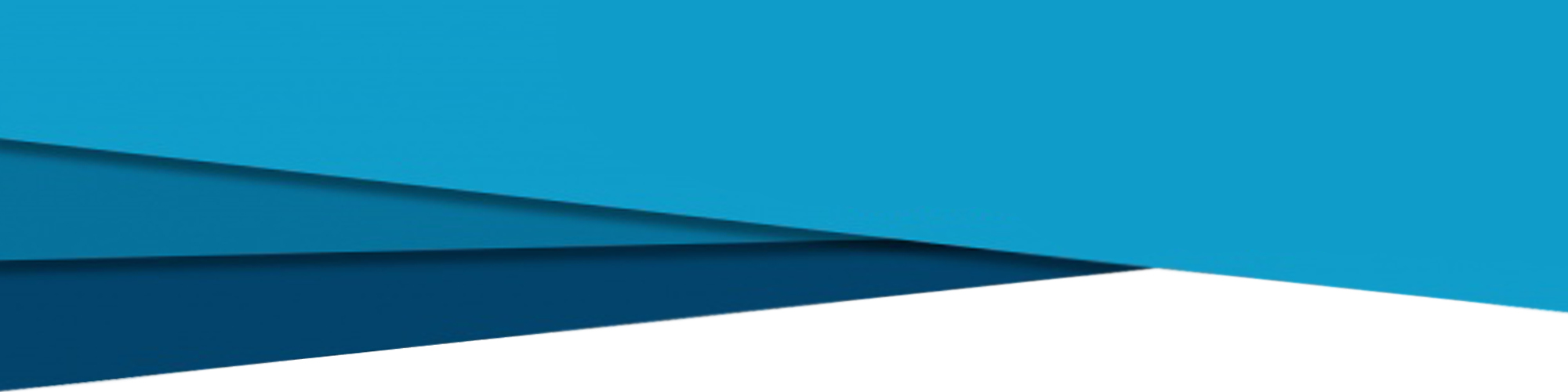 Université du 08 Mai 1945 de Guelma
Université Mohamed-Chérif Messaadia –Souk Ahras
Université Mouloud Mammerie-Tizi-Ouzou
Université de Sétif 02
La Direction des Services Agricoles de la Wilaya de Béjaïa
Le Complexe Béjaïa Emballage
La Bourse d’Alger
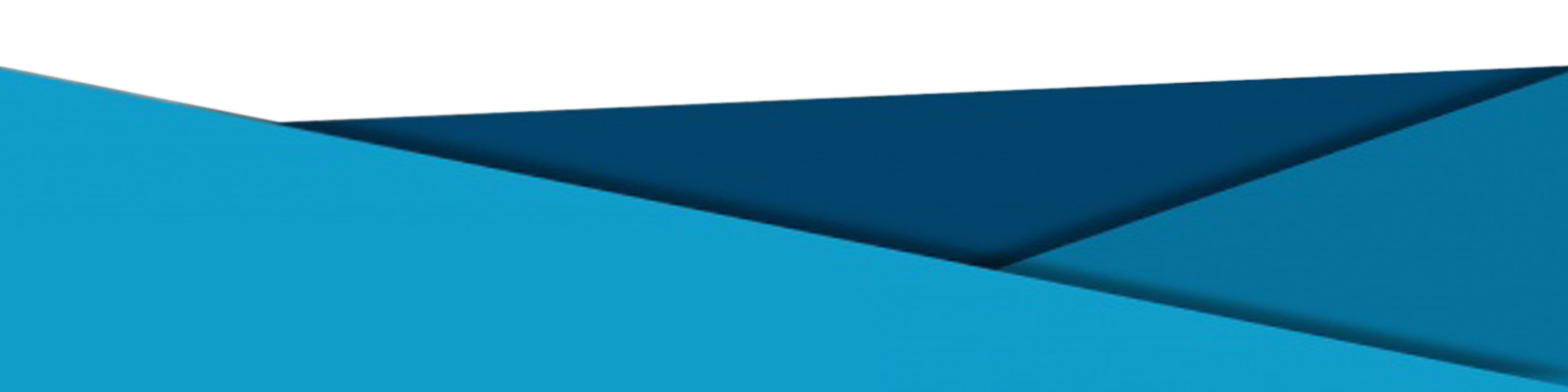 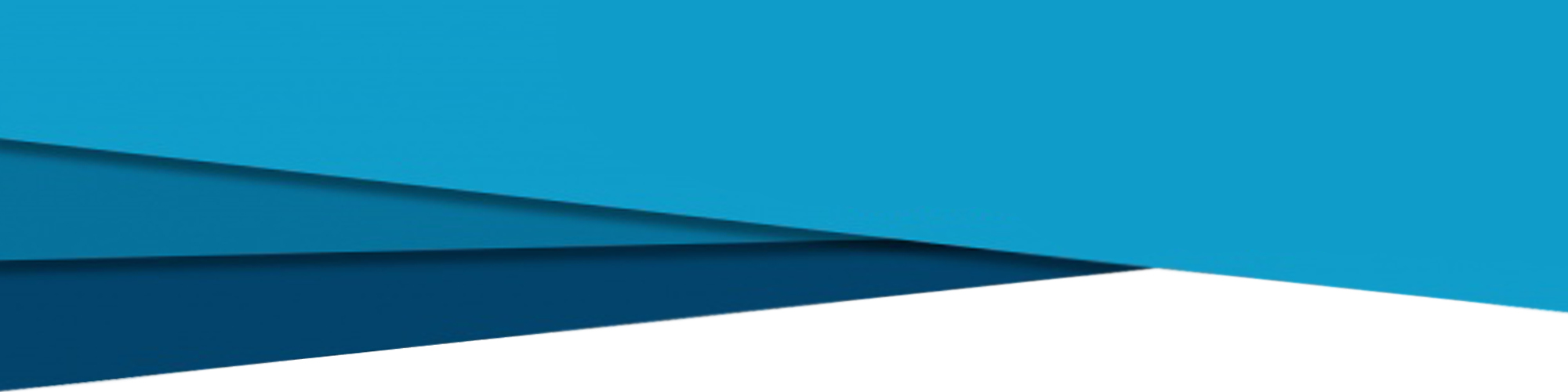 Signature de 14 nouvelles Conventionsde Partenariat National
اتفاقية تعاون مع المنظمة الجهوية لمحامي ناحية بجاية
l’Algérienne de Production des Matériaux de Construction de Béjaïa- APMC (ex SOMACOB)
الإمضاء على اتفاقية اطار تعاون بين جامعة بجاية و الغرفة الجهوية للمحضرين القضائيين لناحية الشرق
Algérienne de Production des Matériaux de Construction de Béjaïa
L’Agence de Wilaya de l’Emploi de Béjaïa (AWEM)
La Direction de l’Education Nationale de la Wilaya de Béjaïa
La Chambre Régionale des Notaires - Est
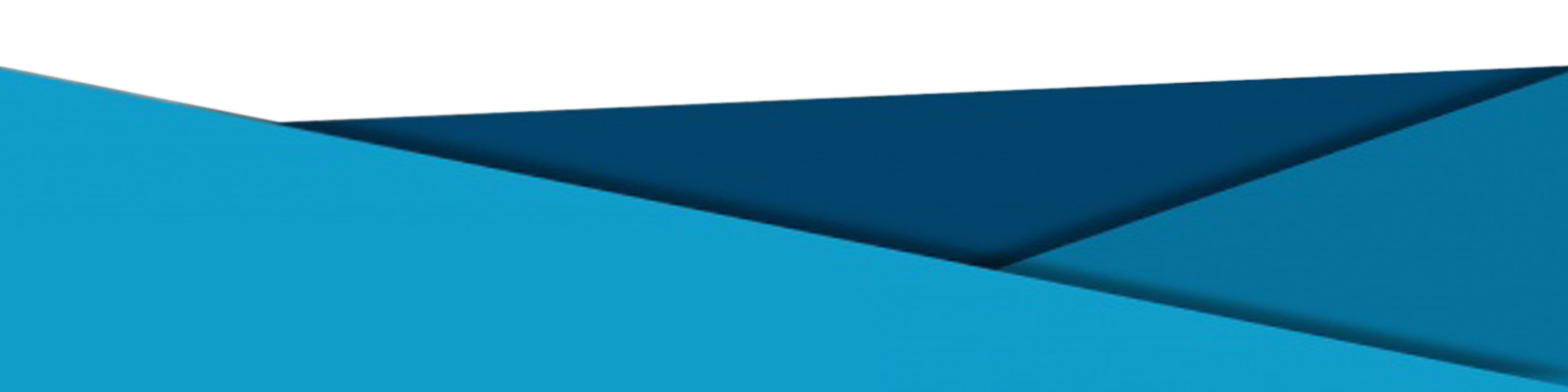 Renouvellement des conventions de Partenariat
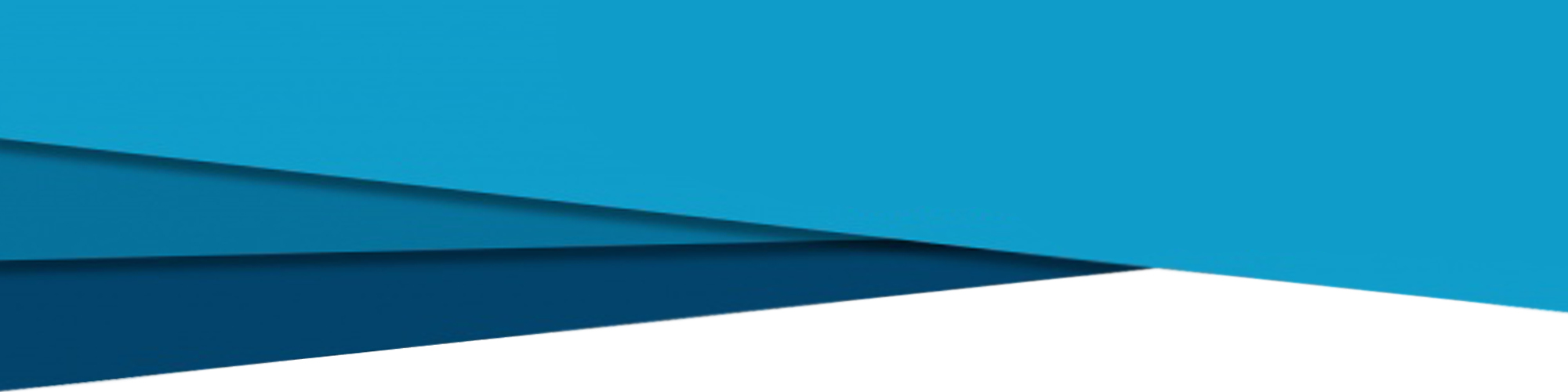 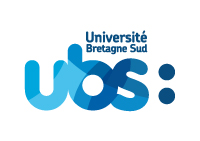 Renouvellement de la convention de partenariat avec l’Université de Bretagne Sud
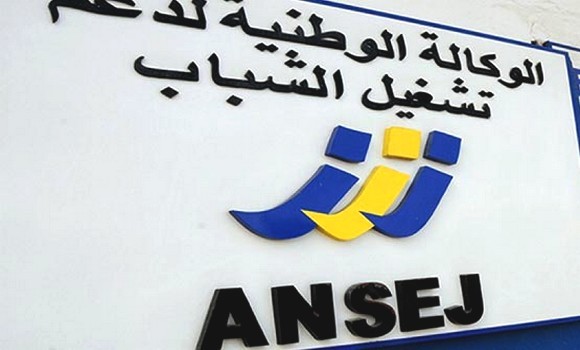 Renouvellement de la convention avec l’ANSEJ
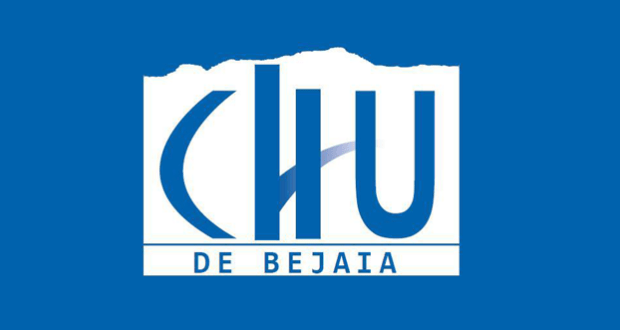 Le Centre Hospitalo-Universitaire de Béjaïa (CHU)
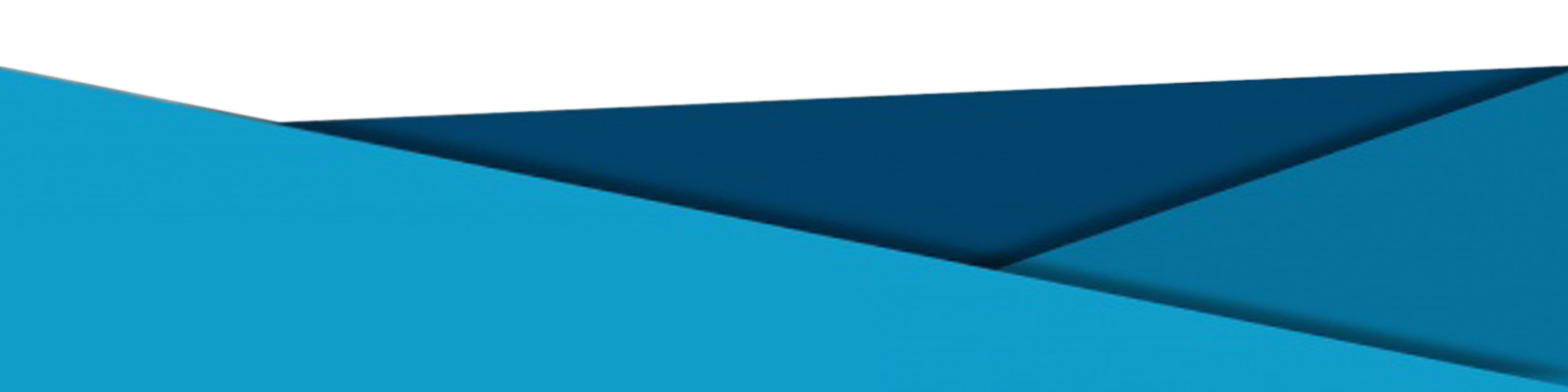 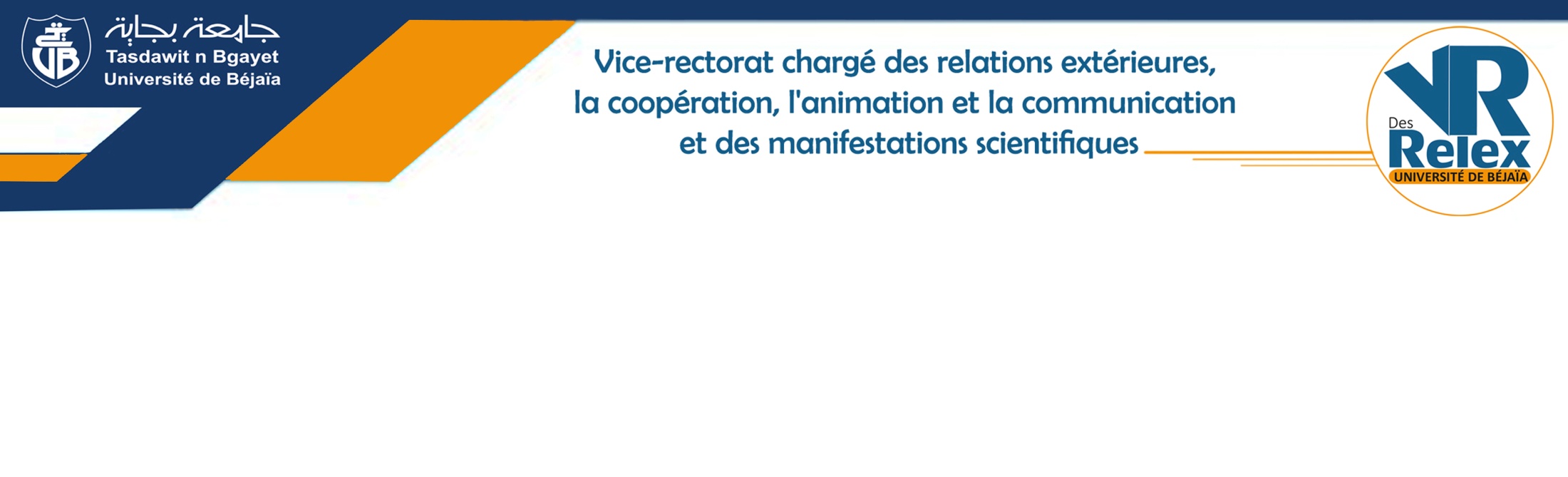 Activités Estudiantines
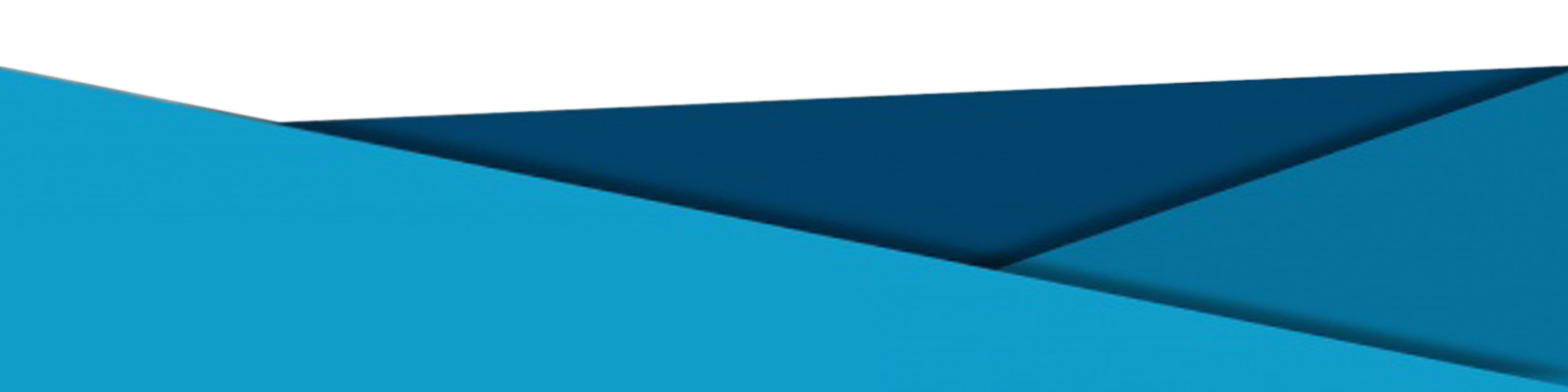 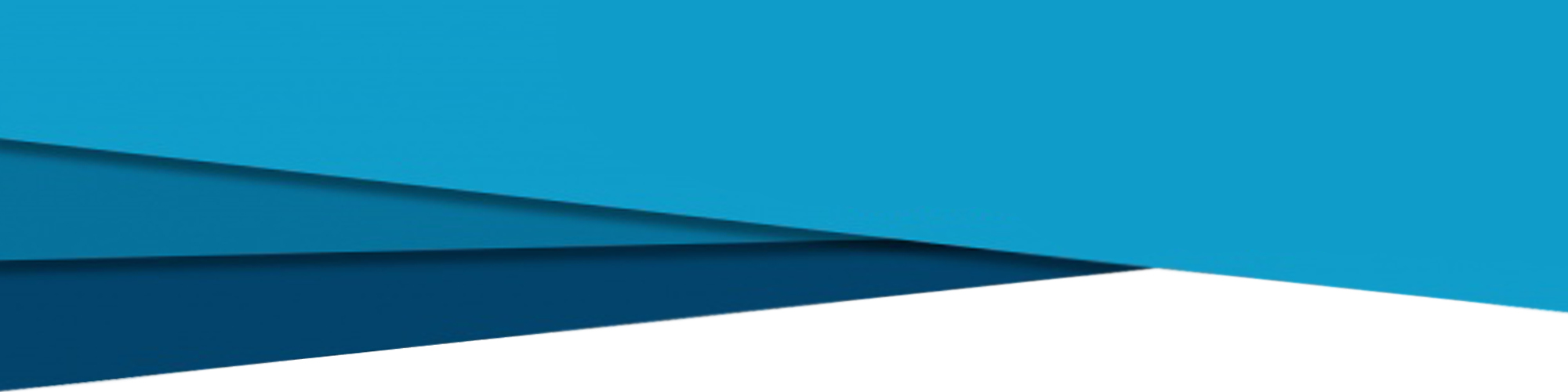 Le Club Scientifique d’Informatique à l’honneur
Le club scientifique «G.E.E.R» honore l’Université de Béjaïa
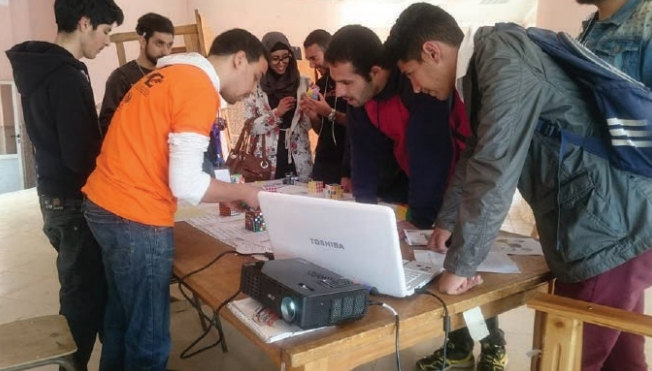 le club des Génie Electrique et des Energies Renouvelables «CSGEER» a participé à de nombreuses manifestations scientifiques dans d’autres universités algériennes. Ces activités ont pour objectifs d’échanger les expériences
et les connaissances et encourager les étudiants à la créativité et à l’innovation dans divers domaines : scientifique, culturel, littéraire et même sportif
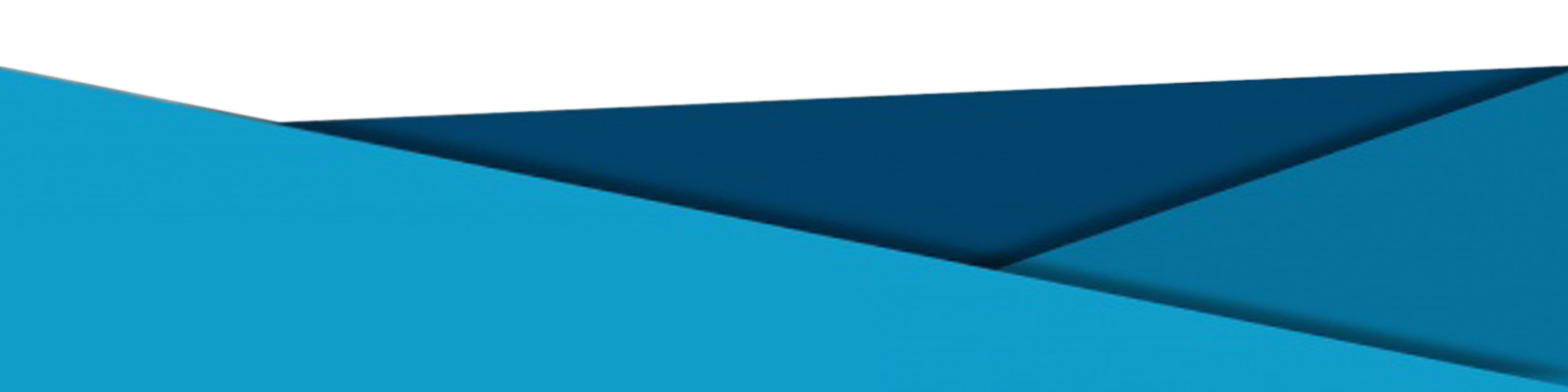 «The Open Doors» sur 
le monde de l’informatique
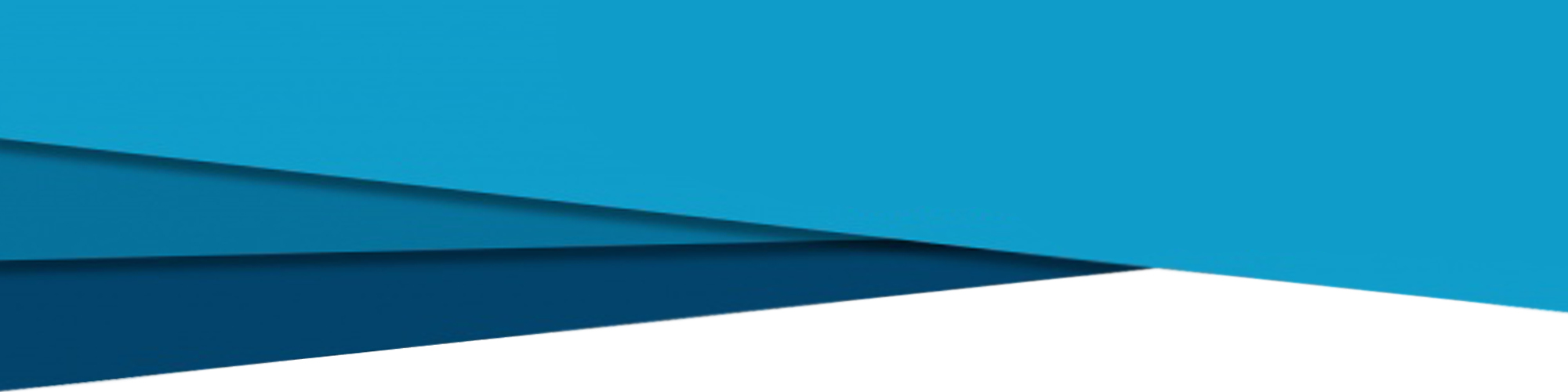 Le Club Scientifique S.N.VUne Bibliothèque en plein air… un espace de convivialité à créer
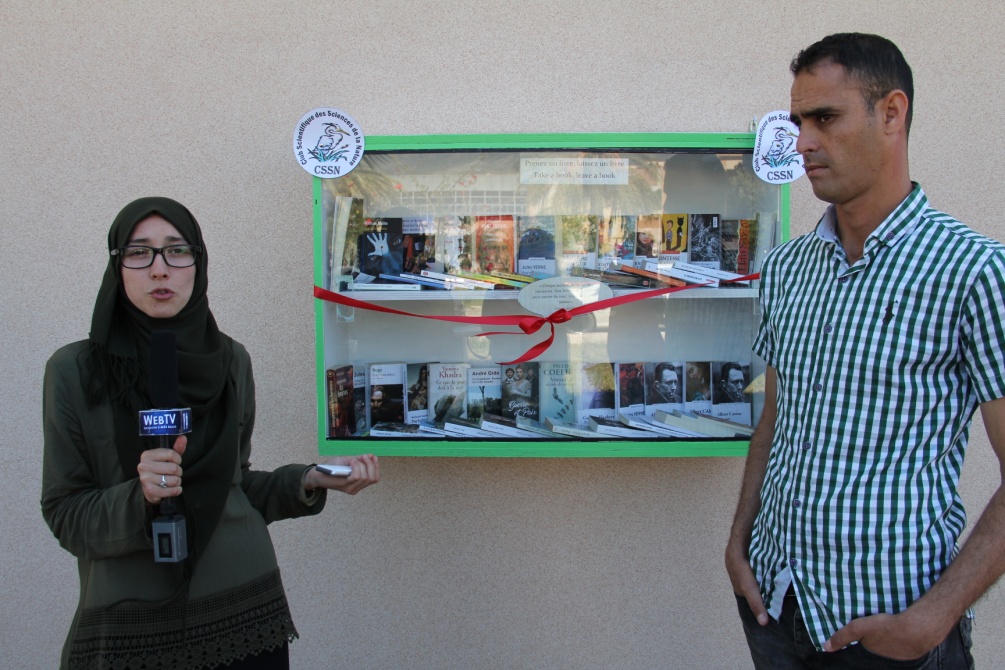 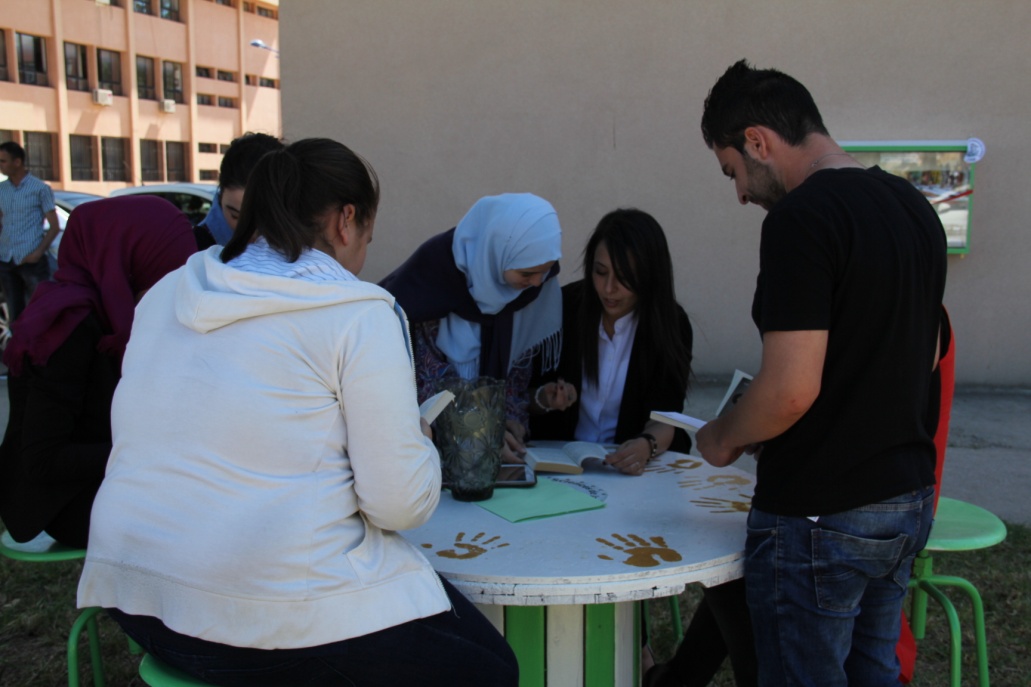 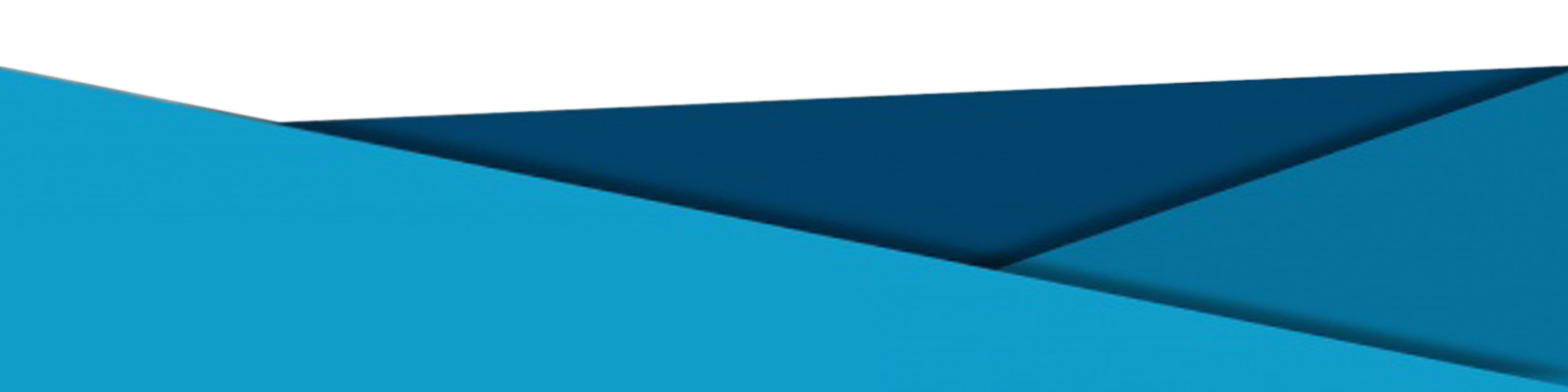 « Open Access Library »
La 4ème Edition du Festival National Universitaire du Théâtre Féminin à l’Université de Béjaïa
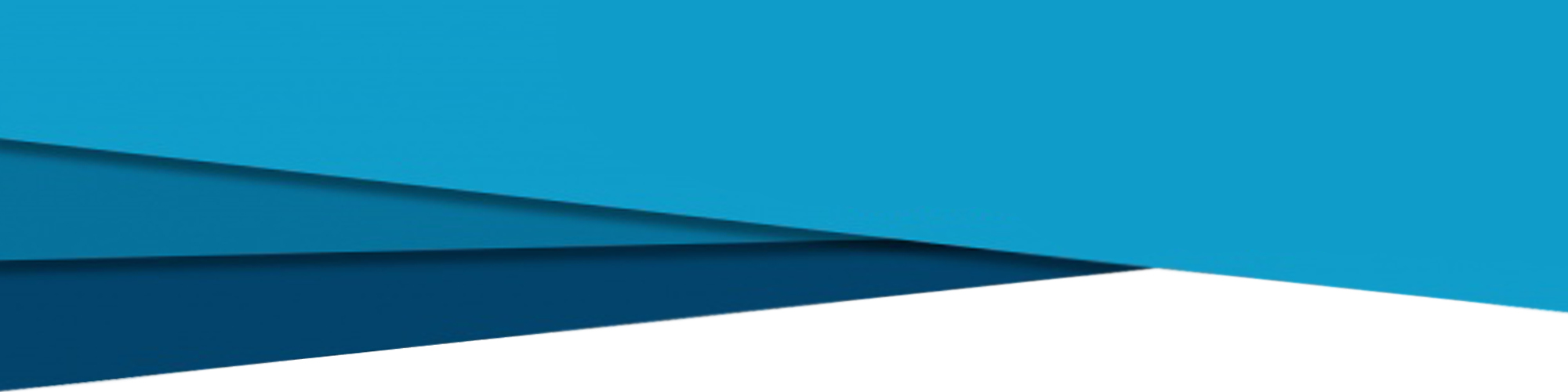 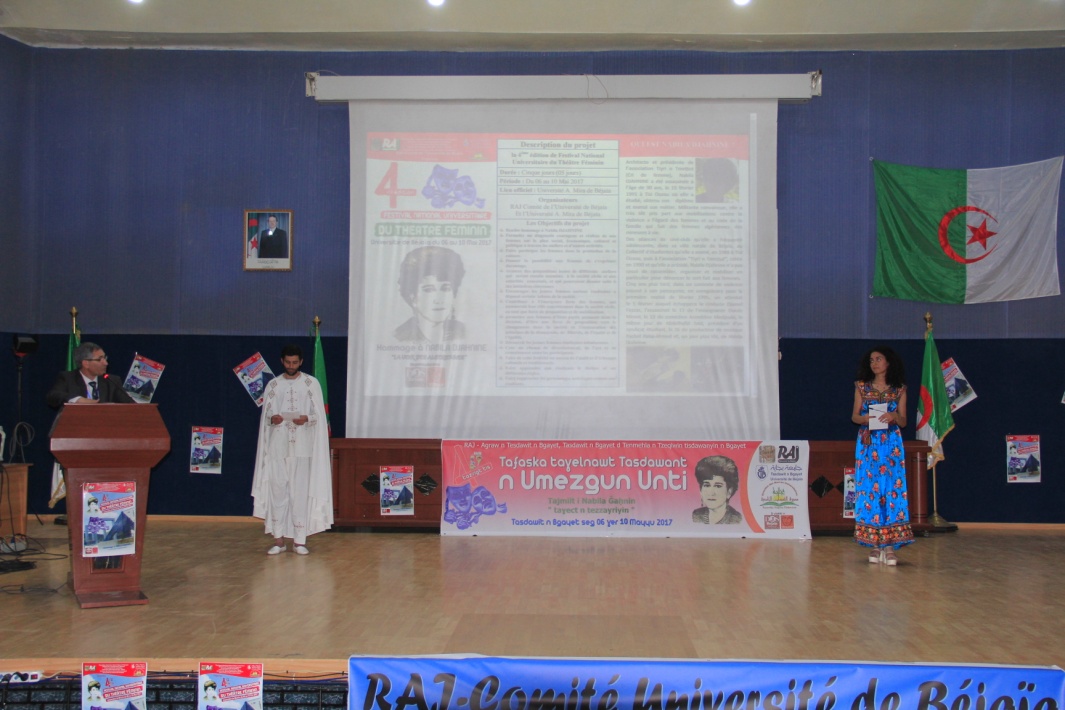 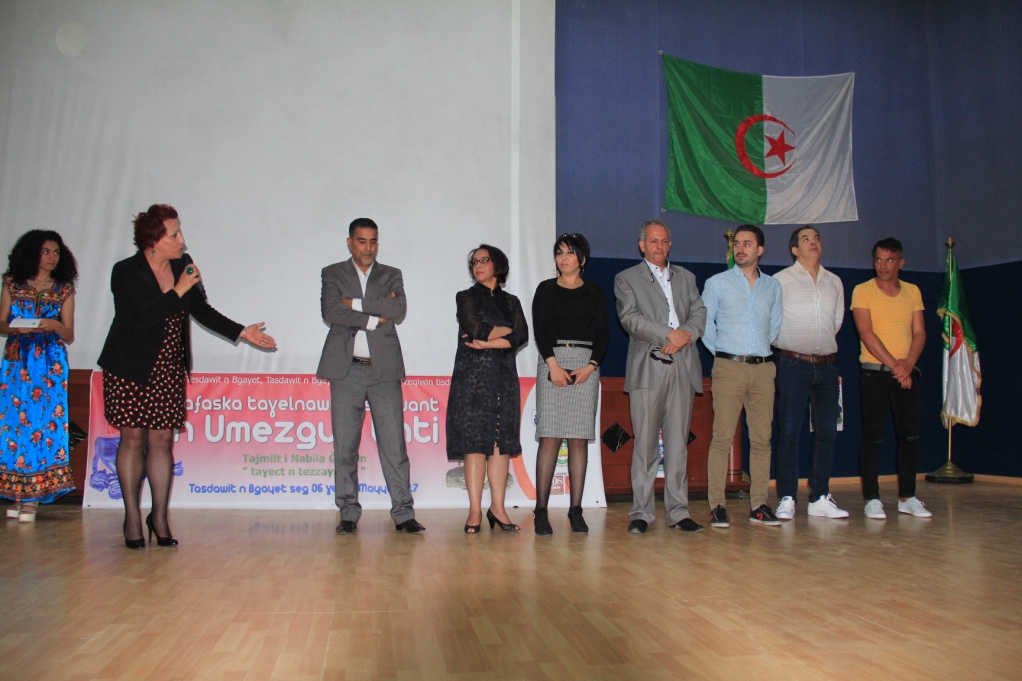 À la découverte des talents existant dans le milieu universitaire
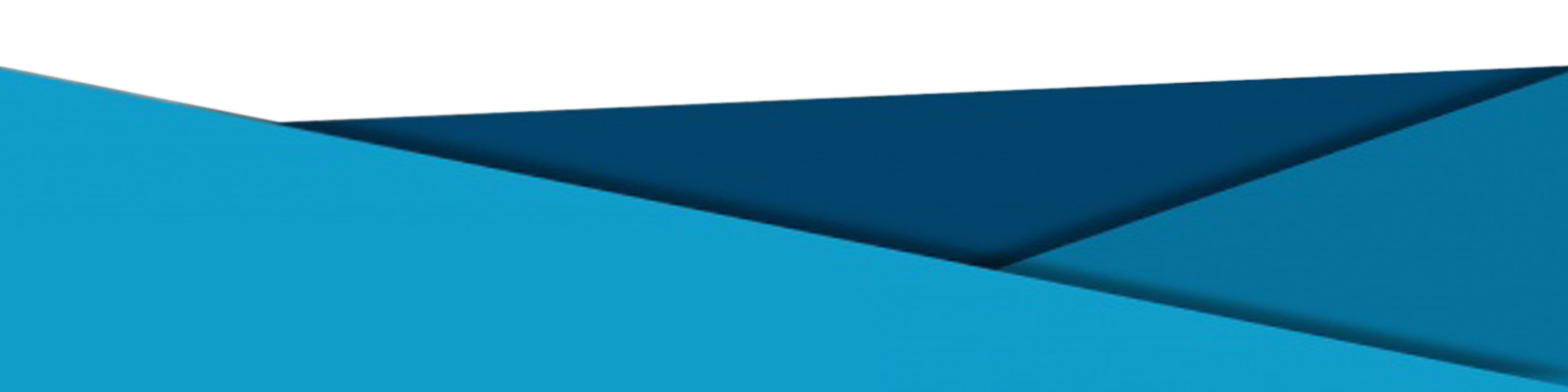 La 4ème Edition du Festival National Universitaire du Théâtre Féminin à l’Université de Béjaïa
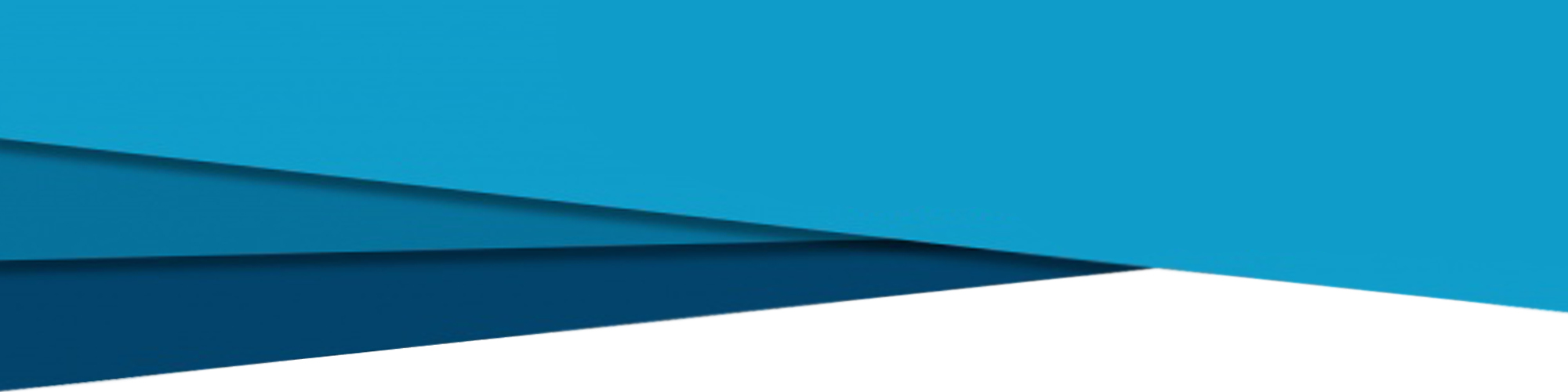 Plusieurs comédiens, à l’image de Tounes AIT ALI, Lynda SELLAM, Sid Ali BENSALEM, Krimo BREBER, Youcef SHAIRI, Mustapha LAARIBI et de Hakim DAKAR, ont pris part à cette importante rencontre
en tant que membre de jury pour la sélection du prix du : meilleur texte, meilleure mise en scène, meilleur scénographe, meilleur rôle féminin, … etc.
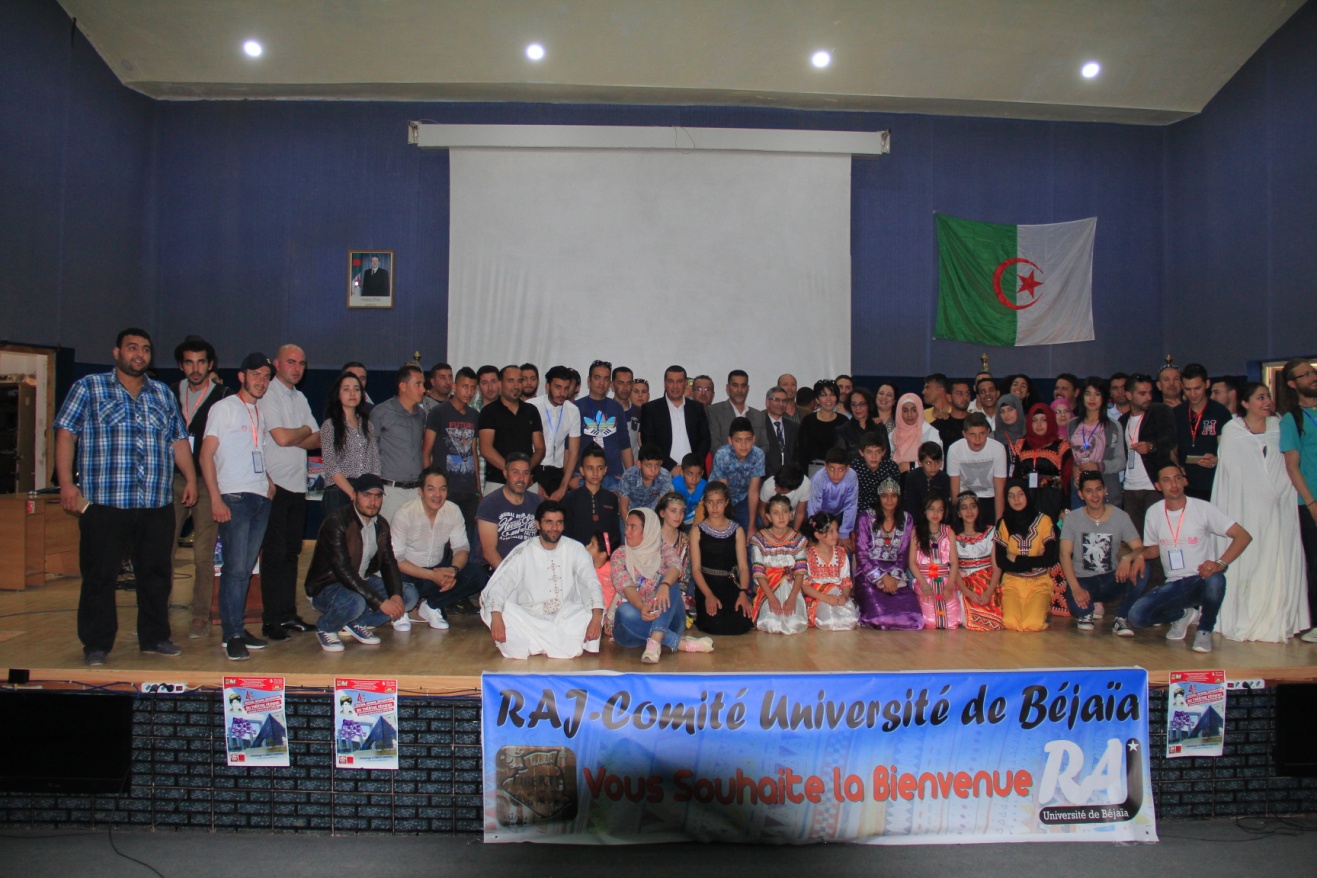 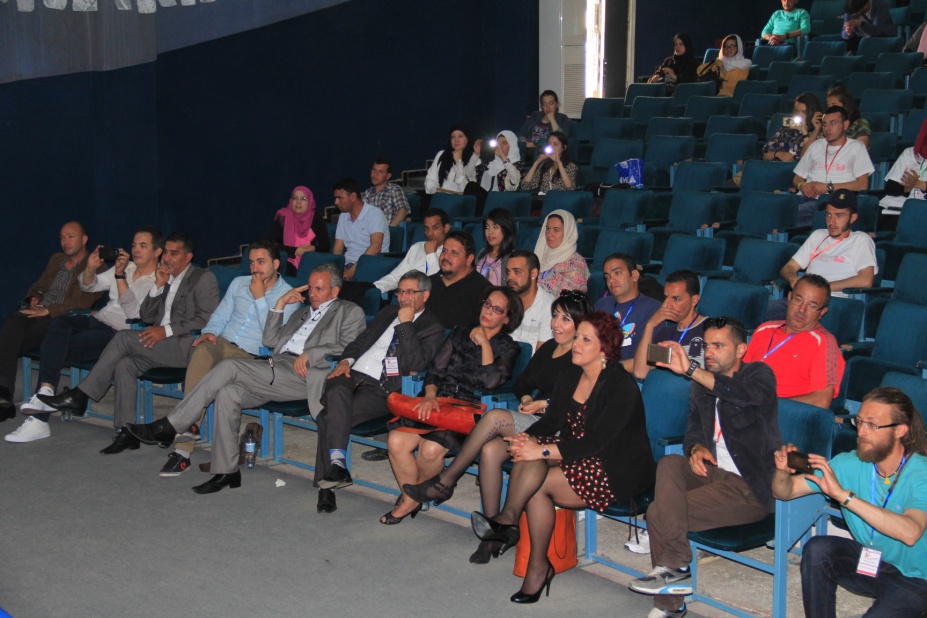 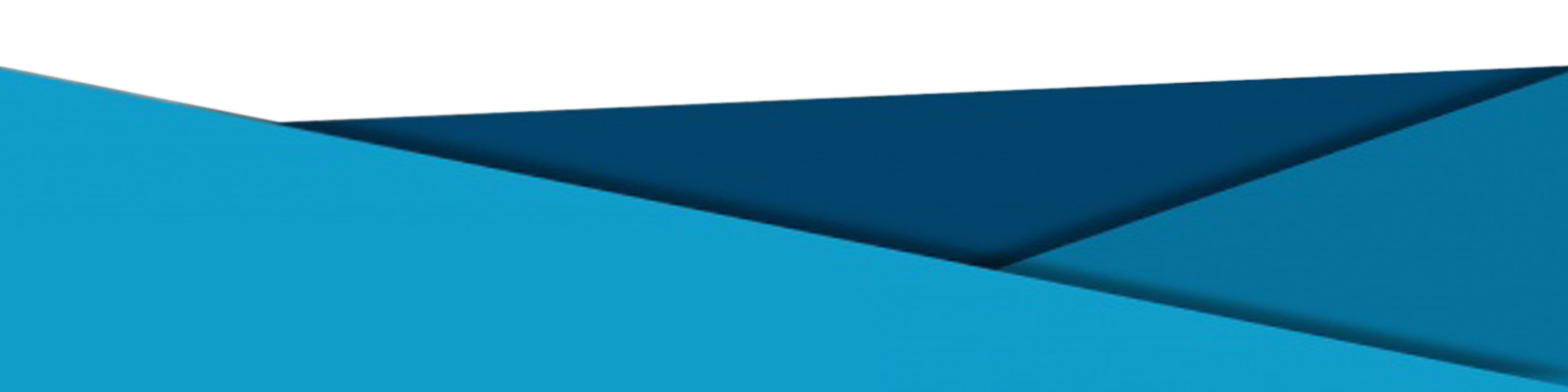 Portes Ouvertes sur le GENIE ELECTRIQUE
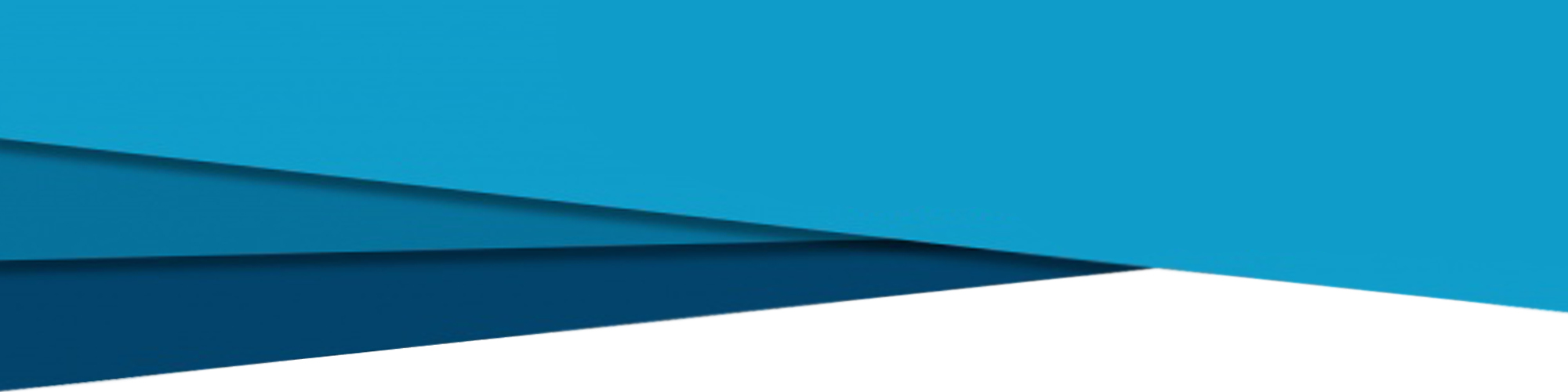 L’exposition a connu la participation de la jeune photographe LAMRIOU Imane et le dessinateur AHNIA Nouredine, qui ont présenté leurs œuvres et expliqué aux étudiants les règles de la photographie ainsi que la différence entre la photo et le dessin.
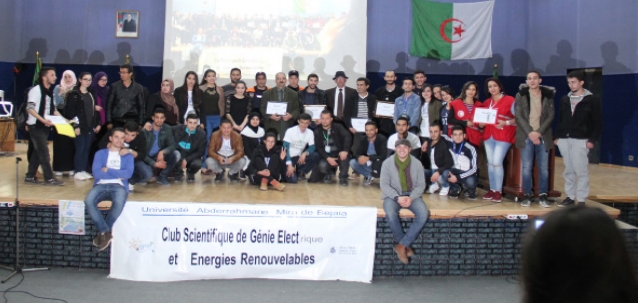 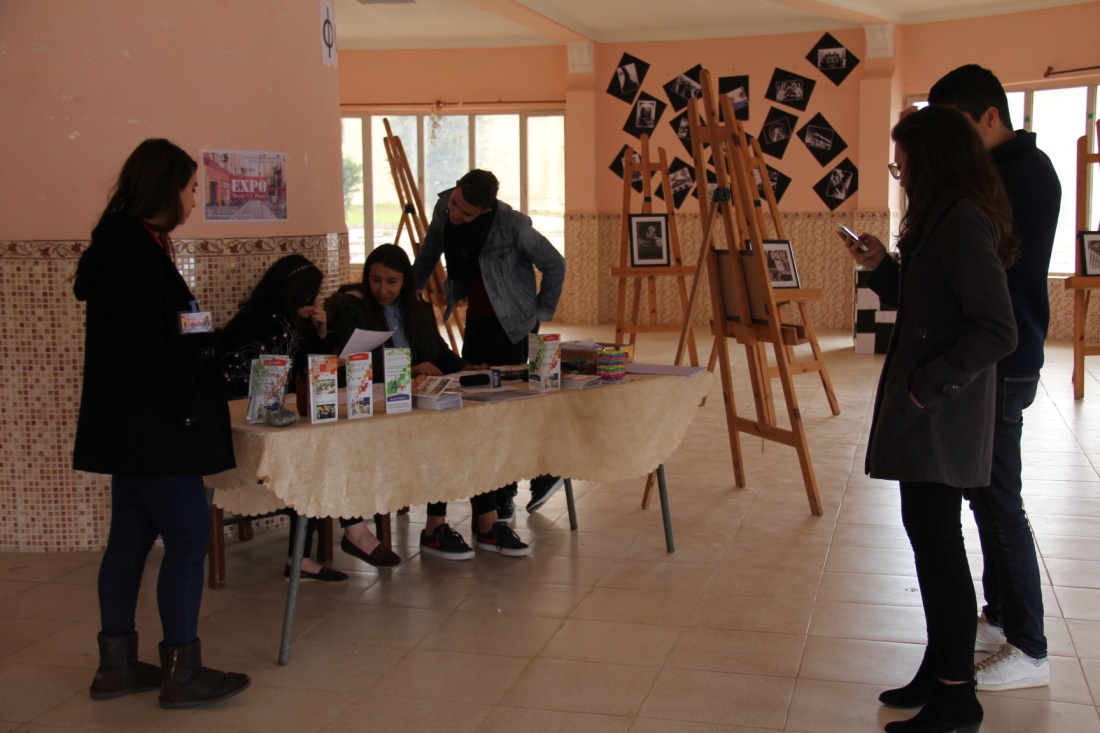 Exposition DESSIN vs PHOTO
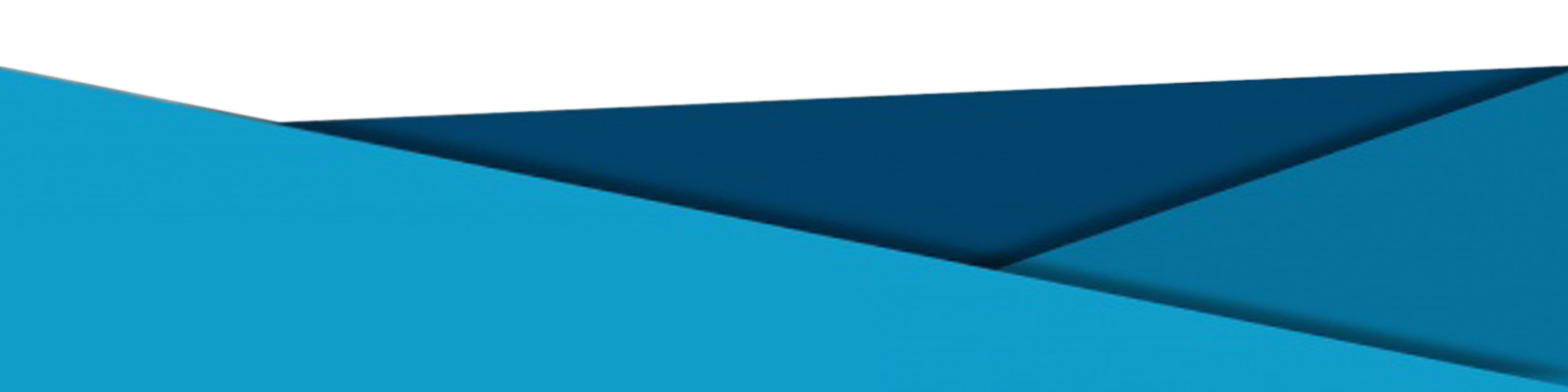 Une journée d’études sur la diversitéBiologique des Fonds Marins
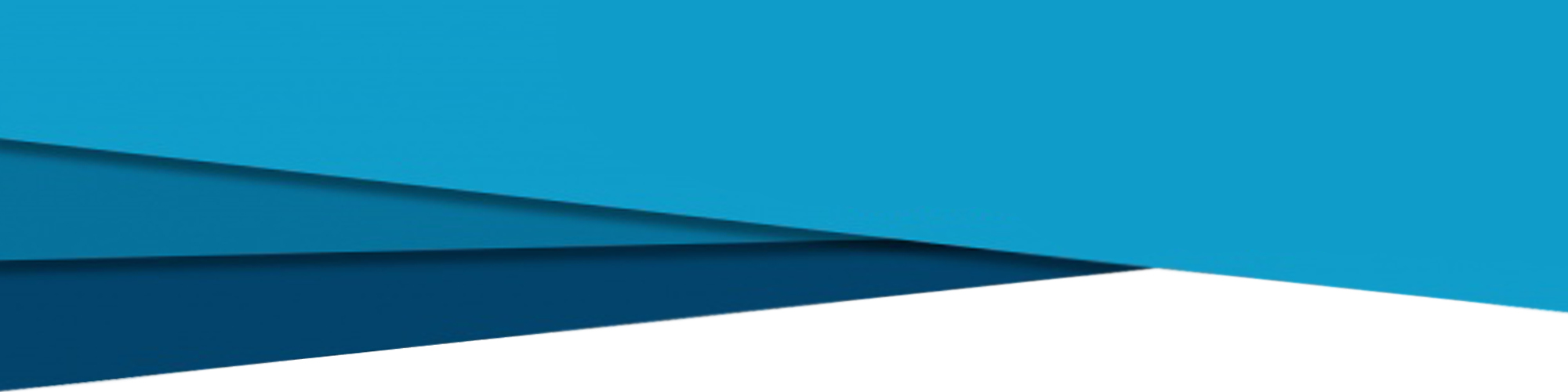 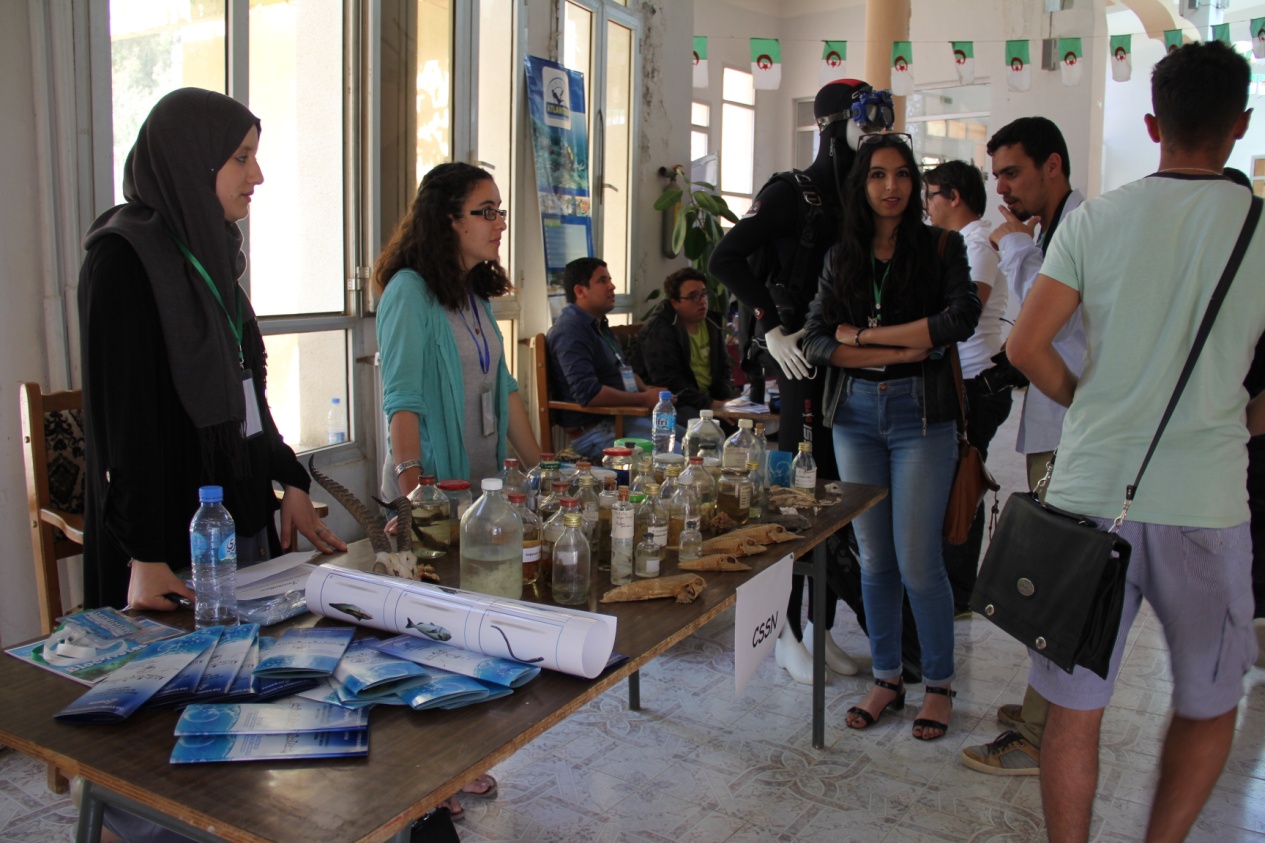 « Saving Our Blue       Planet » . . .
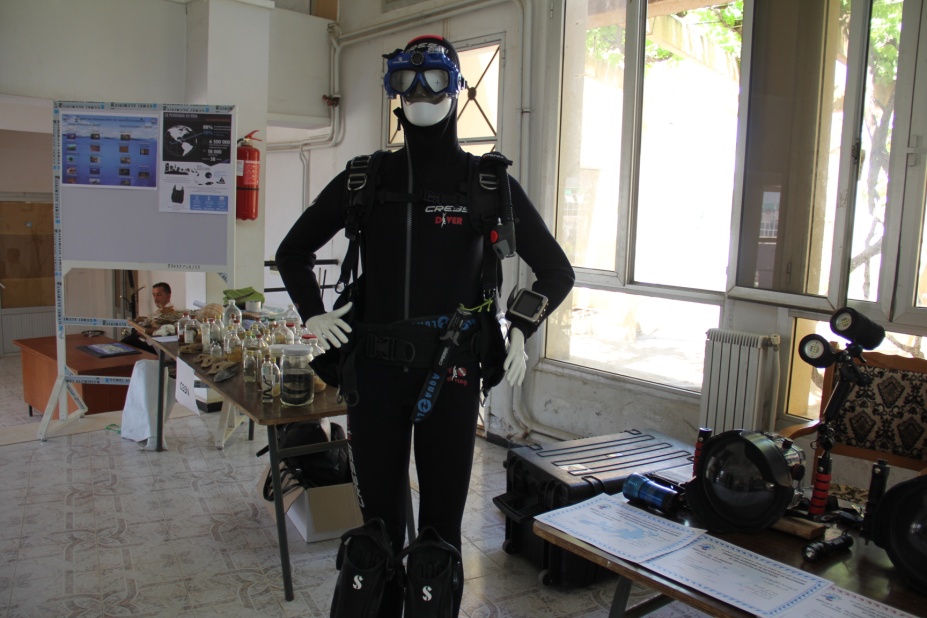 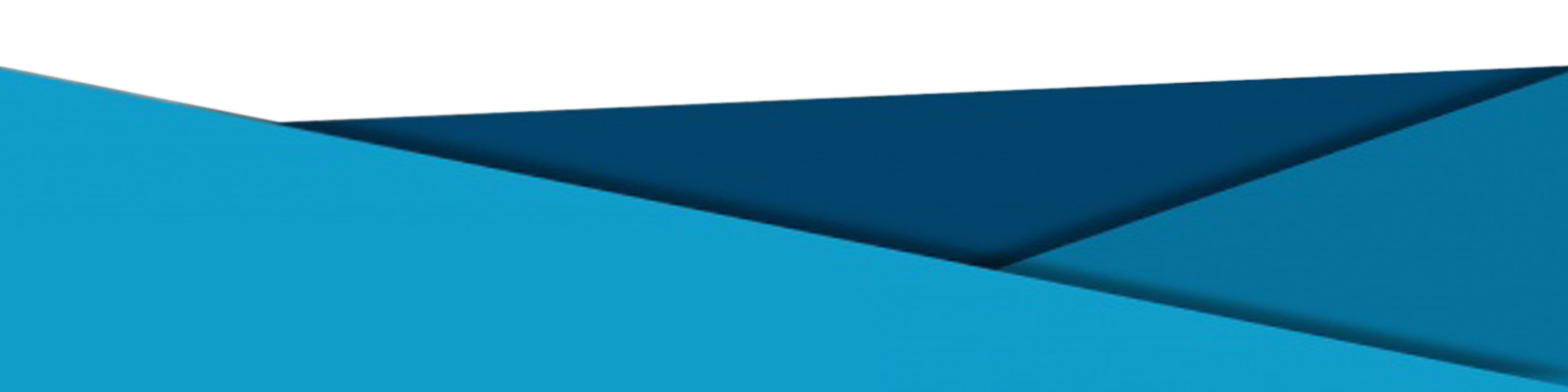 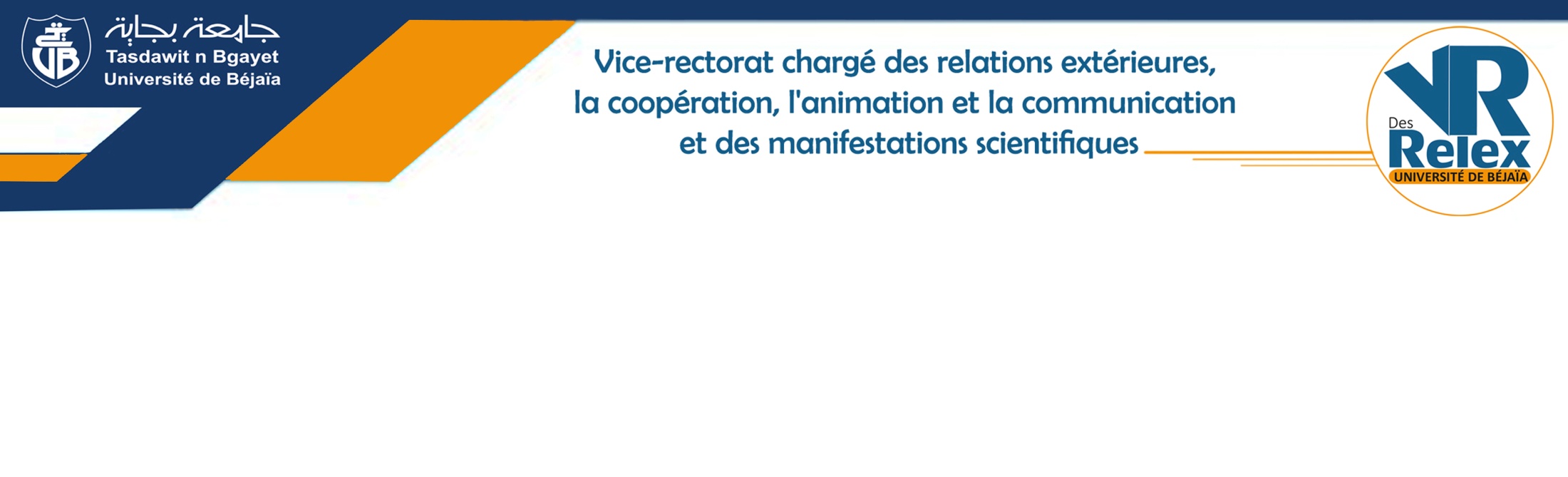 175 Soutenances en Post-Graduation
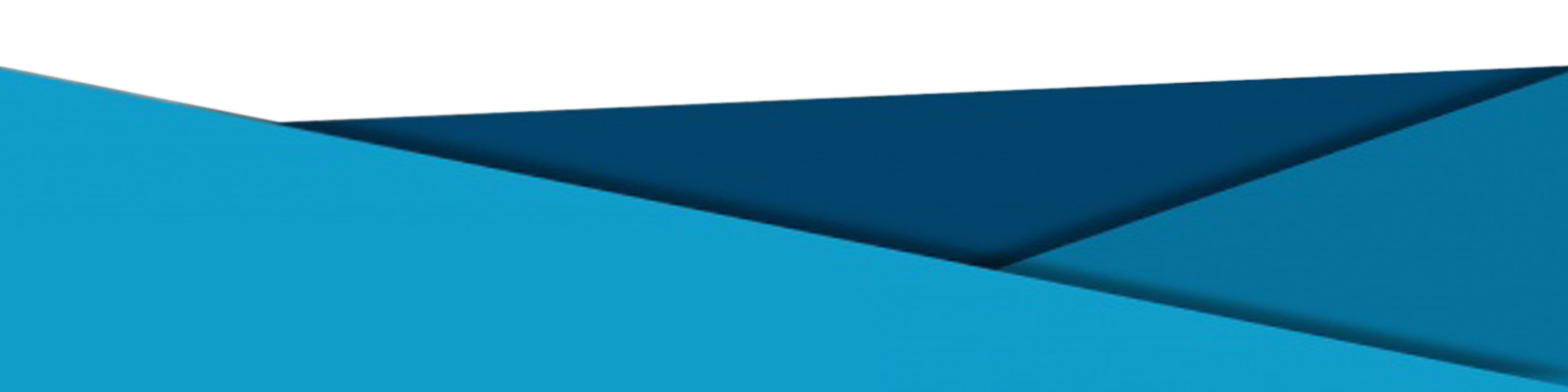 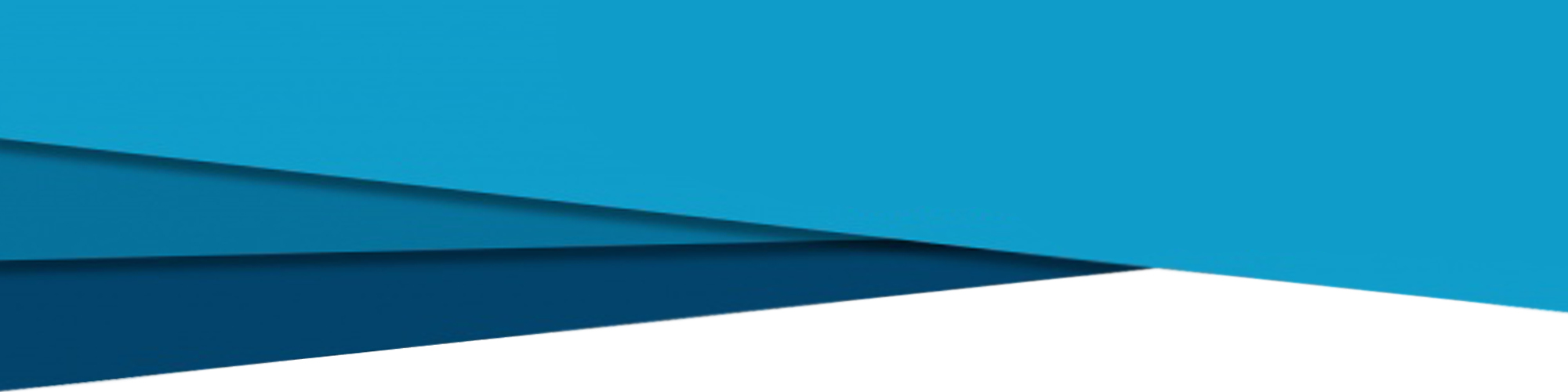 130 Soutenances de doctorats système LMD et système Classique
45 Soutenances Habilitation à diriger des recherches
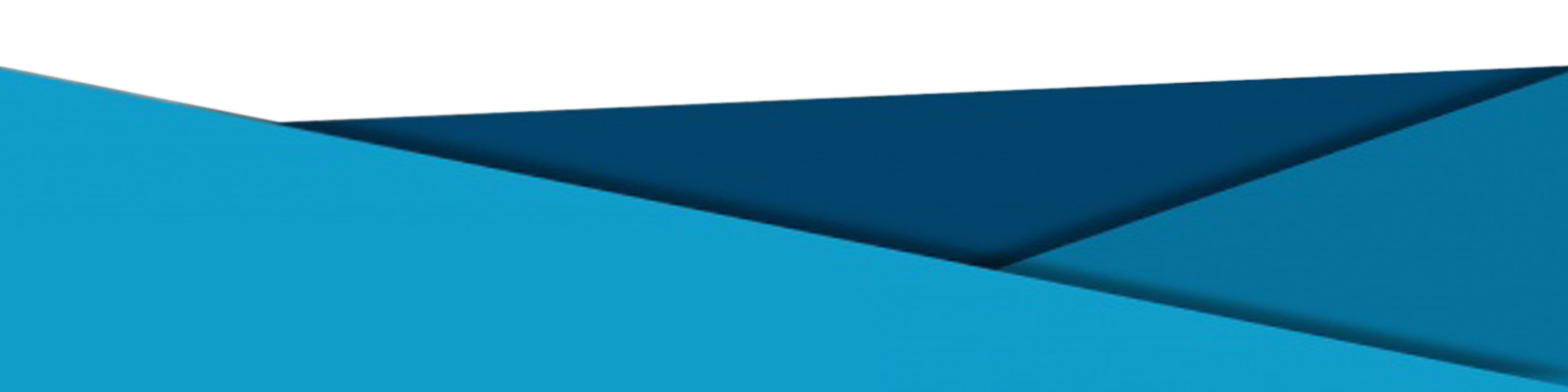 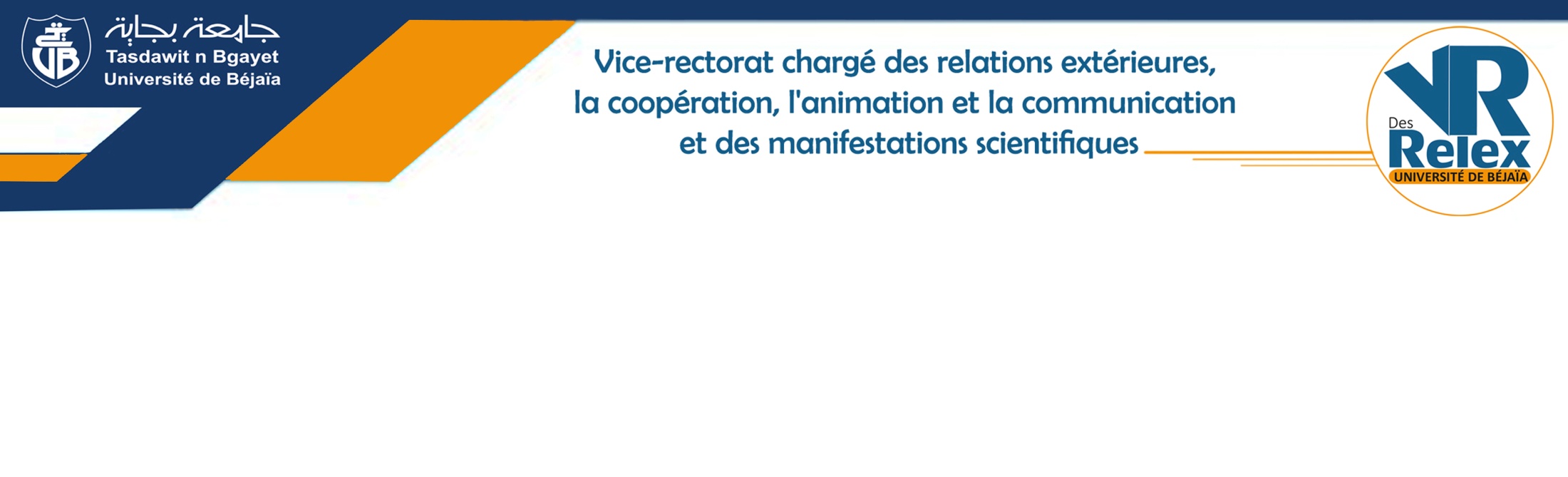 Merci à tous d’avoir contribué à embellir et enrichir notre année
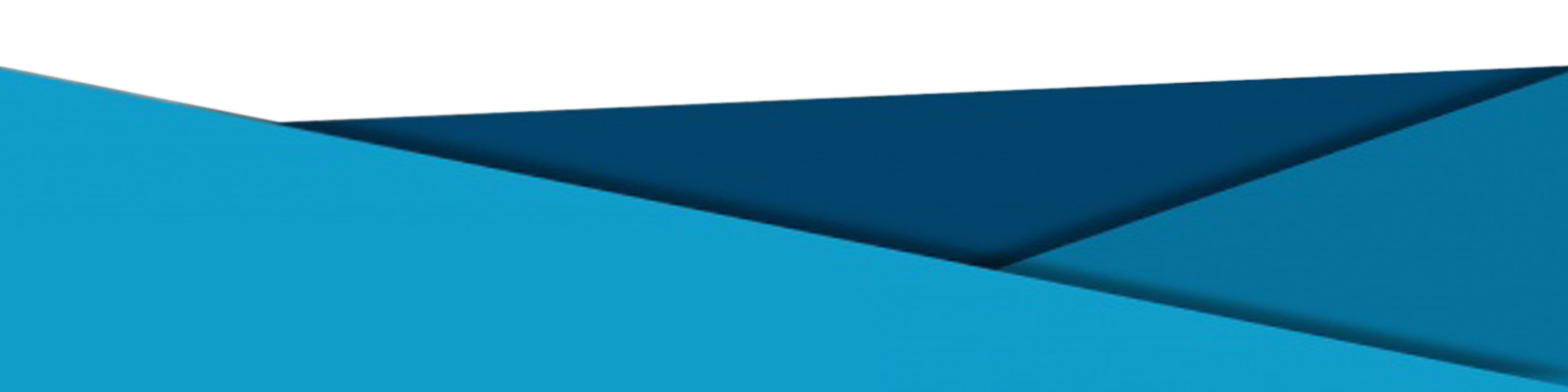